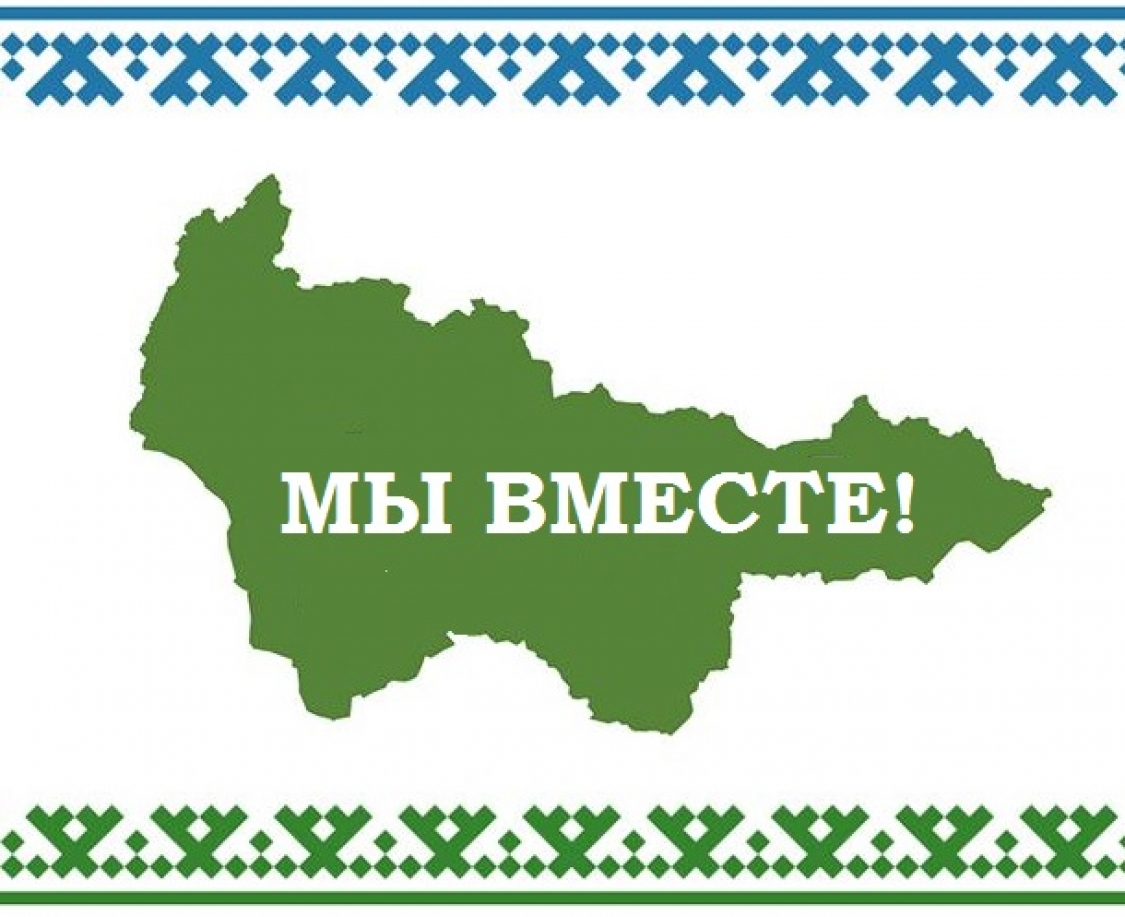 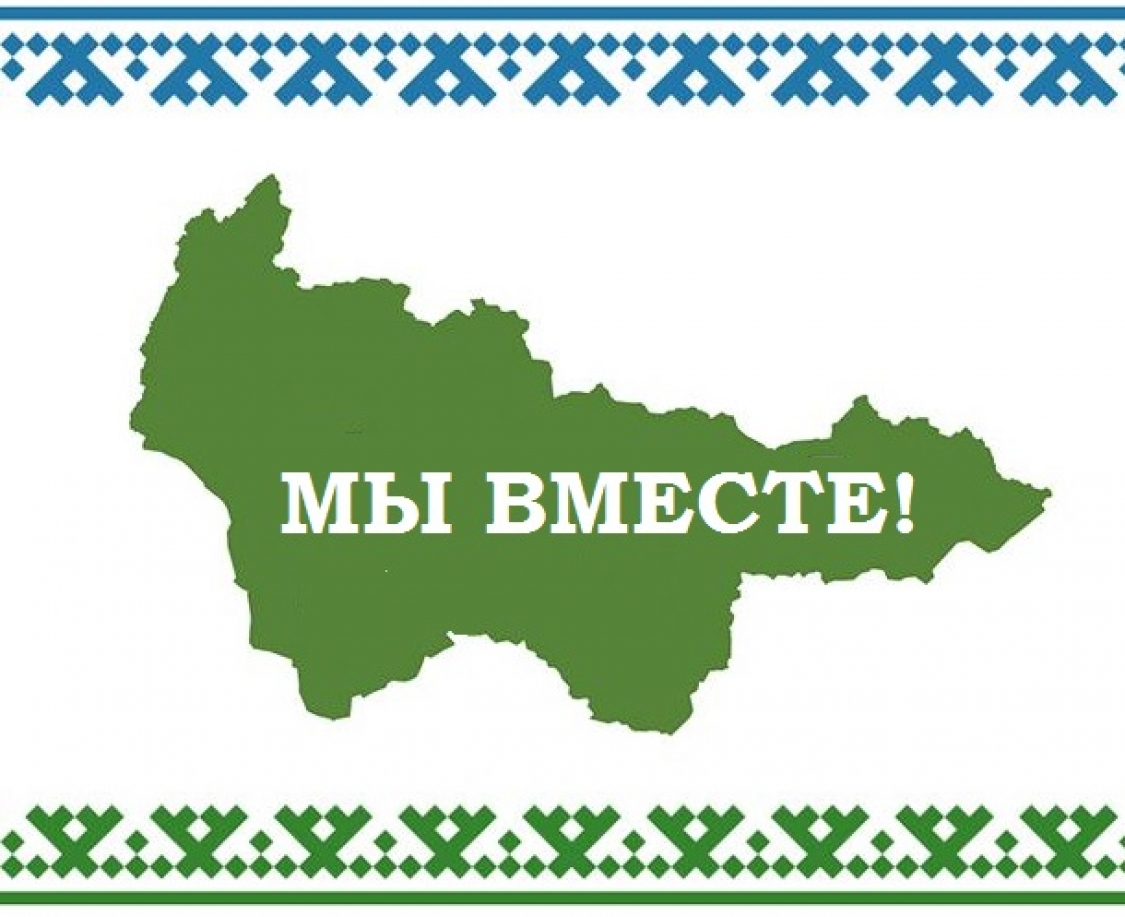 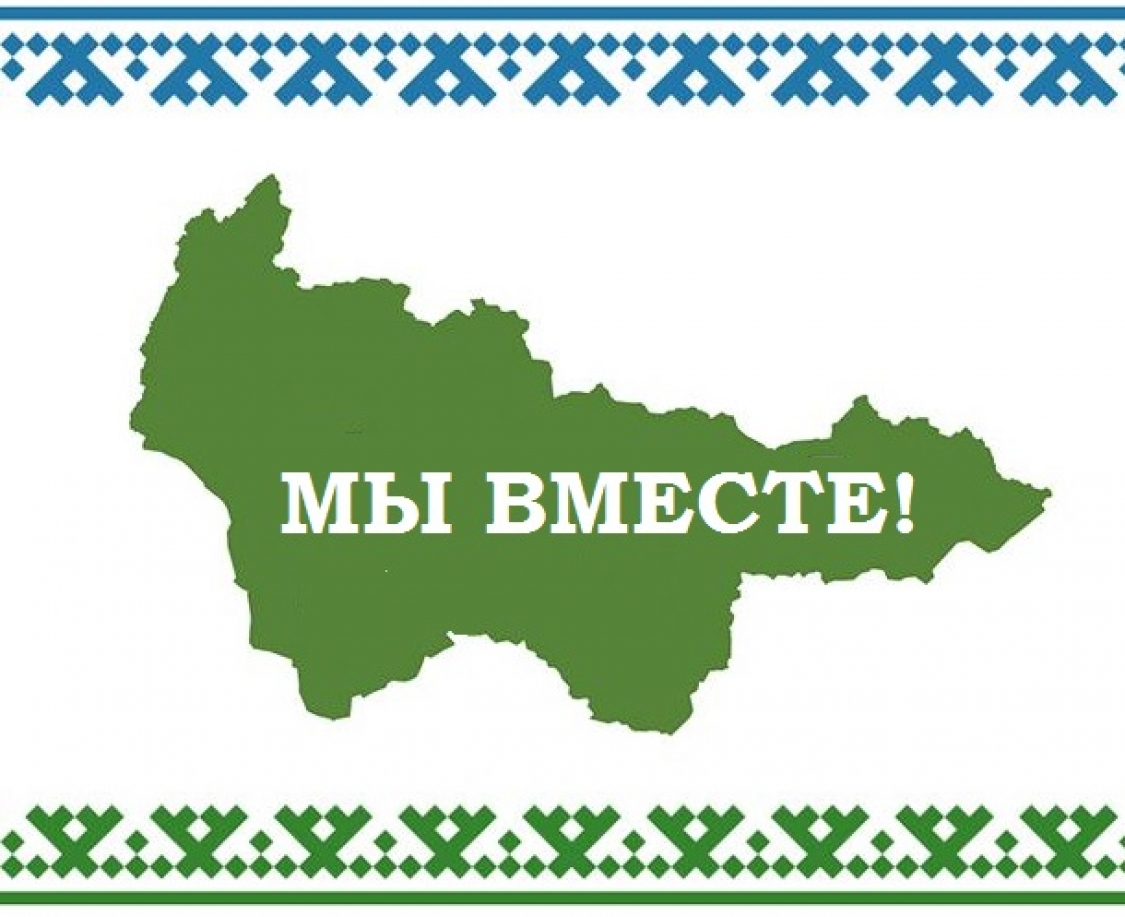 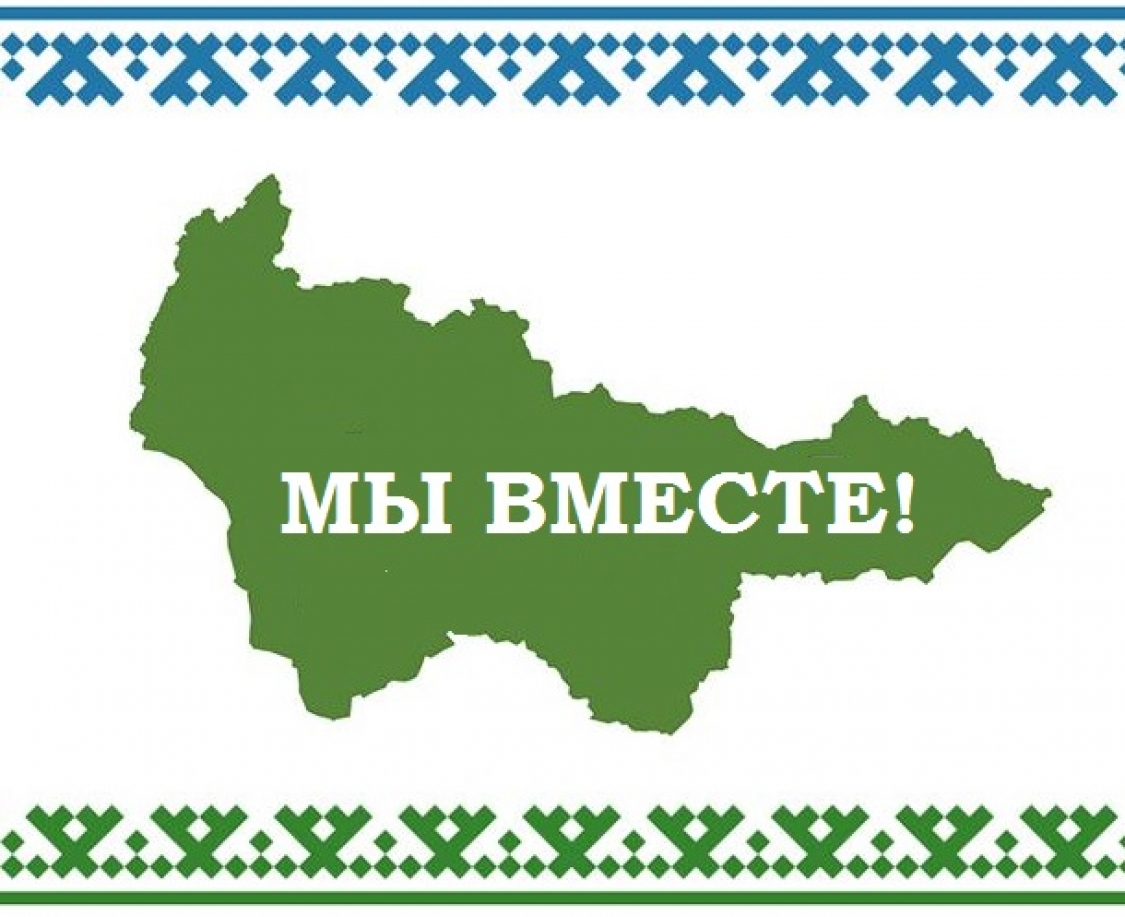 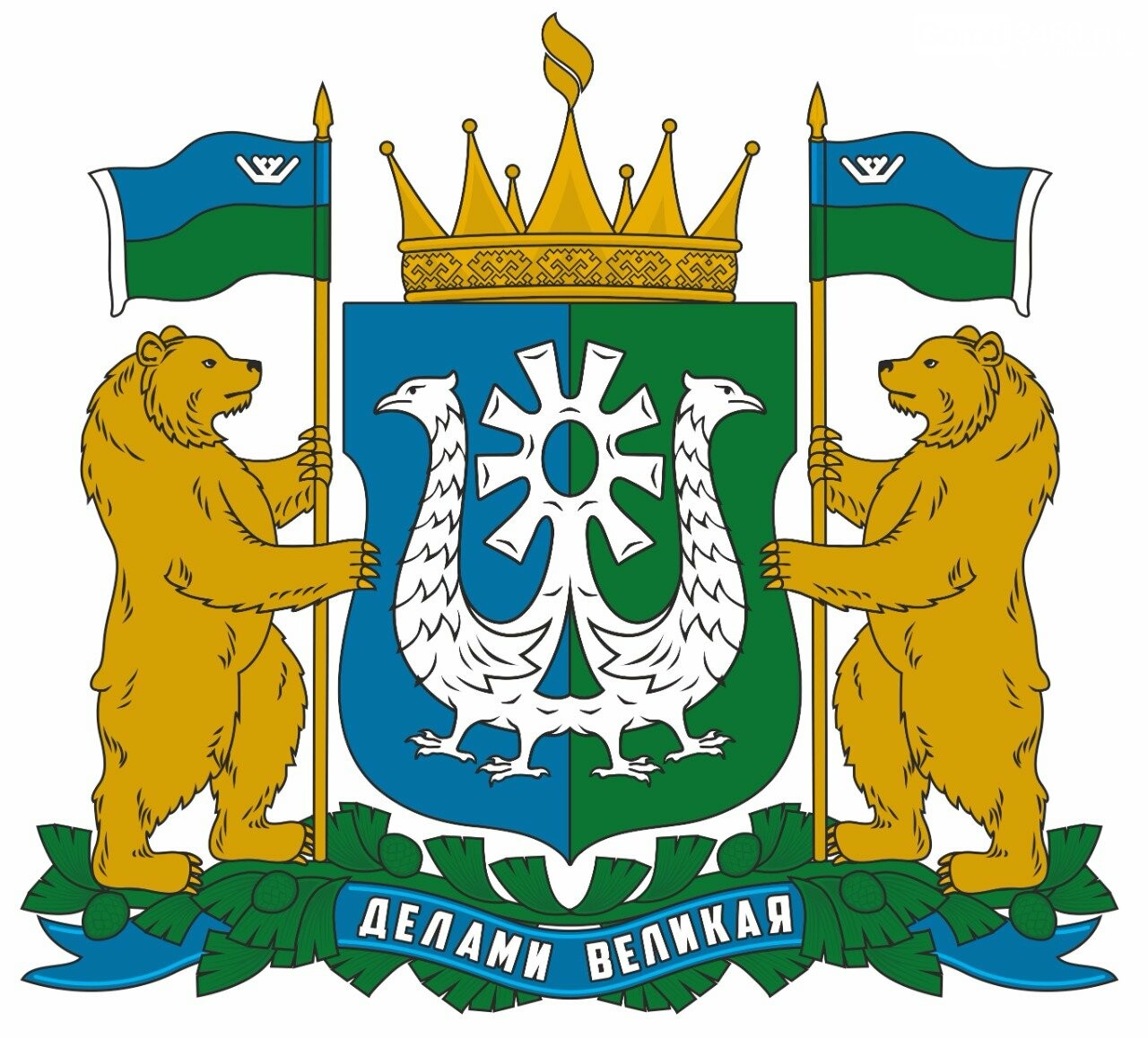 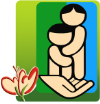 ХАНТЫ-МАНСИЙСКИЙ АВТОНОМНЫЙ ОКРУГ – ЮГРА 

Бюджетное учреждение Ханты-Мансийского автономного округа - Югры 
«Сургутский районный центр социальной помощи семье и детям»
(г.п. Барсово, Сургутский район)
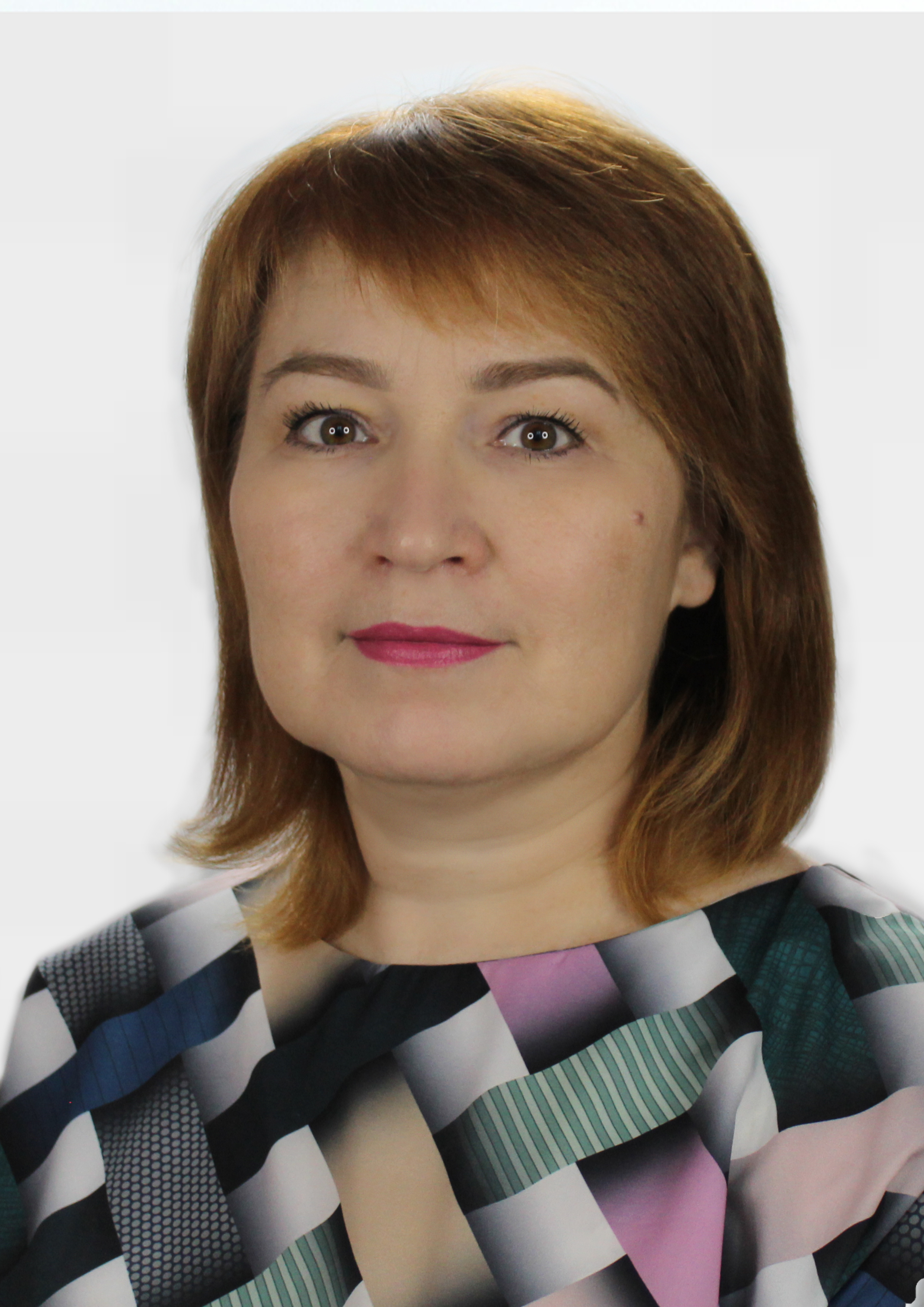 Проект 
корпоративного волонтерства
«ДОБРО2» 
(«ДОБРО  В КВАДРАТЕ»)
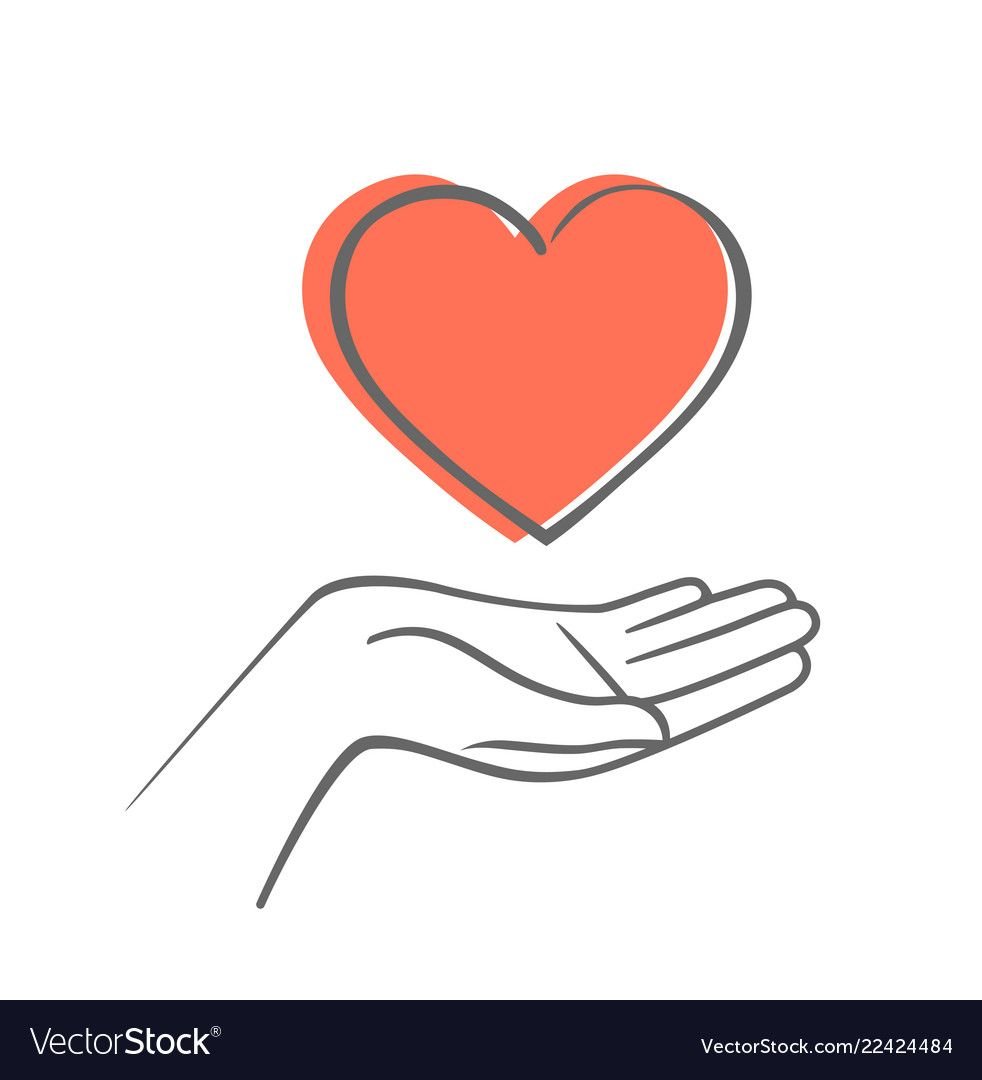 Мухамедтинова 
Рания 
Мухлисулловна
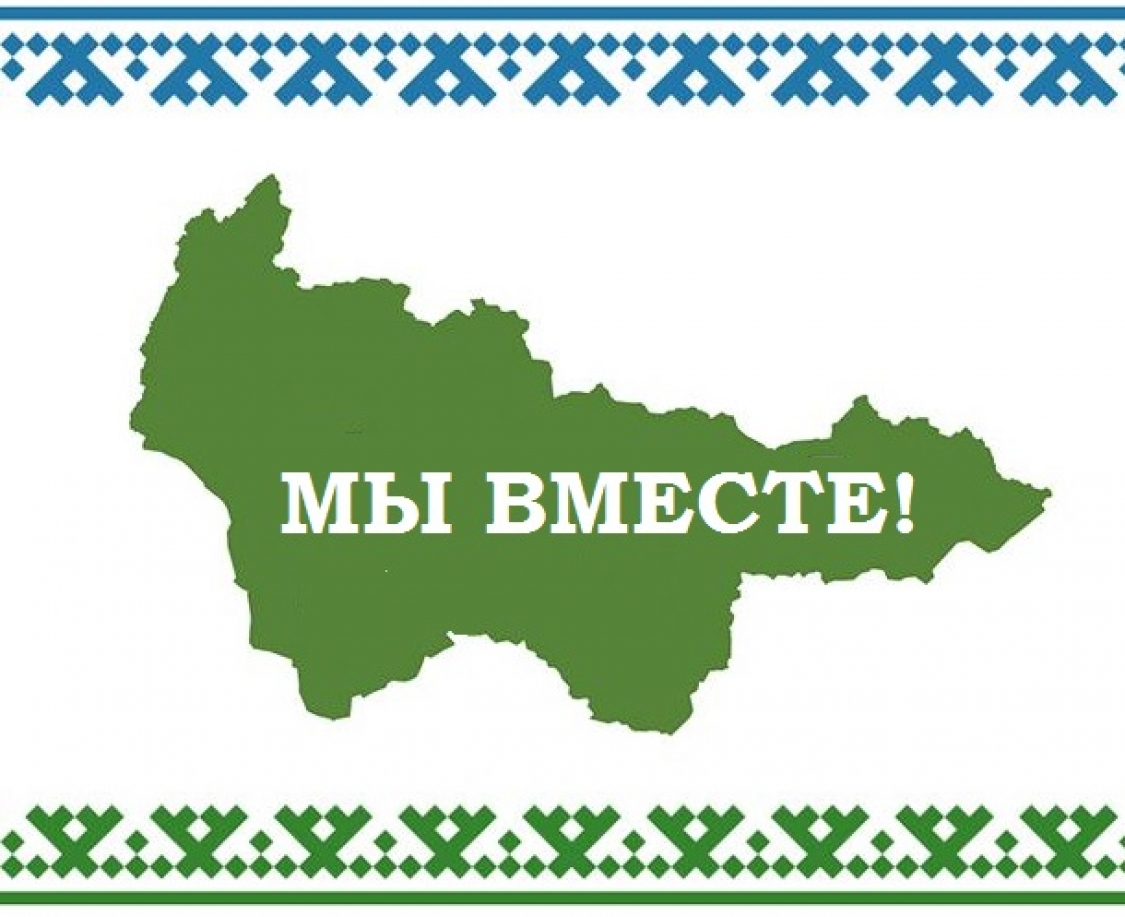 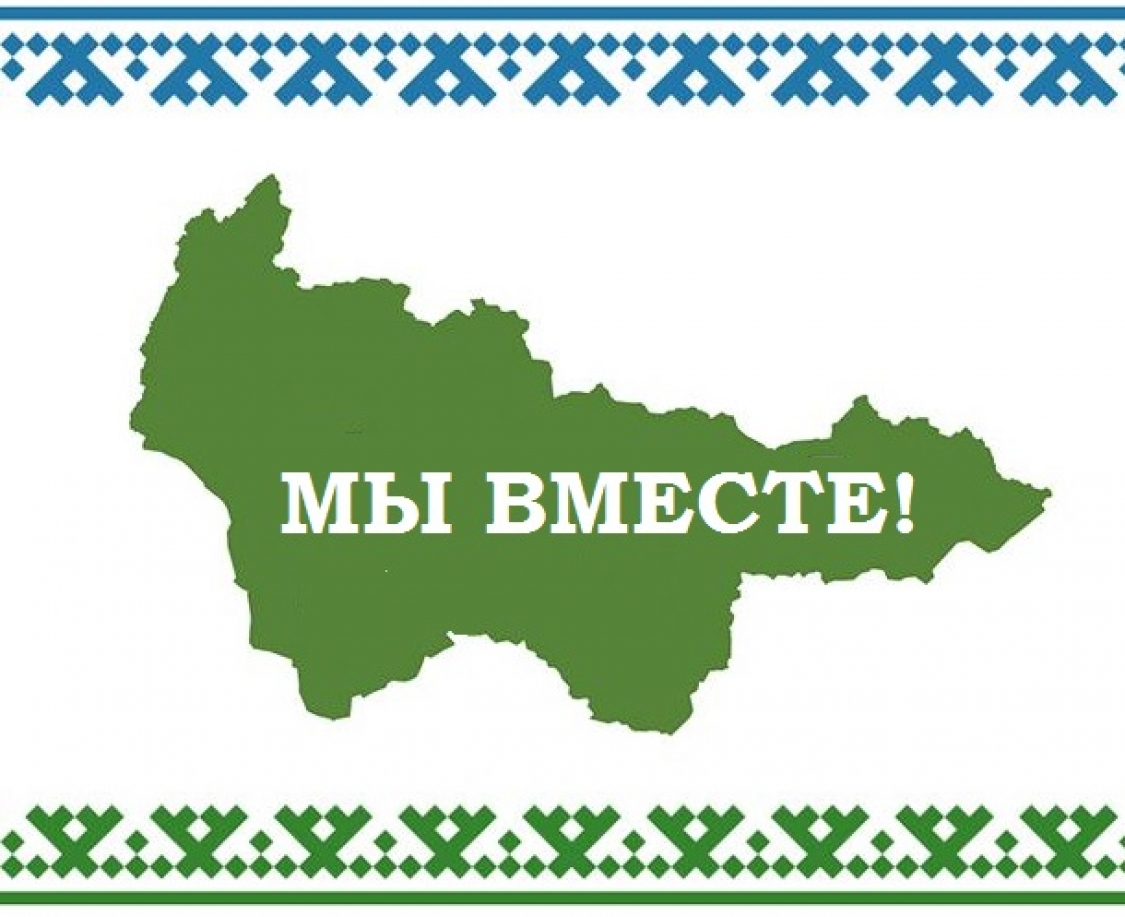 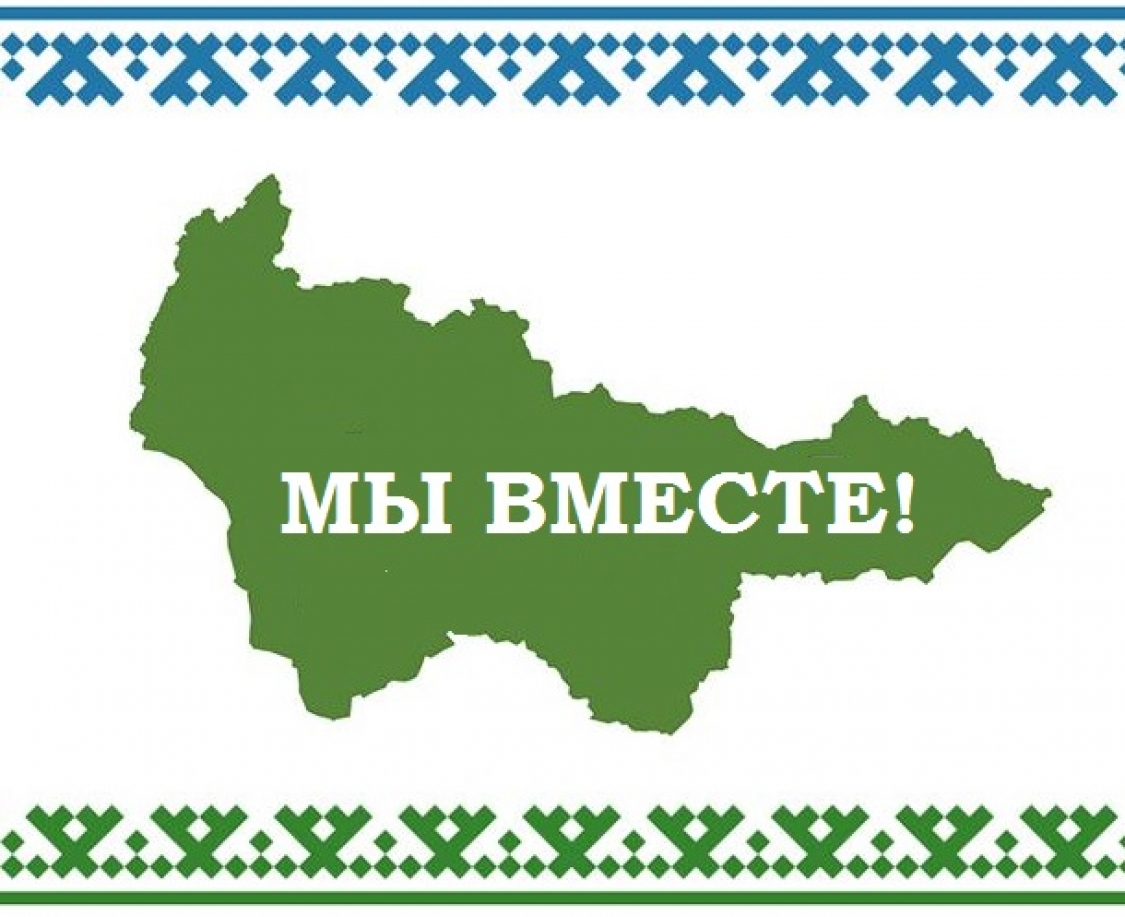 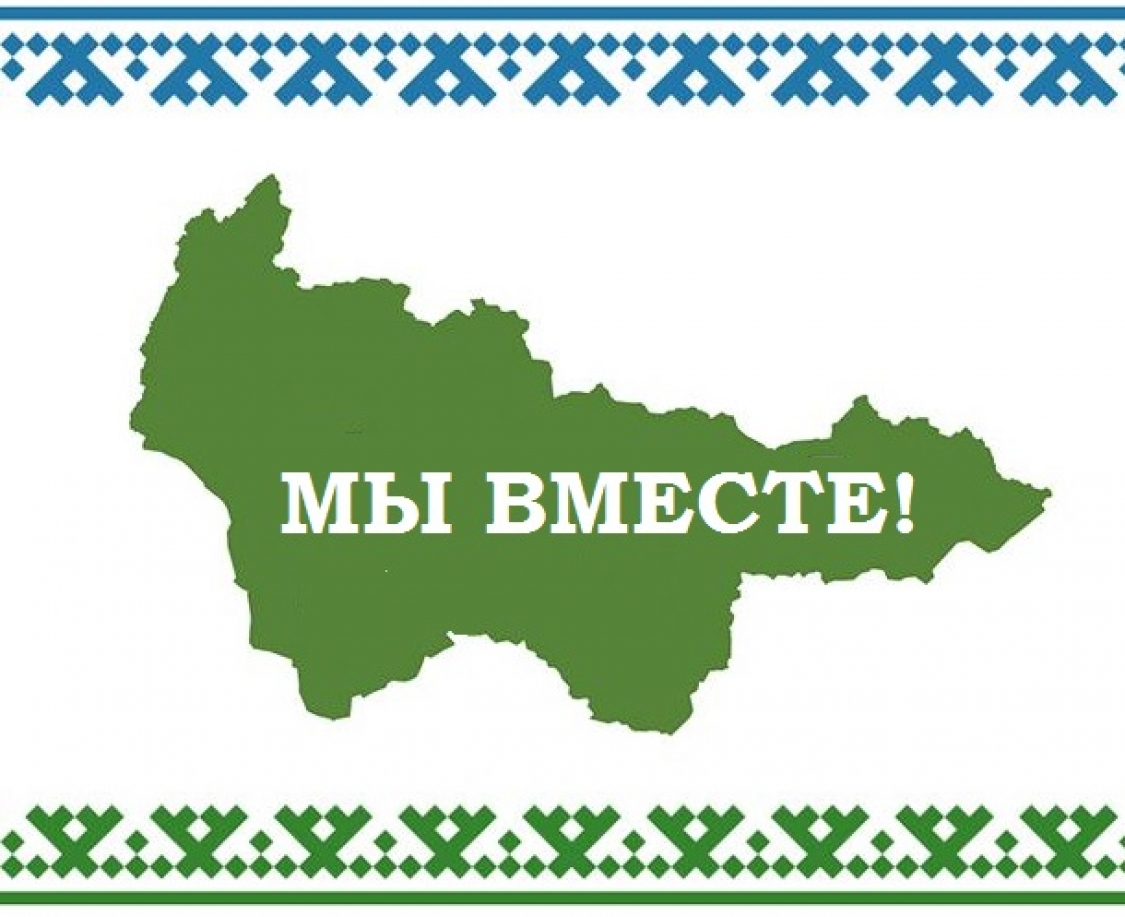 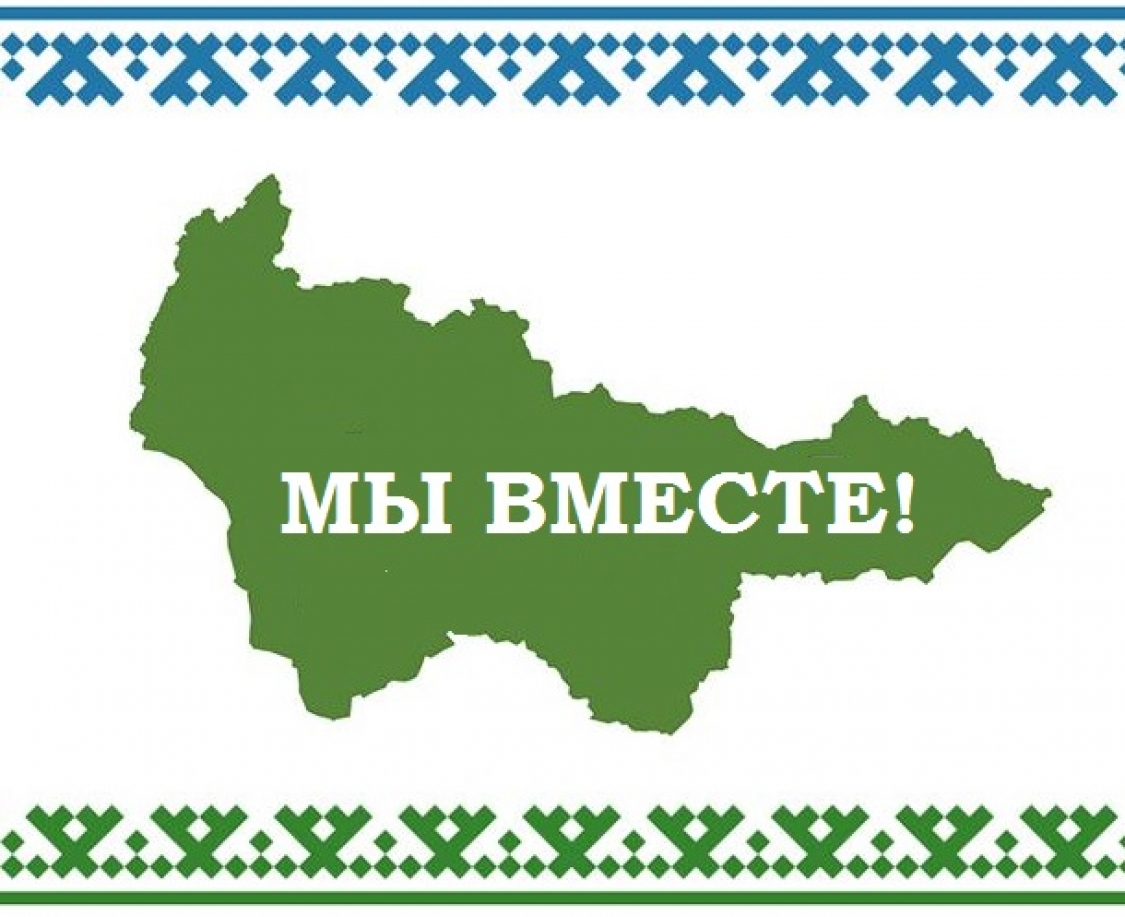 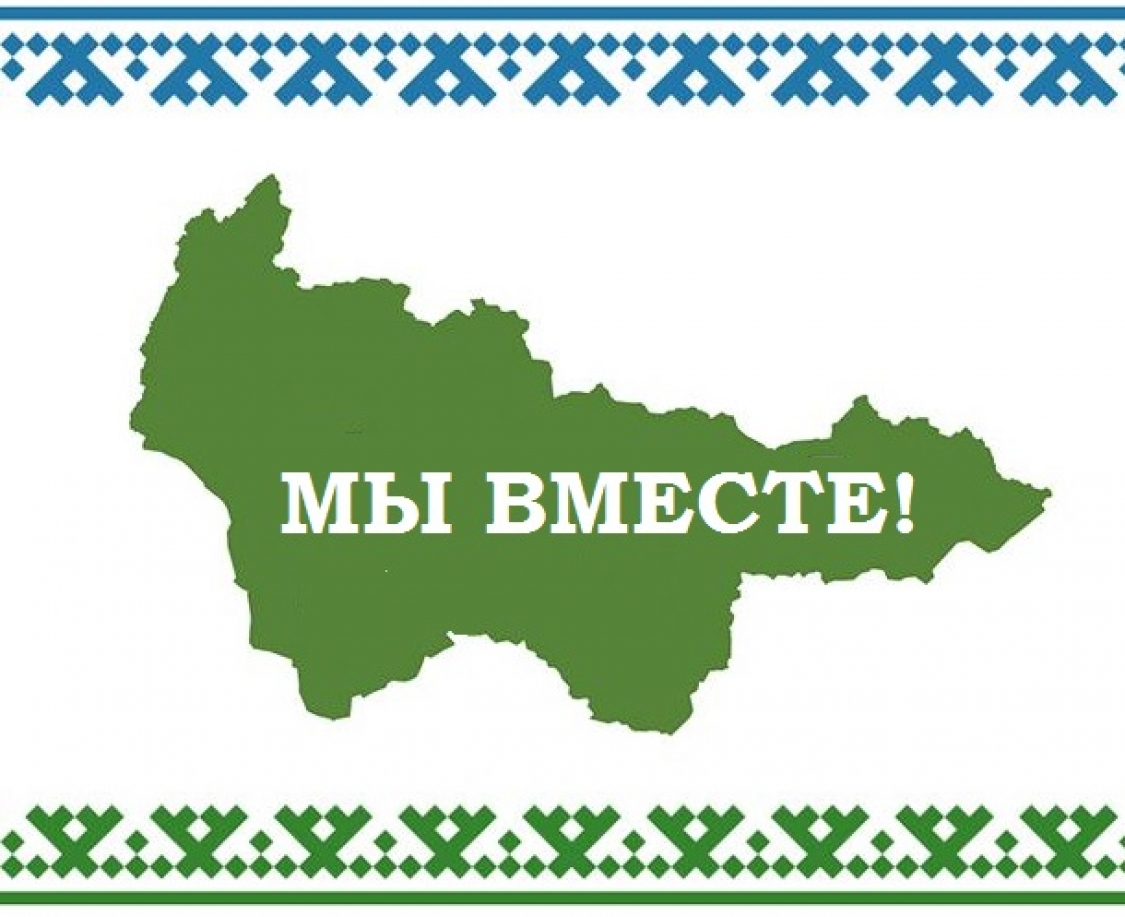 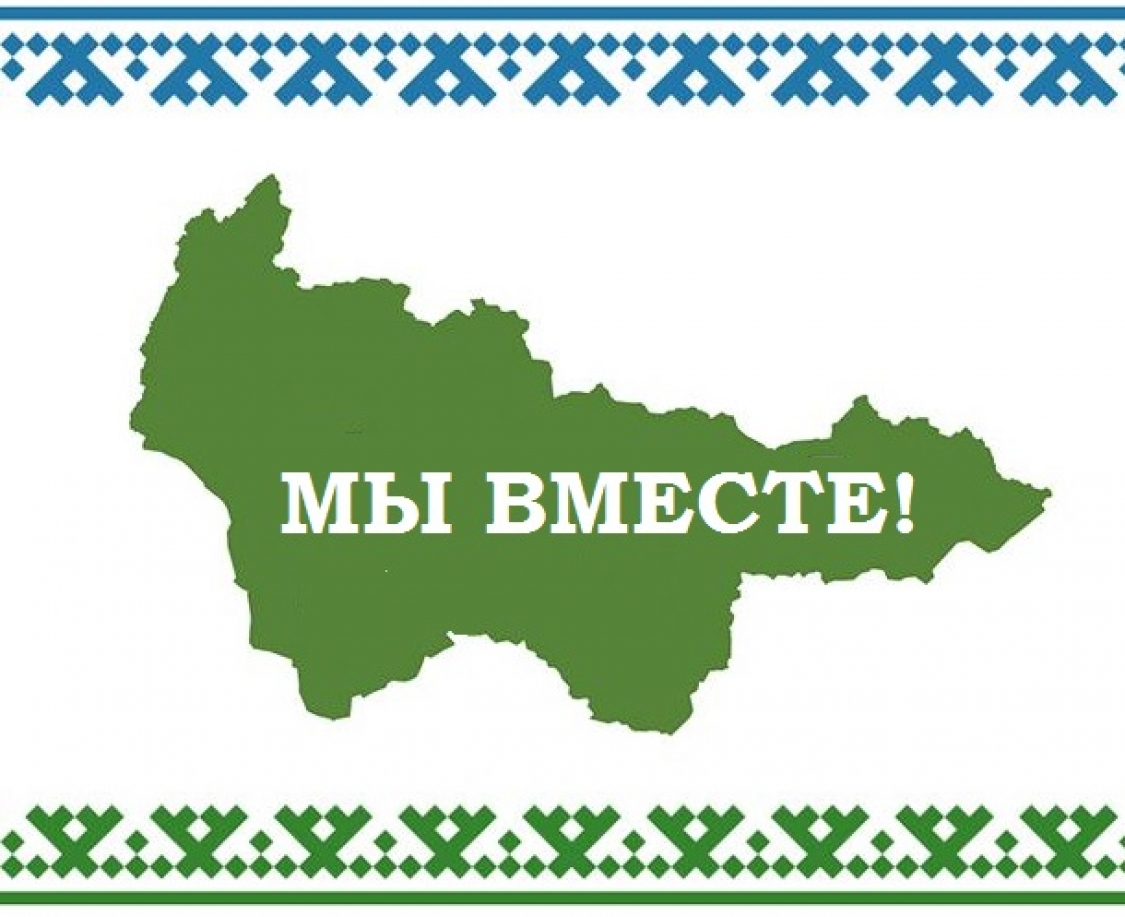 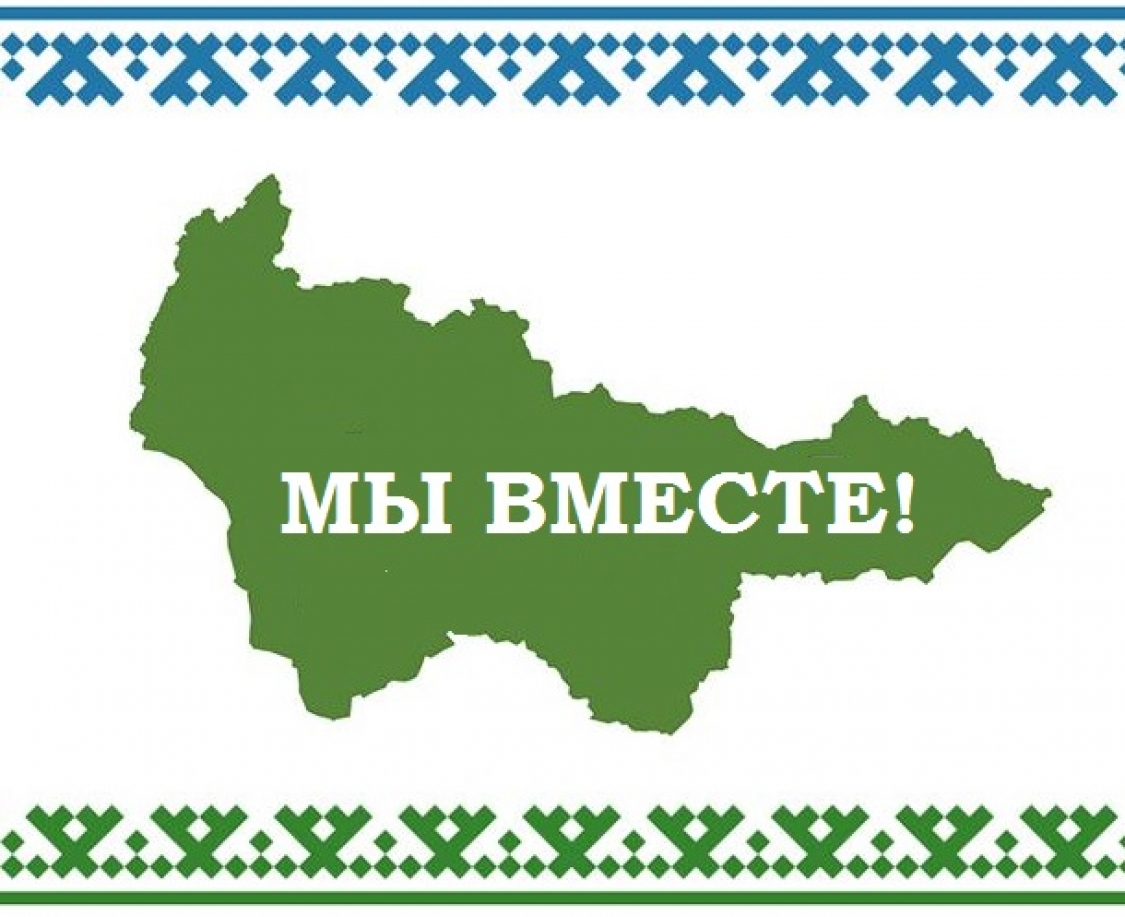 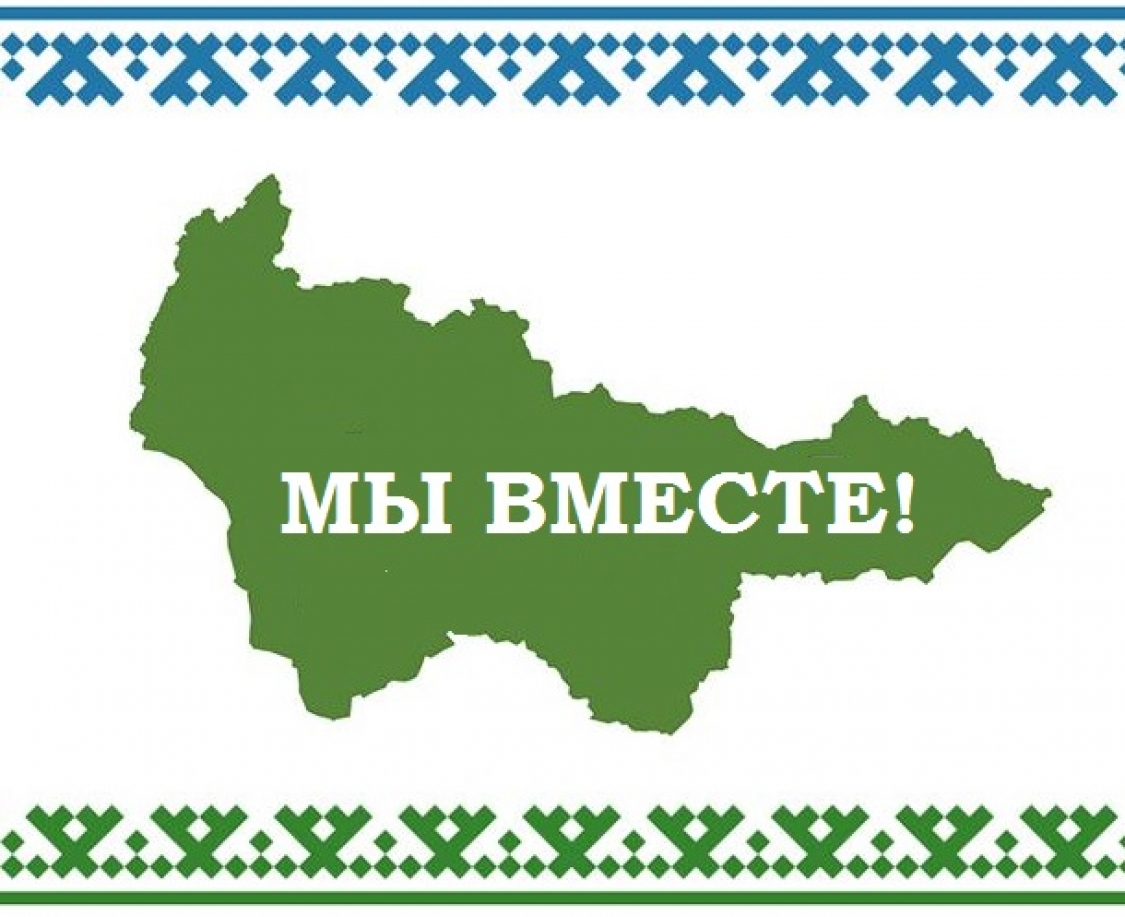 АРХИТЕКТУРА  ПРОЕКТА «ДОБРО2»
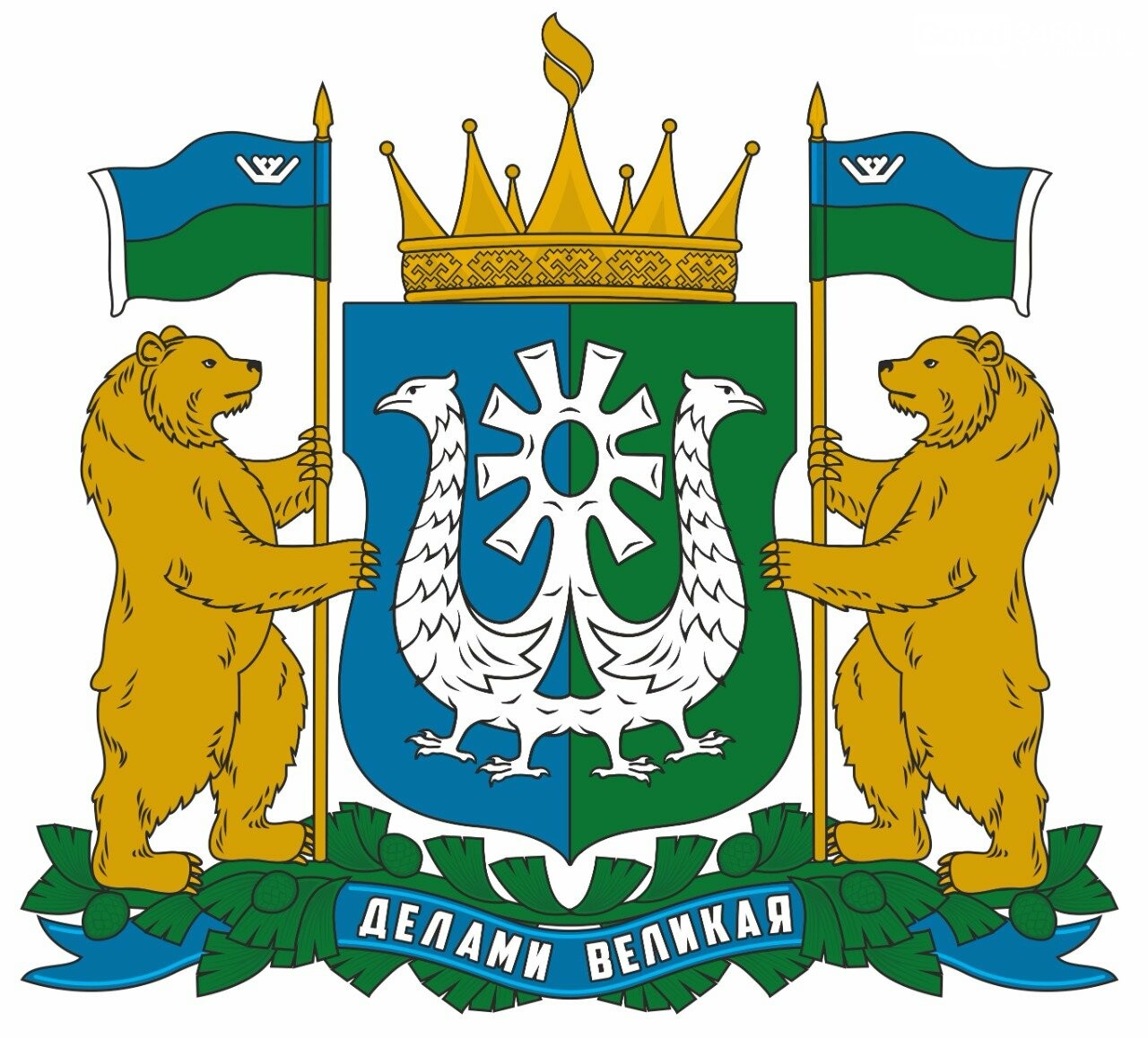 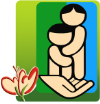 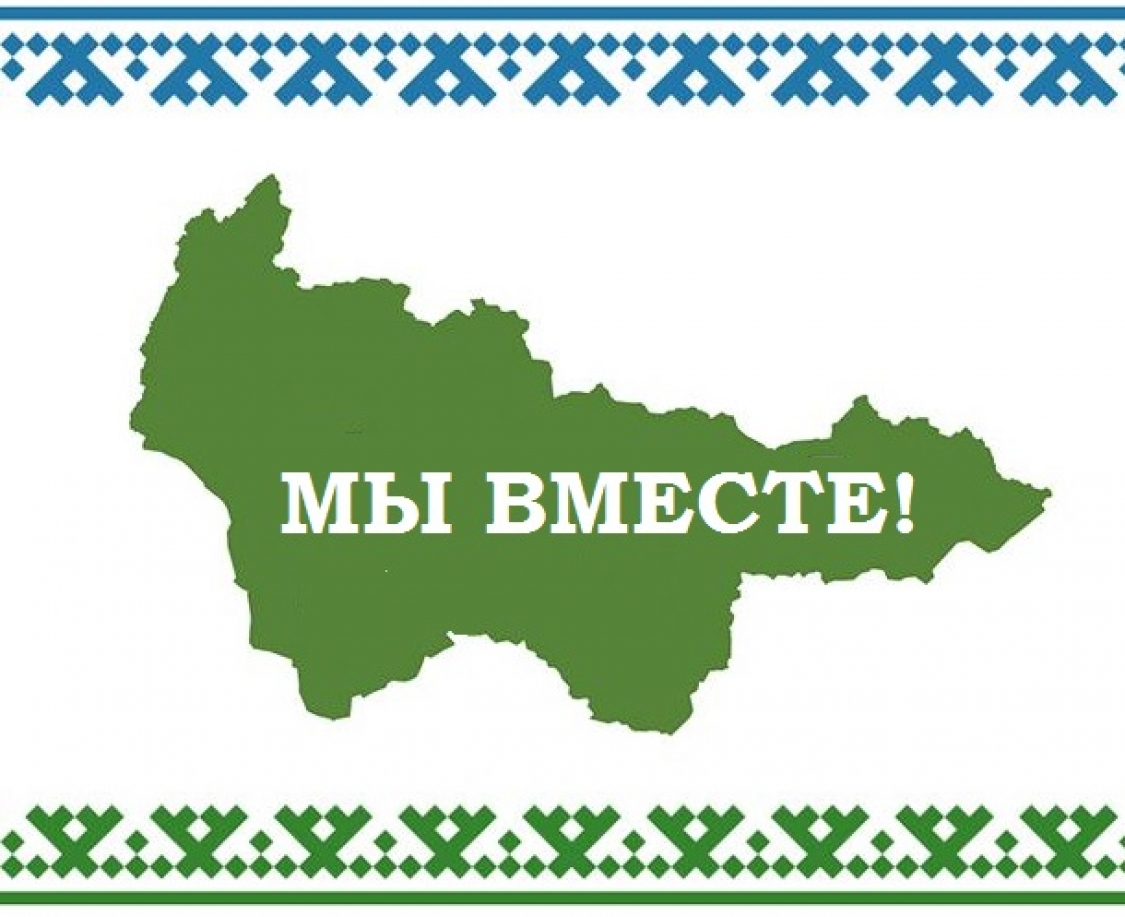 2022 год
ХАНТЫ-МАНСИЙСКИЙ АВТОНОМНЫЙ 
ОКРУГ - ЮГРА
2021 год
Целевая аудитория: 

благополучатели (семьи и несовершеннолетние, находящиеся в трудной жизненной ситуации, социально опасном положении; семьи мобилизованных, беженцев, пострадавших в результате природных катаклизмов, ветераны ВОВ и труженики тыла, бездомные и т.д.);
 
благотворители (сотрудники БУ "Сургутский районный центр социальной помощи семье и детям" и члены их семей; социальные партнеры
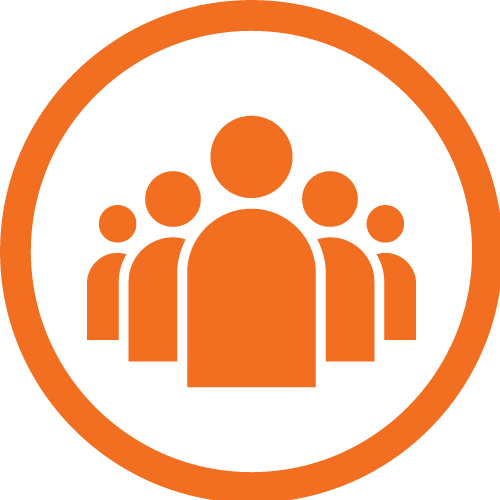 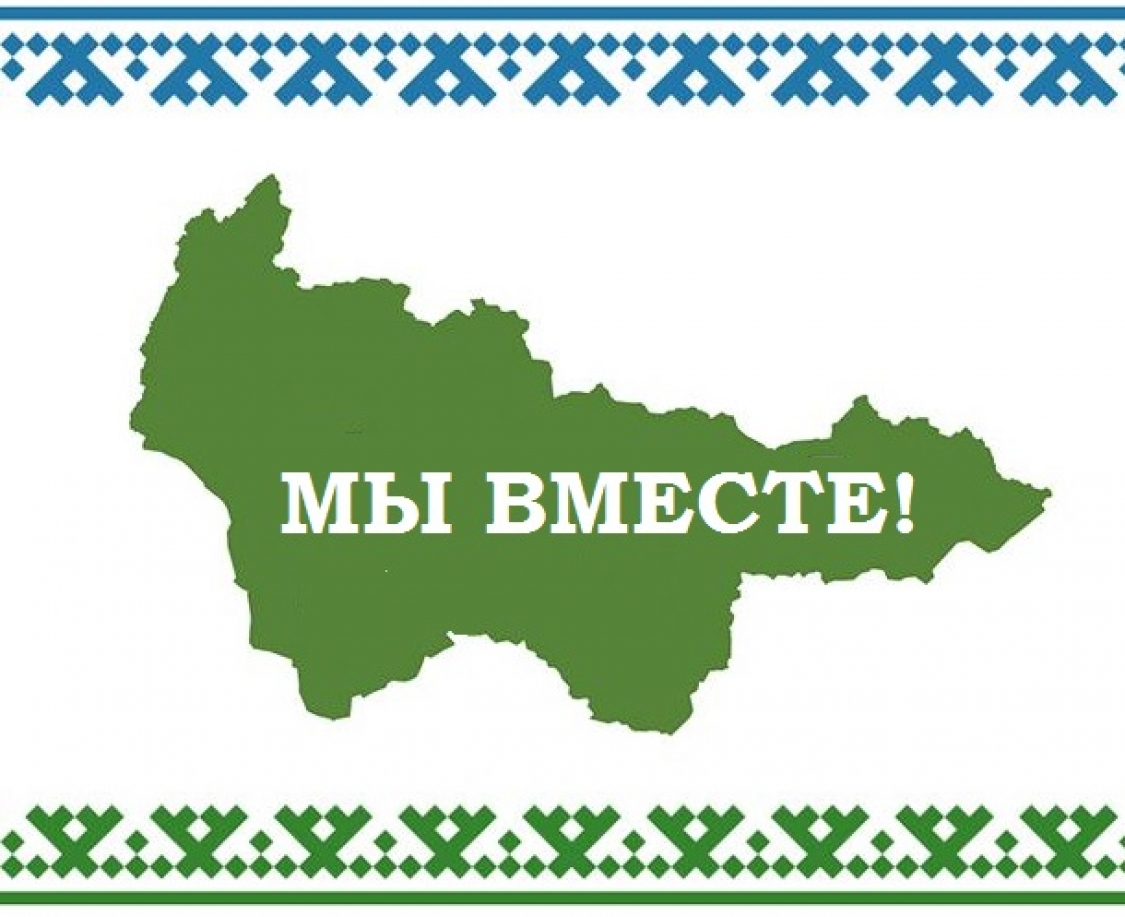 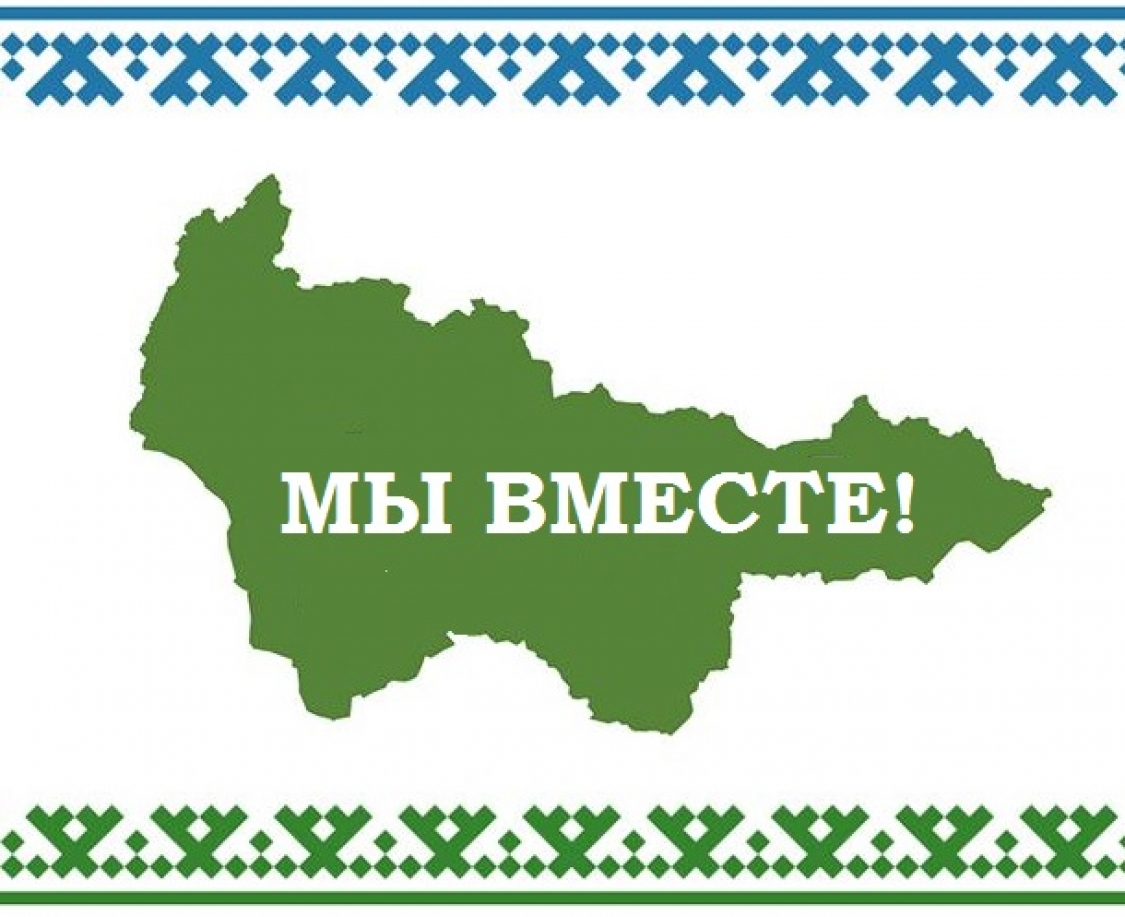 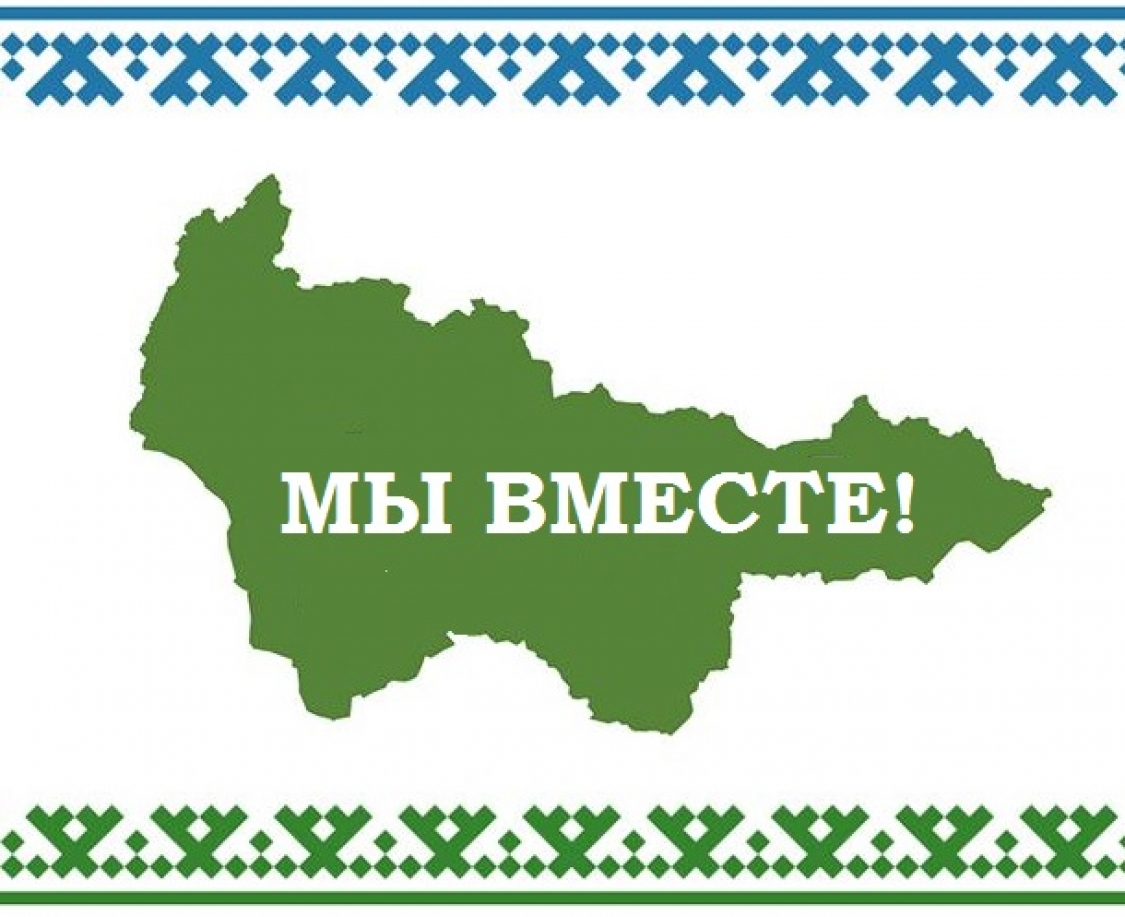 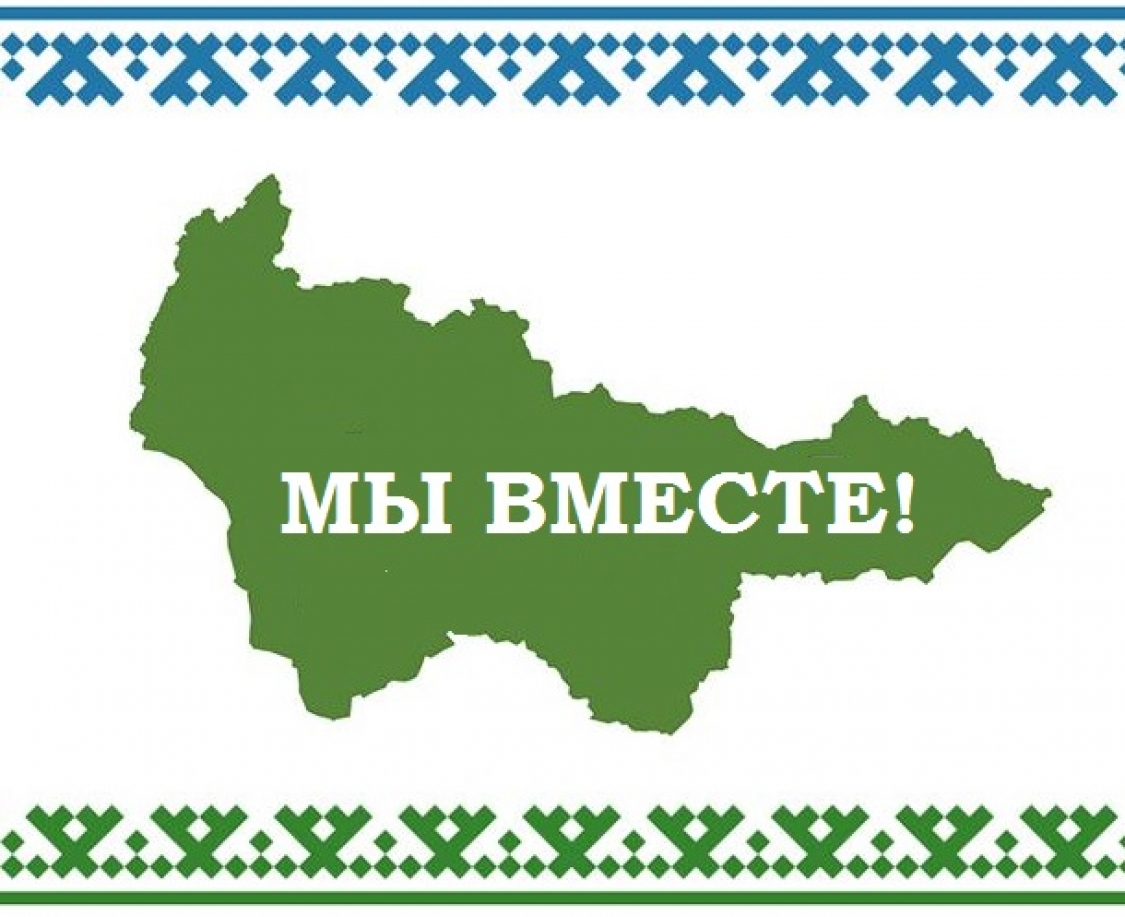 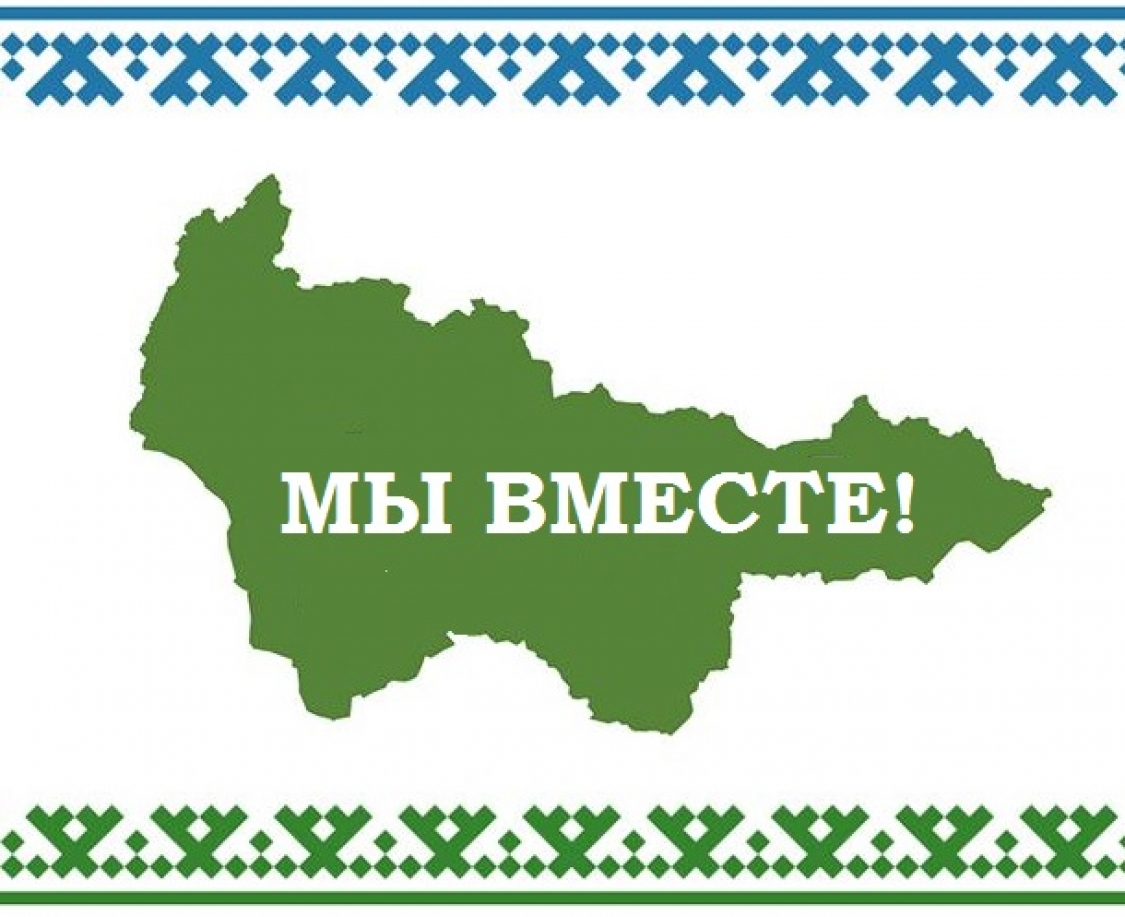 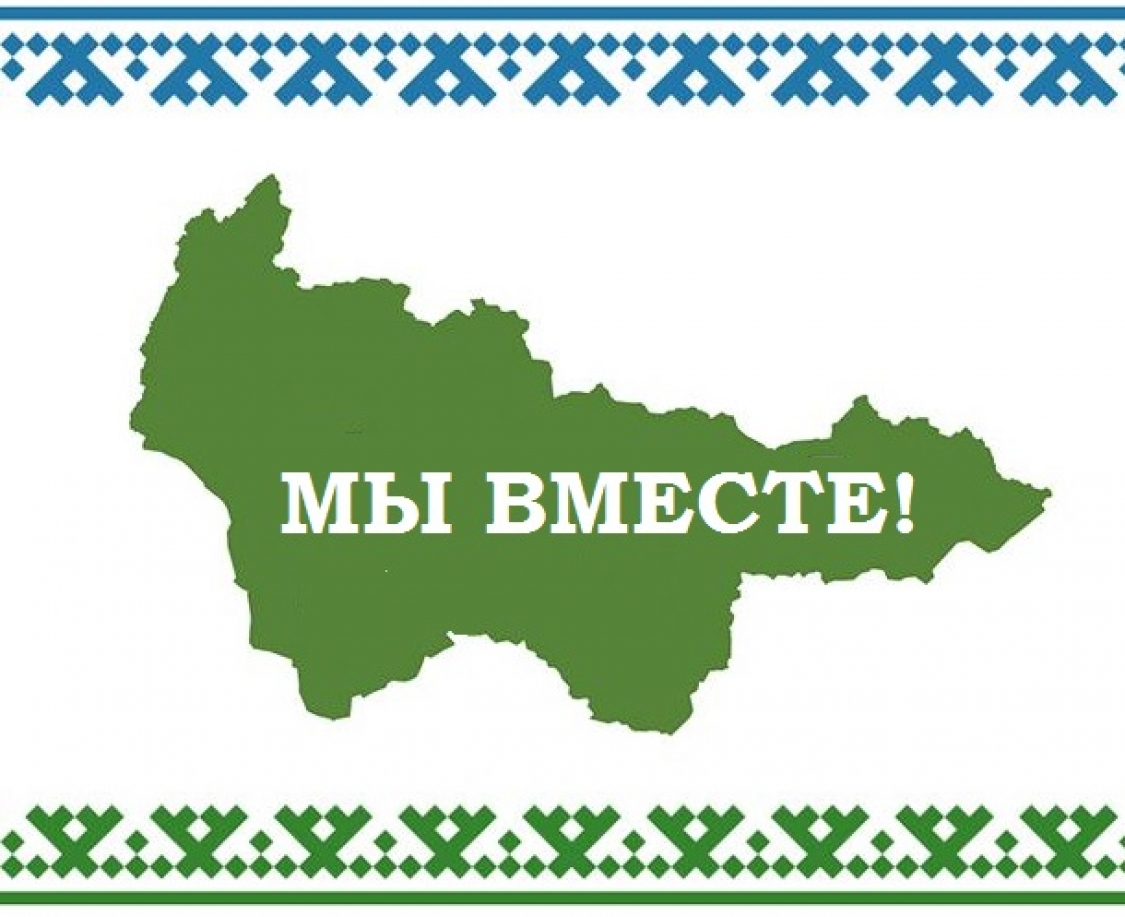 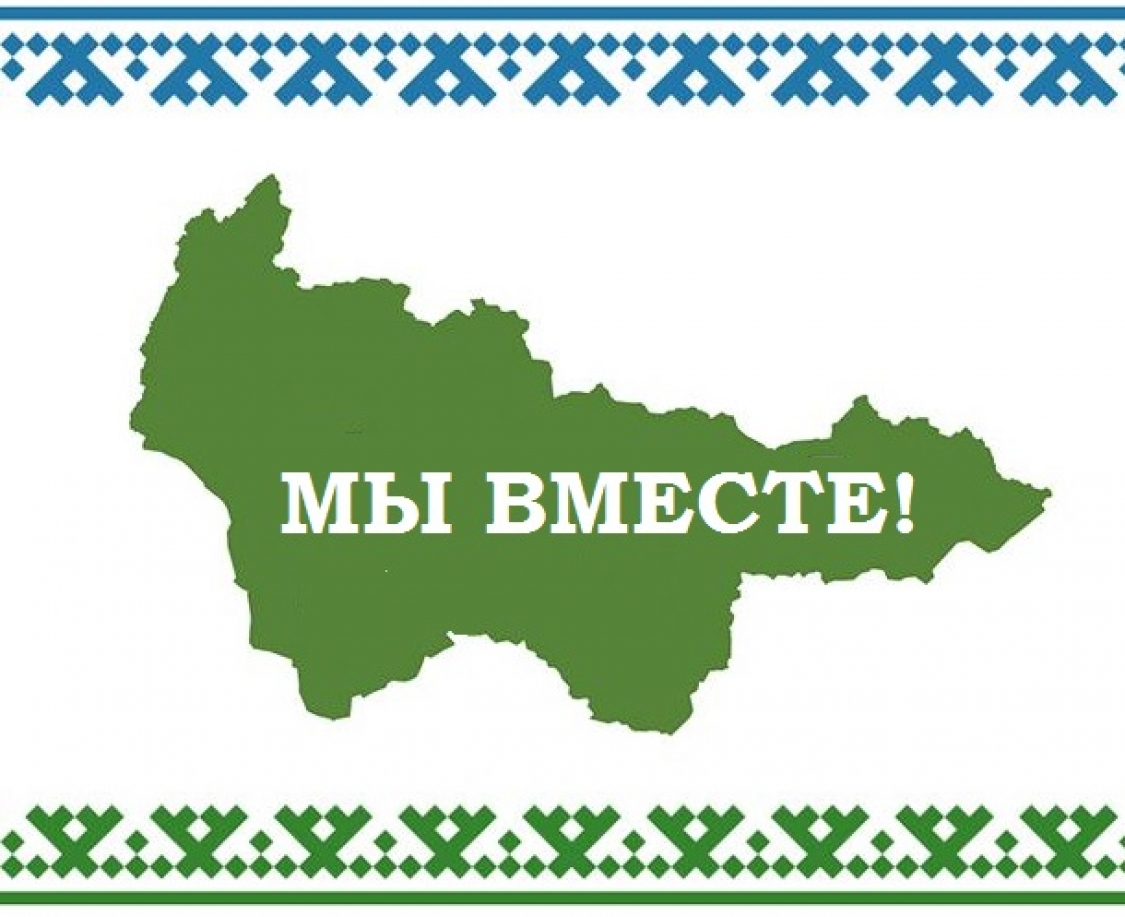 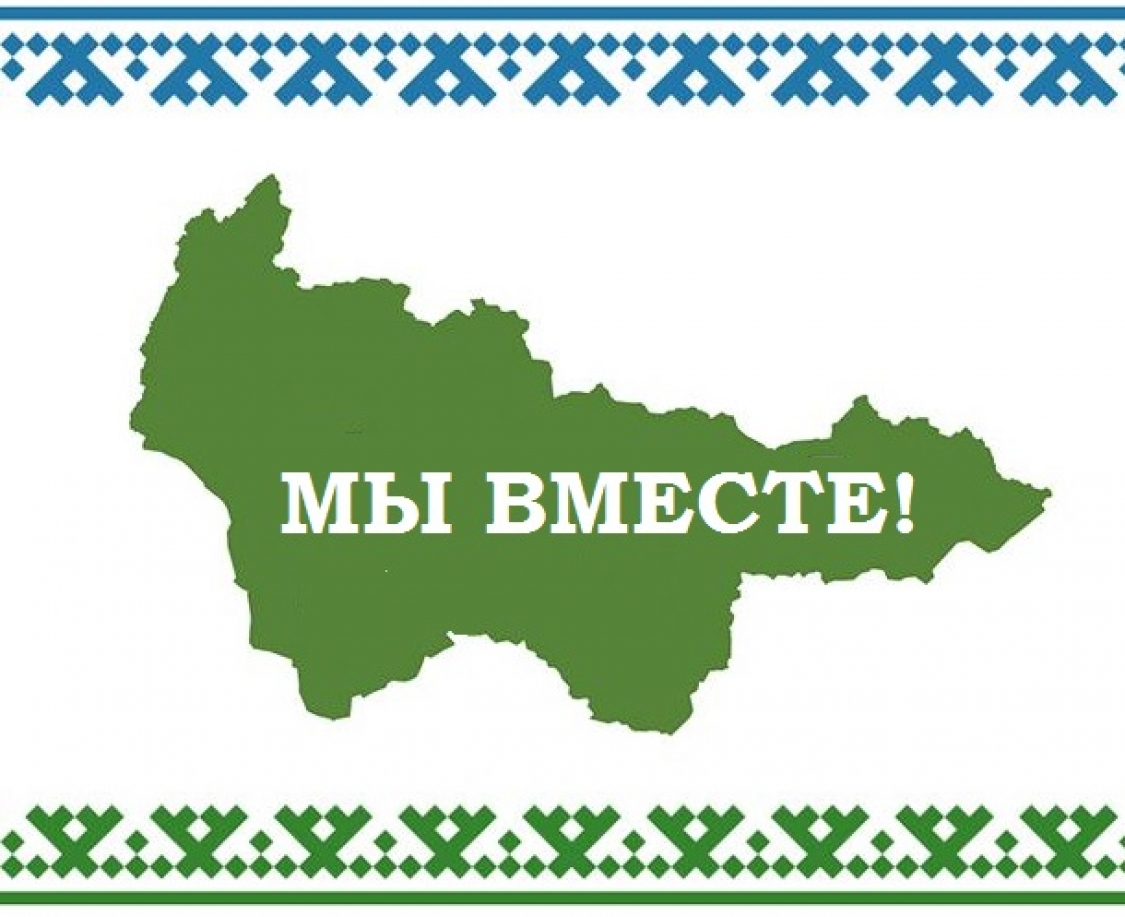 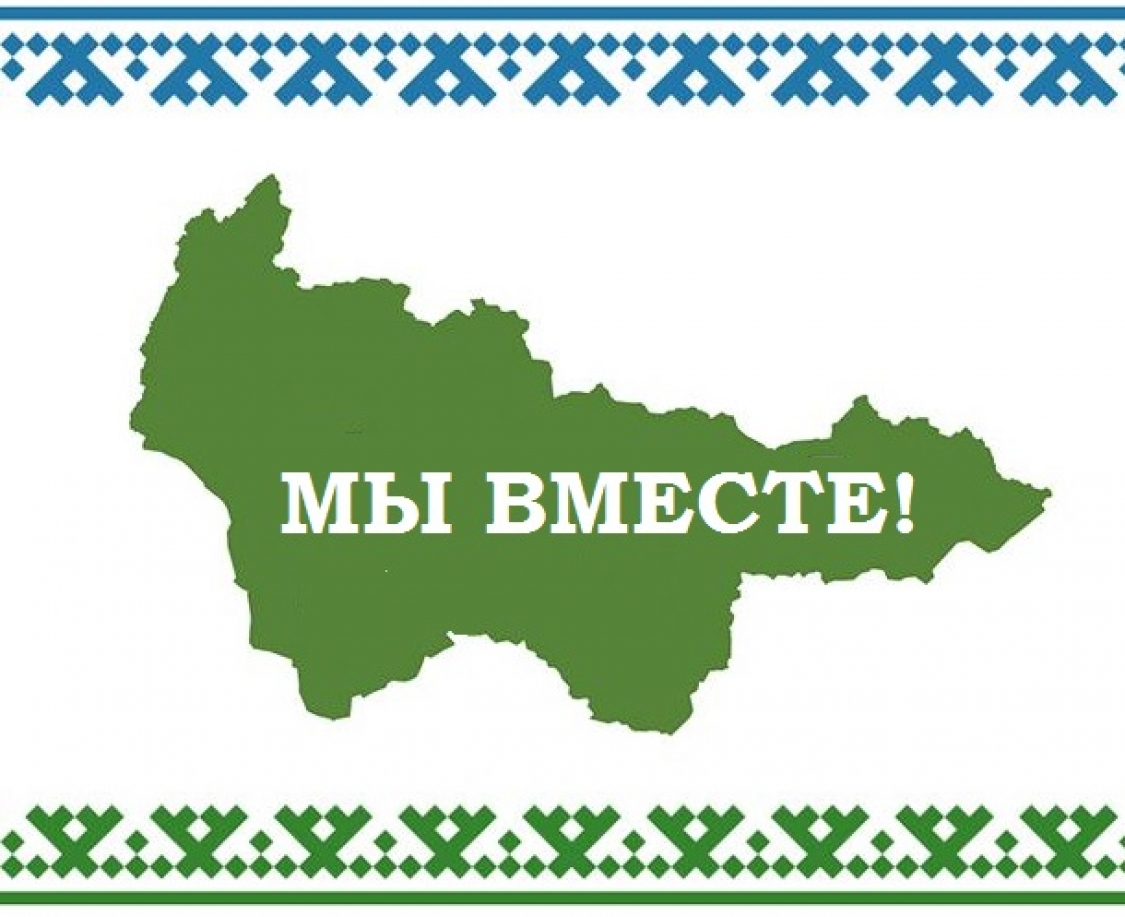 ЦЕЛЬ И ЗАДАЧИ ПРОЕКТА «ДОБРО2»
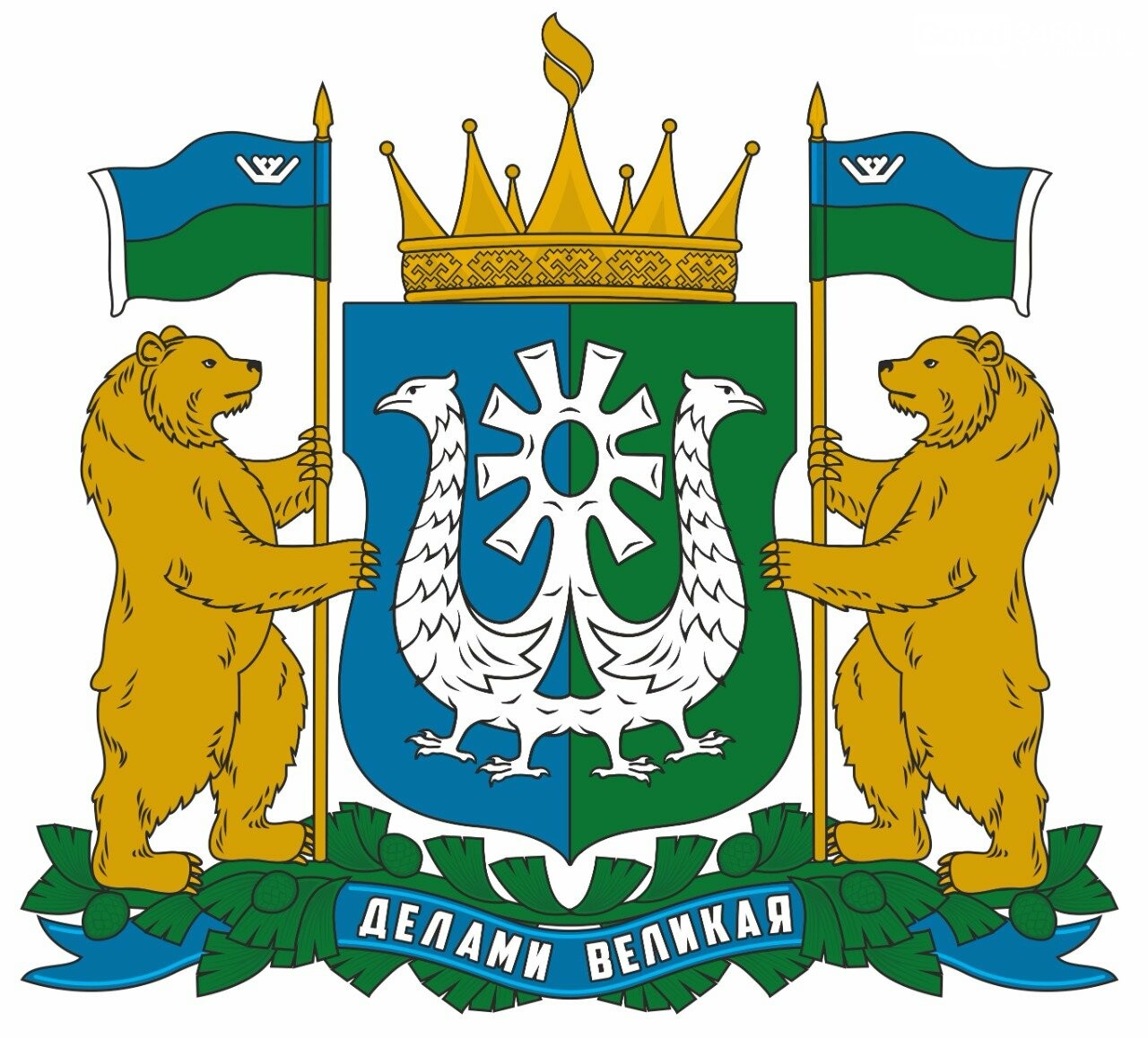 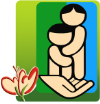 Цель: повышение уровня жизни семей, оказавшихся в трудной жизненной ситуации, и эффективности деятельности учреждения с привлечением волонтеров
Задачи:
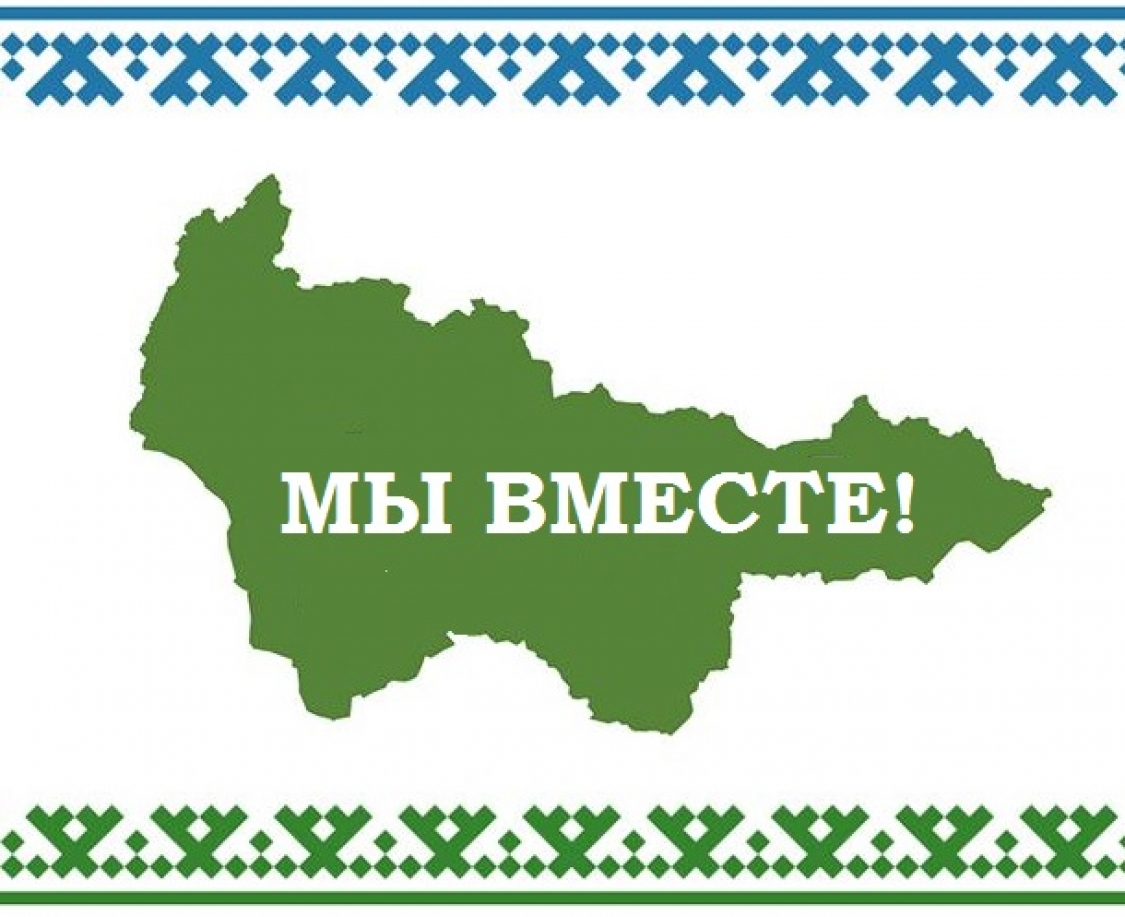 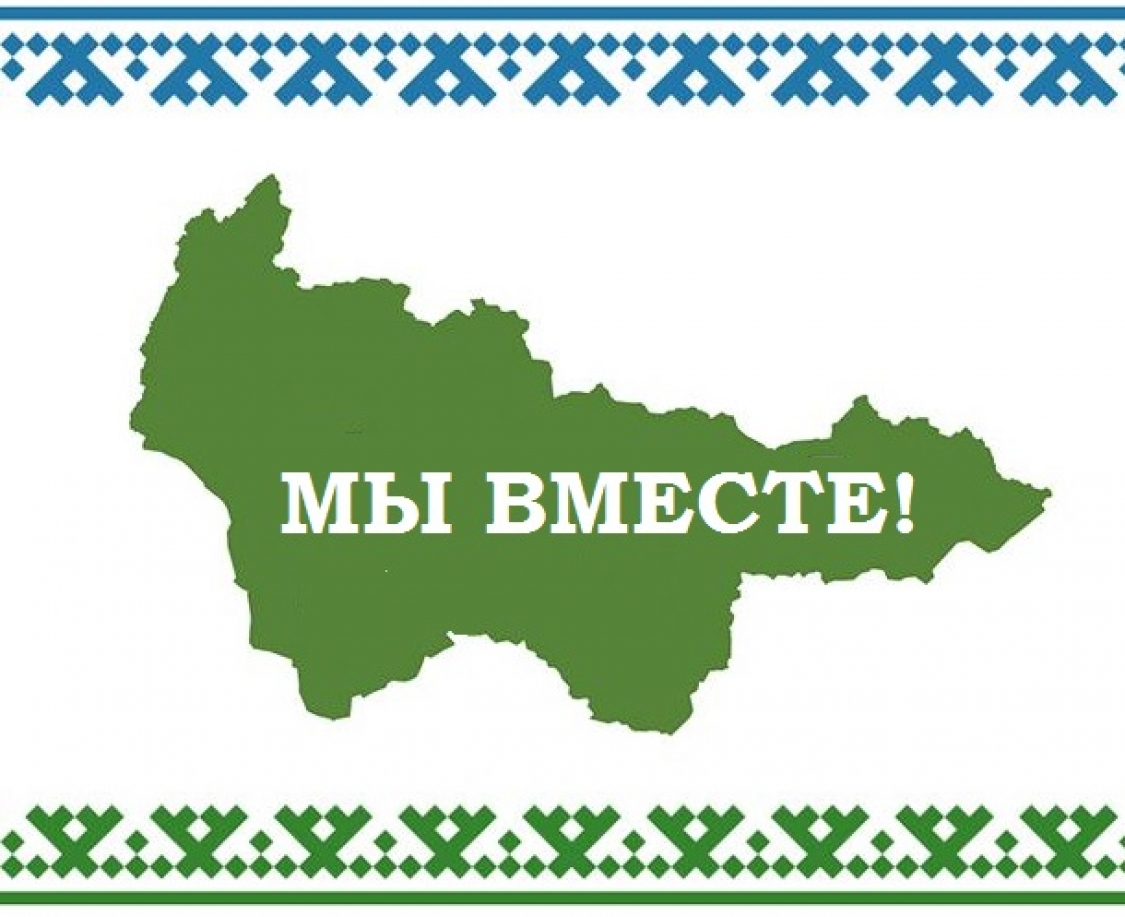 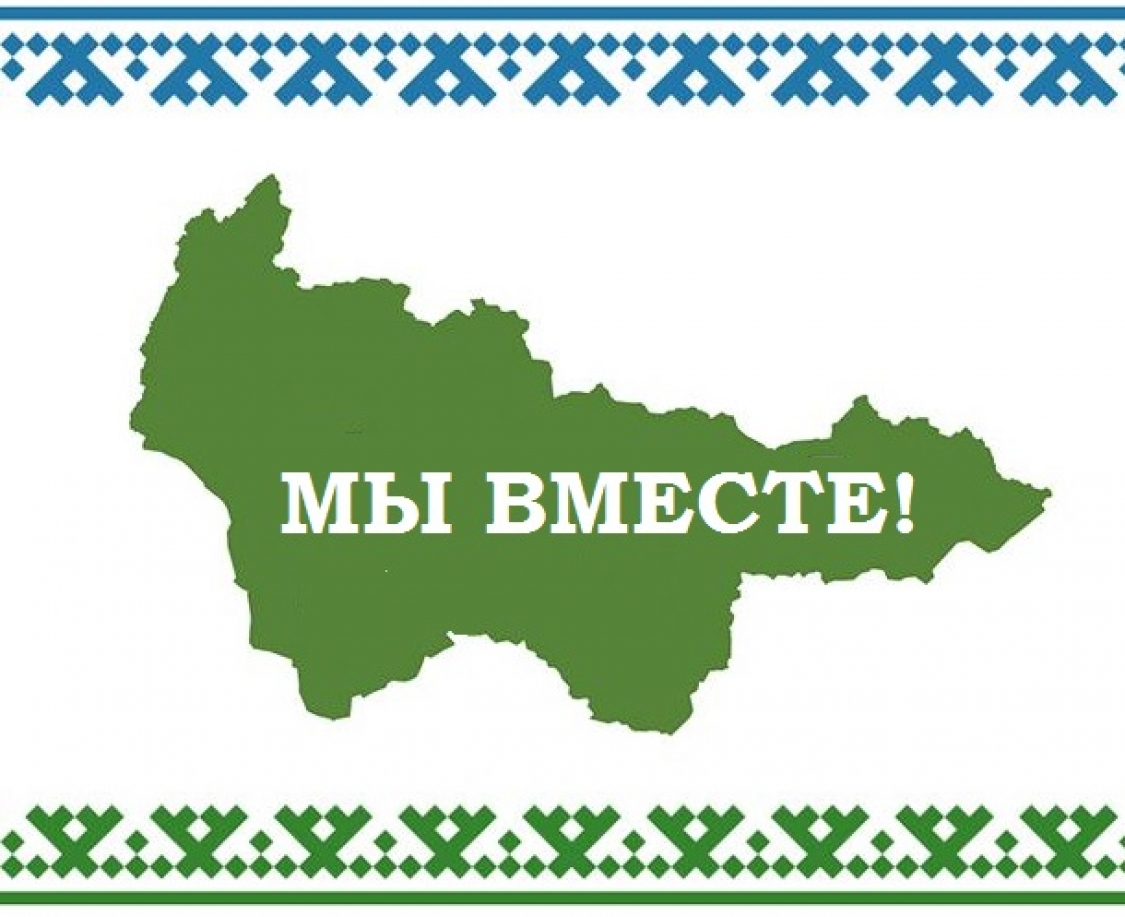 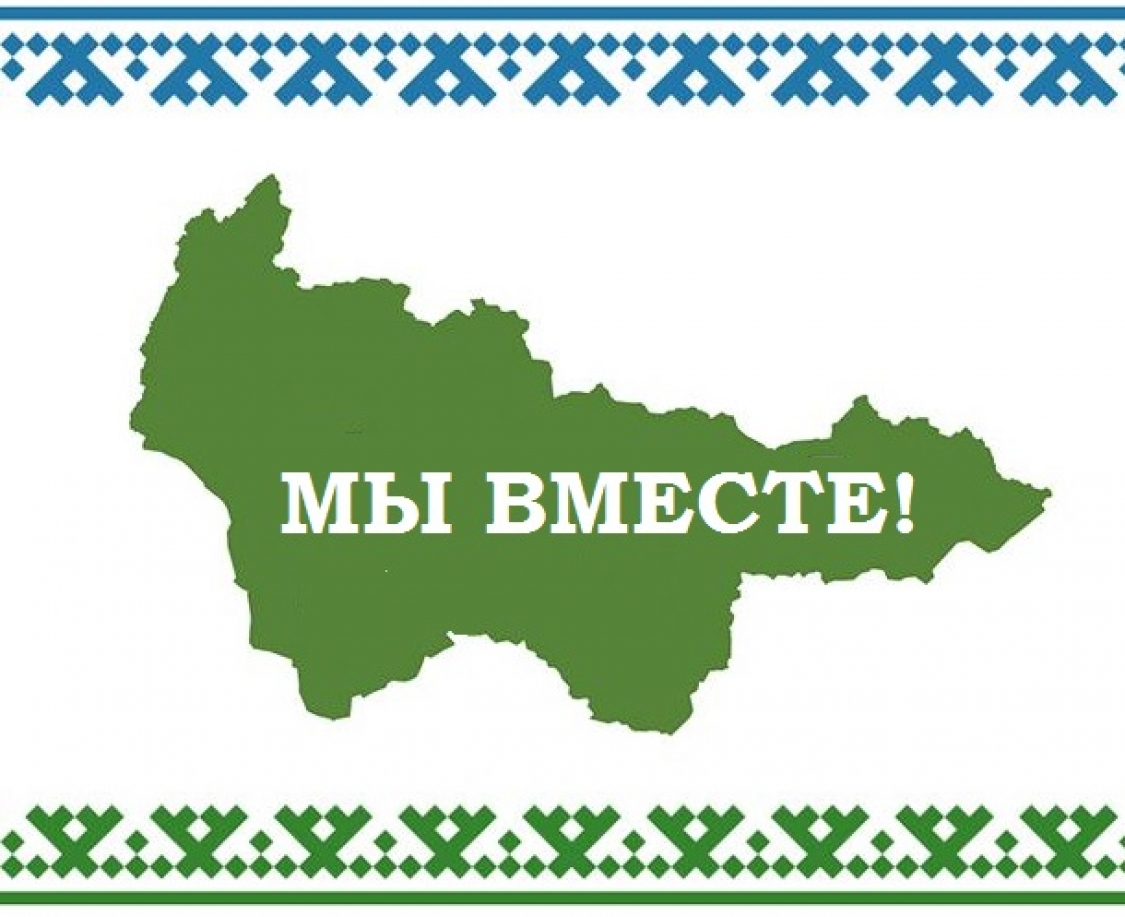 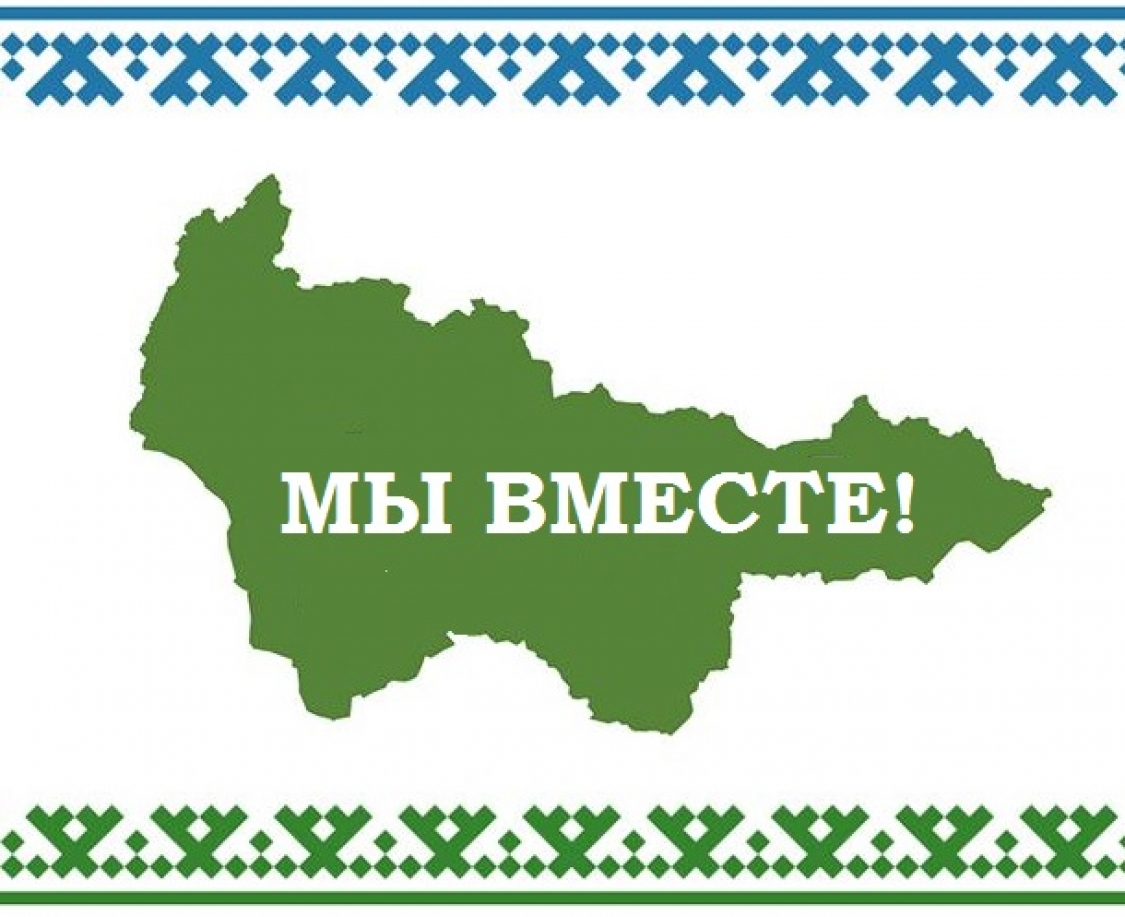 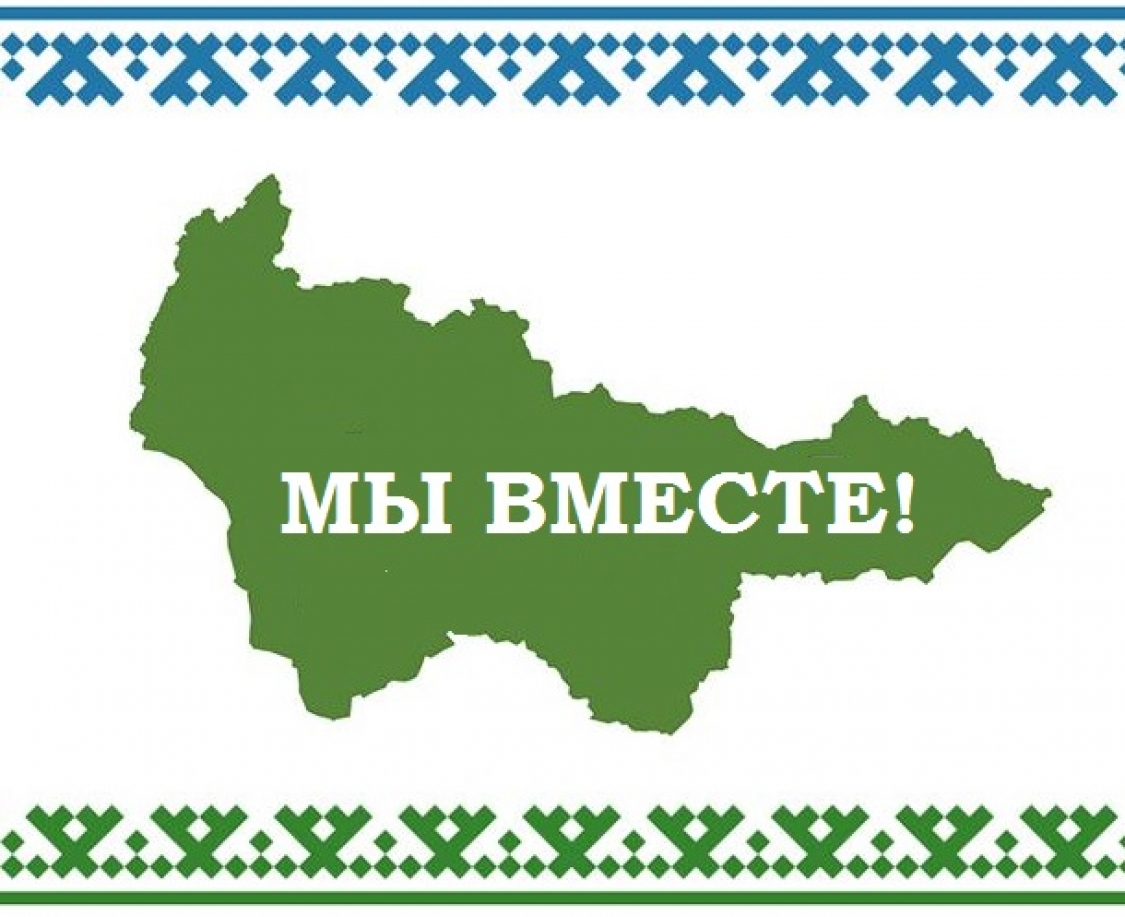 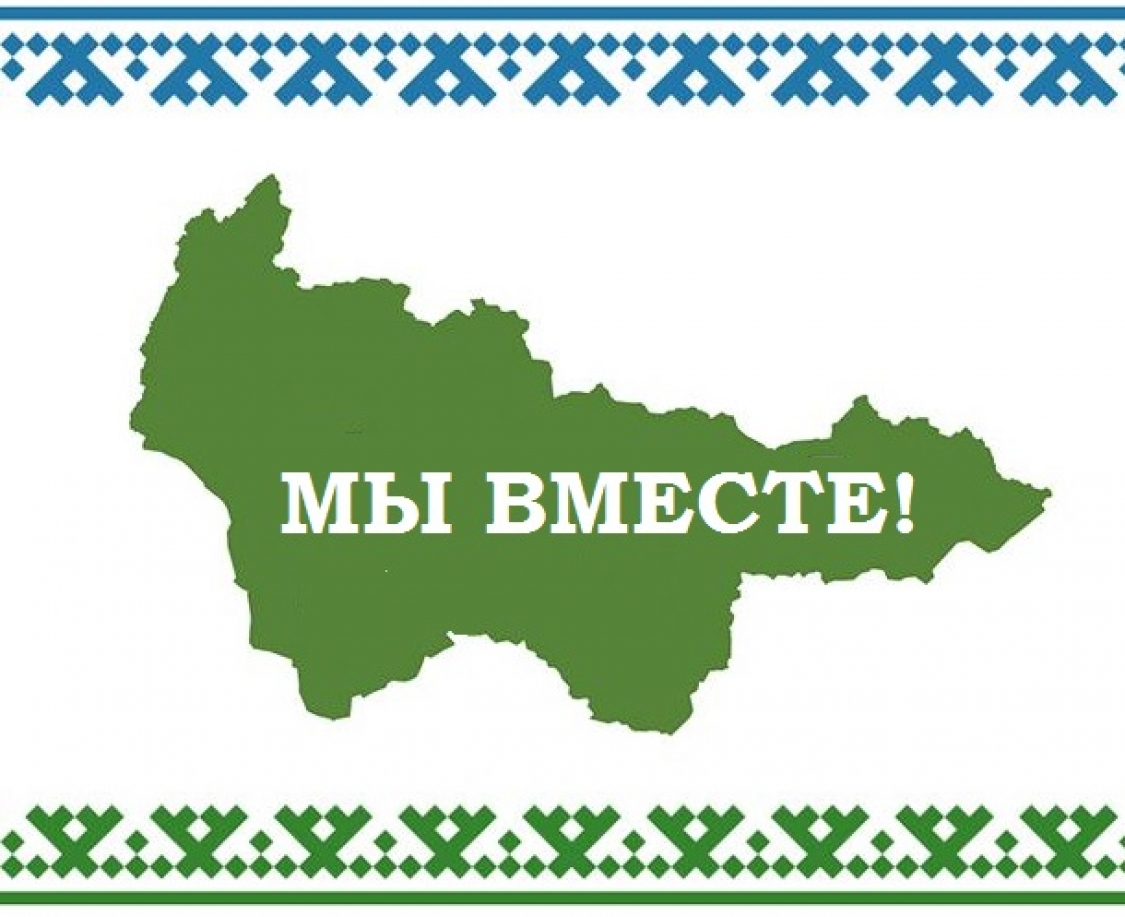 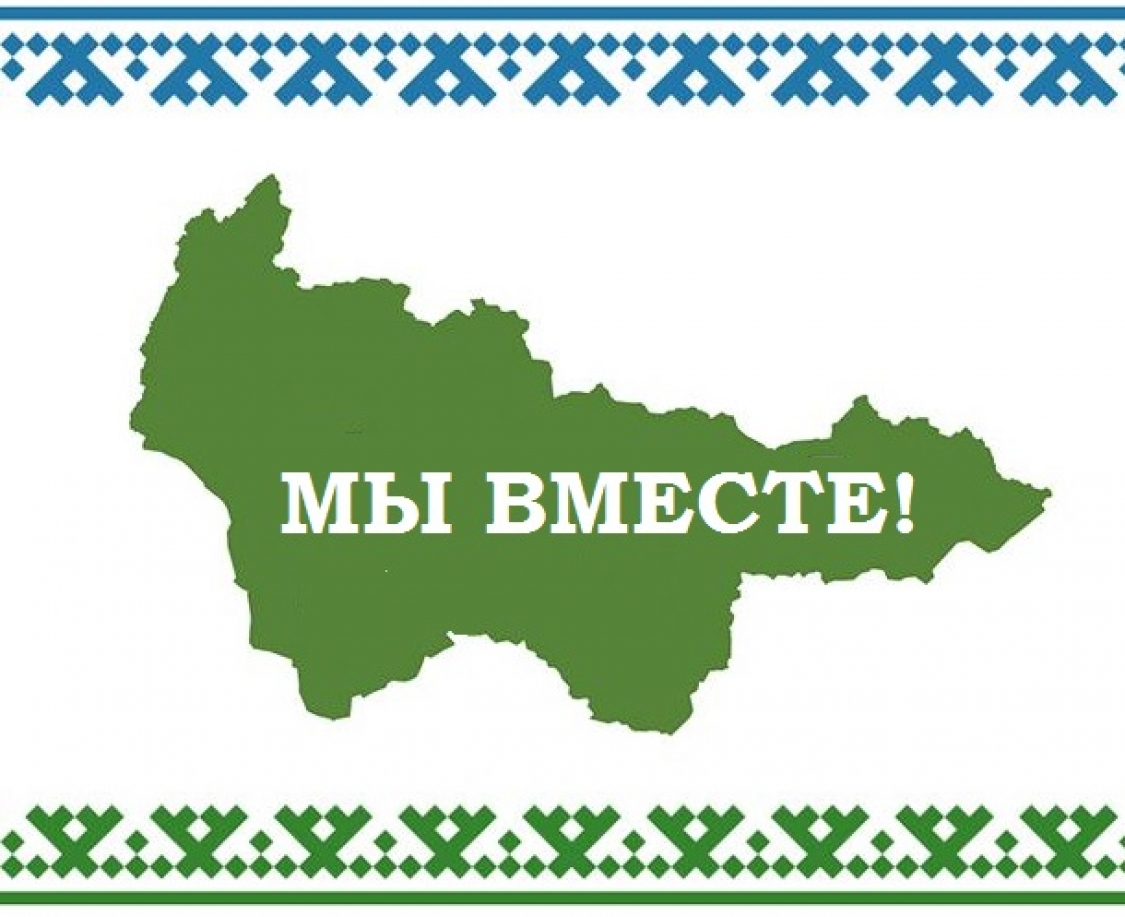 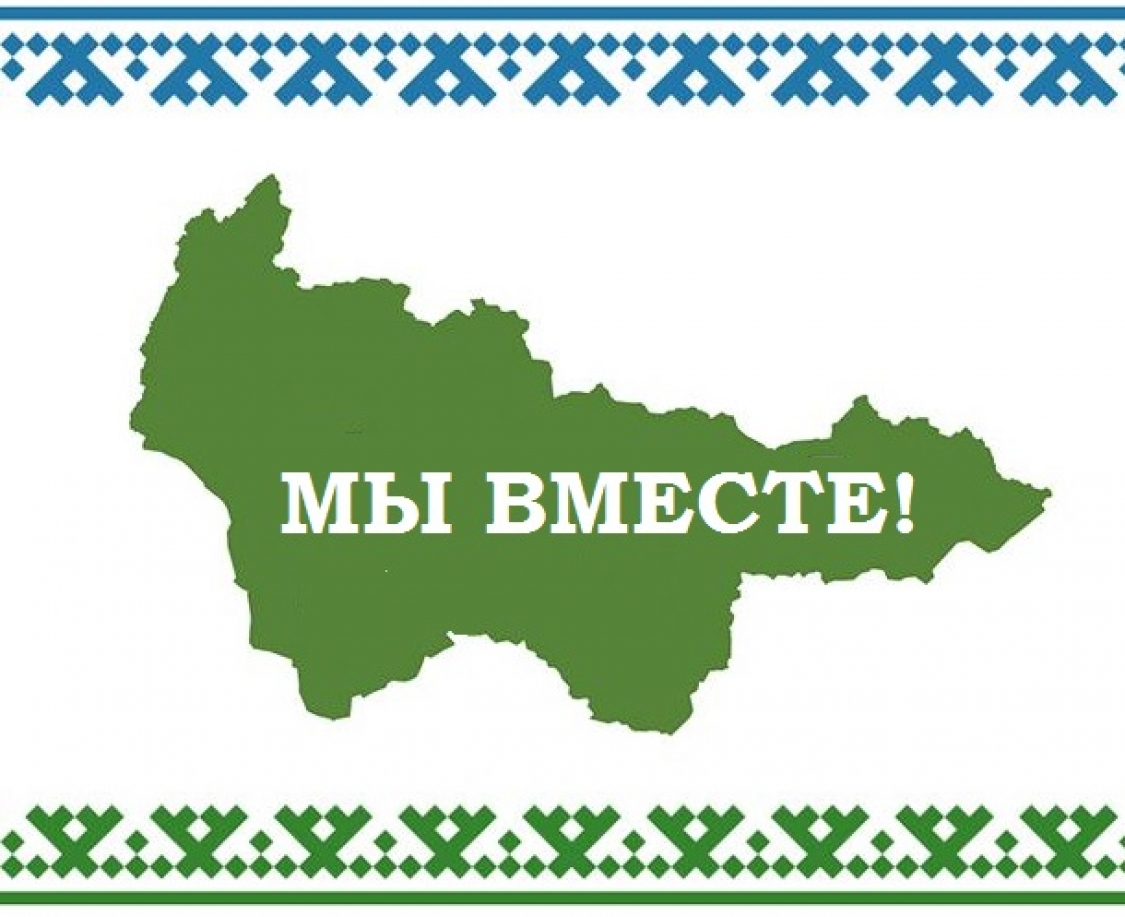 ПРИНЦИПЫ  ПРОЕКТА «ДОБРО2»
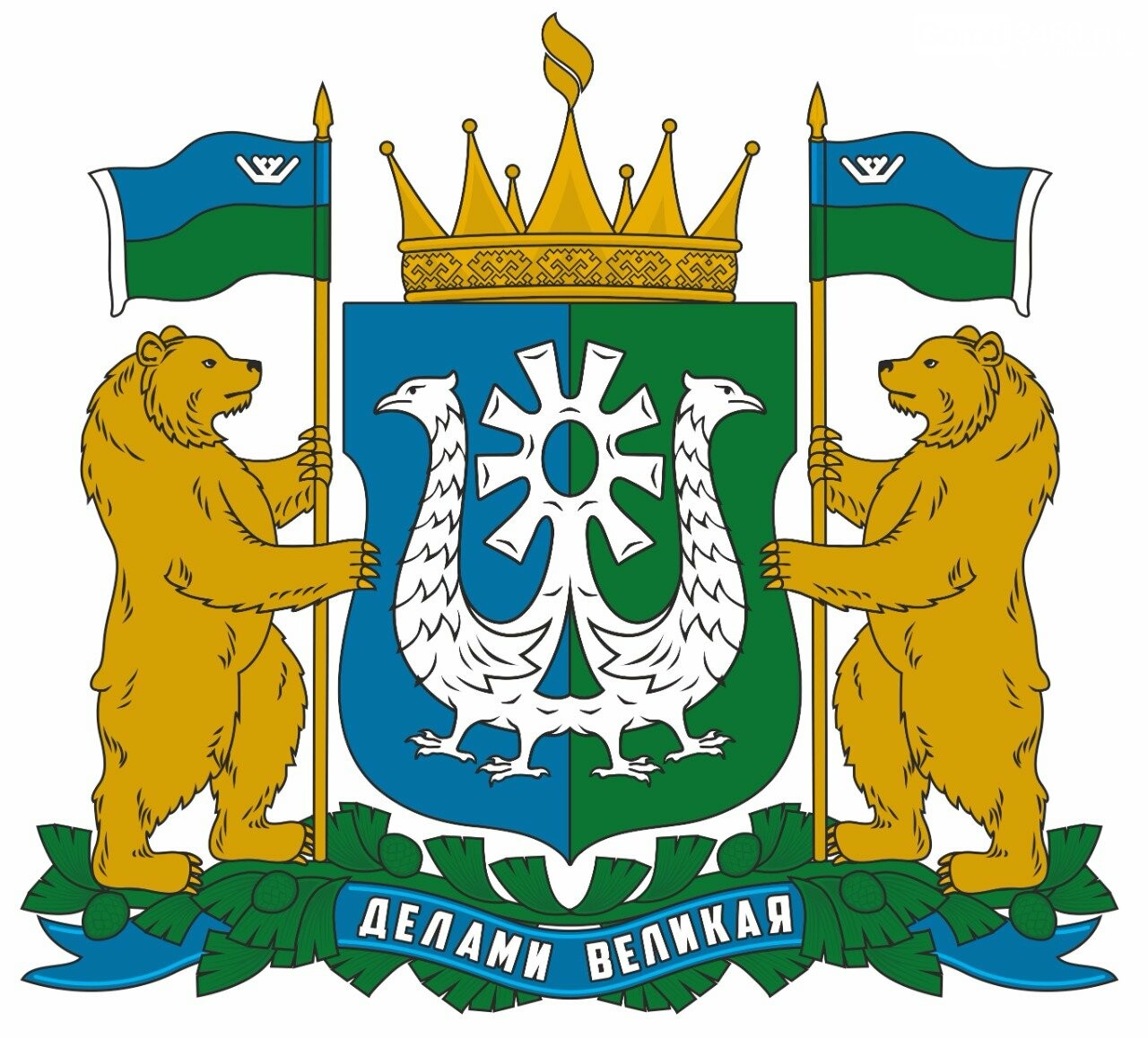 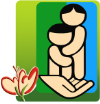 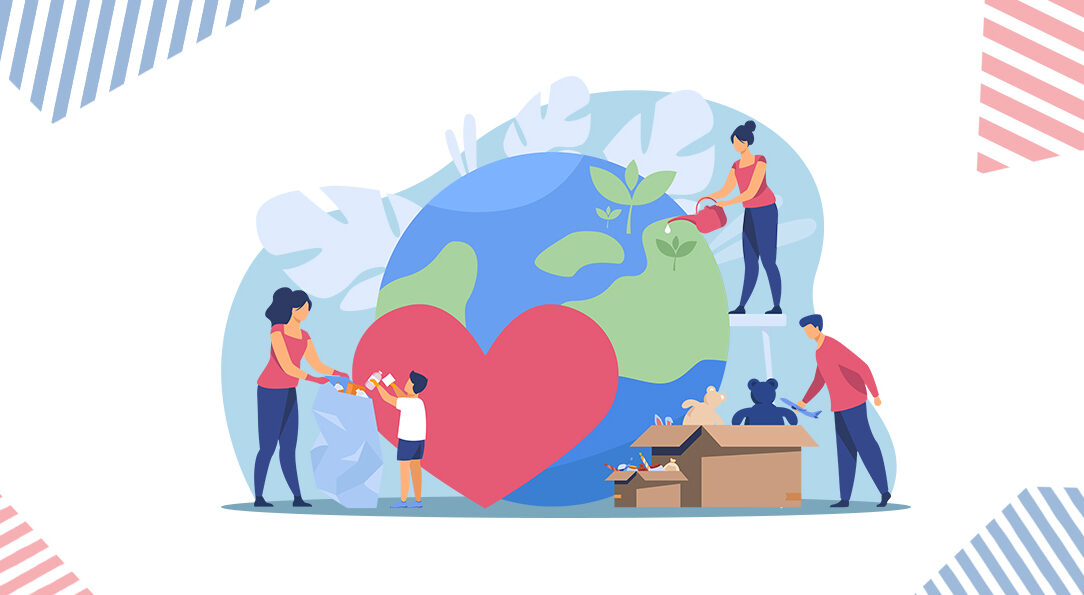 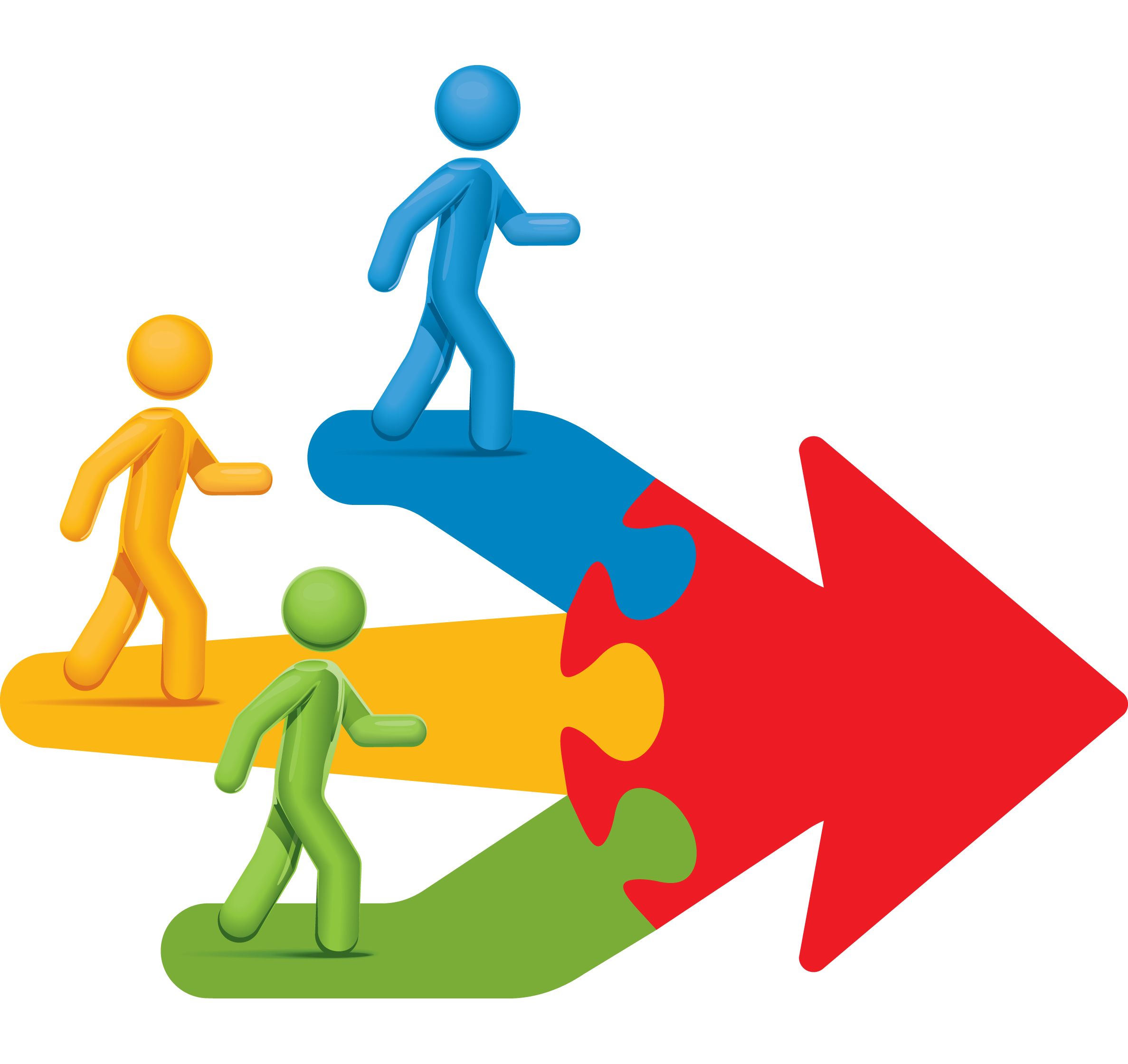 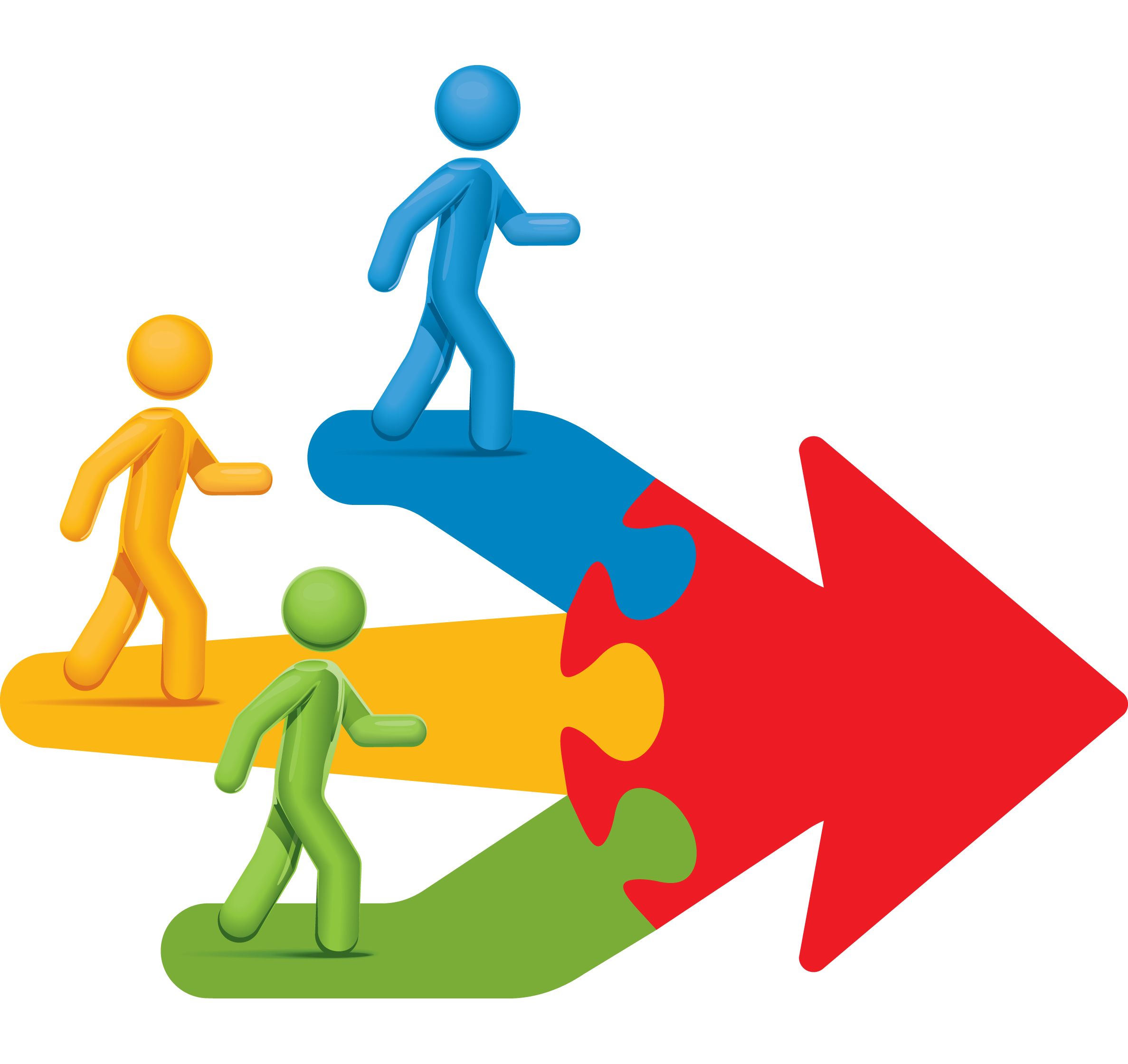 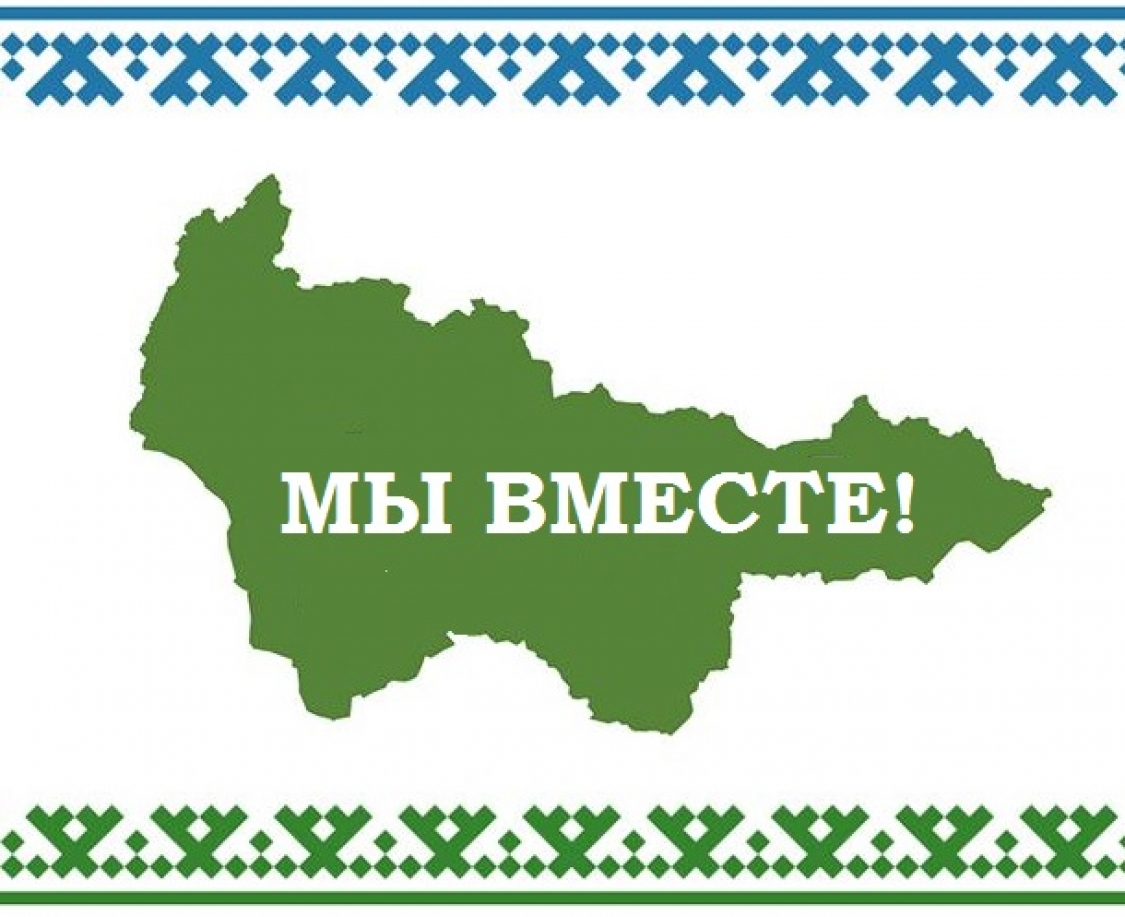 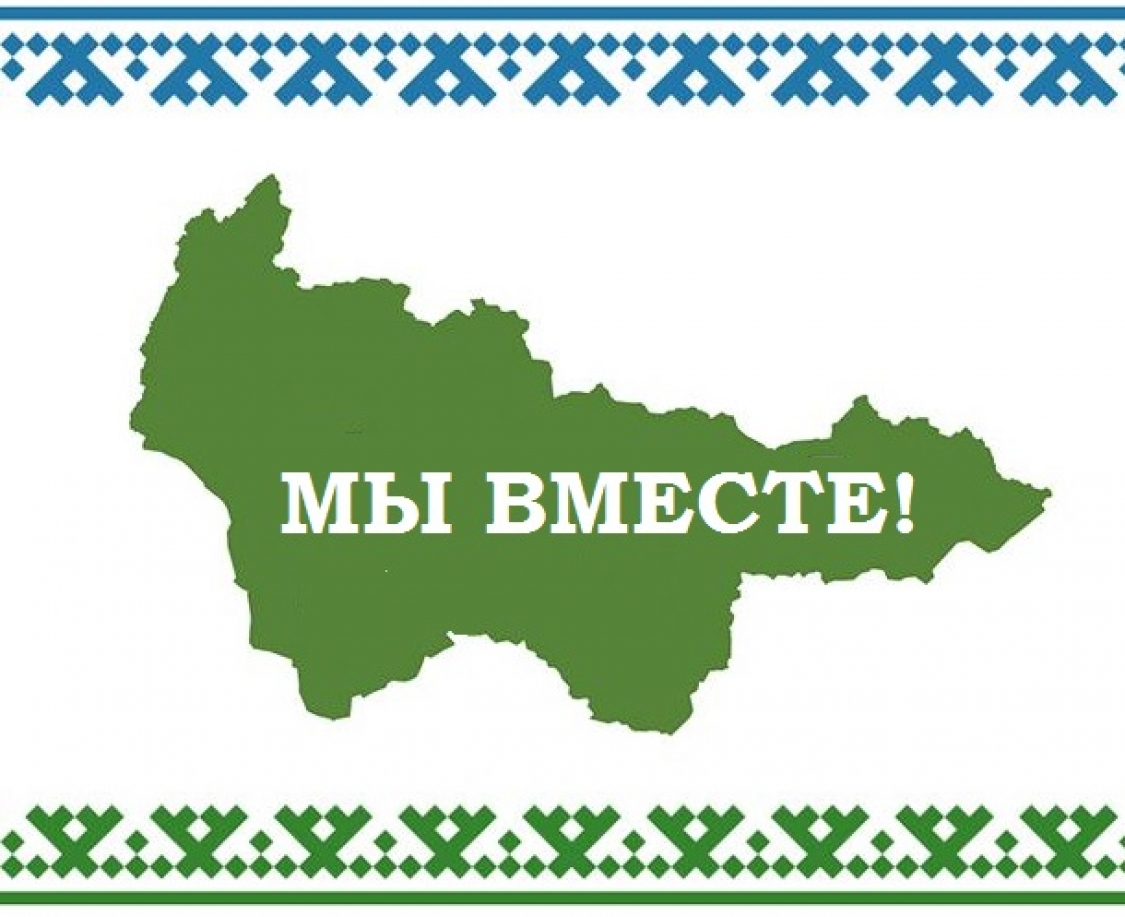 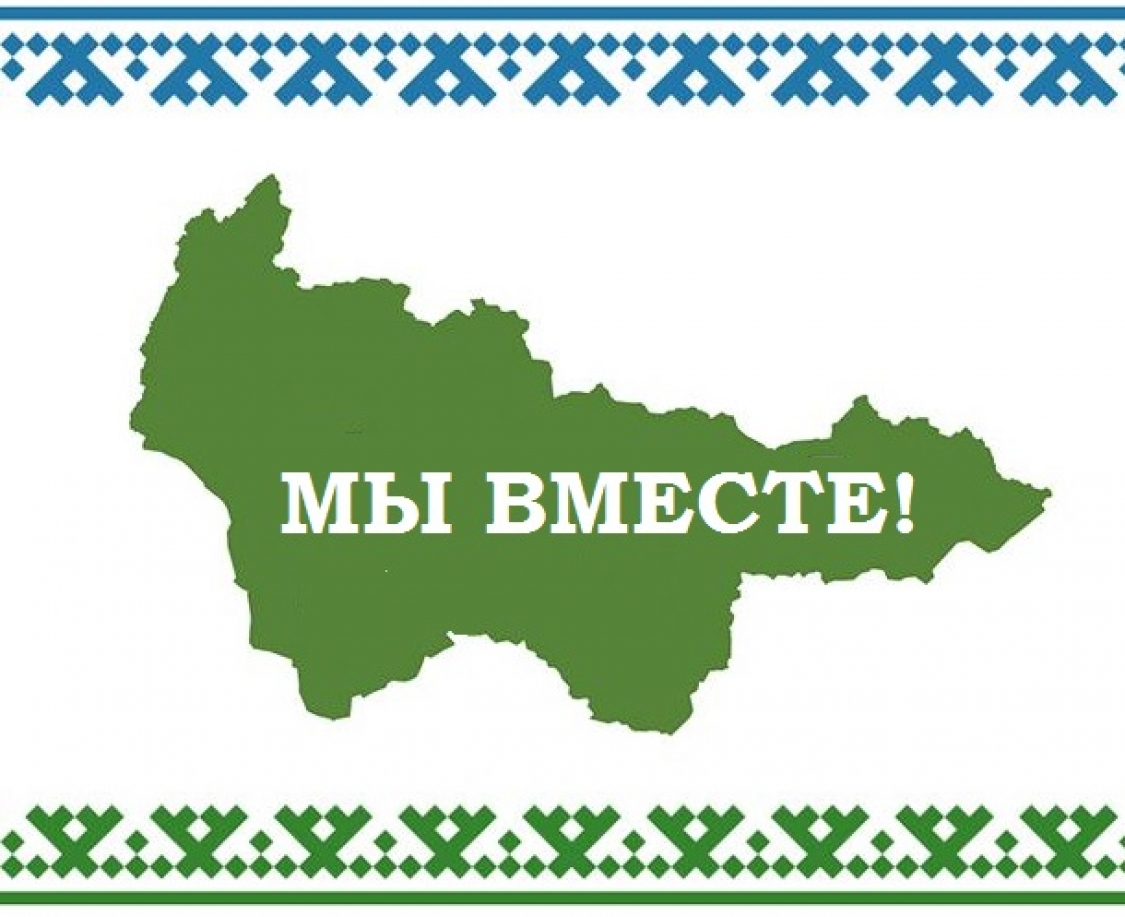 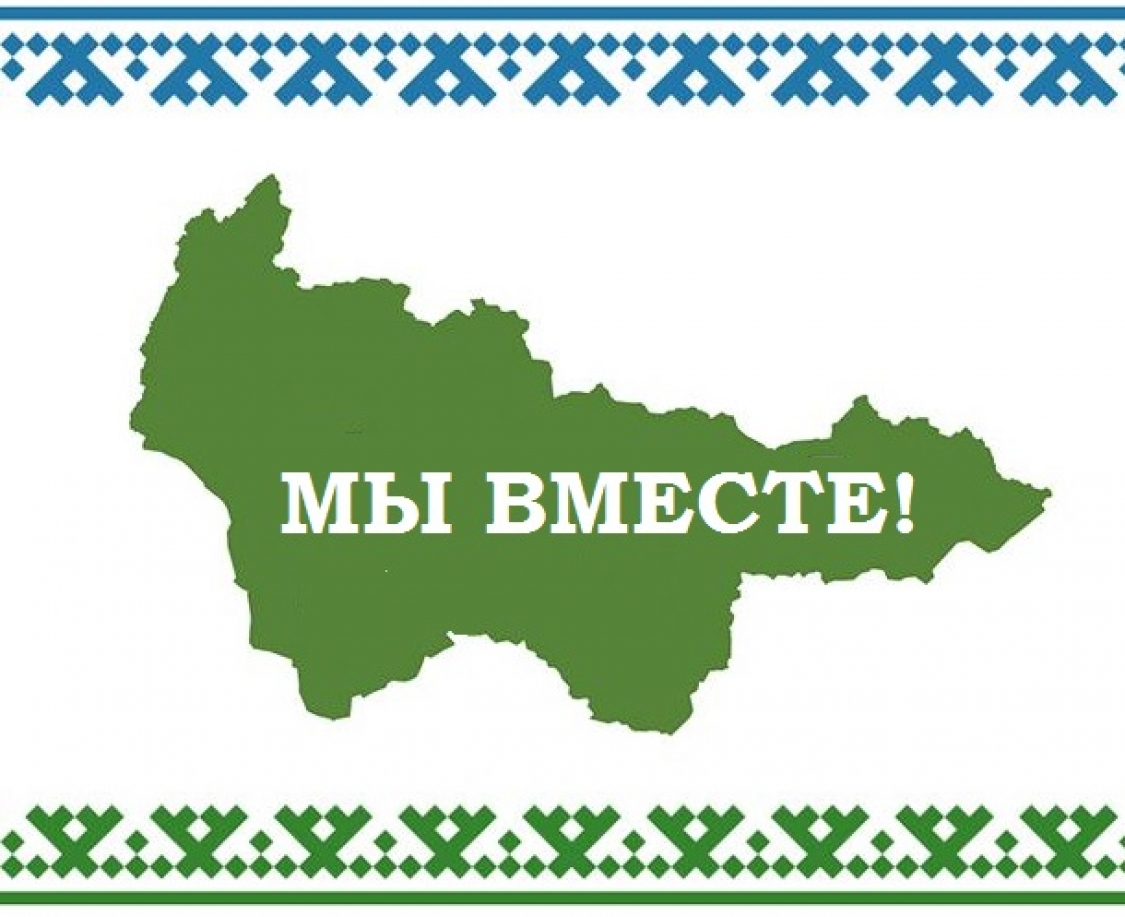 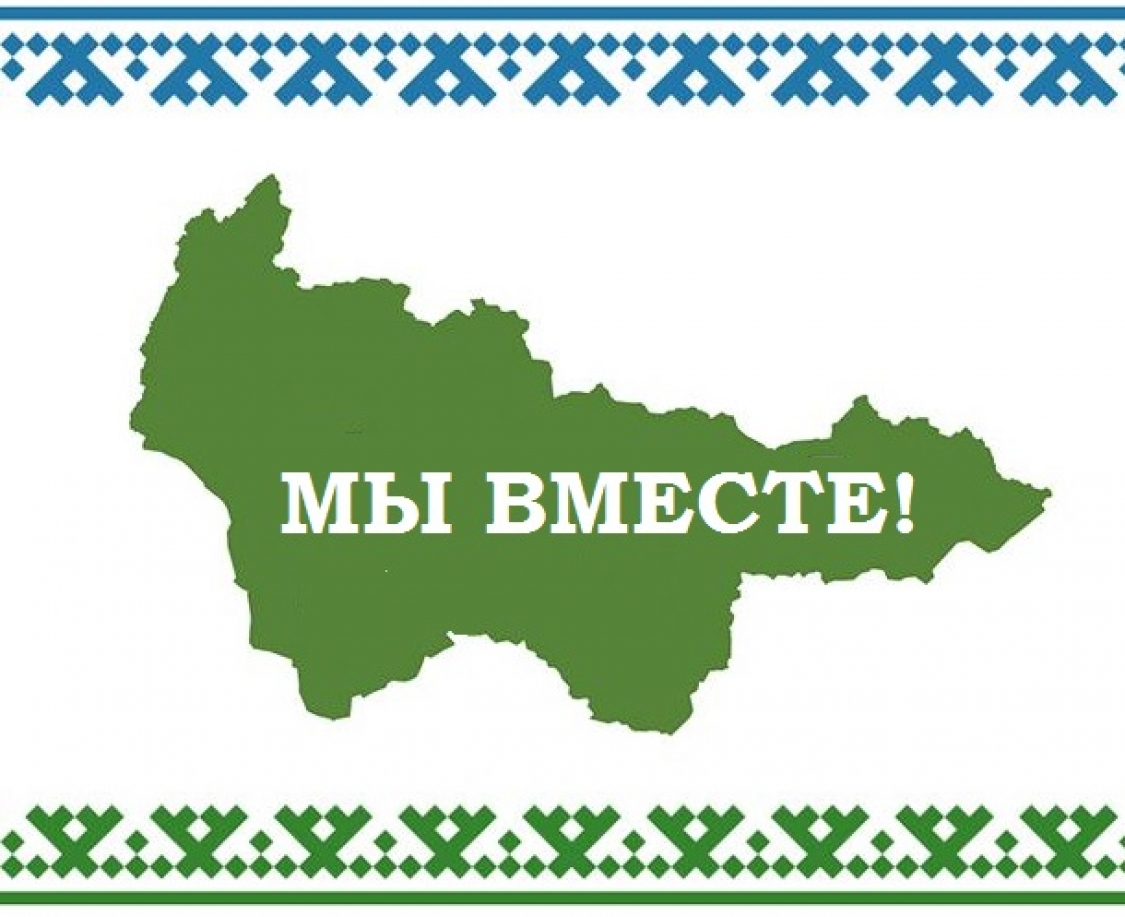 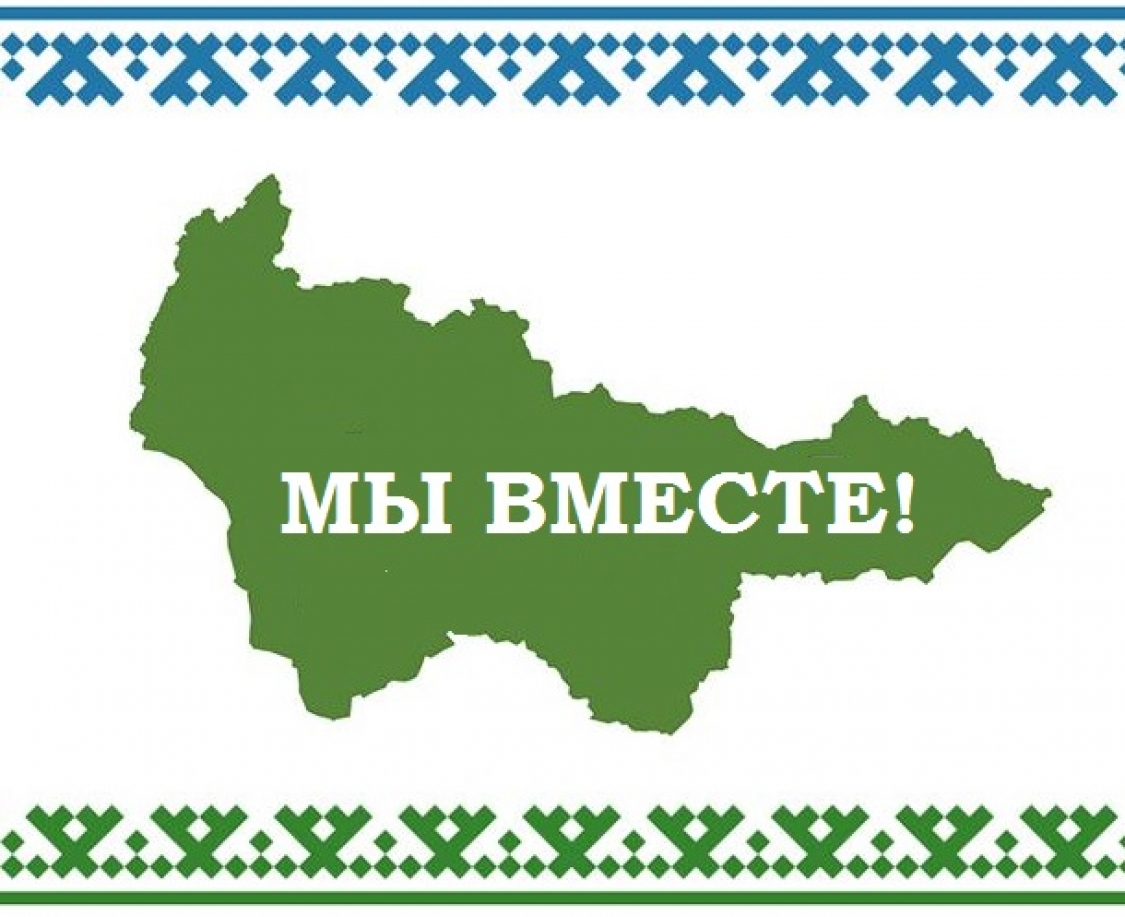 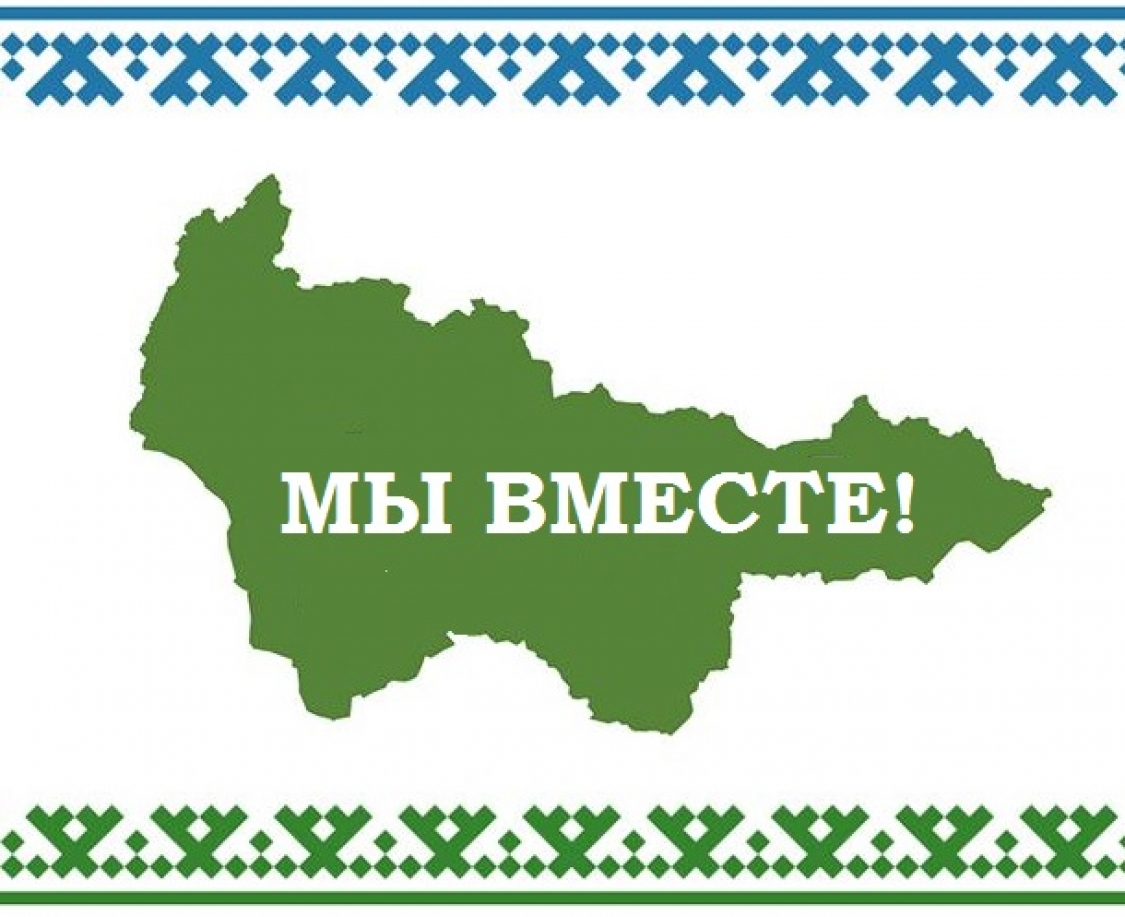 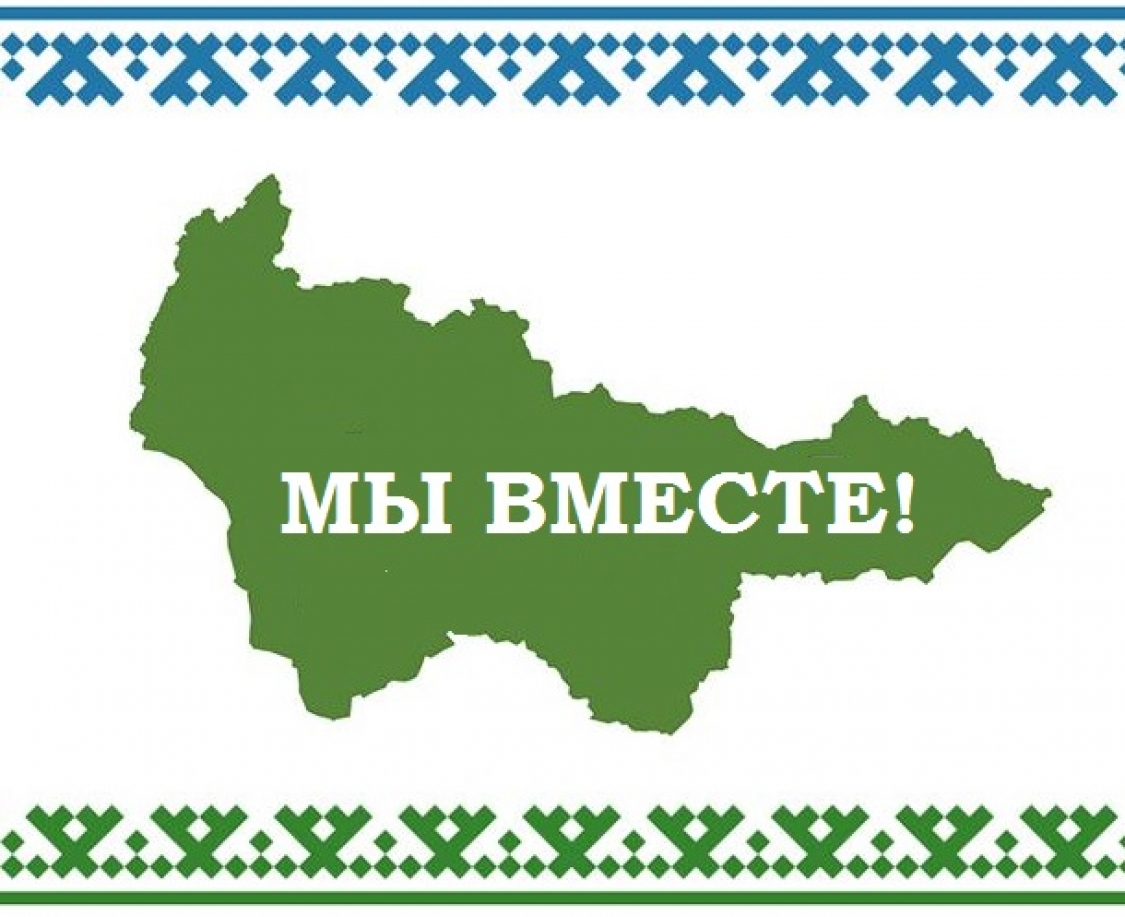 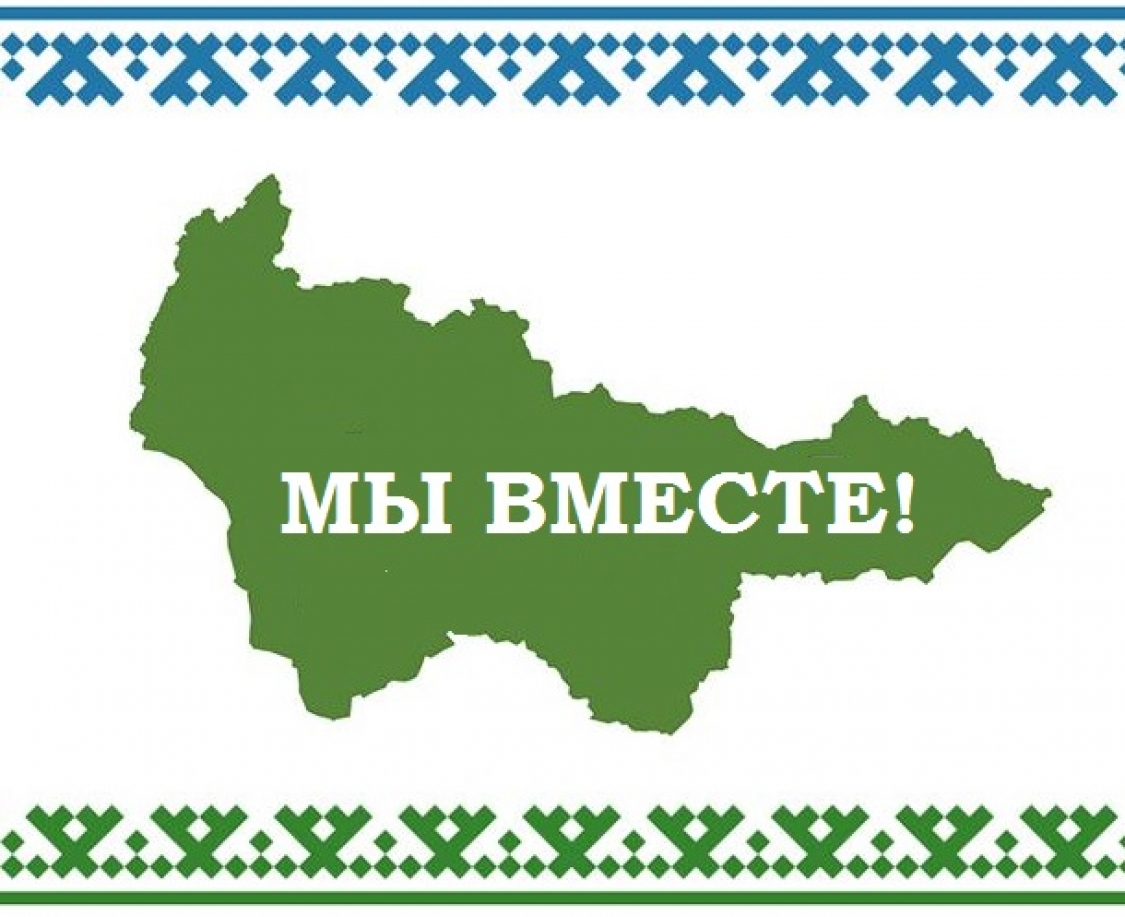 ЭТАПЫ РЕАЛИЗАЦИИ ПРОЕКТА «ДОБРО2»
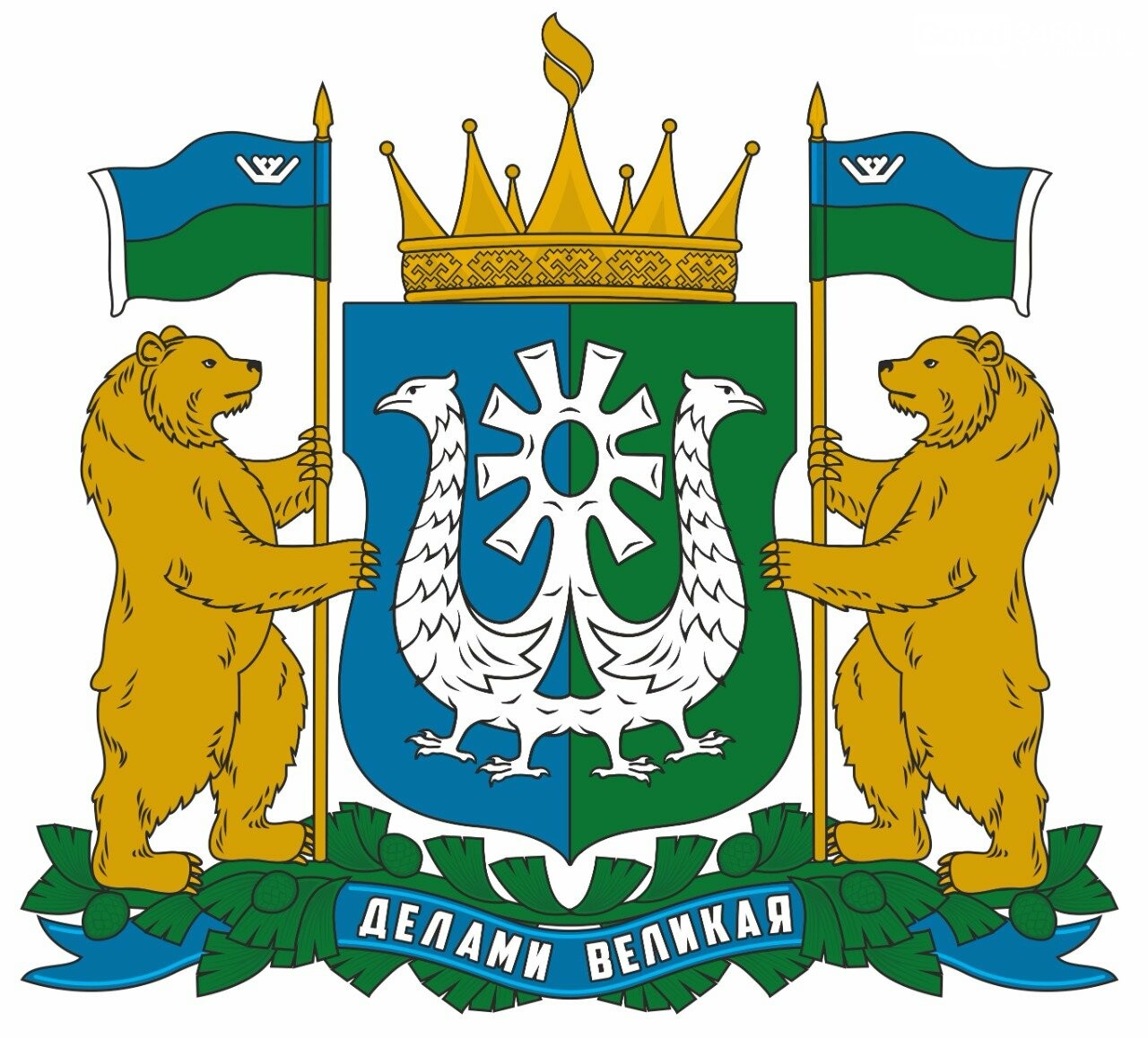 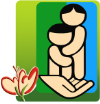 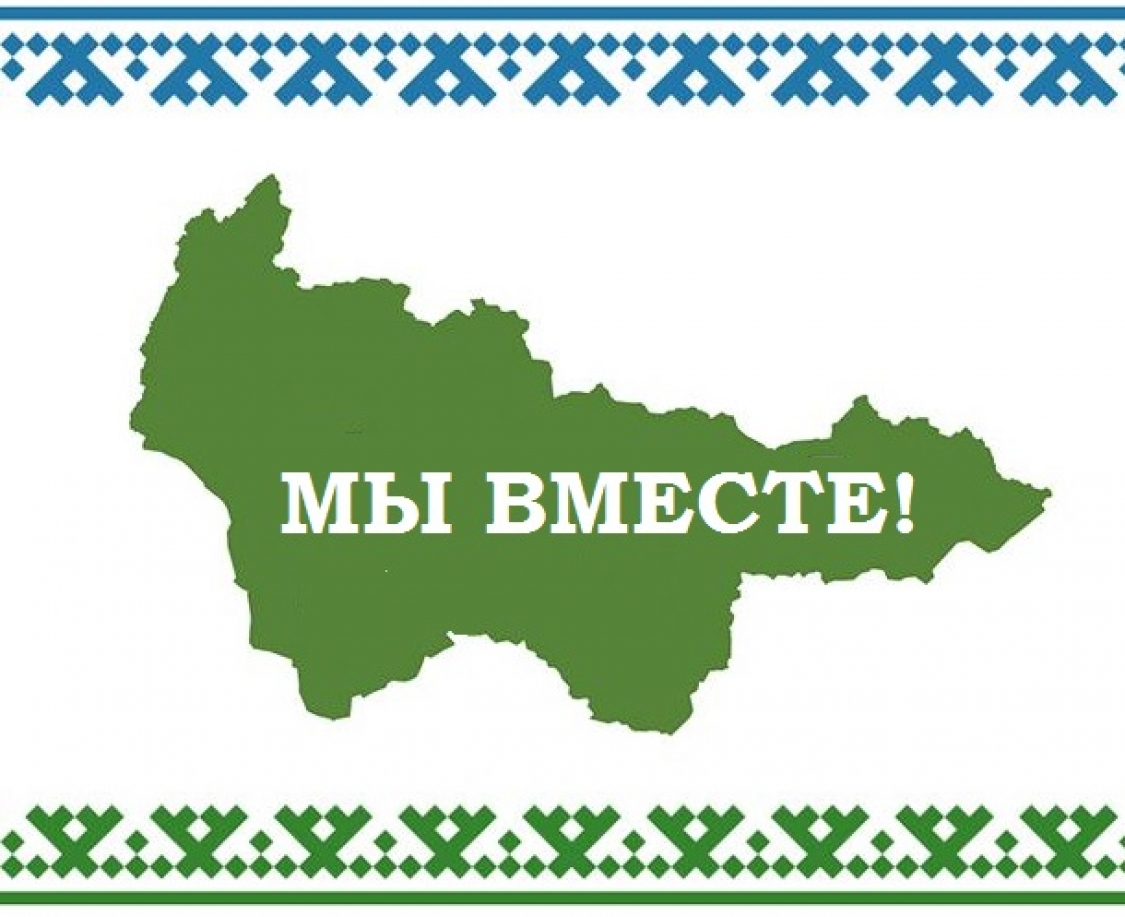 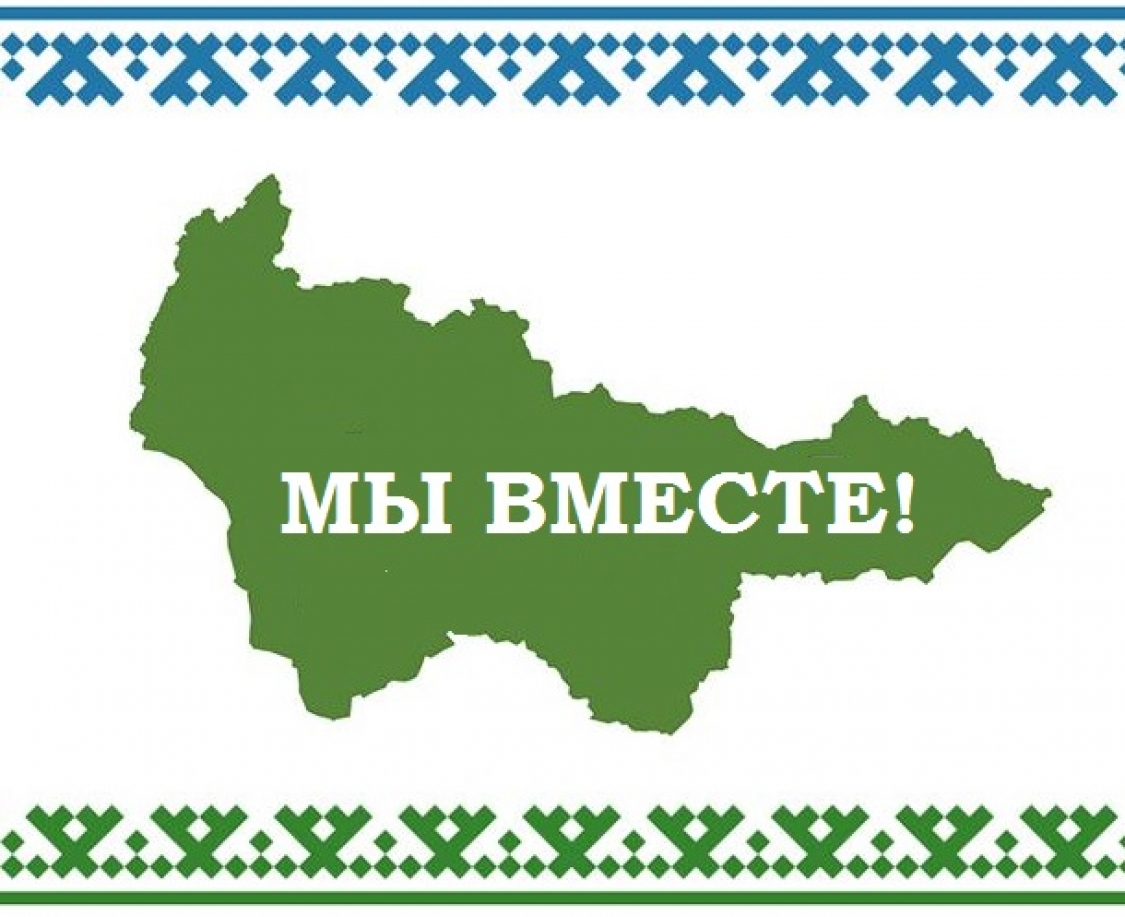 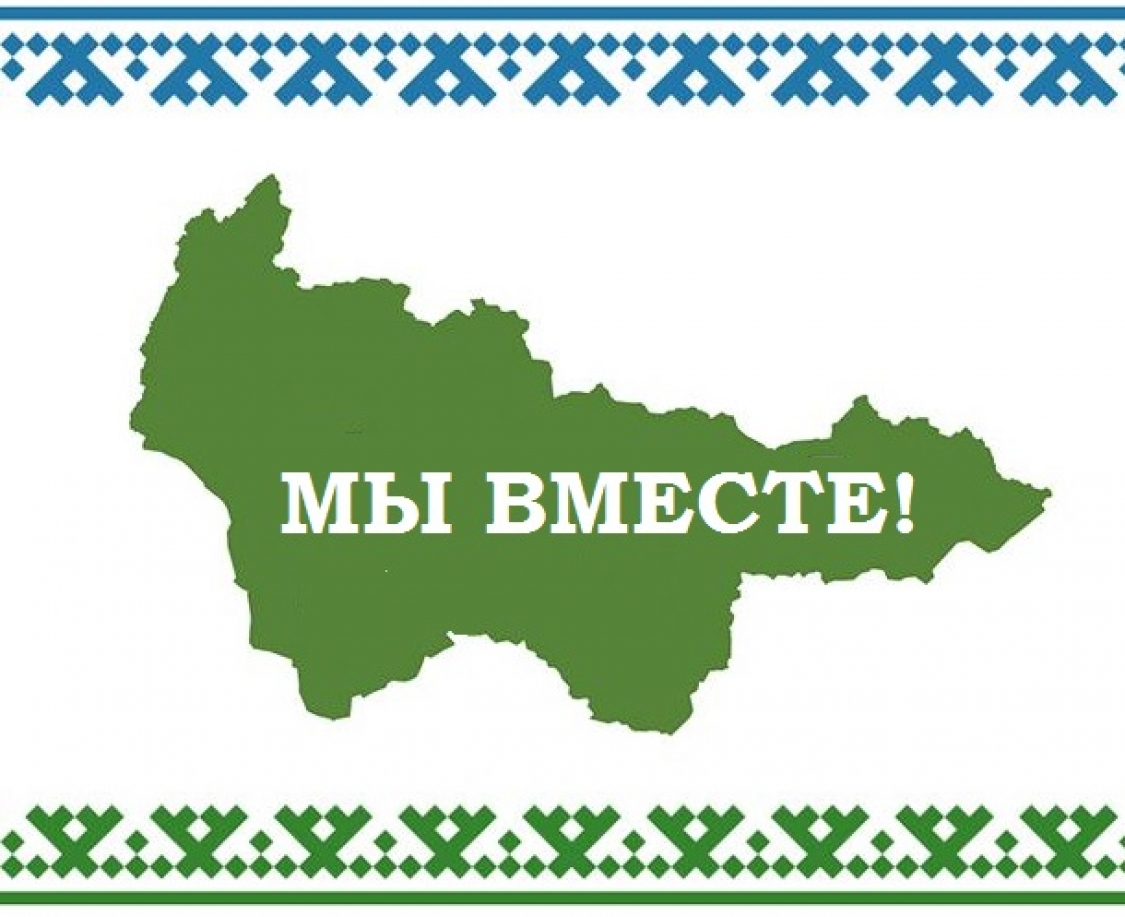 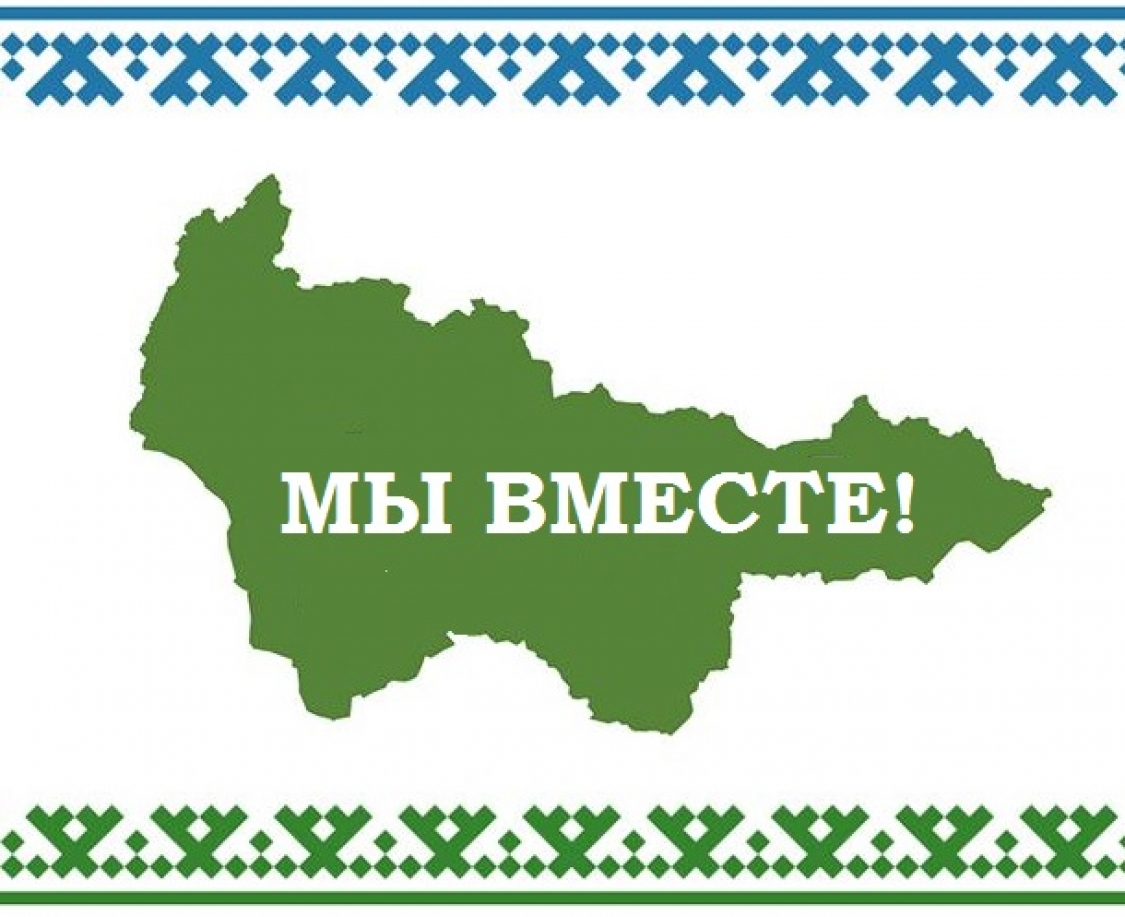 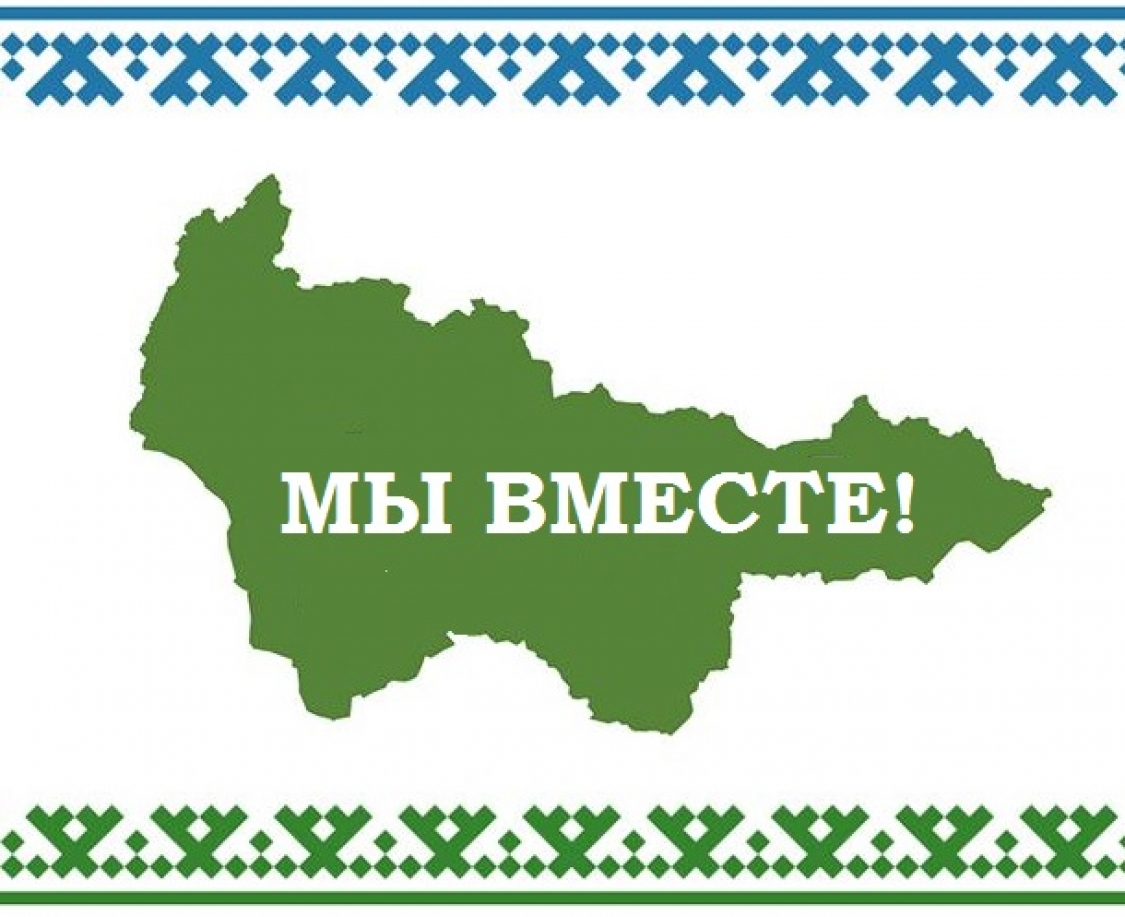 ФОРМА УПРАВЛЕНИЯ КОРПОРАТИВНЫМ ВОЛОНТЕРСТВОМ «5 КЛЮЧЕЙ» 
в БУ «Сургутский районный центр социальной помощи семье и детям»
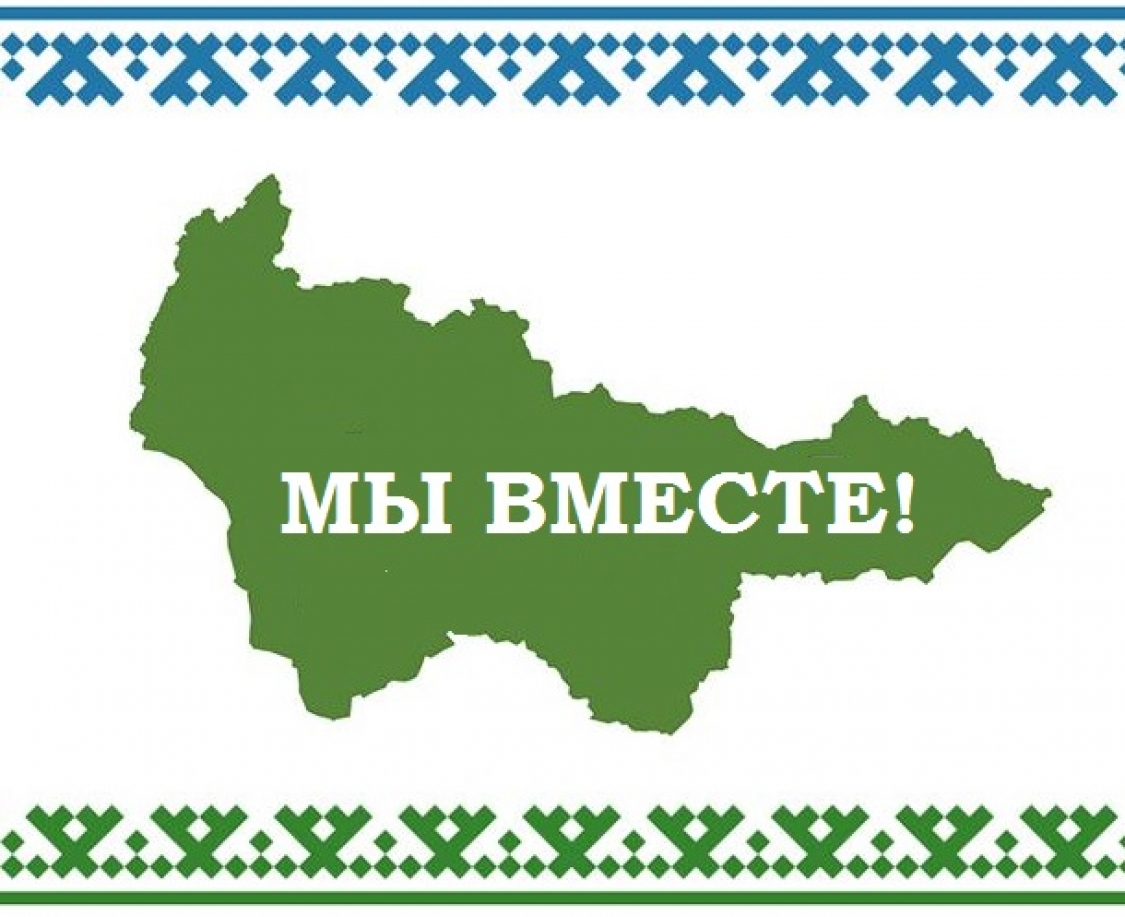 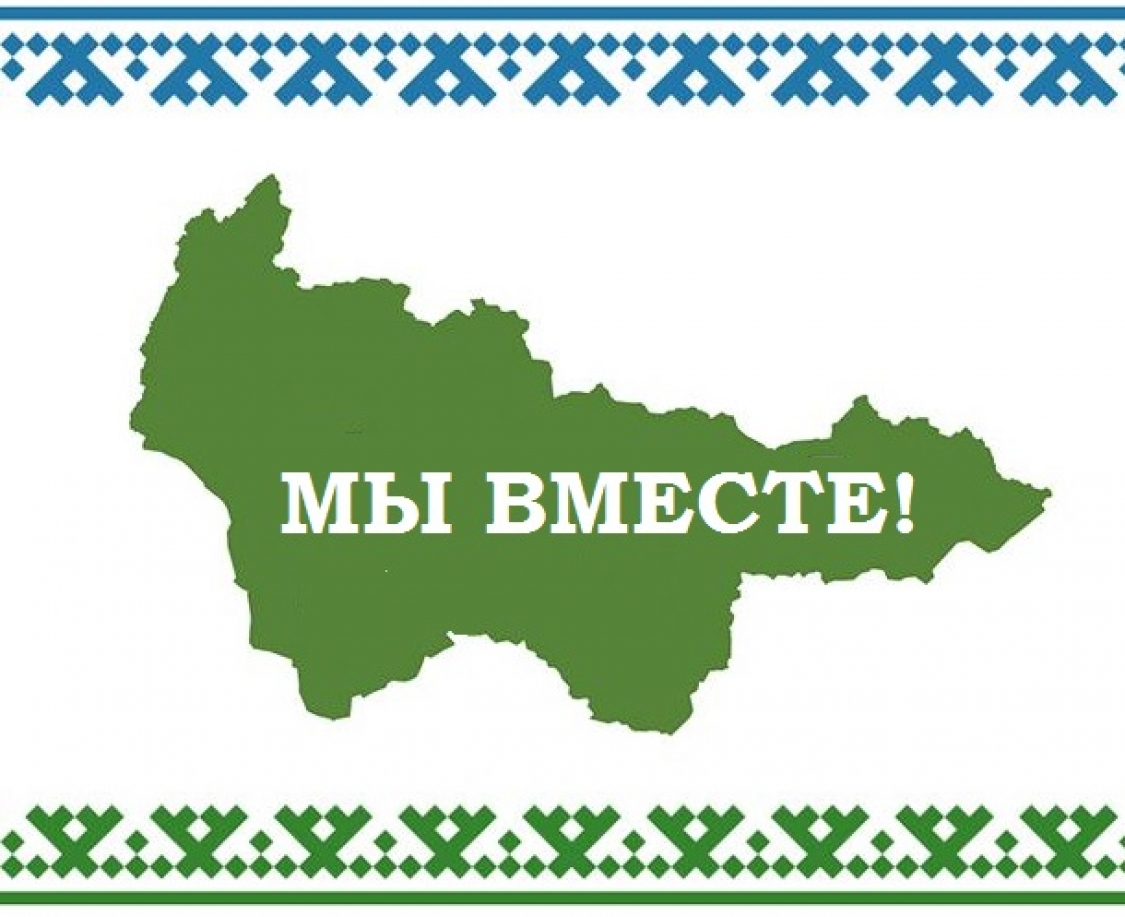 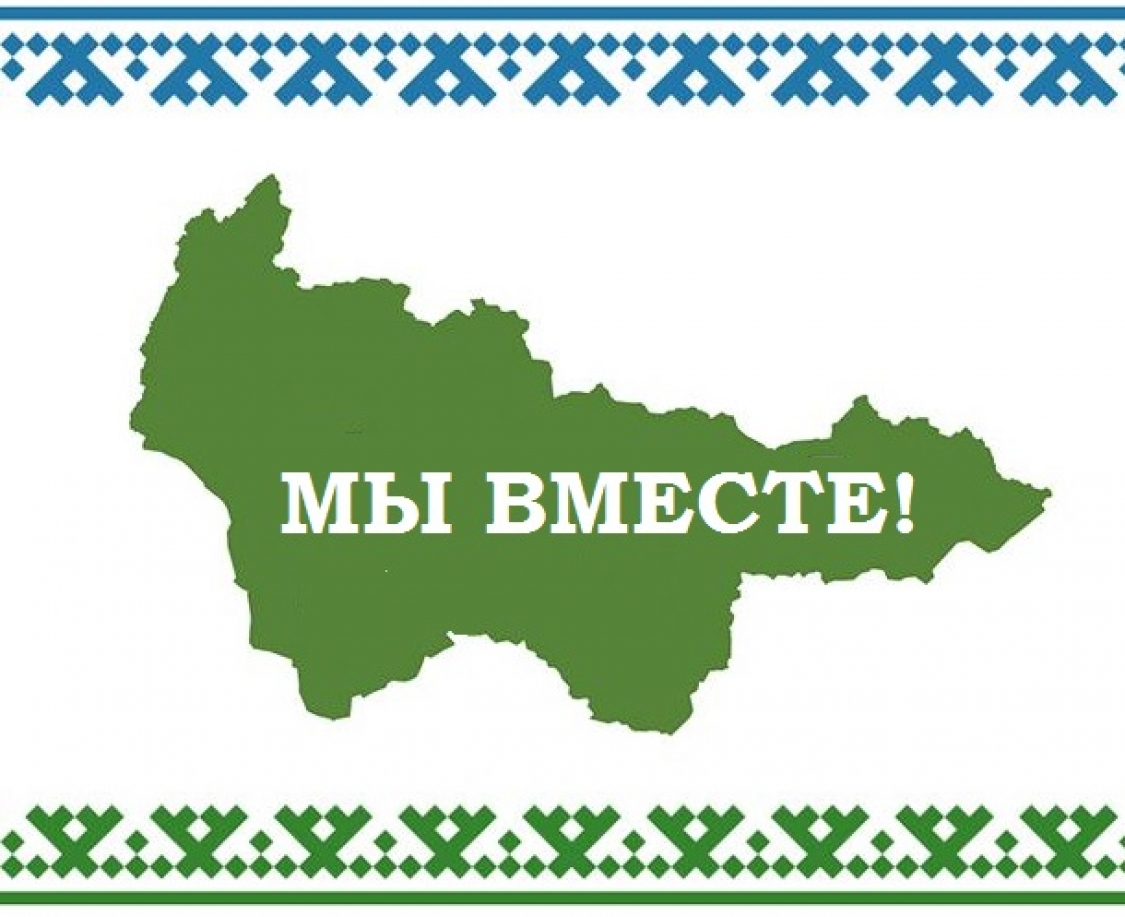 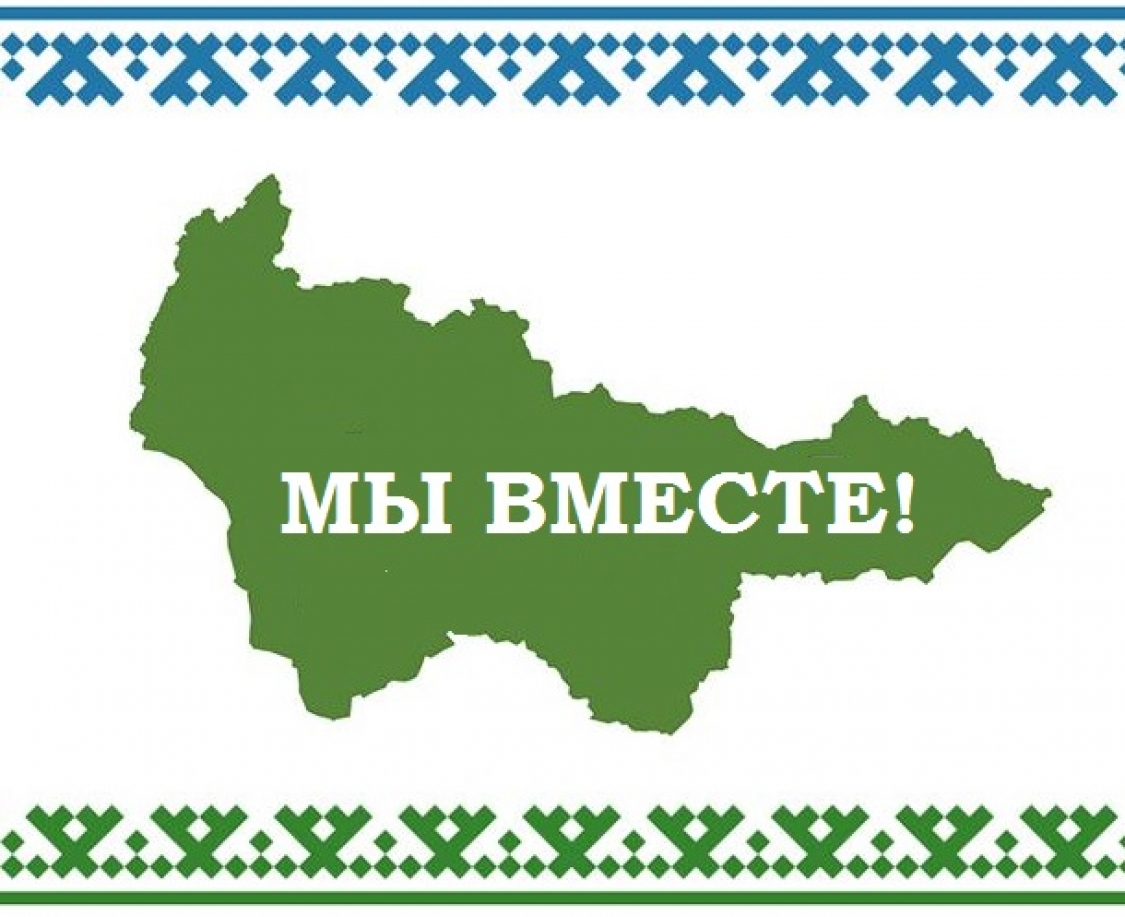 СИСТЕМА ПОДДЕРЖКИ И МОТИВАЦИИ ВОЛОНТЕРОВ
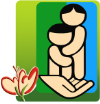 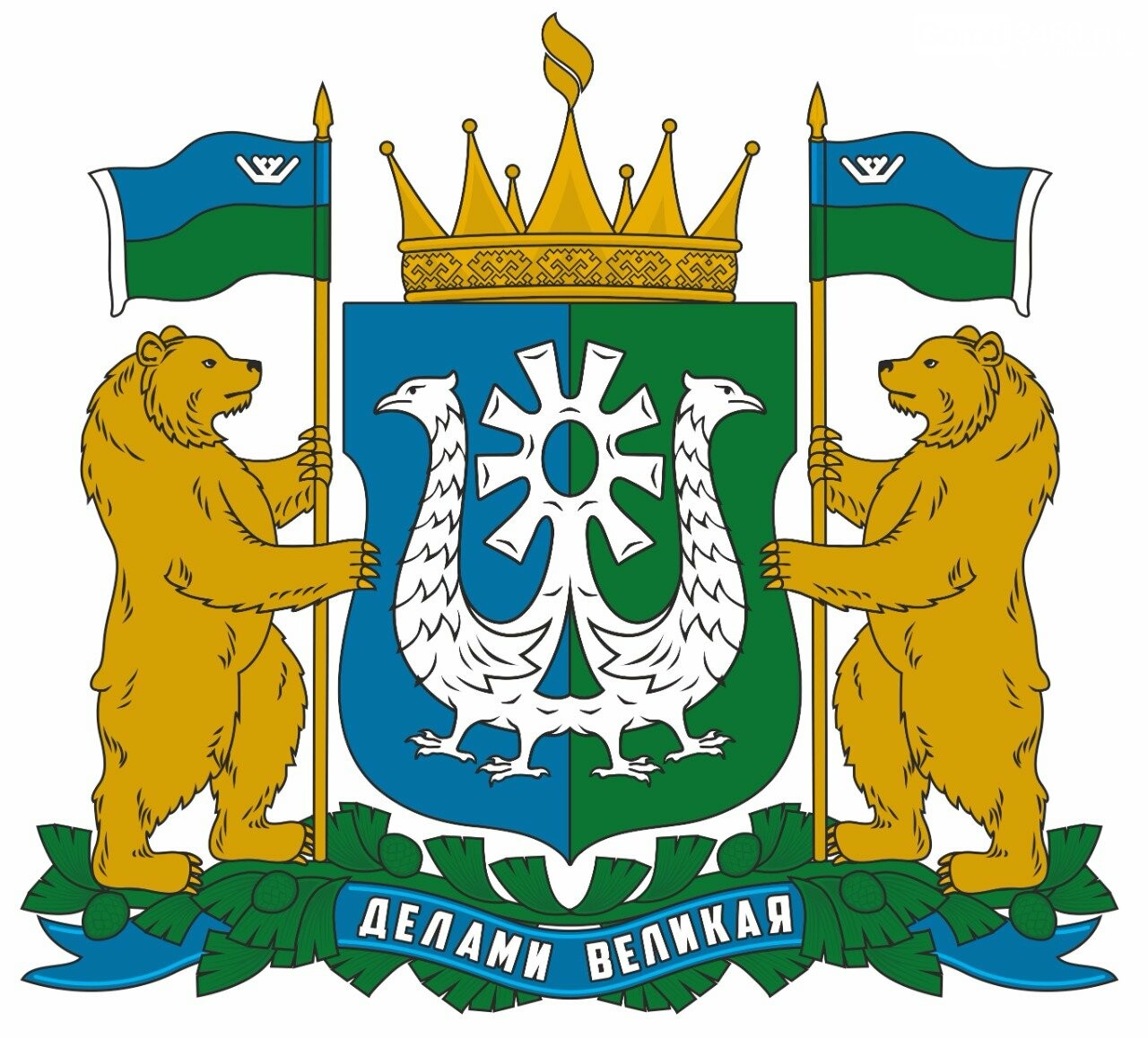 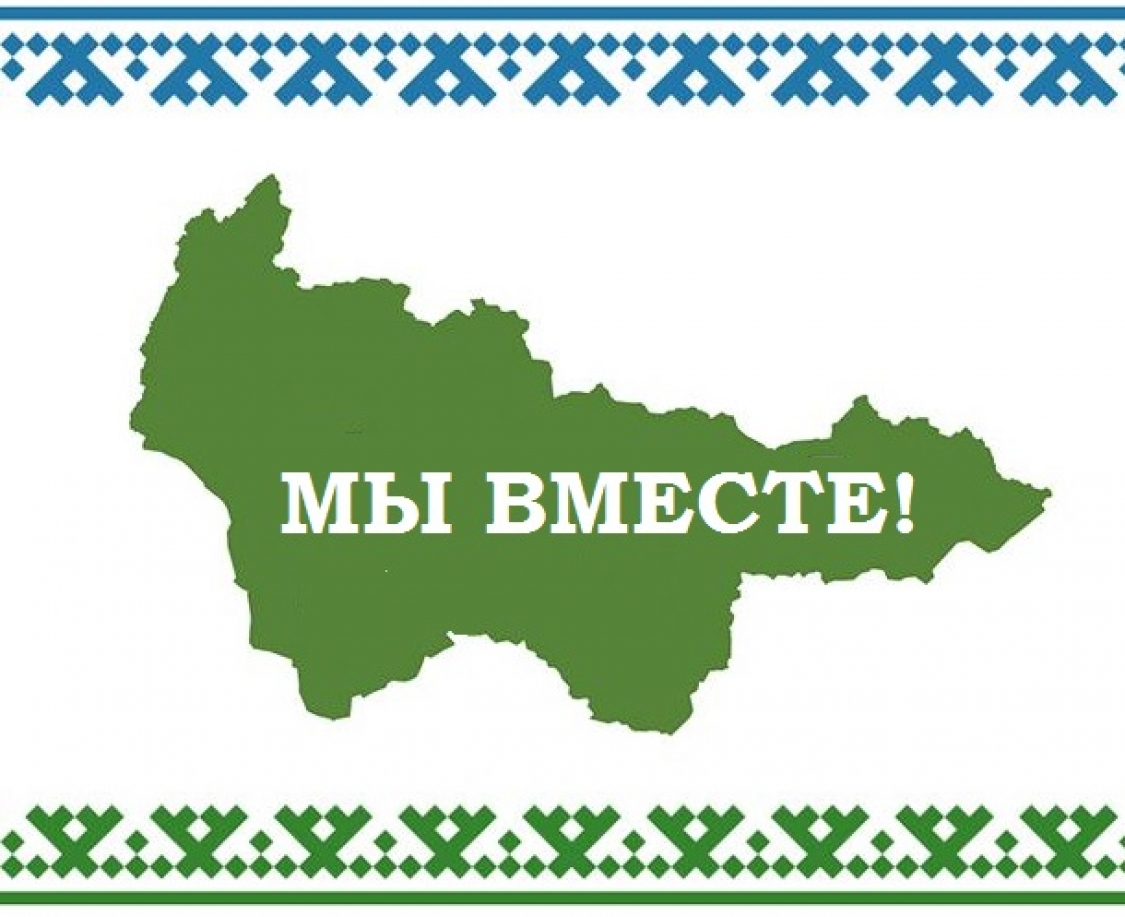 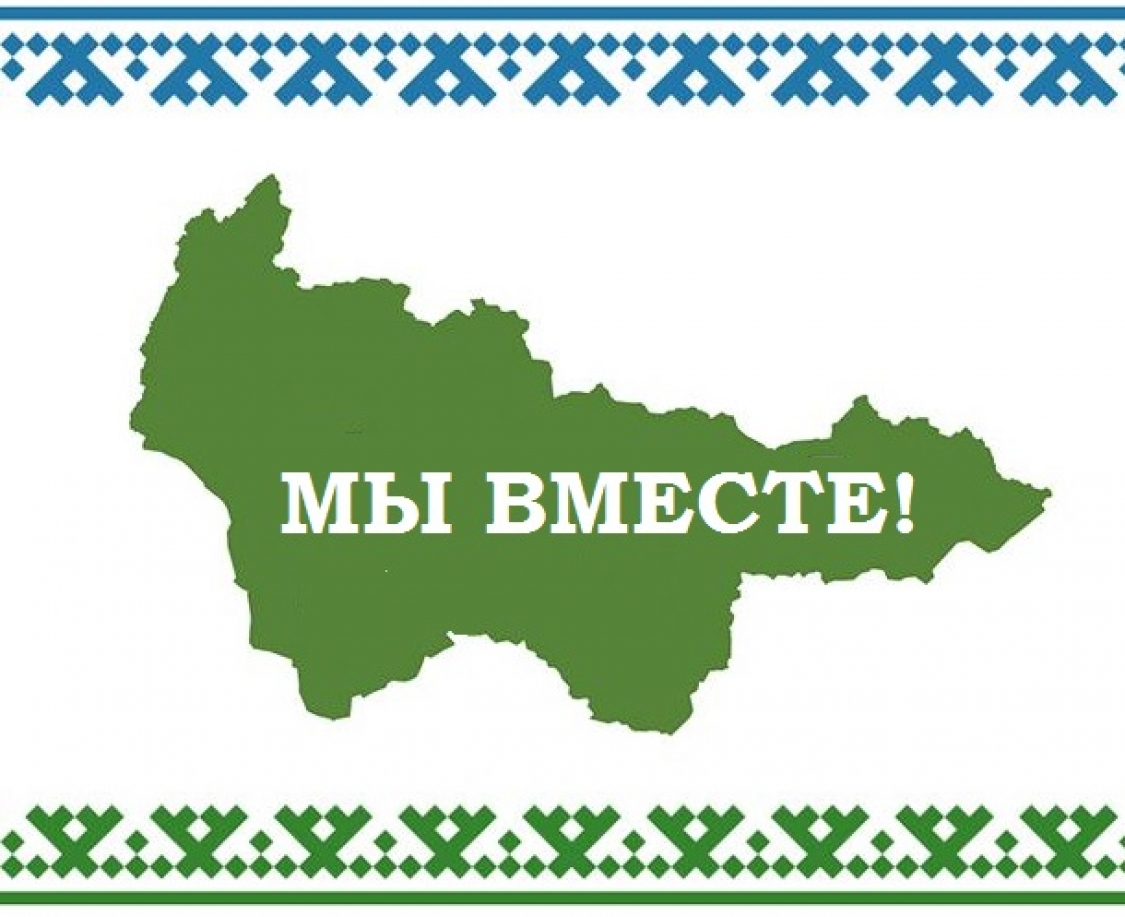 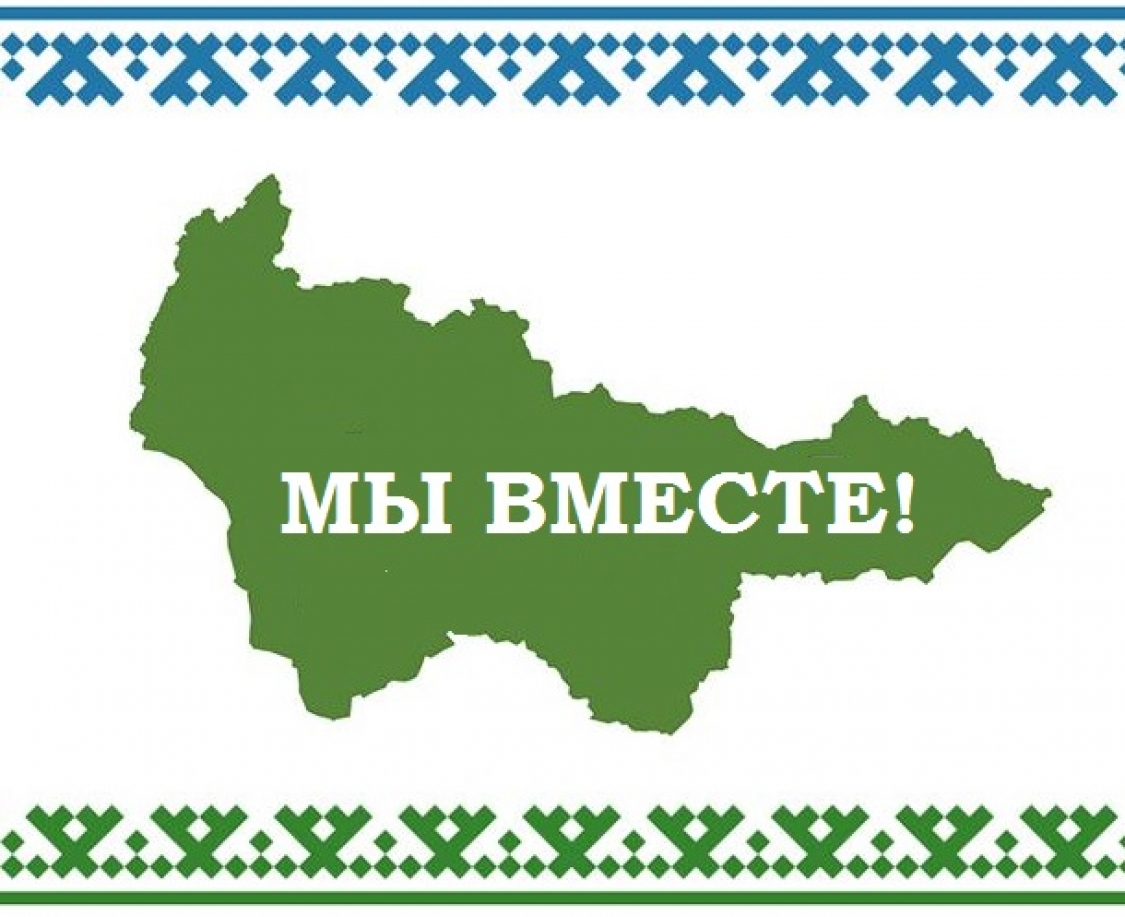 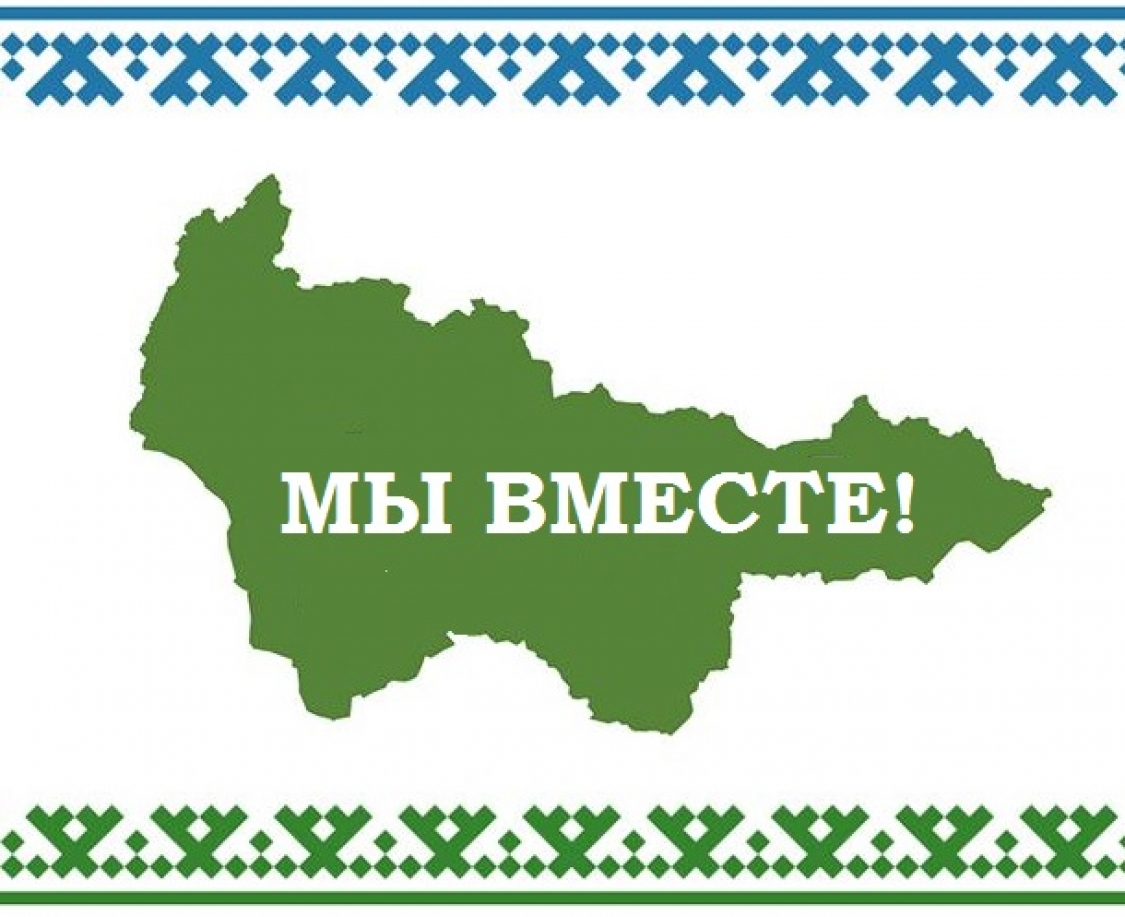 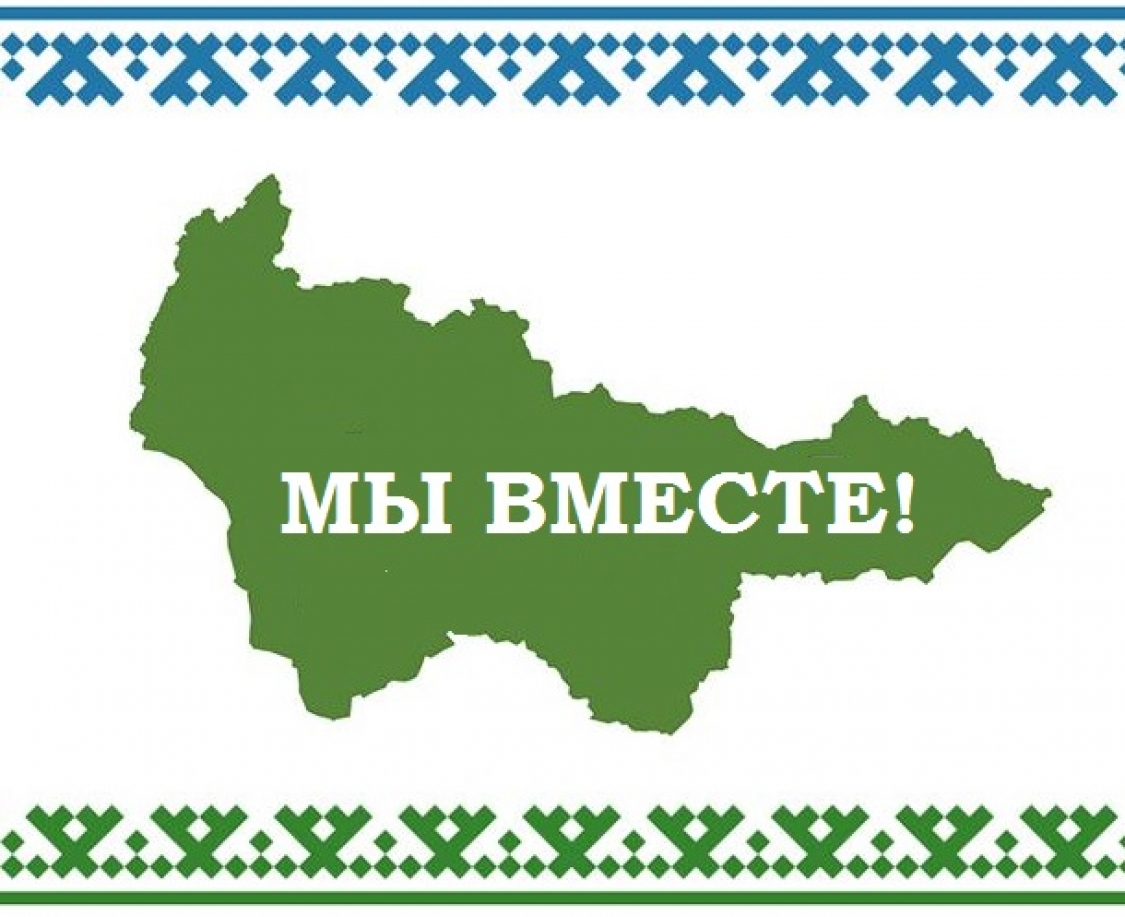 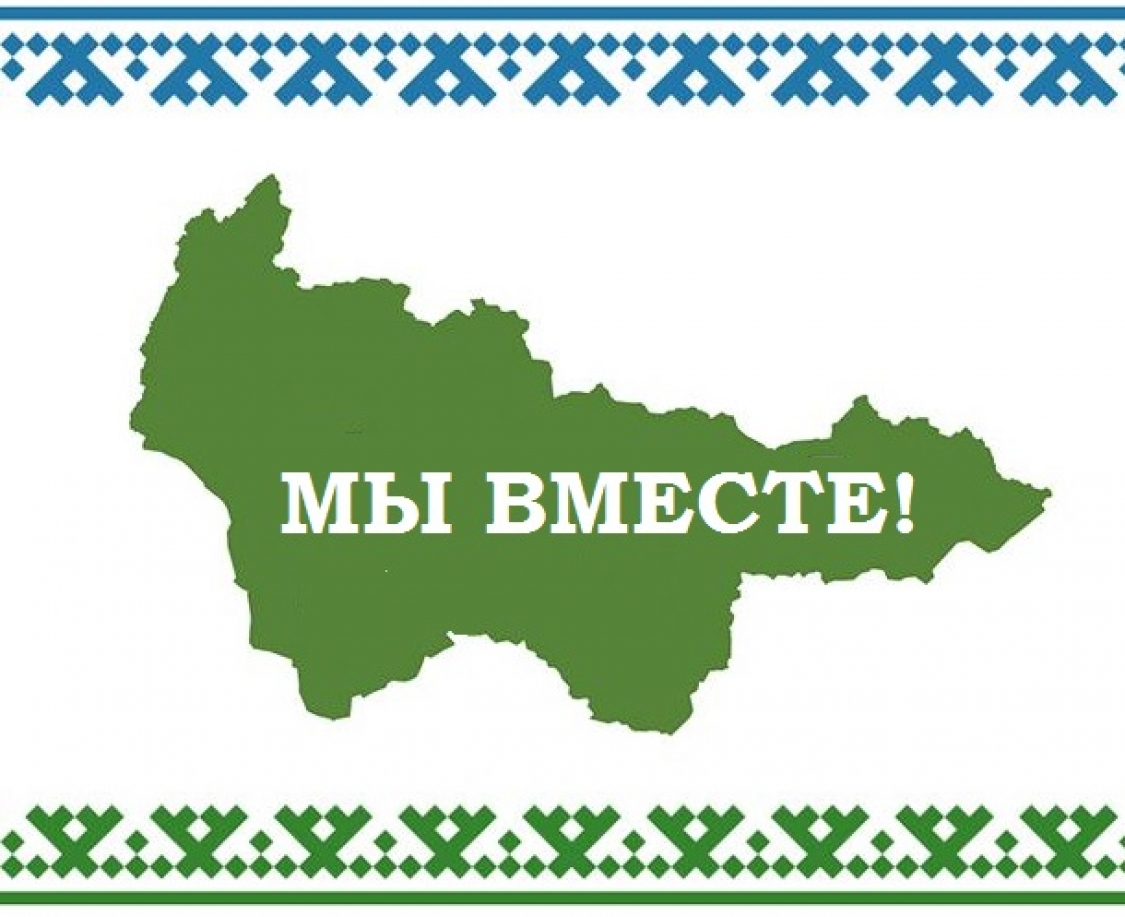 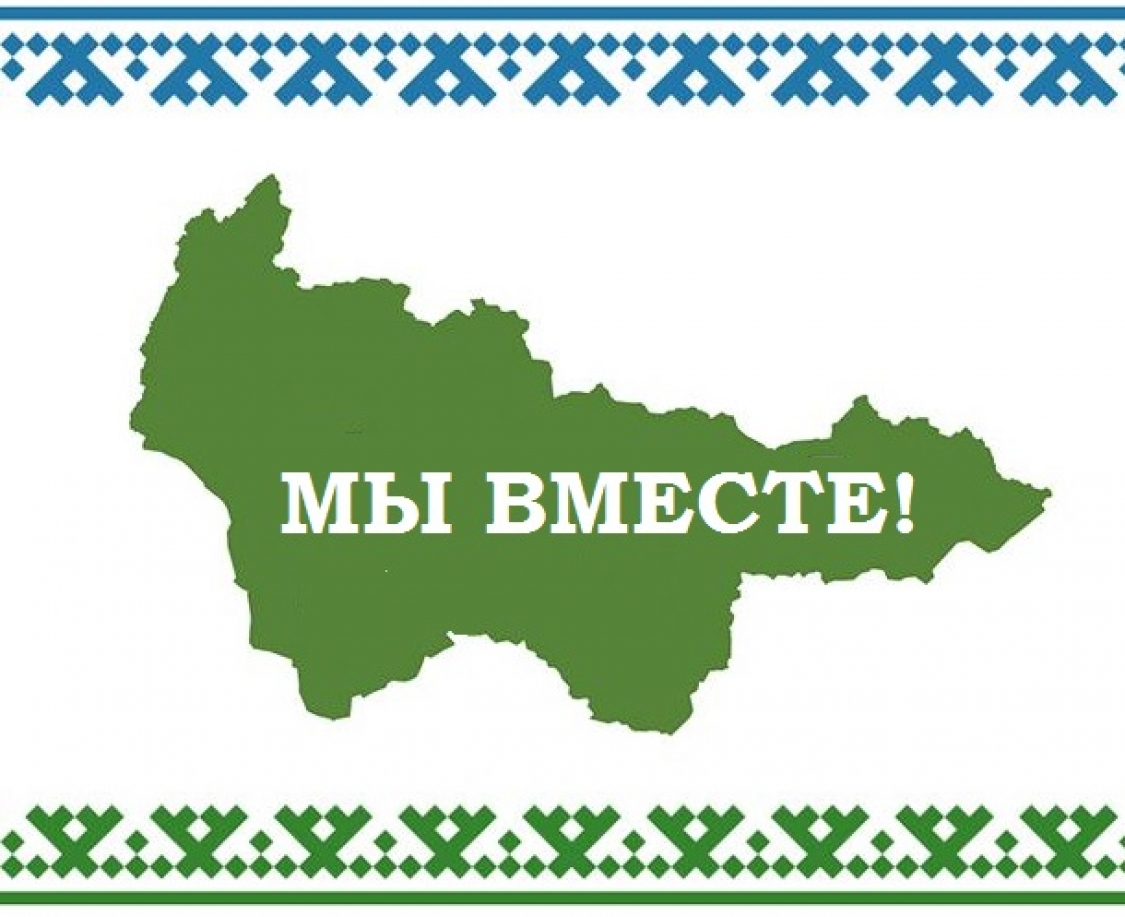 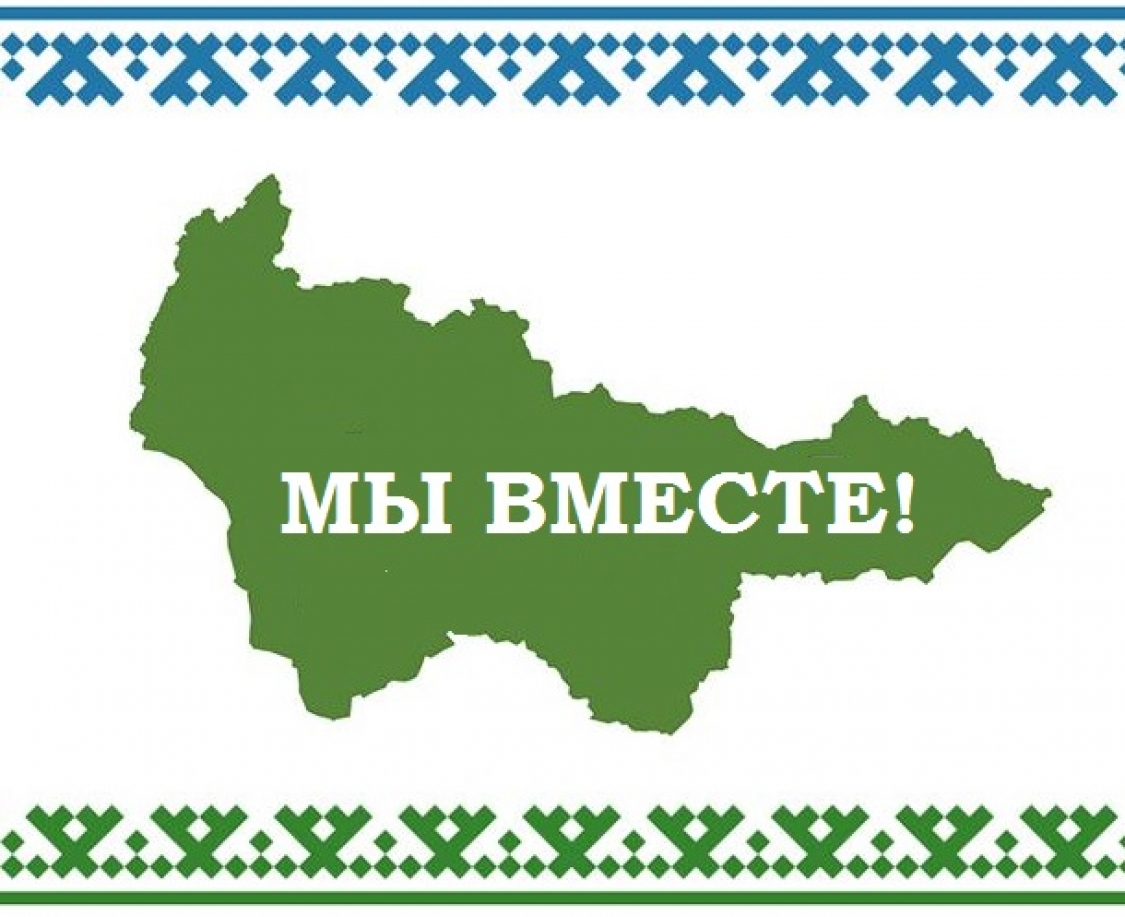 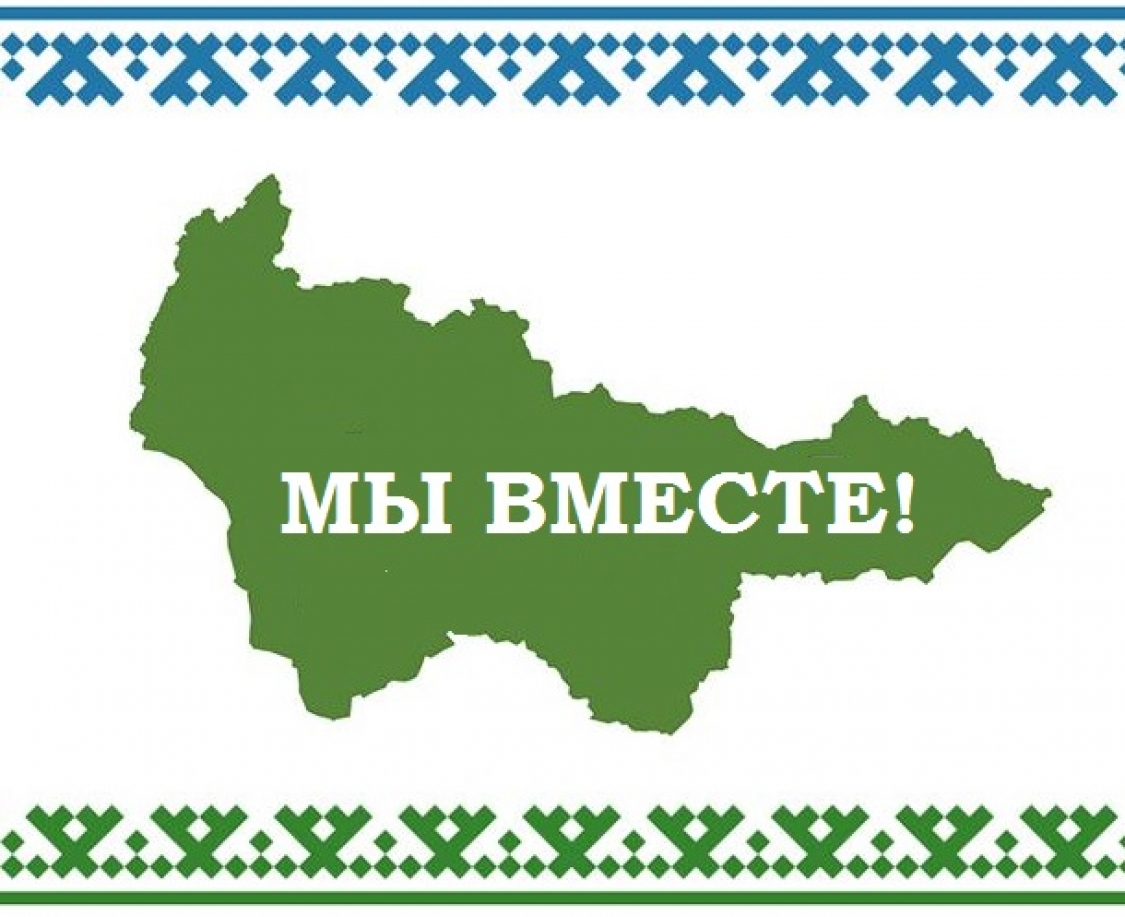 НАПРАВЛЕНИЯ ПРОЕКТА «ДОБРО2»
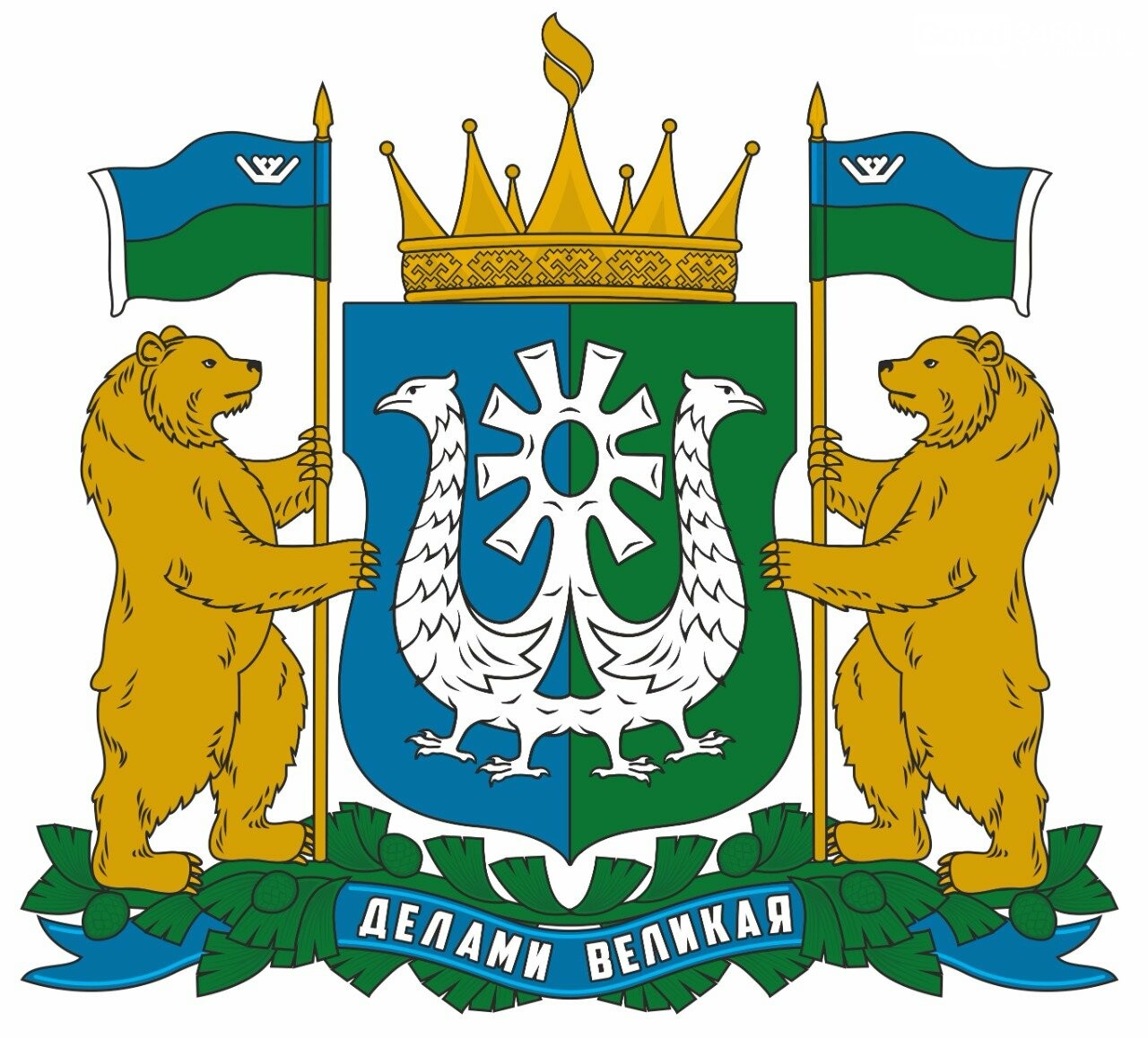 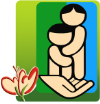 Акции:
«Собери ребенка в школу»,
«Новогодний подарок от Деда Мороза», «Помоги бездомному»,
«Добрые сердца», «Своих не бросаем», «МыВместе»; адресная социальная помощь
Акции:
«Бессмертный полк», «Георгиевская лента», 
«Сад памяти»,
«Мечта ветерана»,
«Помоги ветерану» и т.д.
Акции: 
«Добрые крышечки», «Батарейка, сдавайся!»,
«Зеленая весна», «Первомай»,
«Цветущие сады» и т.д.
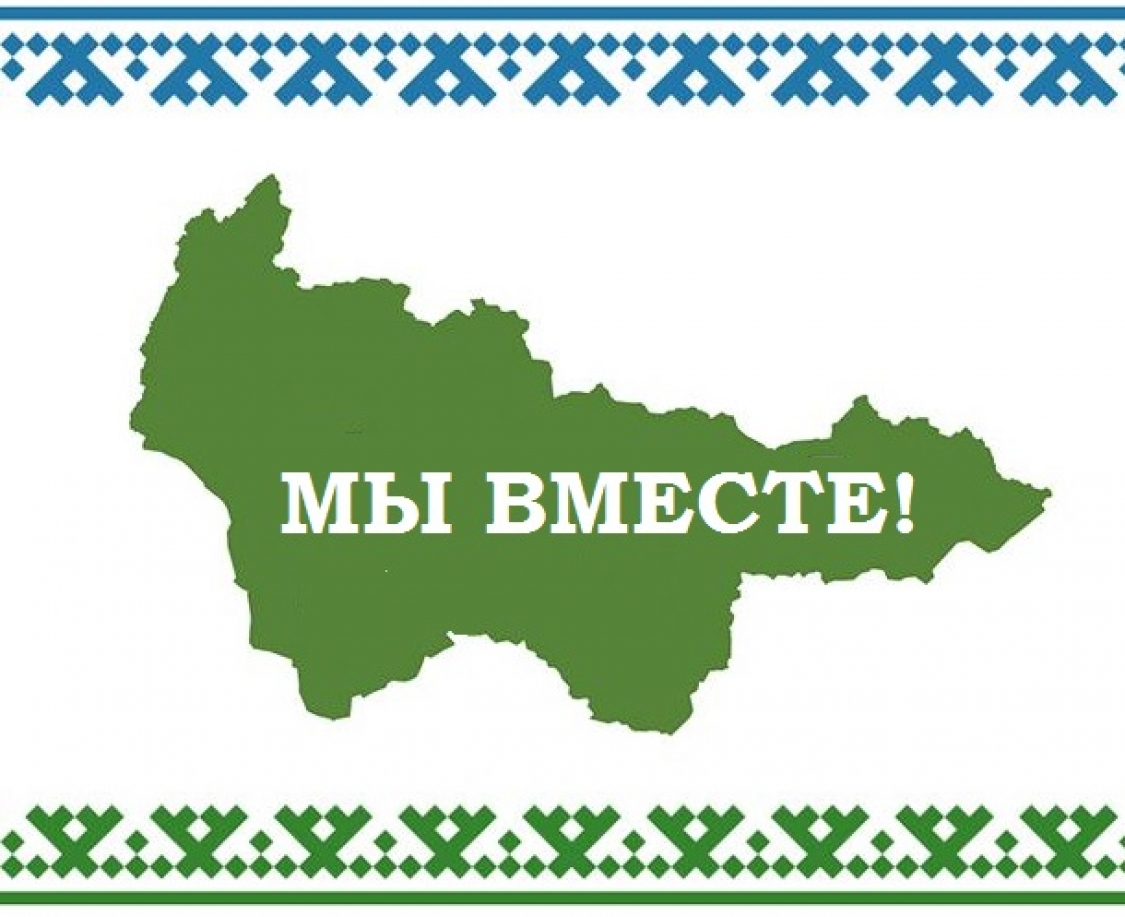 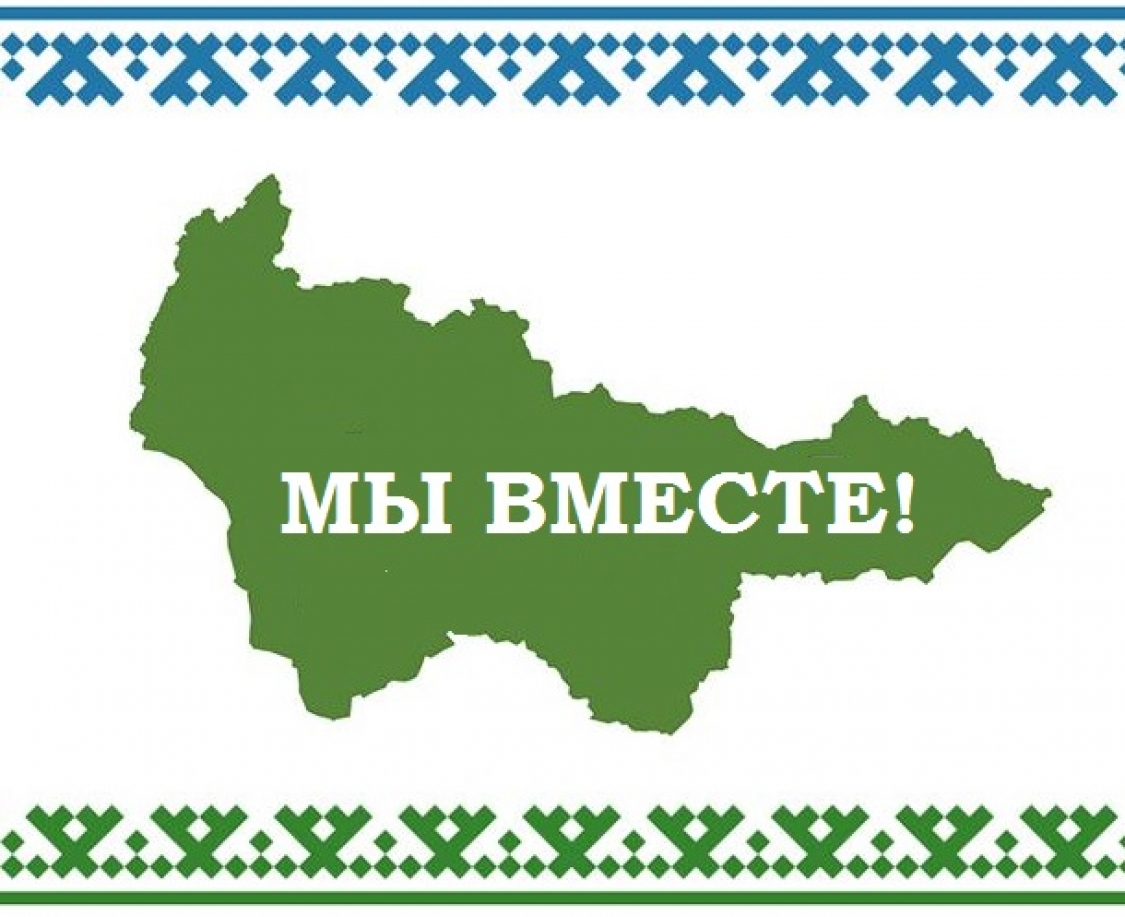 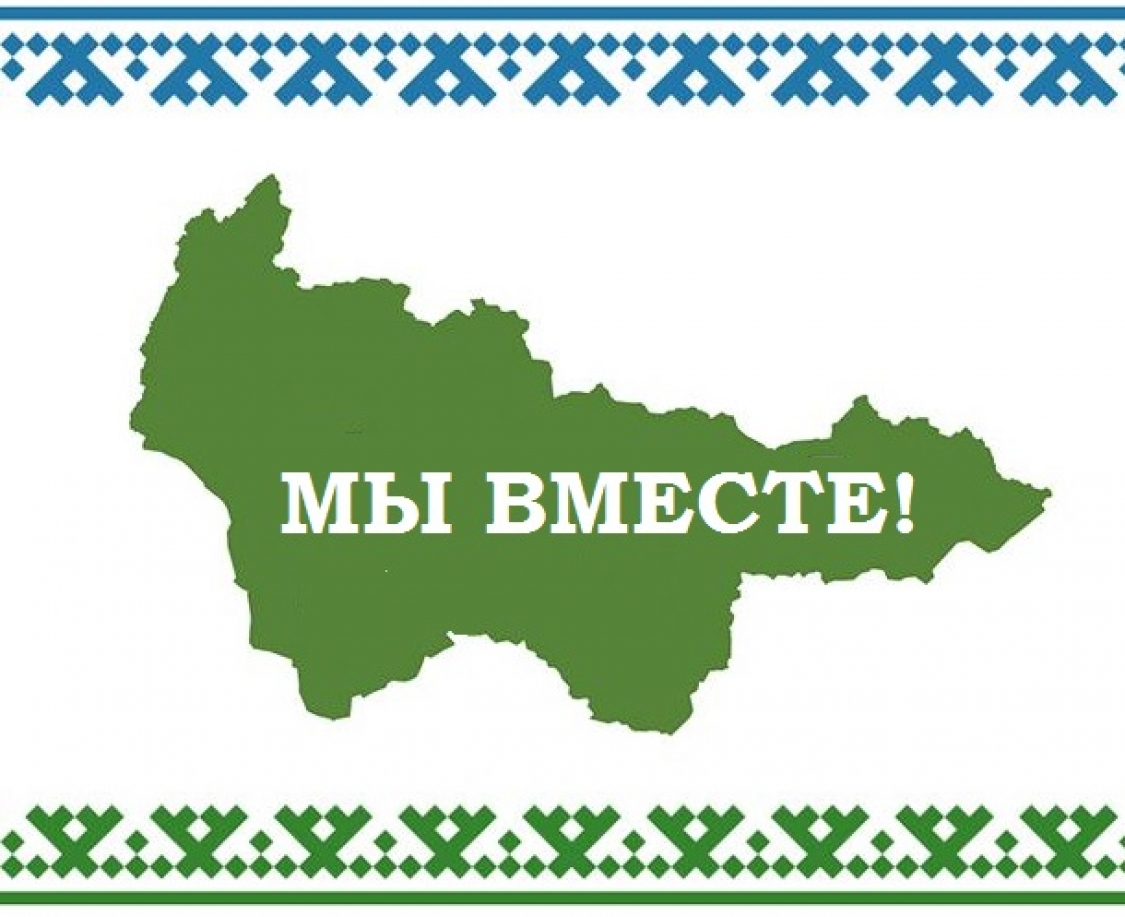 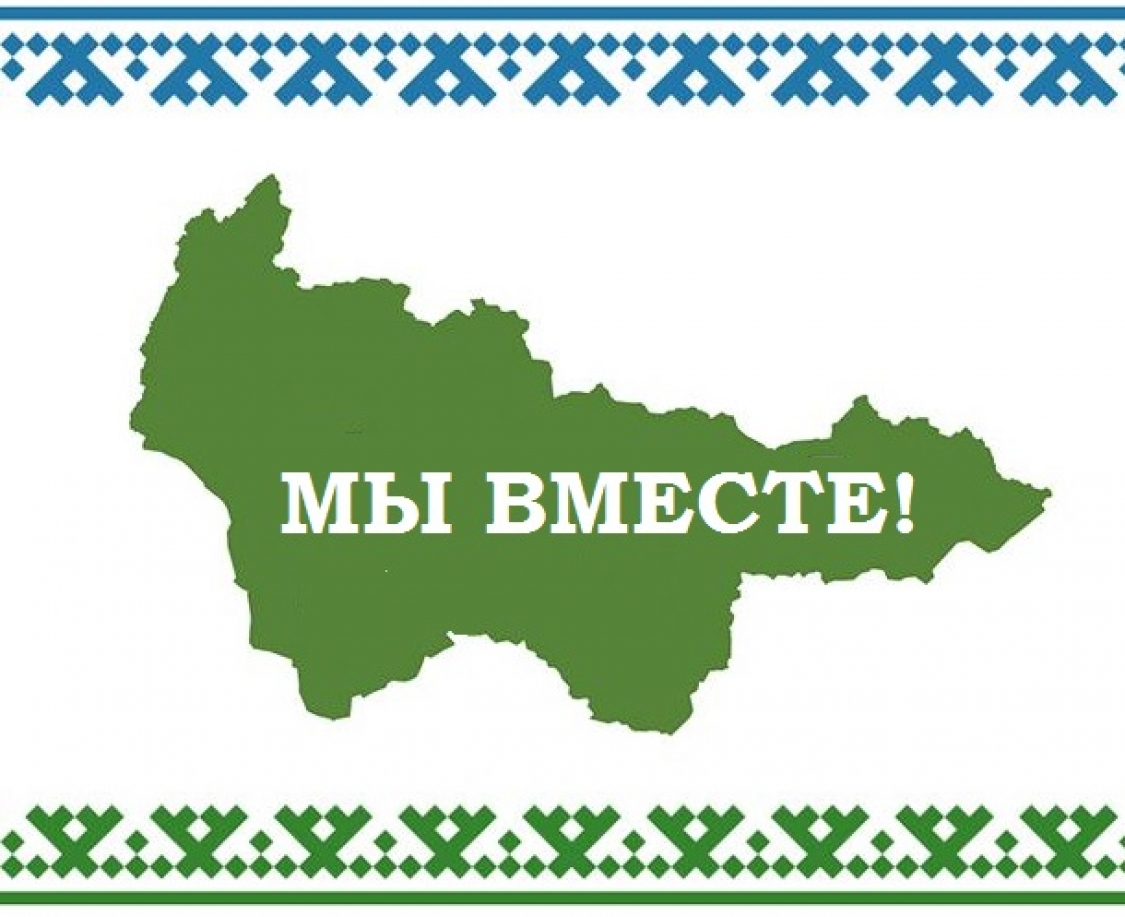 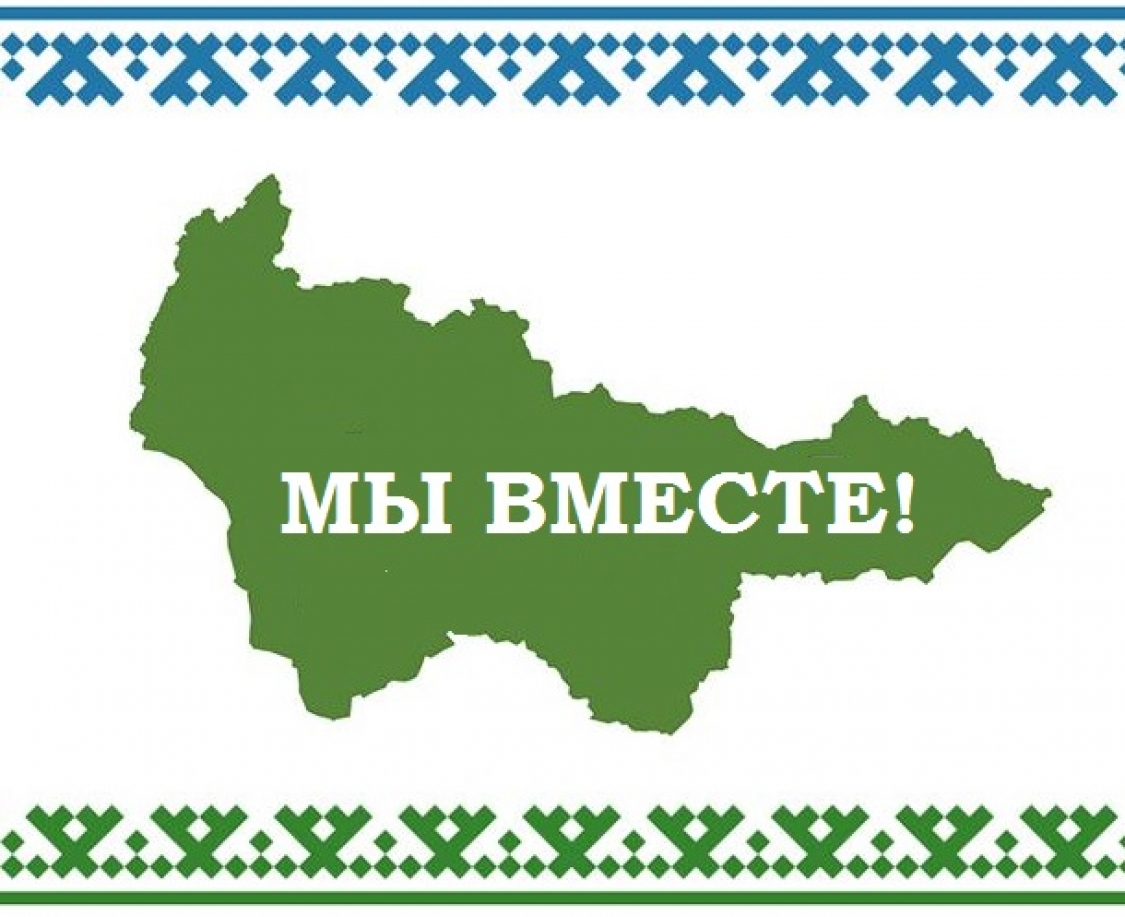 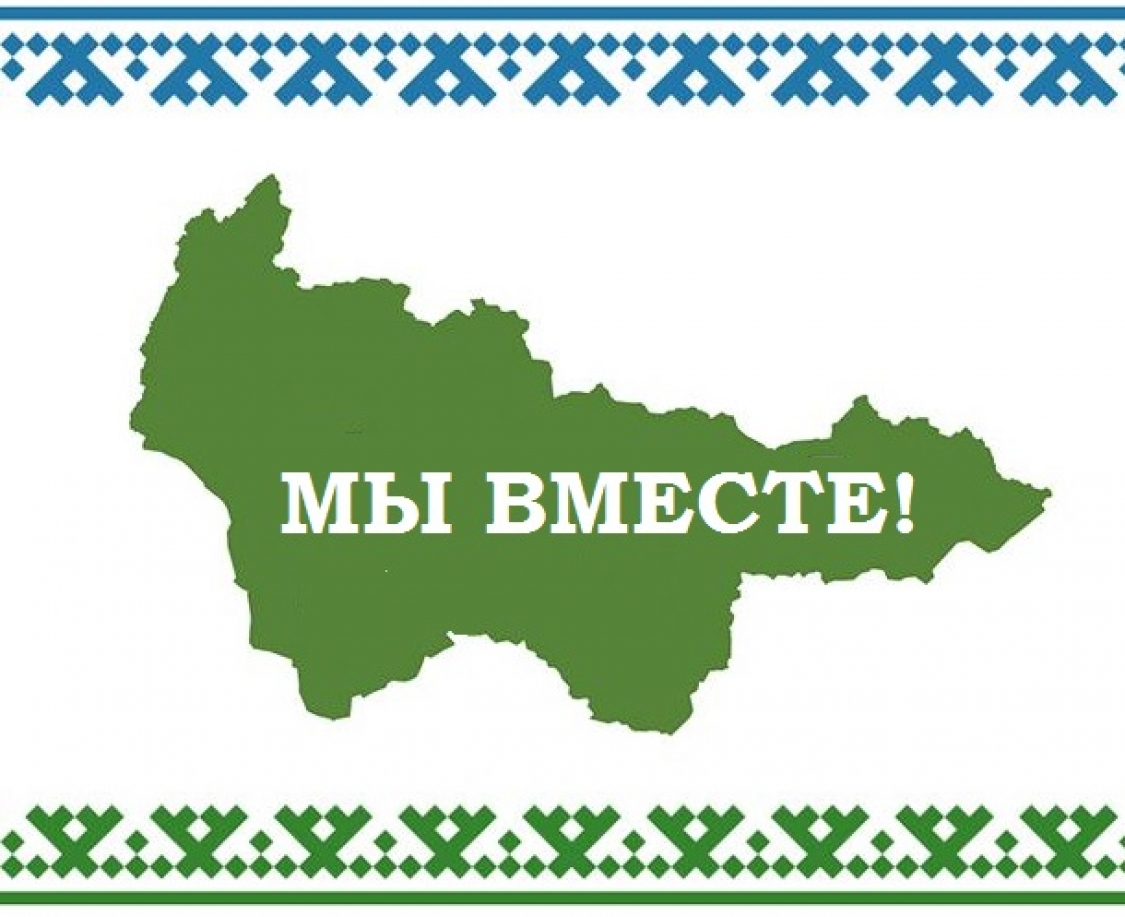 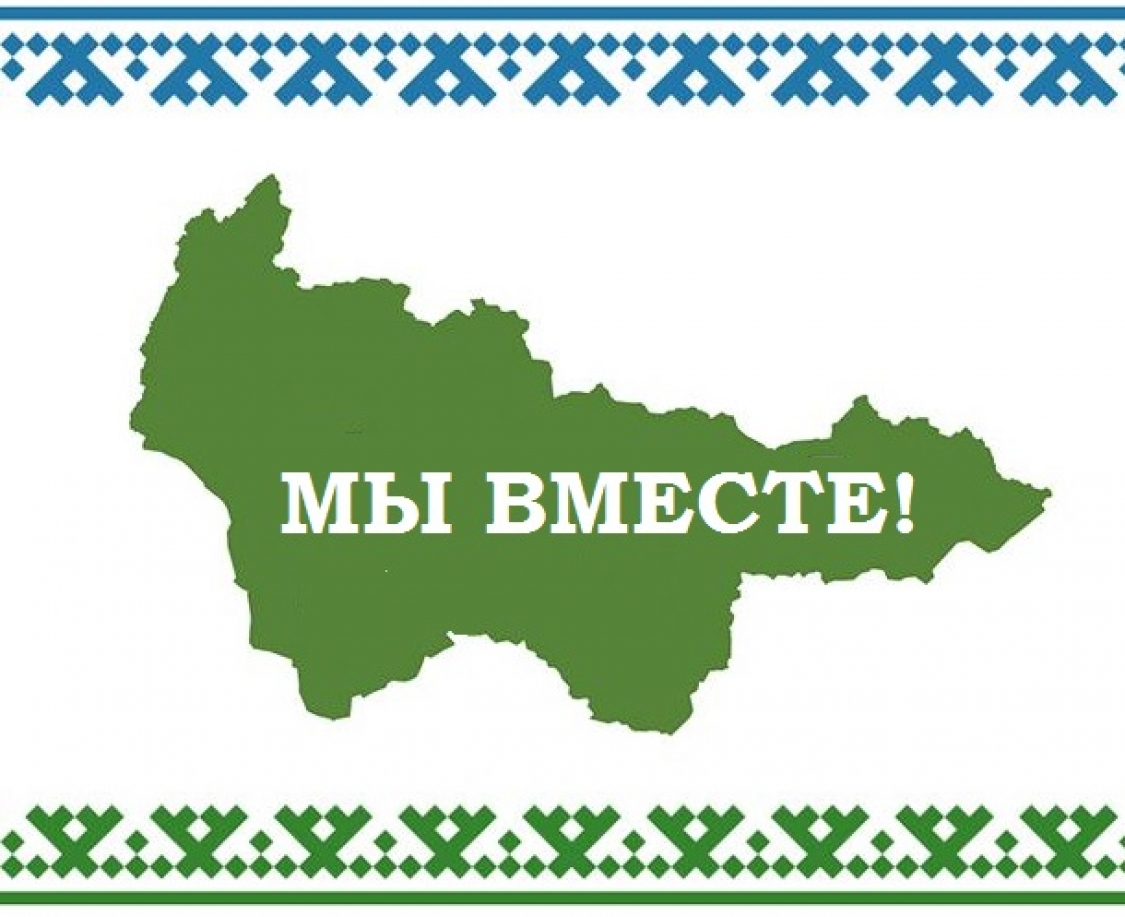 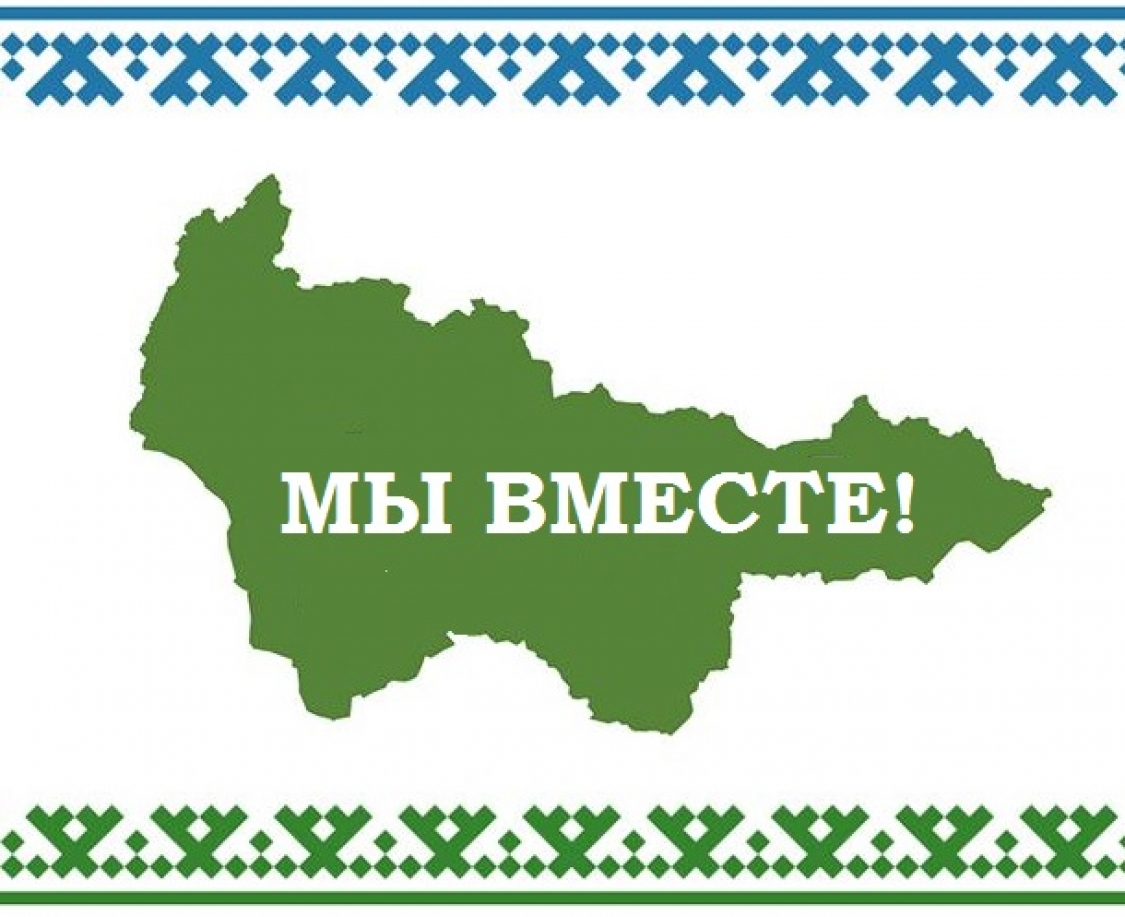 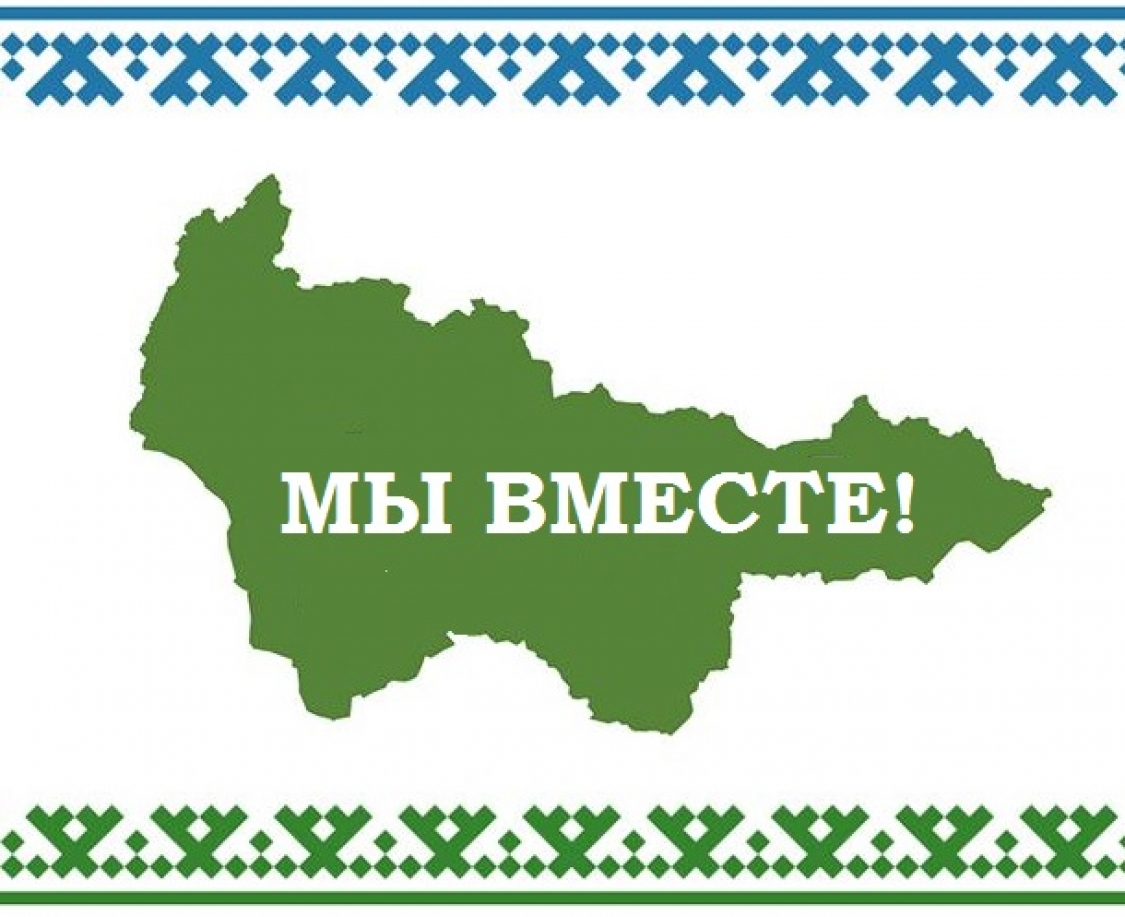 НАПРАВЛЕНИЯ ПРОЕКТА «ДОБРО2»
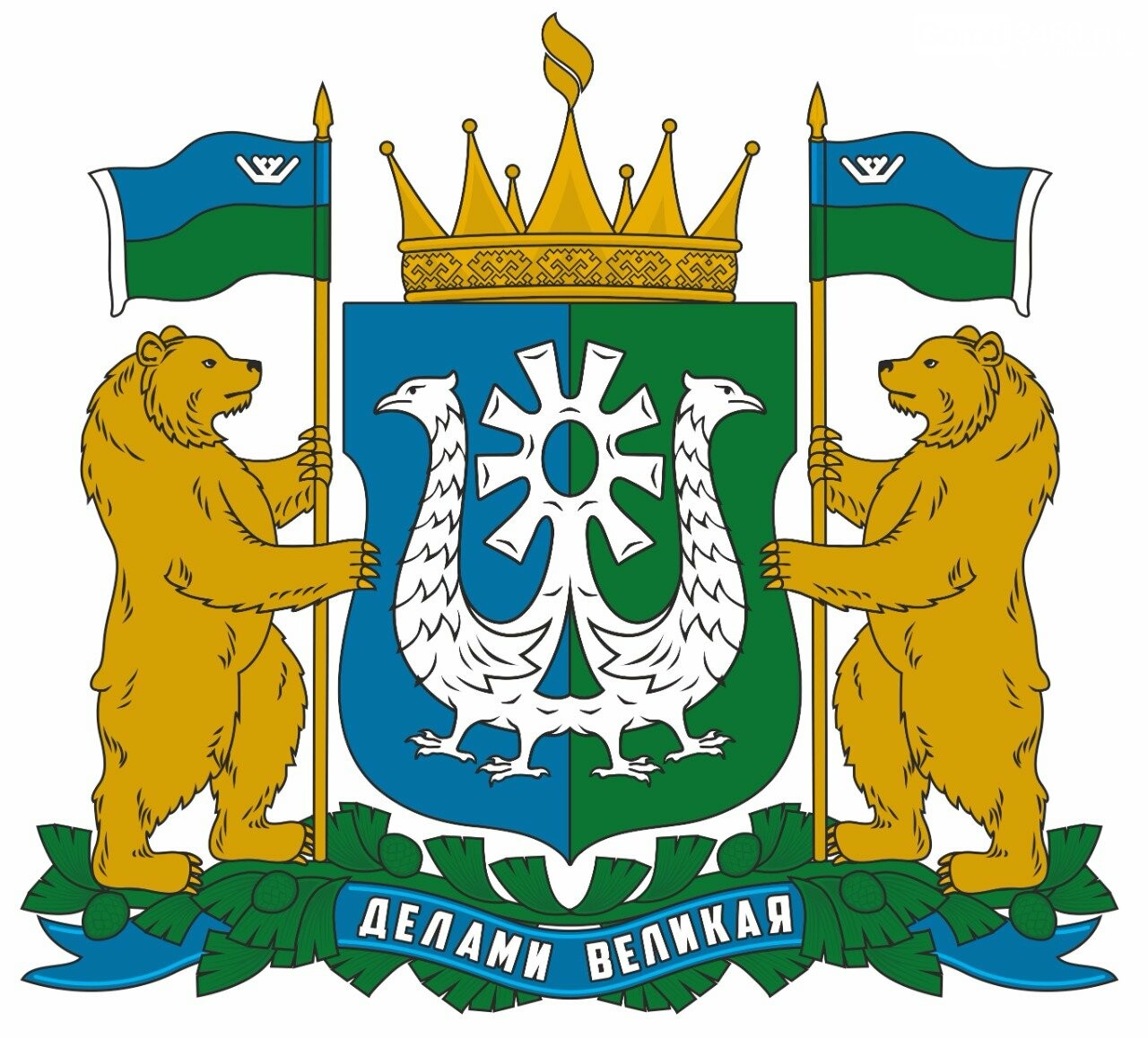 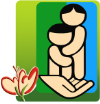 Благотворительный аукцион «Весна, Надежда, Доброта»;
акции «Своих не бросаем», «МыВместе»
Мероприятия ко дню Защиты детей, новогодние утренники, конференция «Десятилетие детства» и т.д.
Профессиональные услуги  
юристов, специалистов по работе с семьей, психологов
Акция «Кто может стать донором»; 
информационная кампания;
чествование почетных доноров
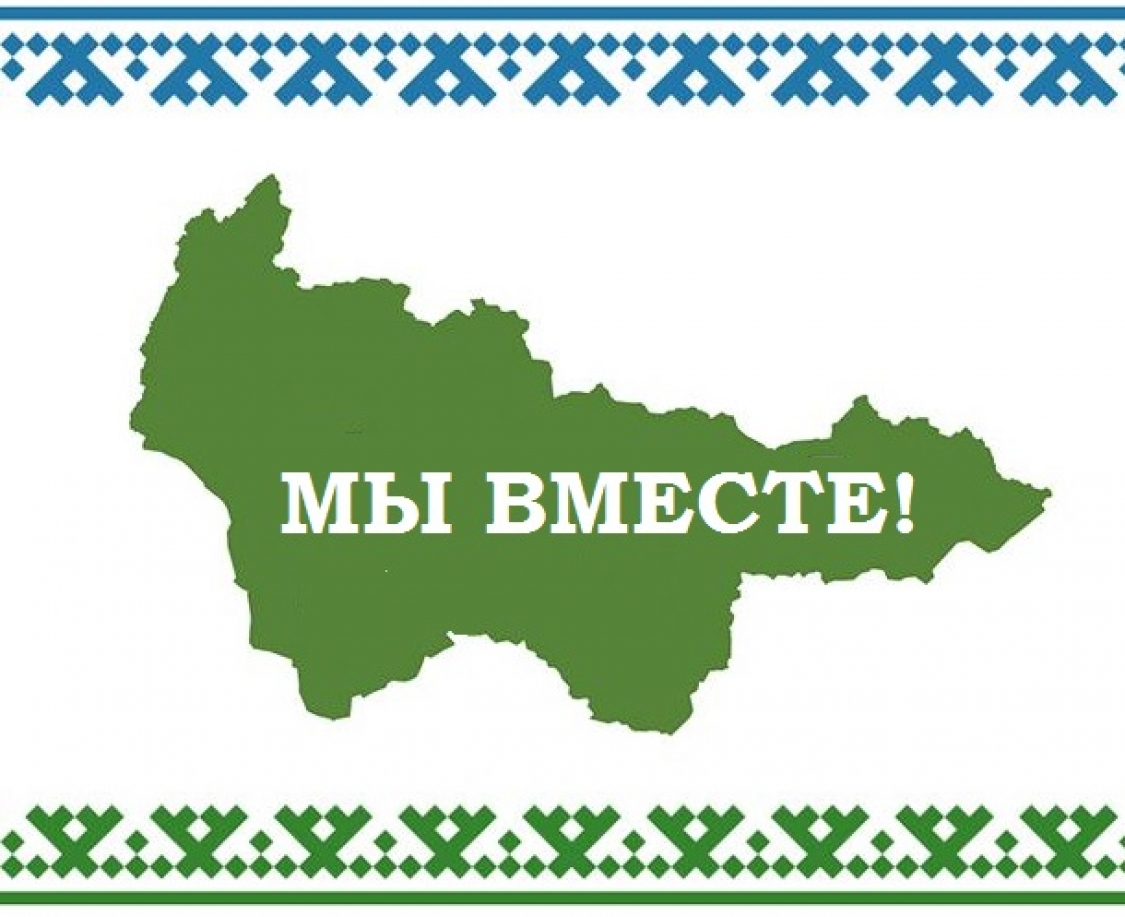 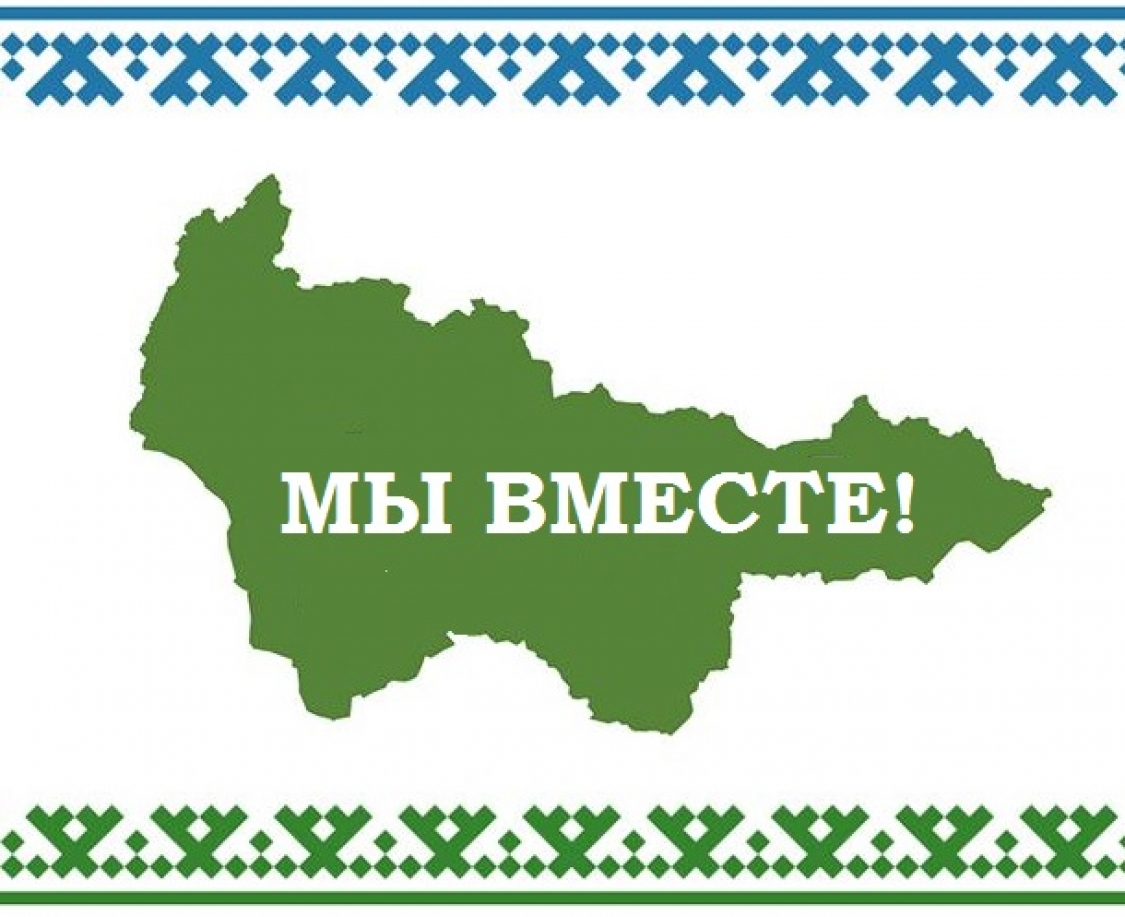 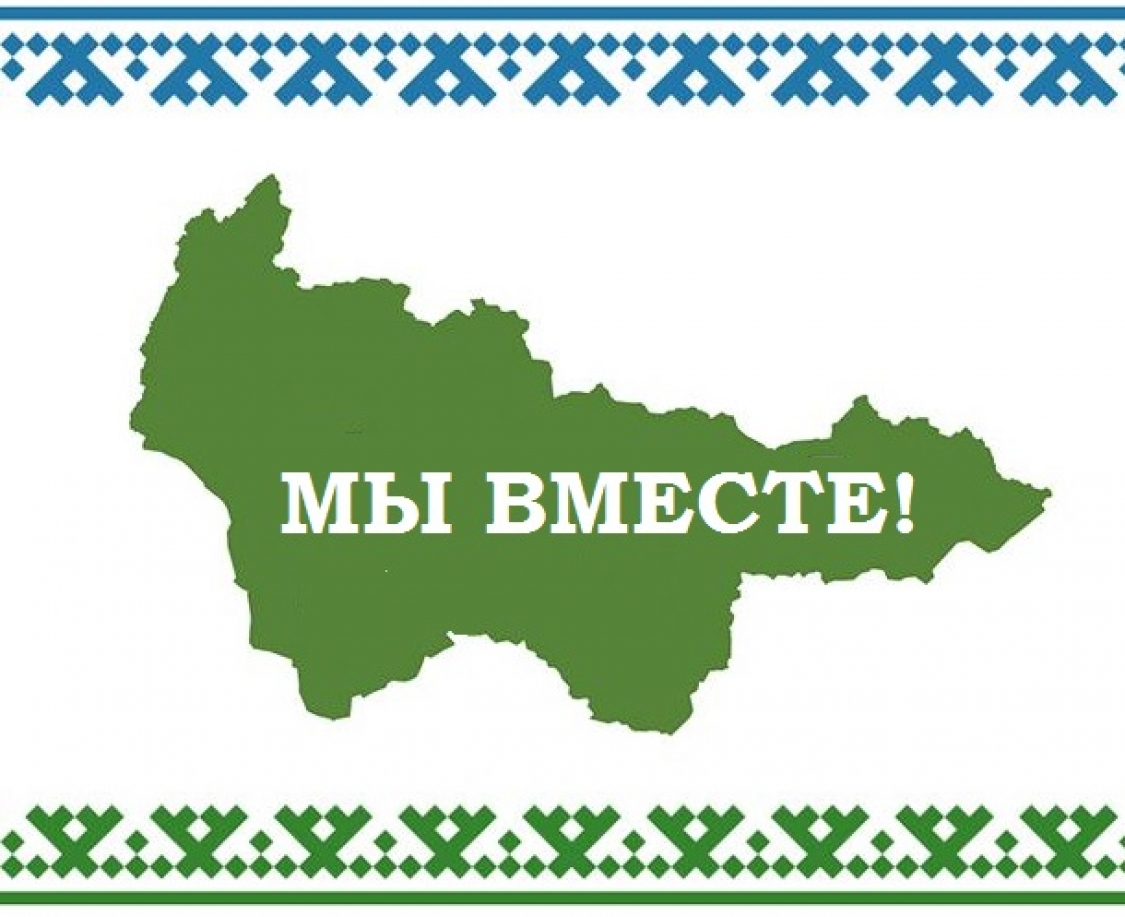 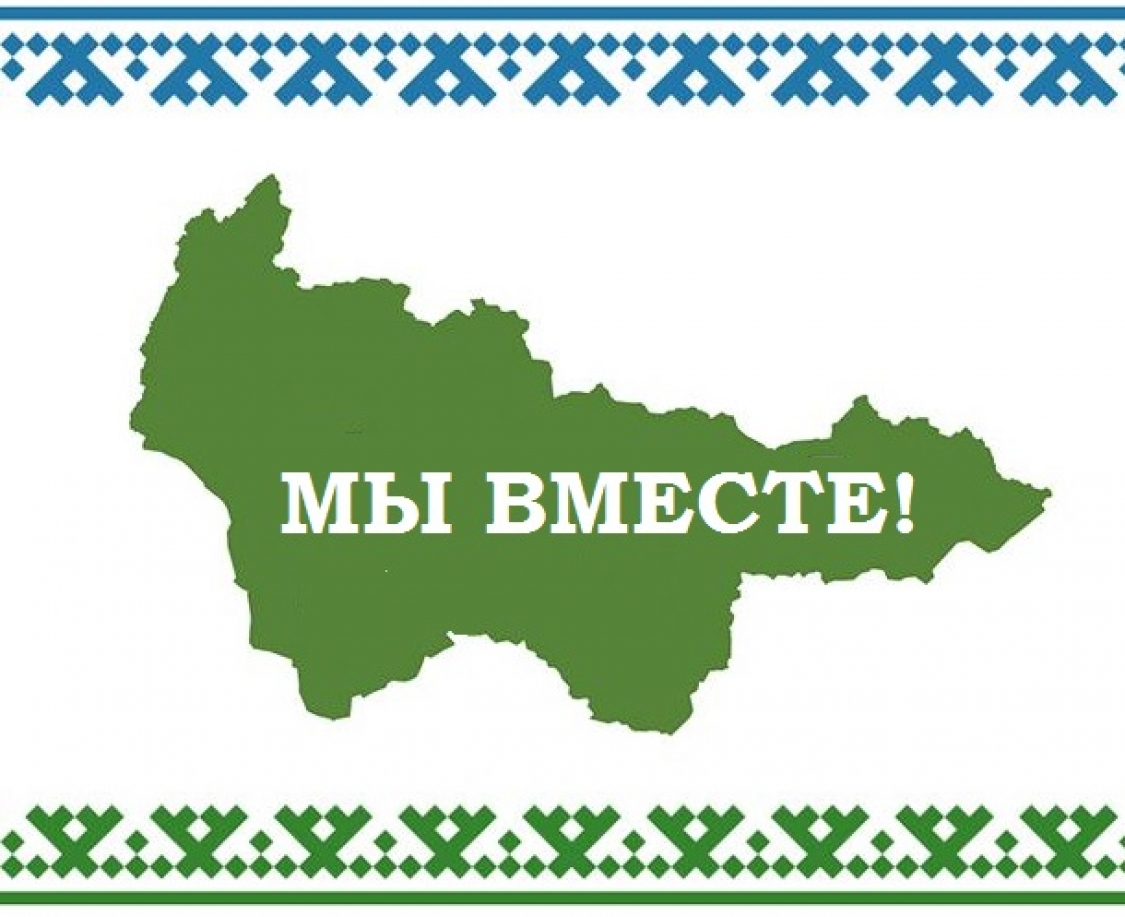 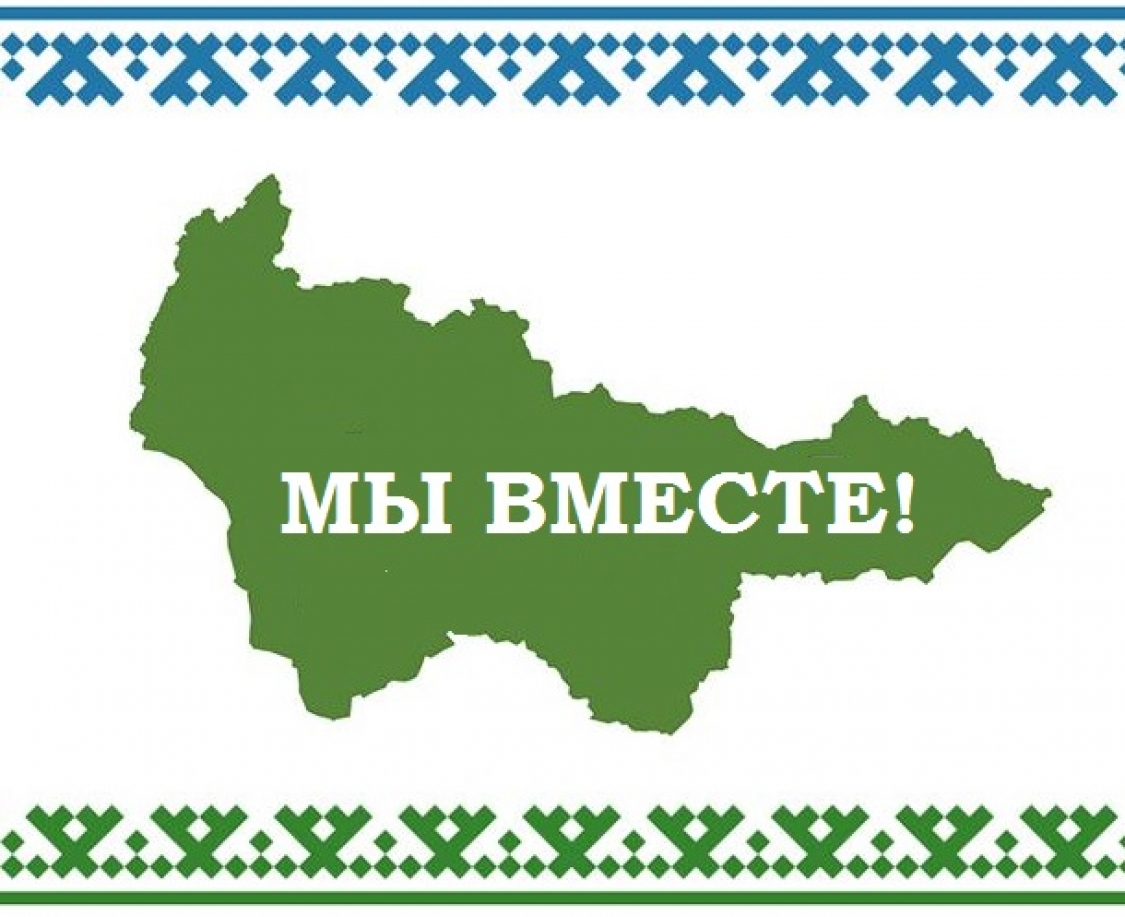 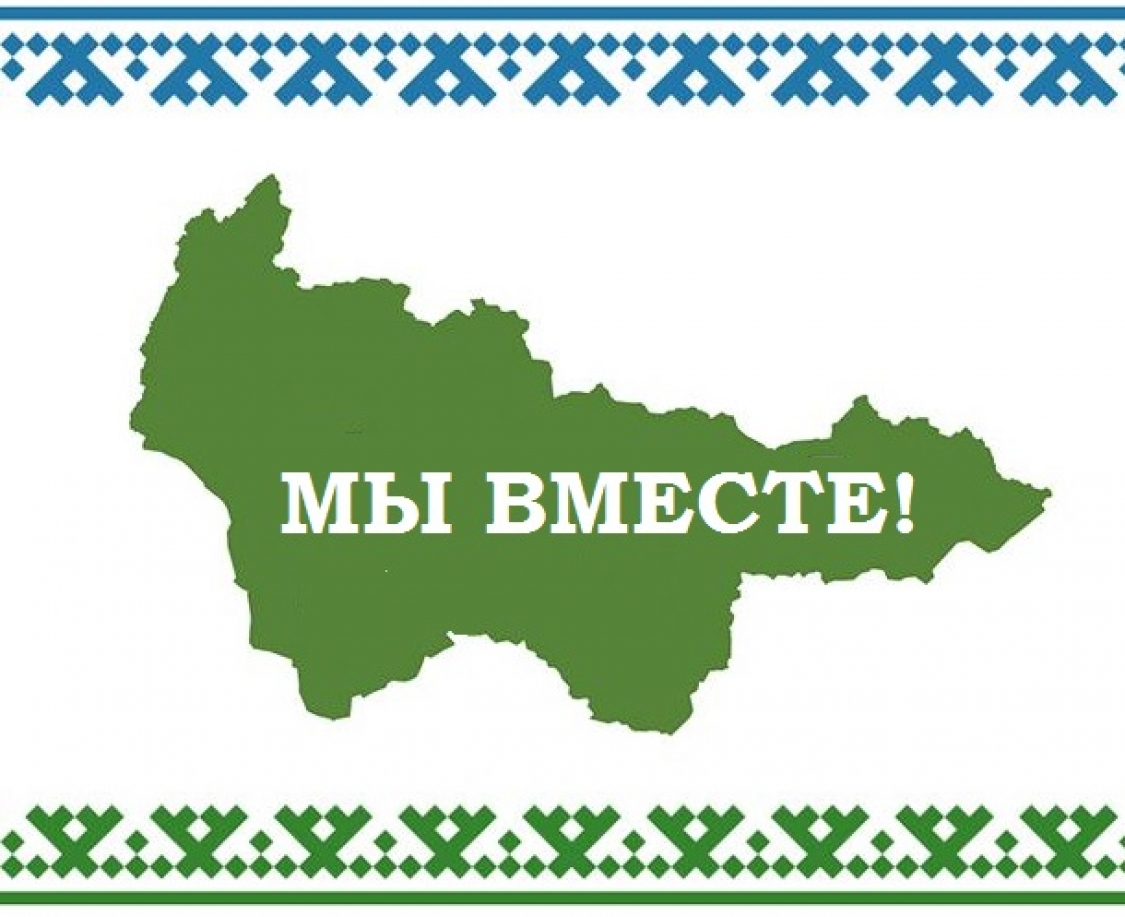 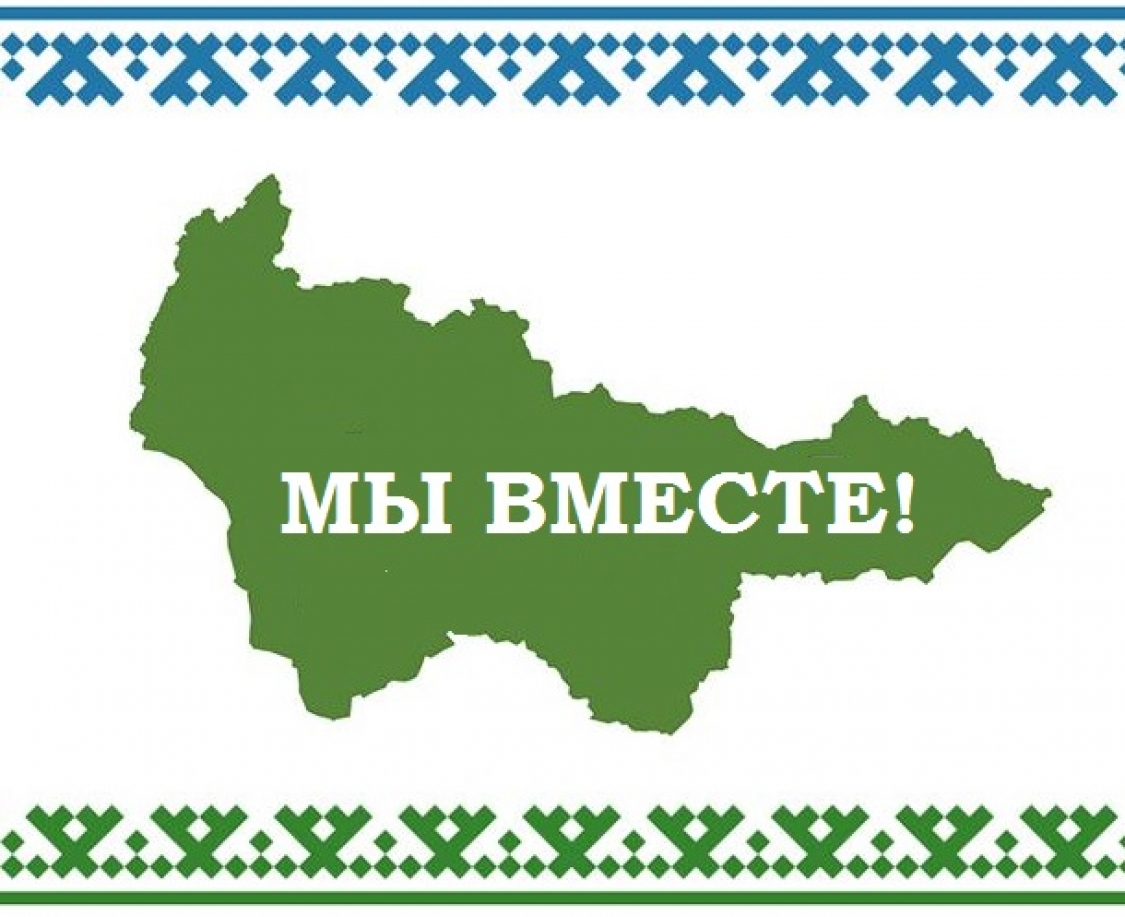 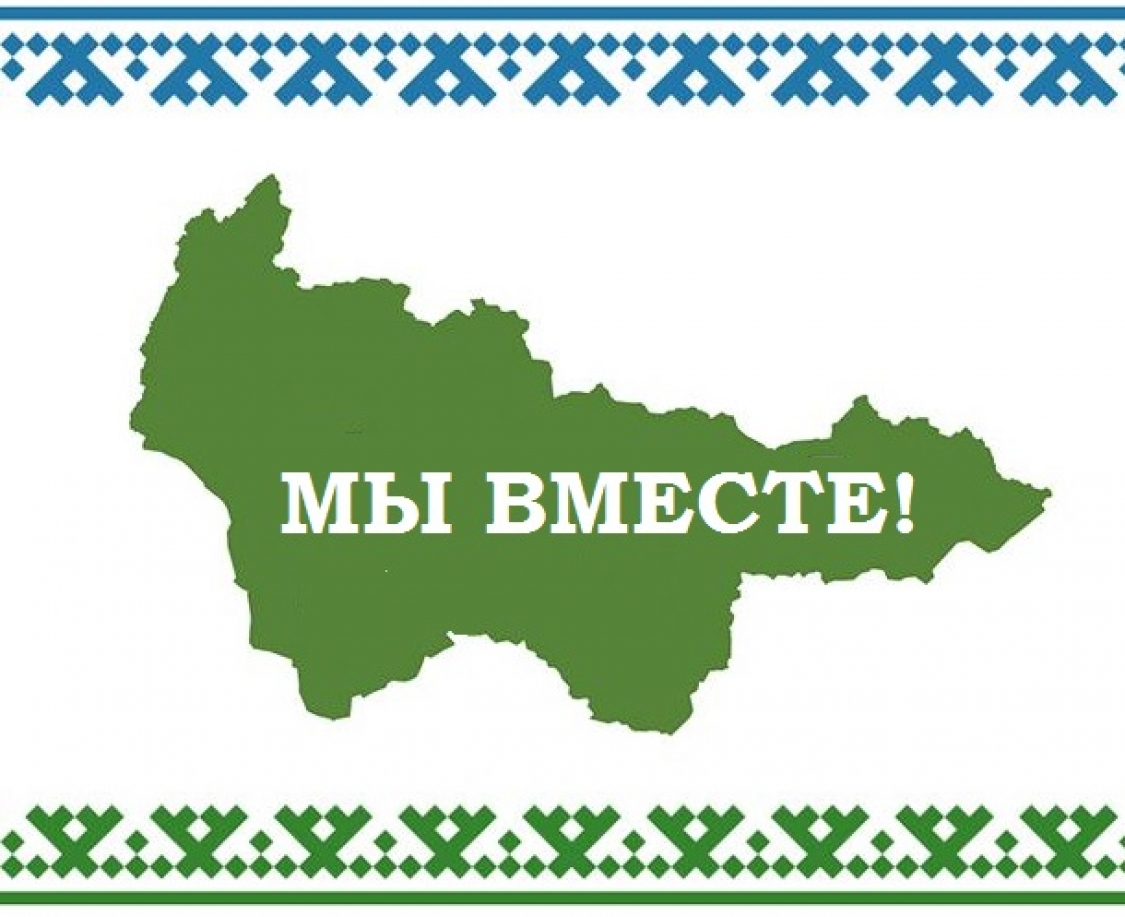 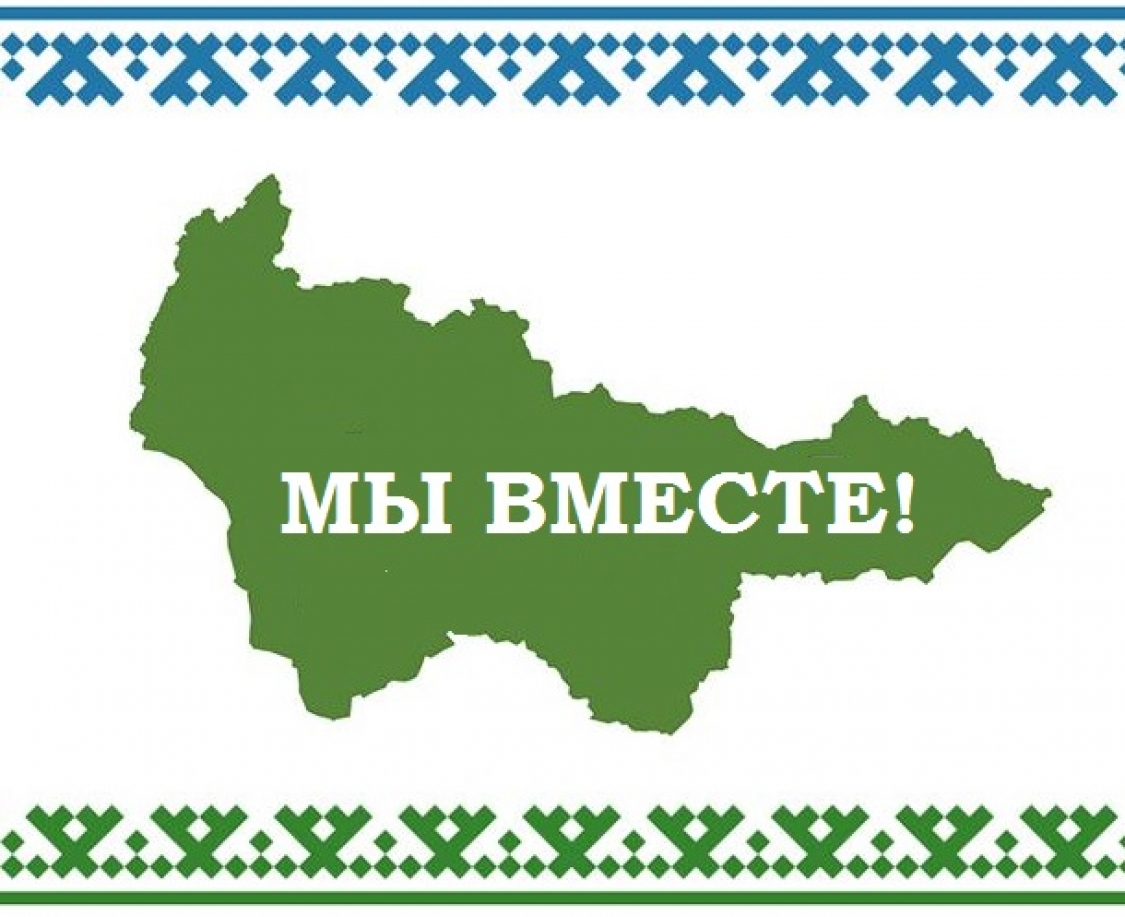 РЕЗУЛЬТАТЫ  РЕАЛИЗАЦИИ  ПРОЕКТА «ДОБРО2»
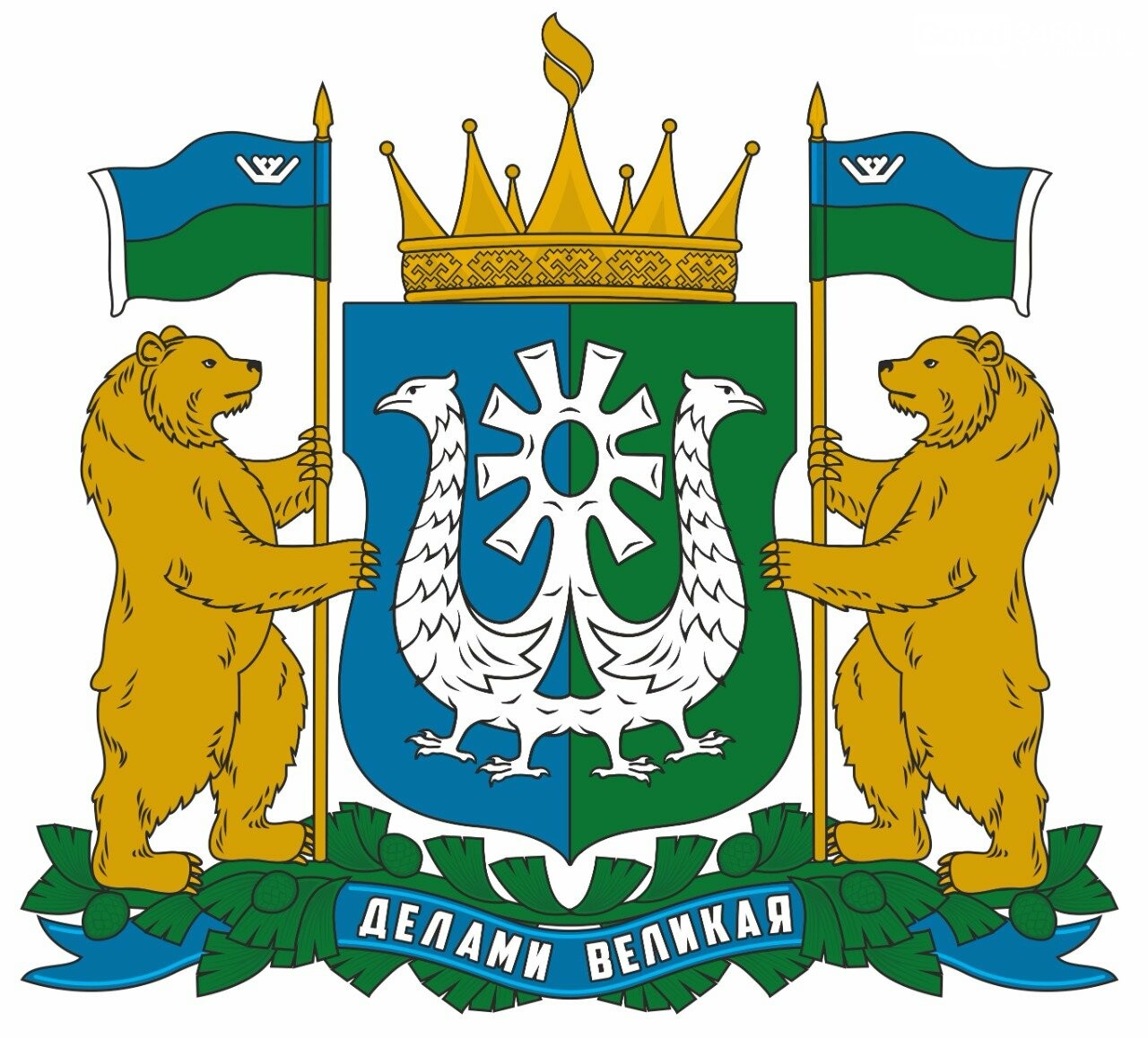 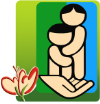 Повышение качества жизни населения
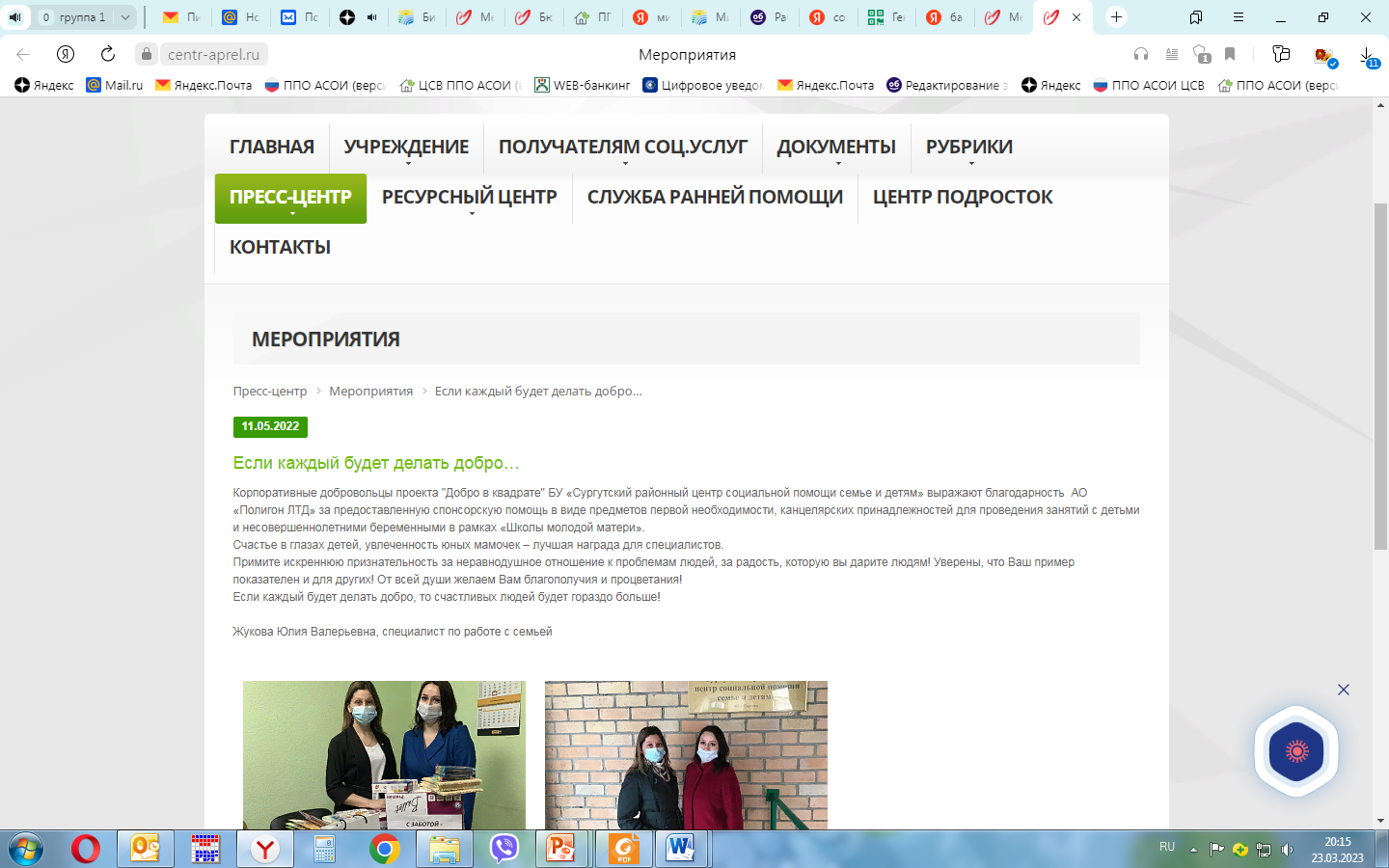 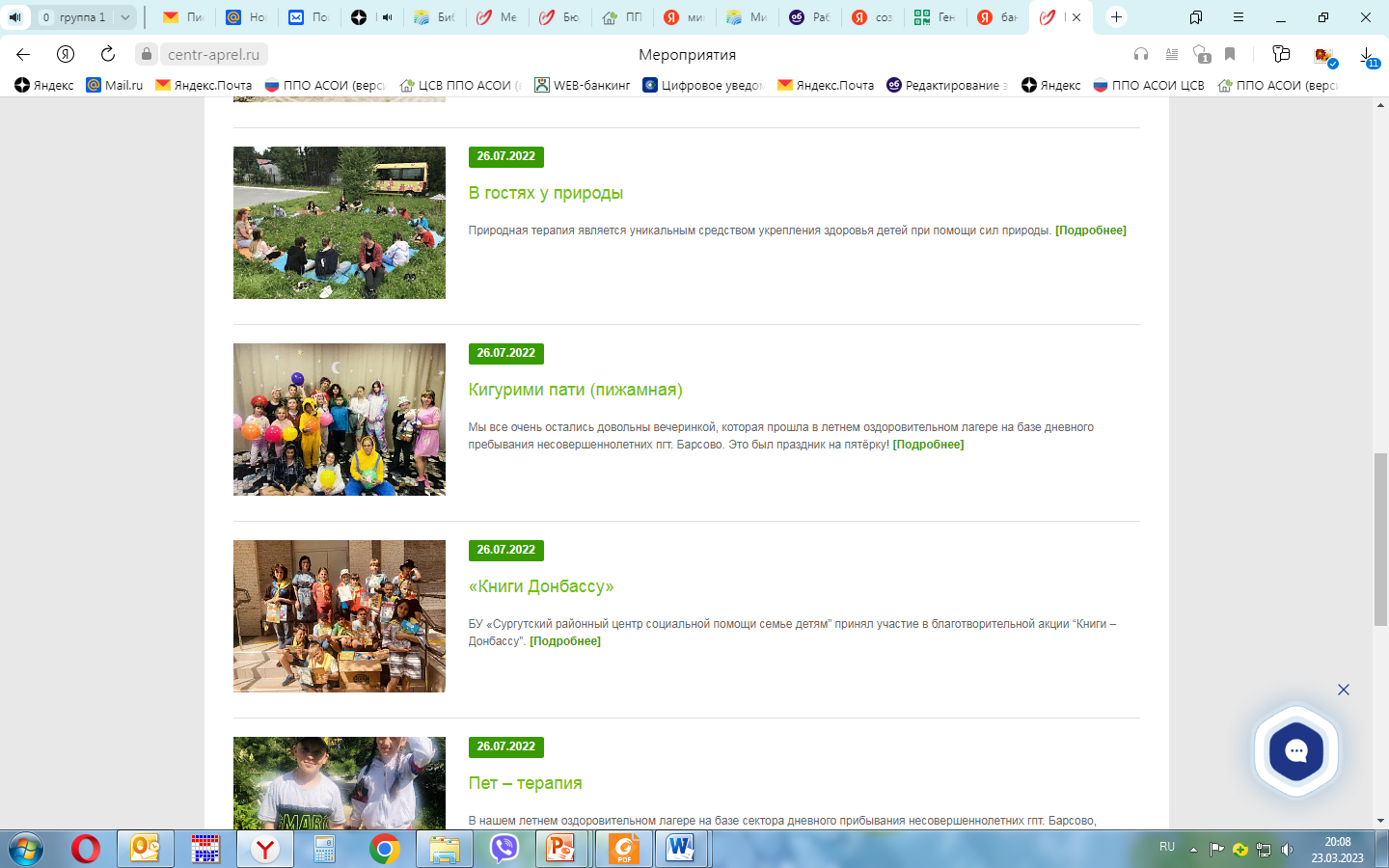 12
34
700
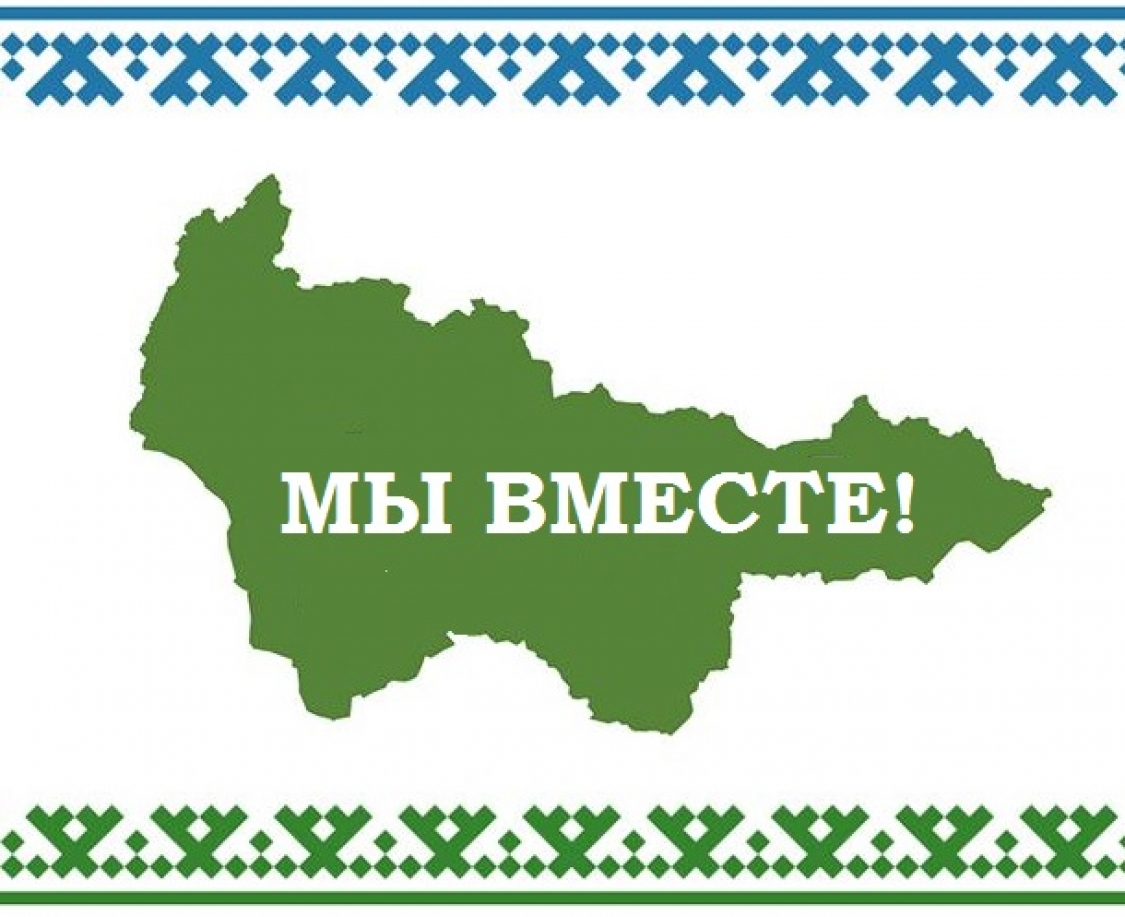 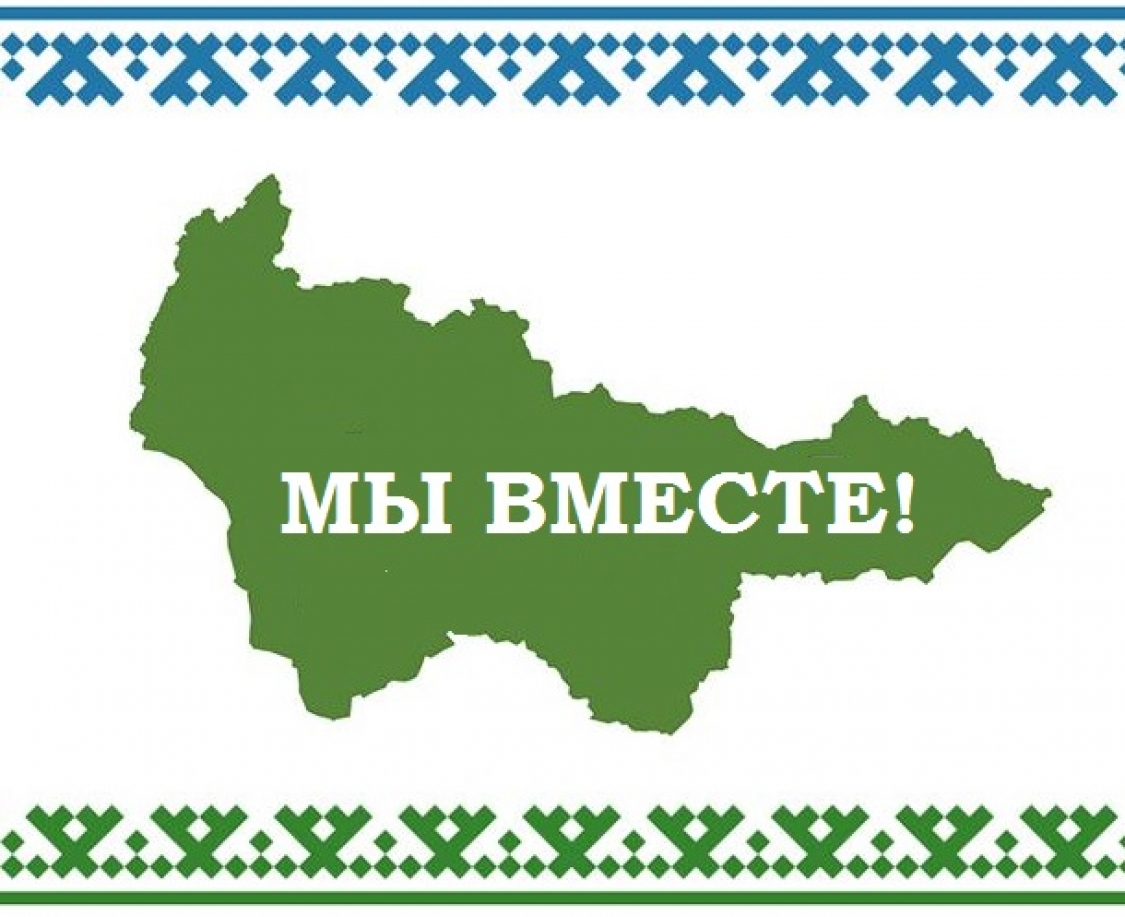 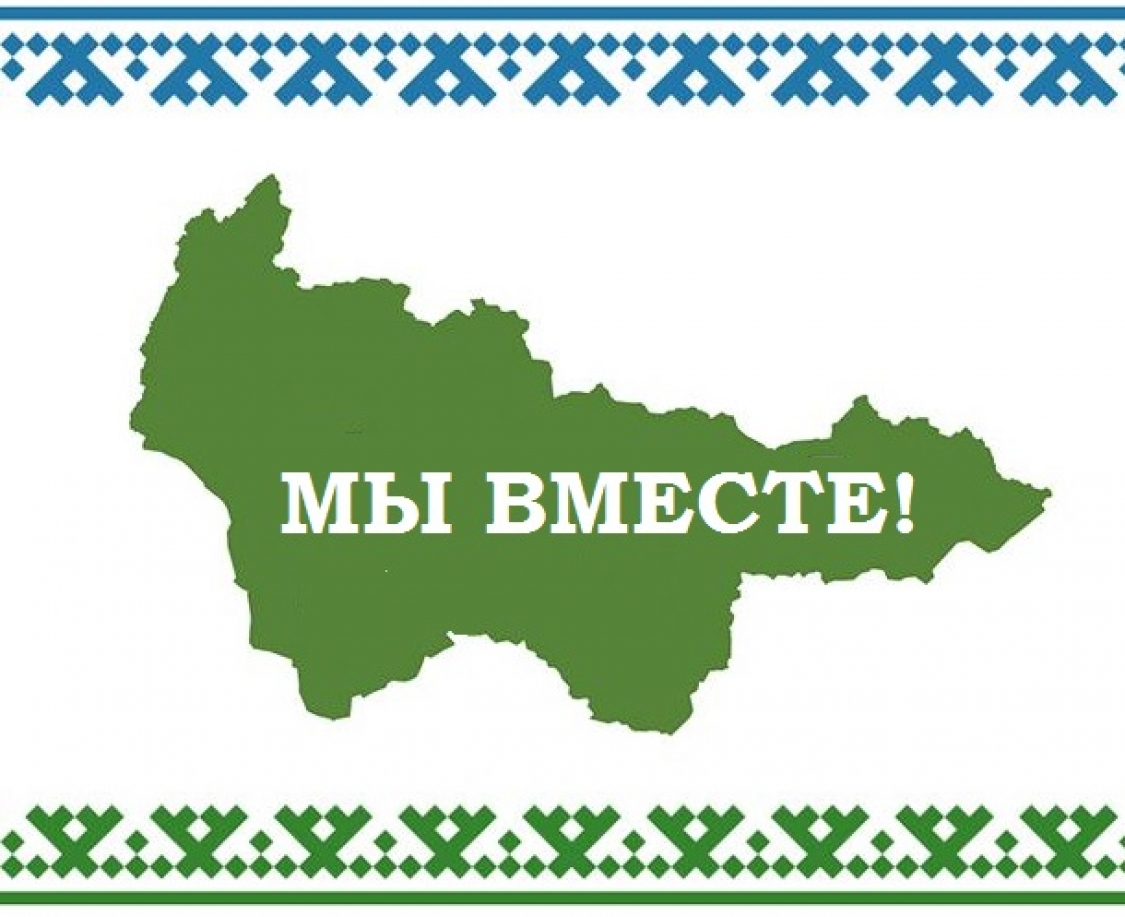 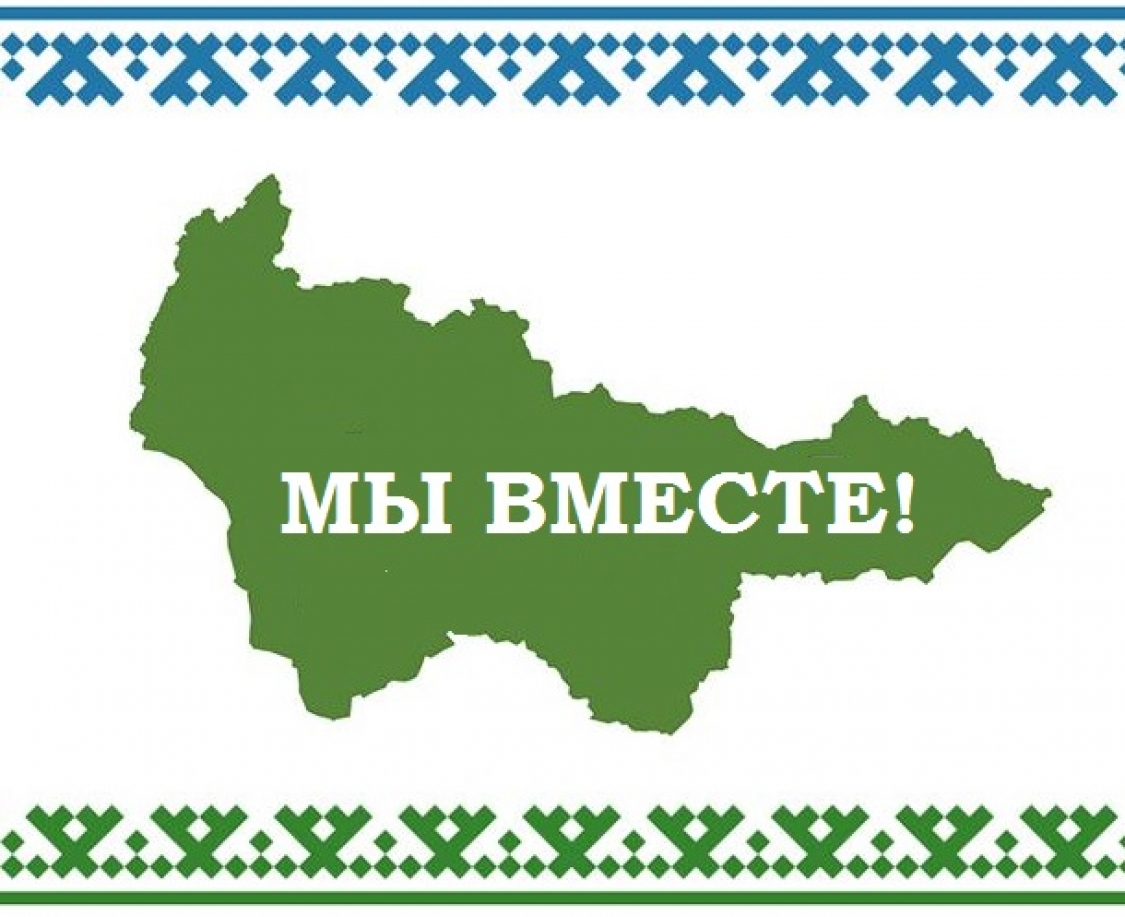 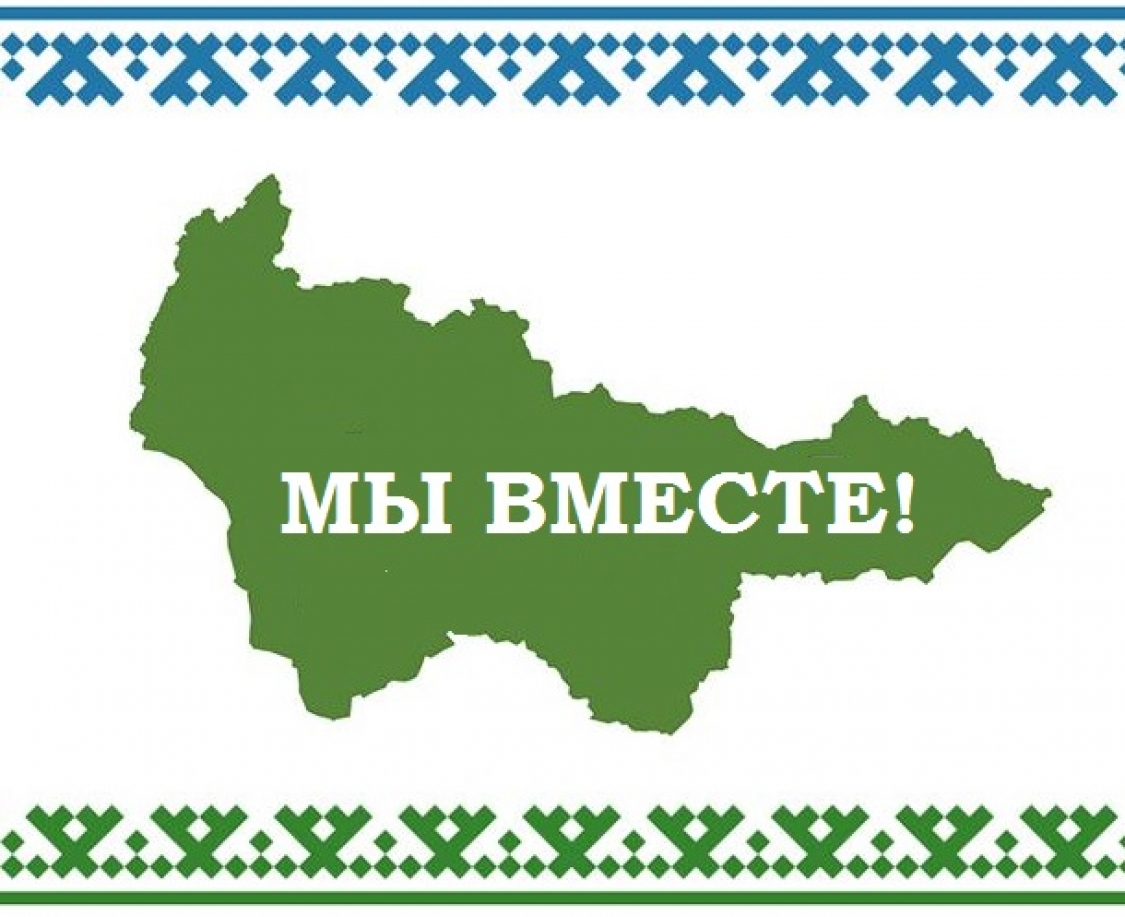 Устойчивое формирование социальной ответственности
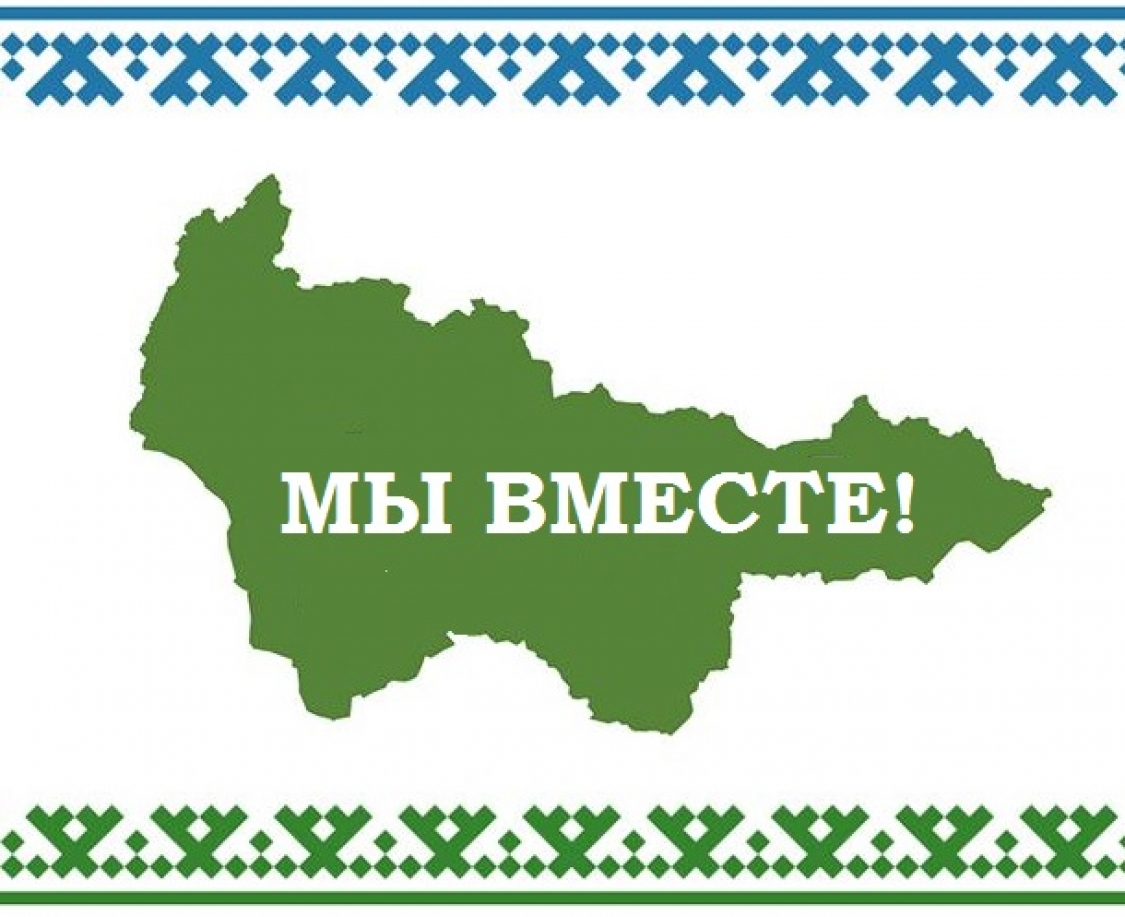 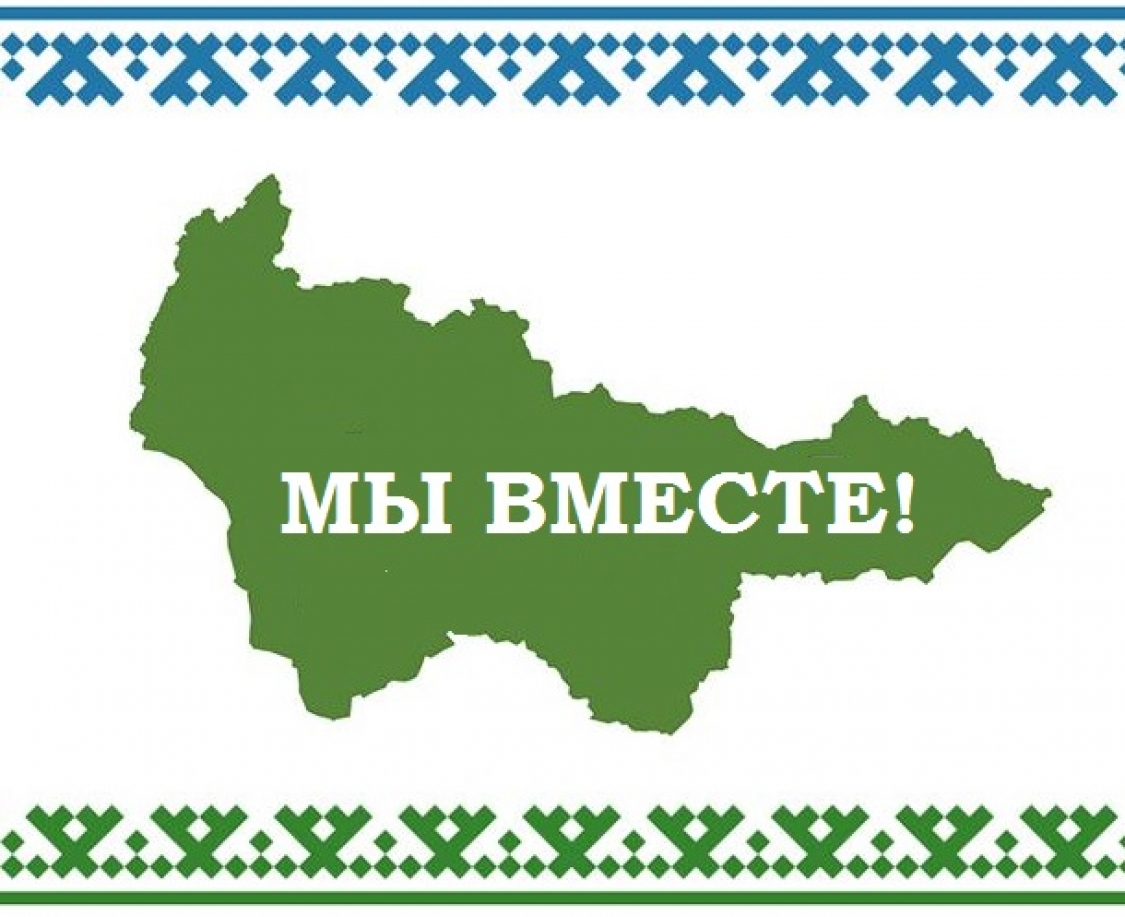 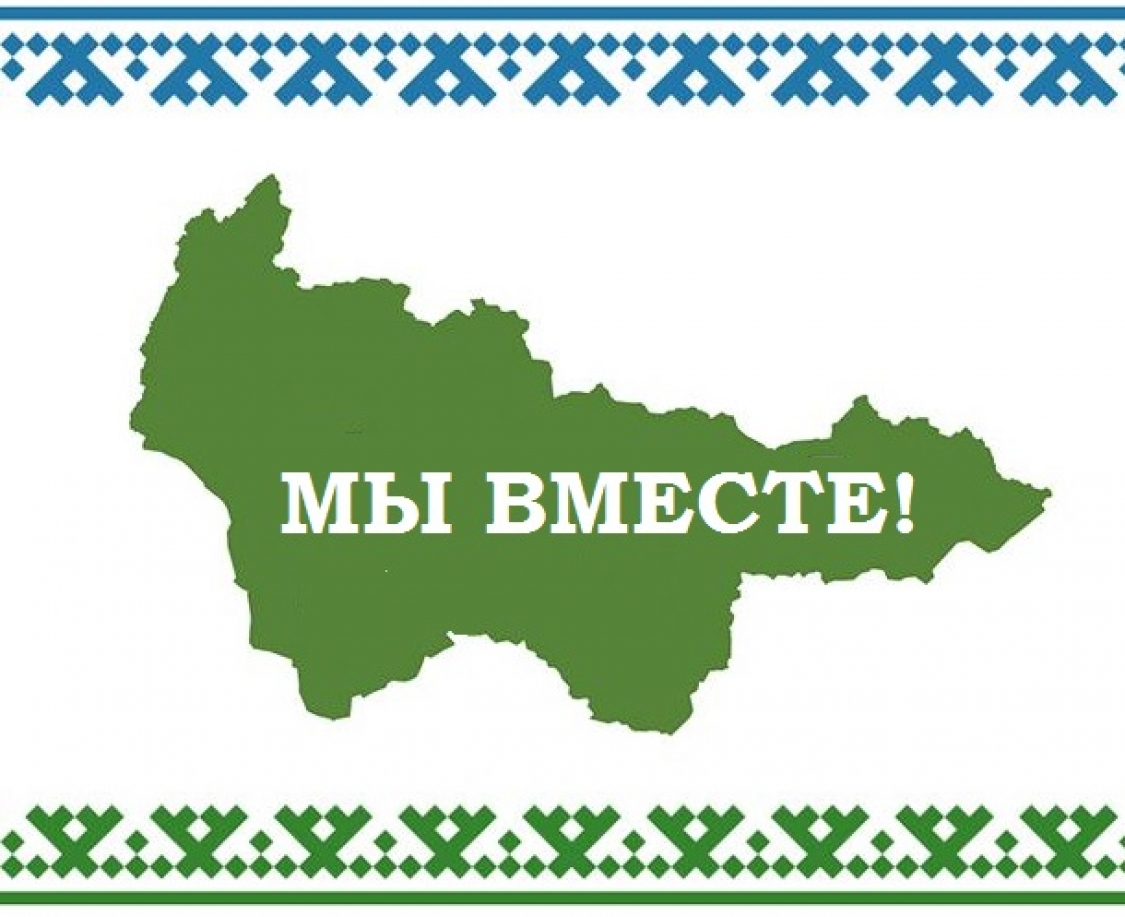 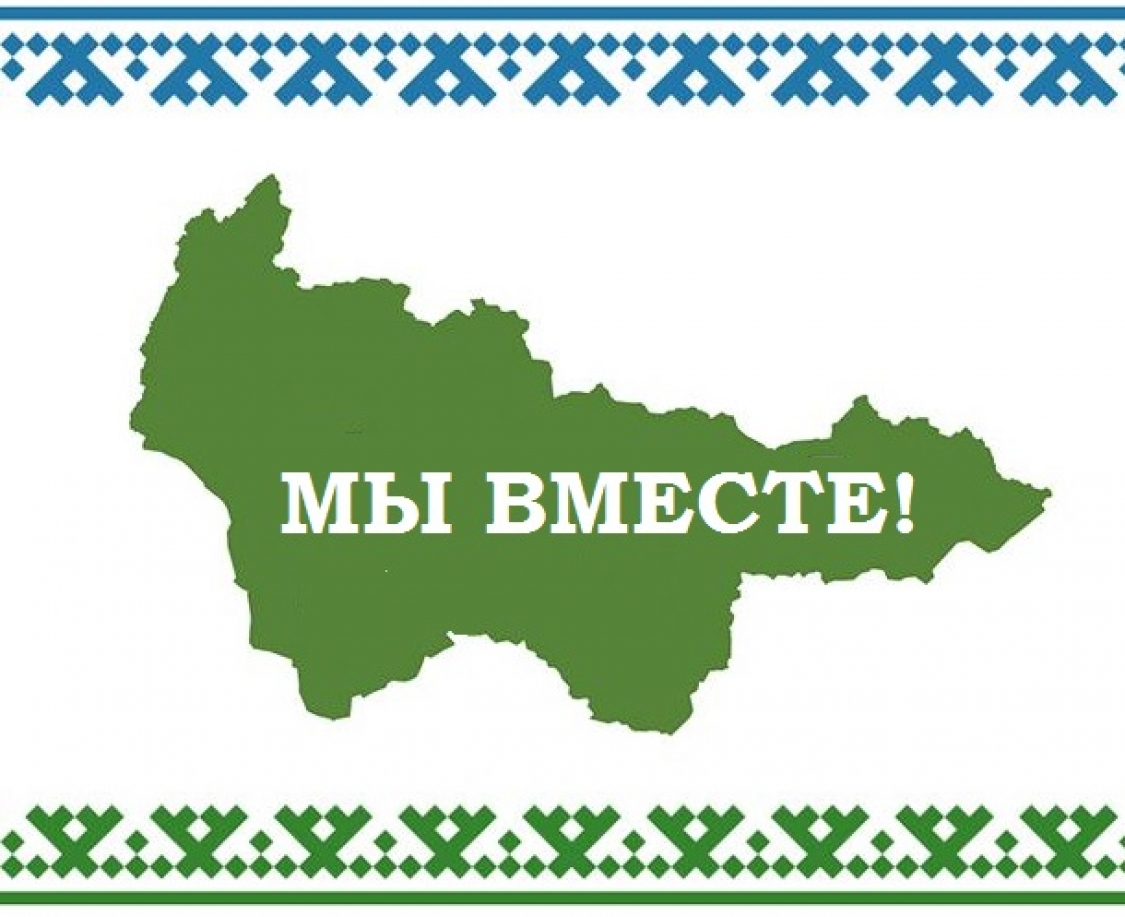 РЕЗУЛЬТАТЫ  РЕАЛИЗАЦИИ  ПРОЕКТА «ДОБРО2»
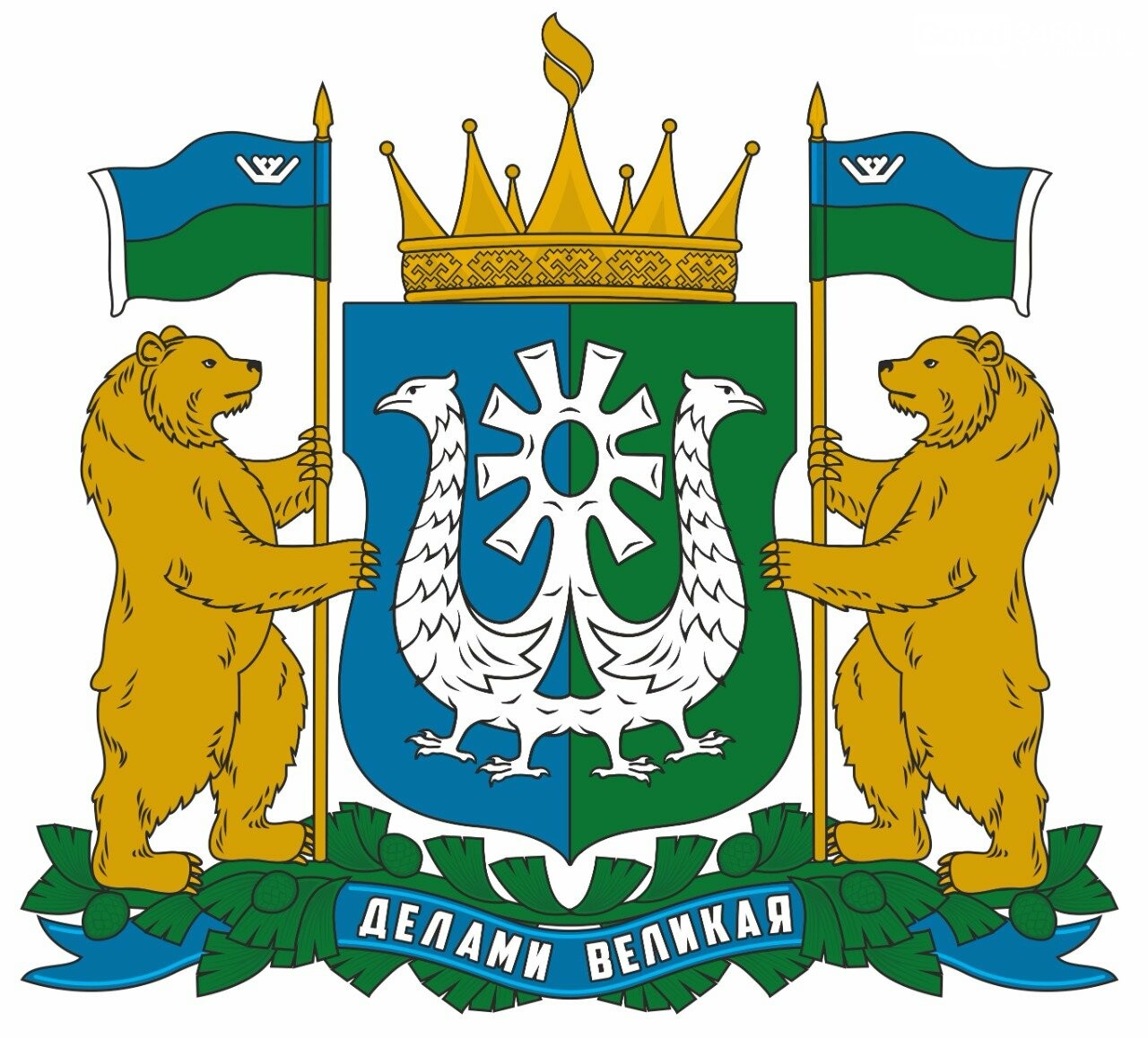 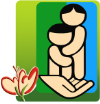 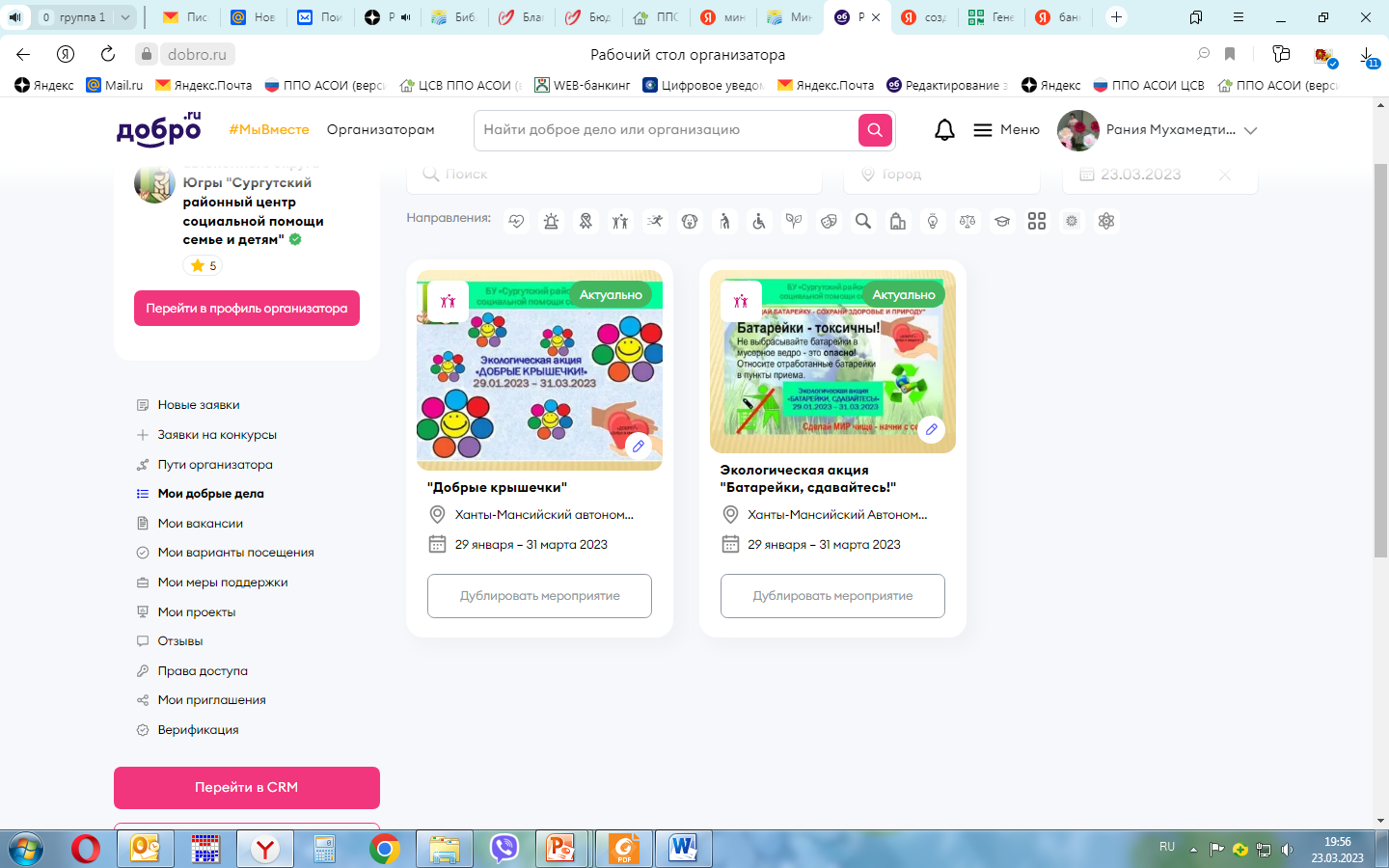 125
213
12
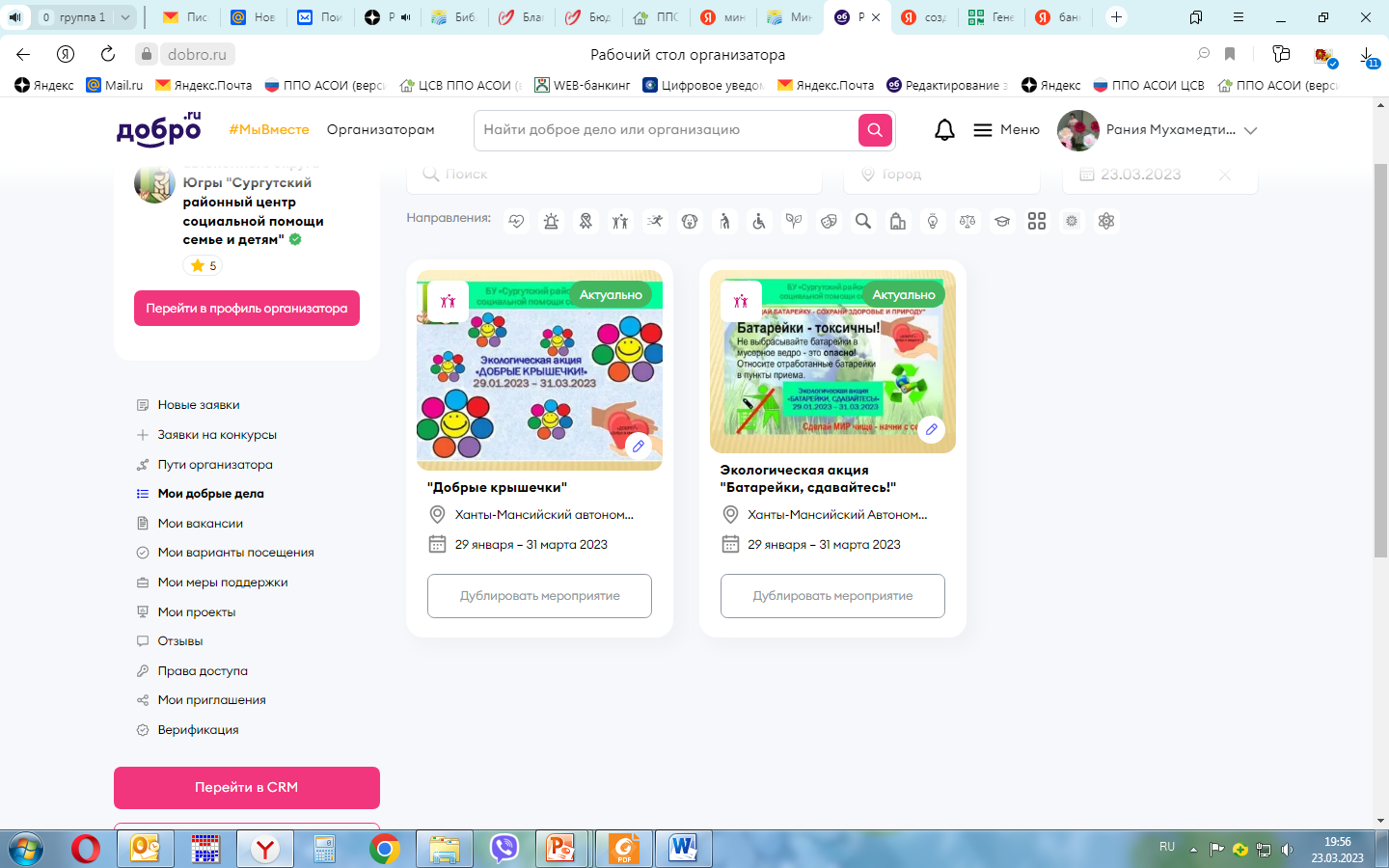 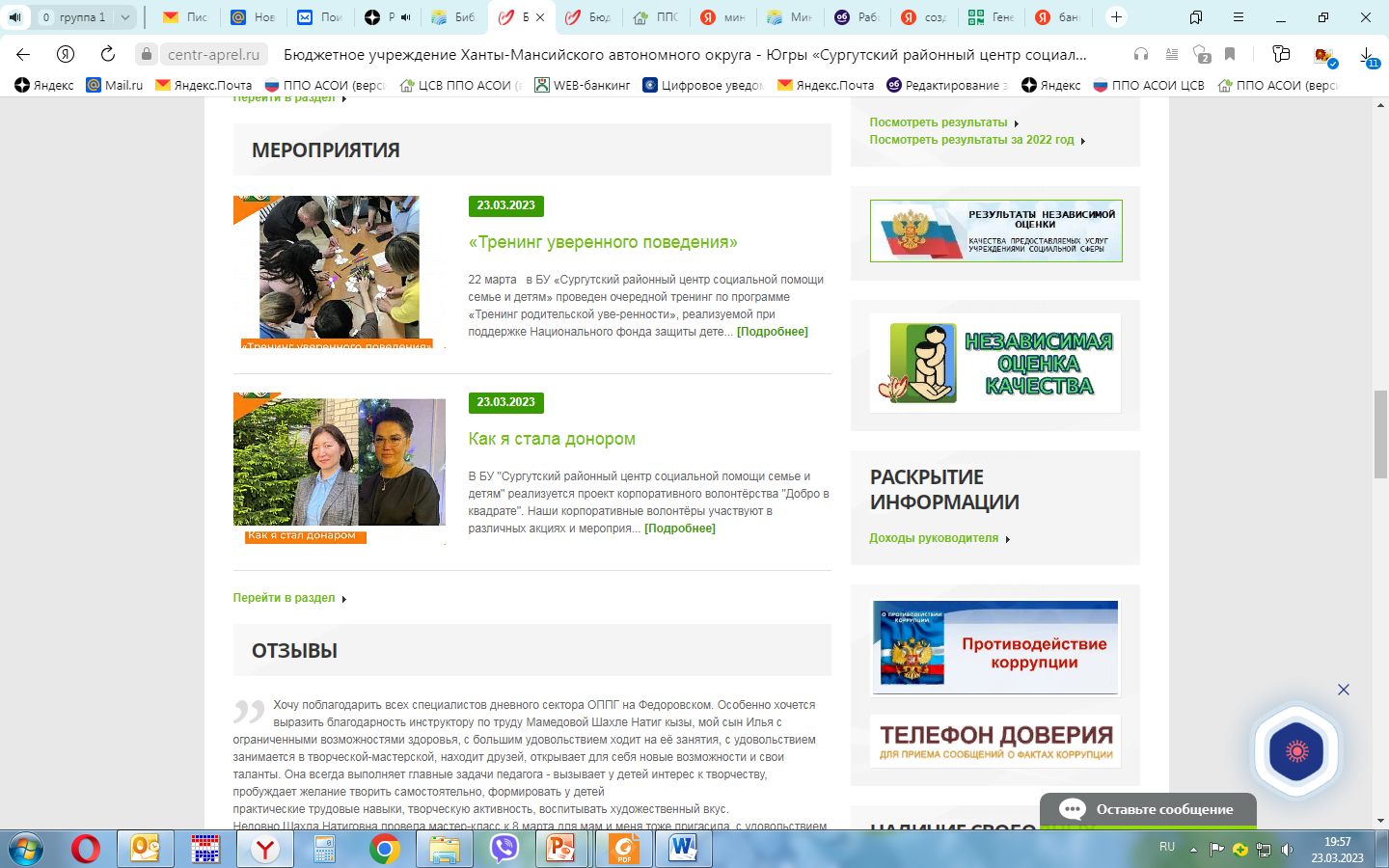 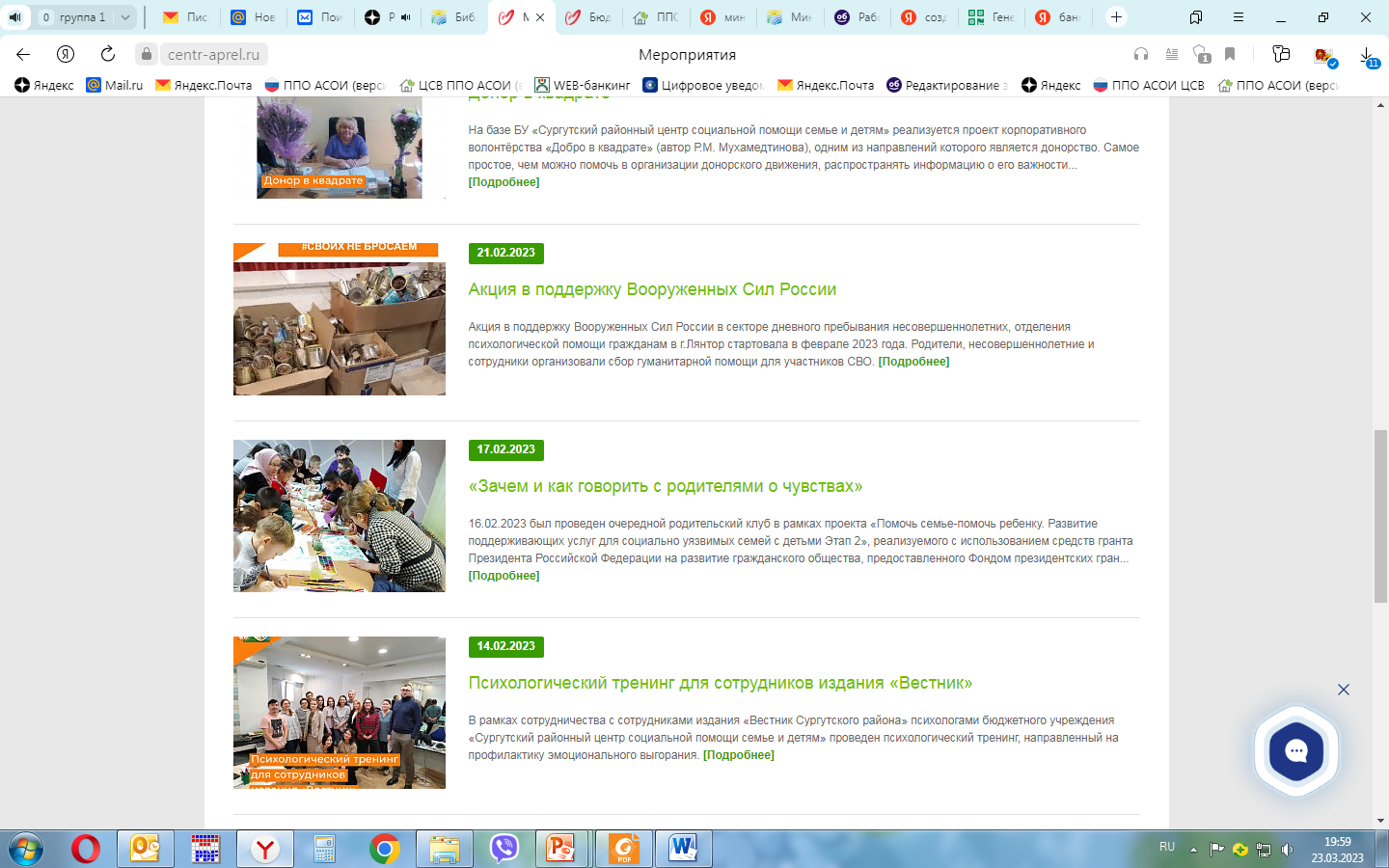 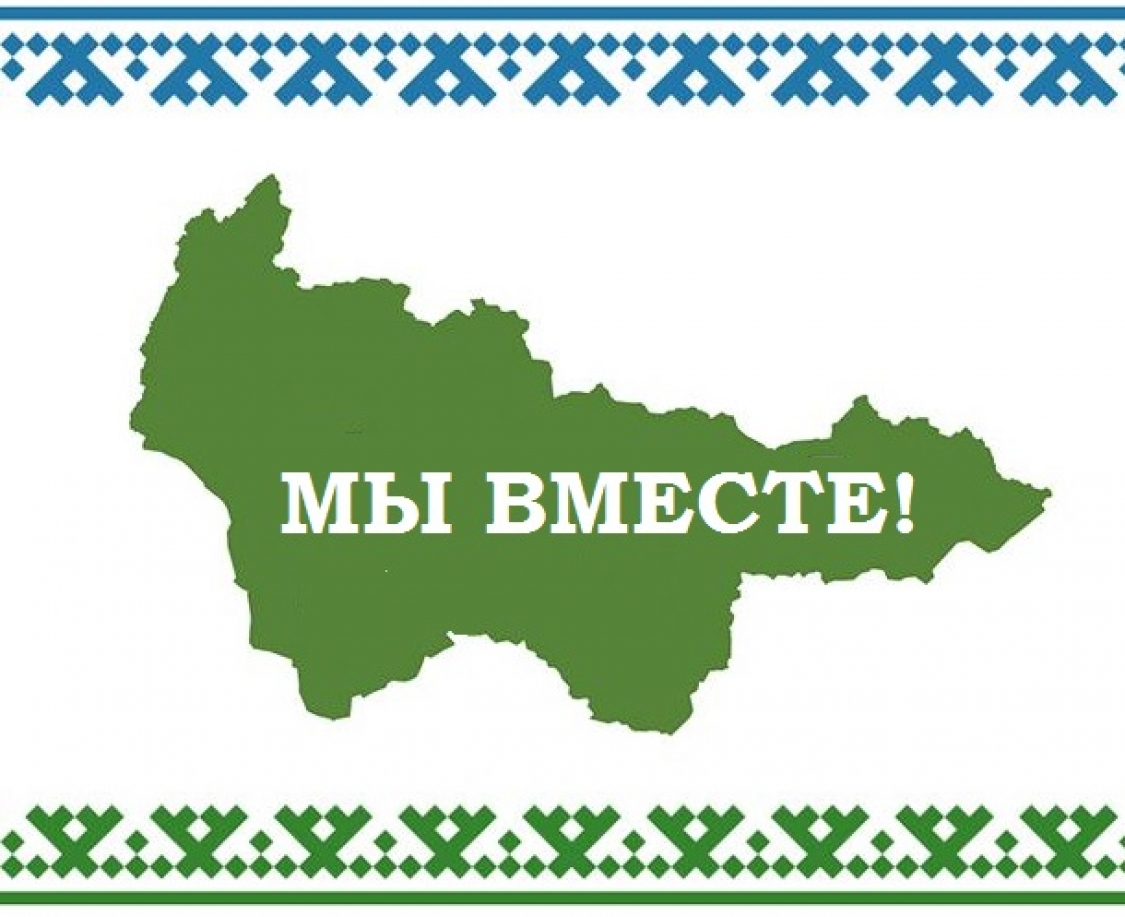 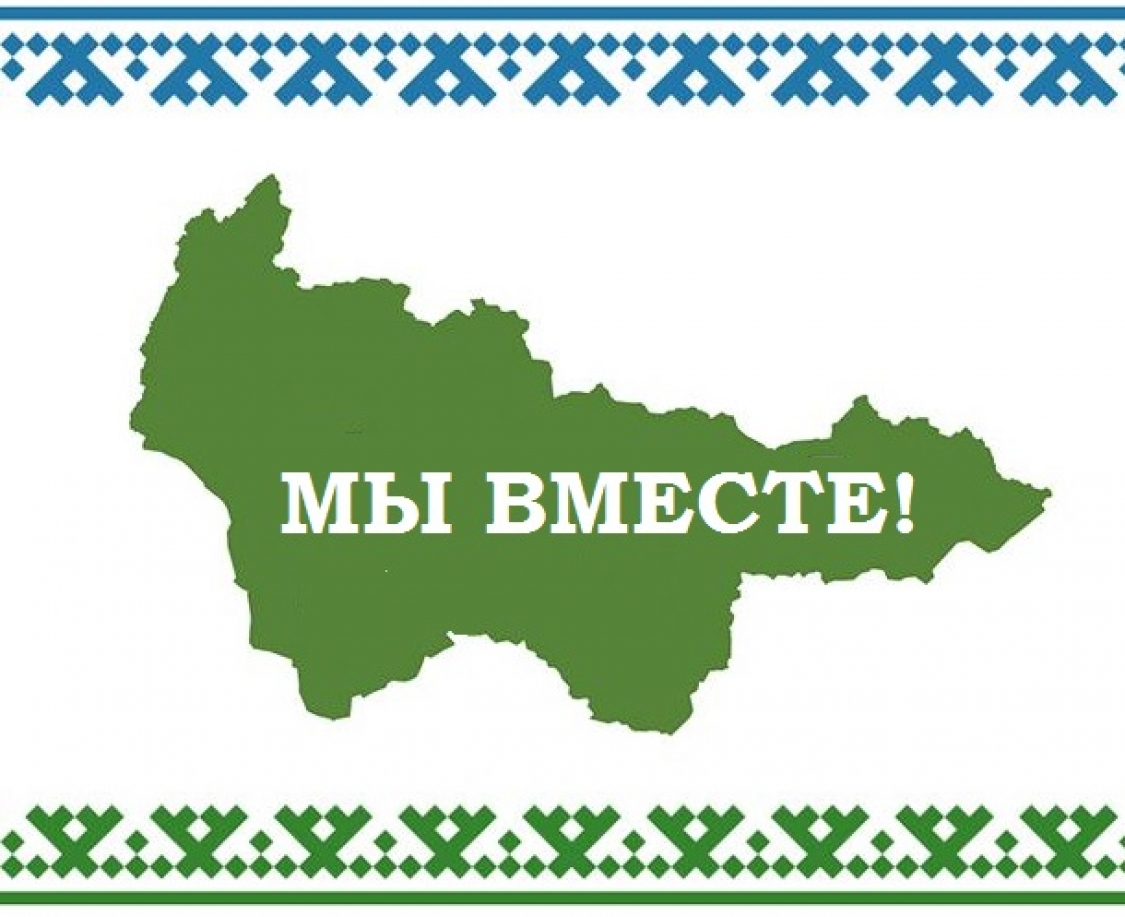 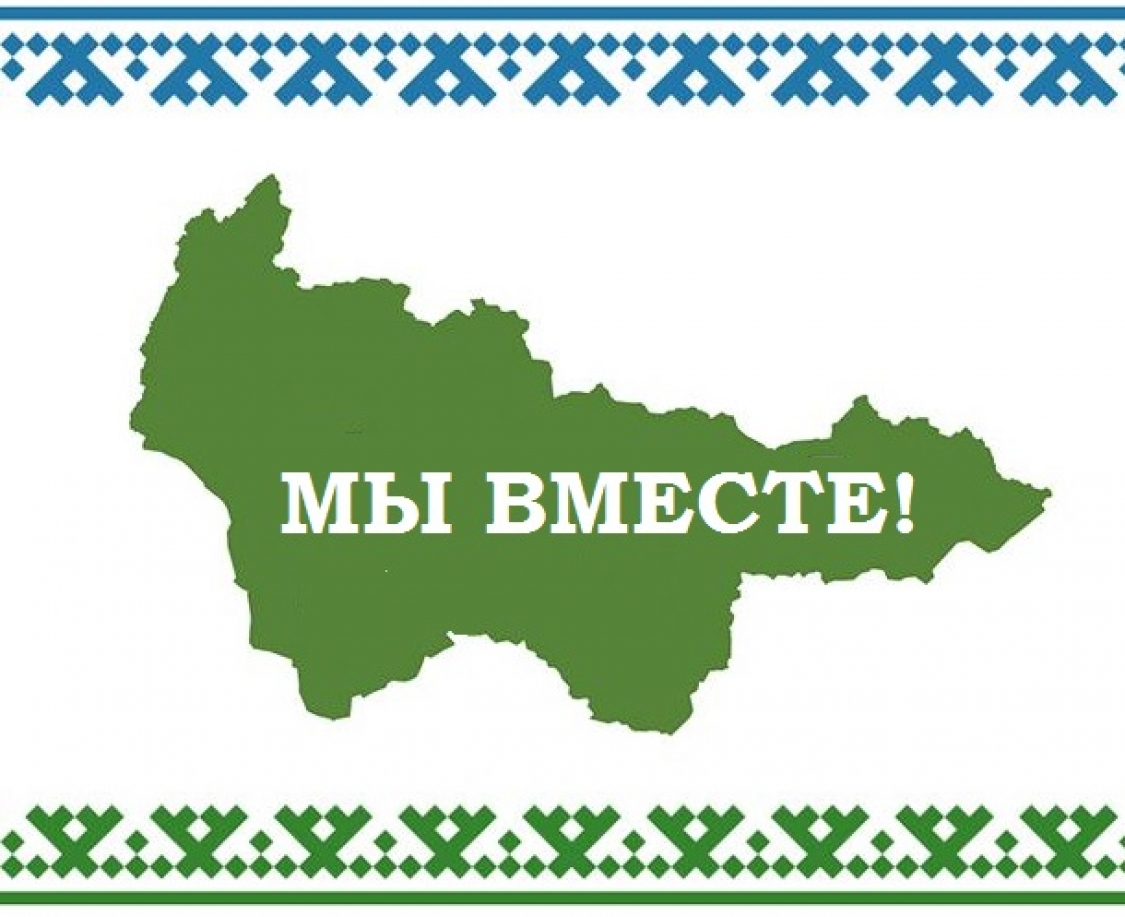 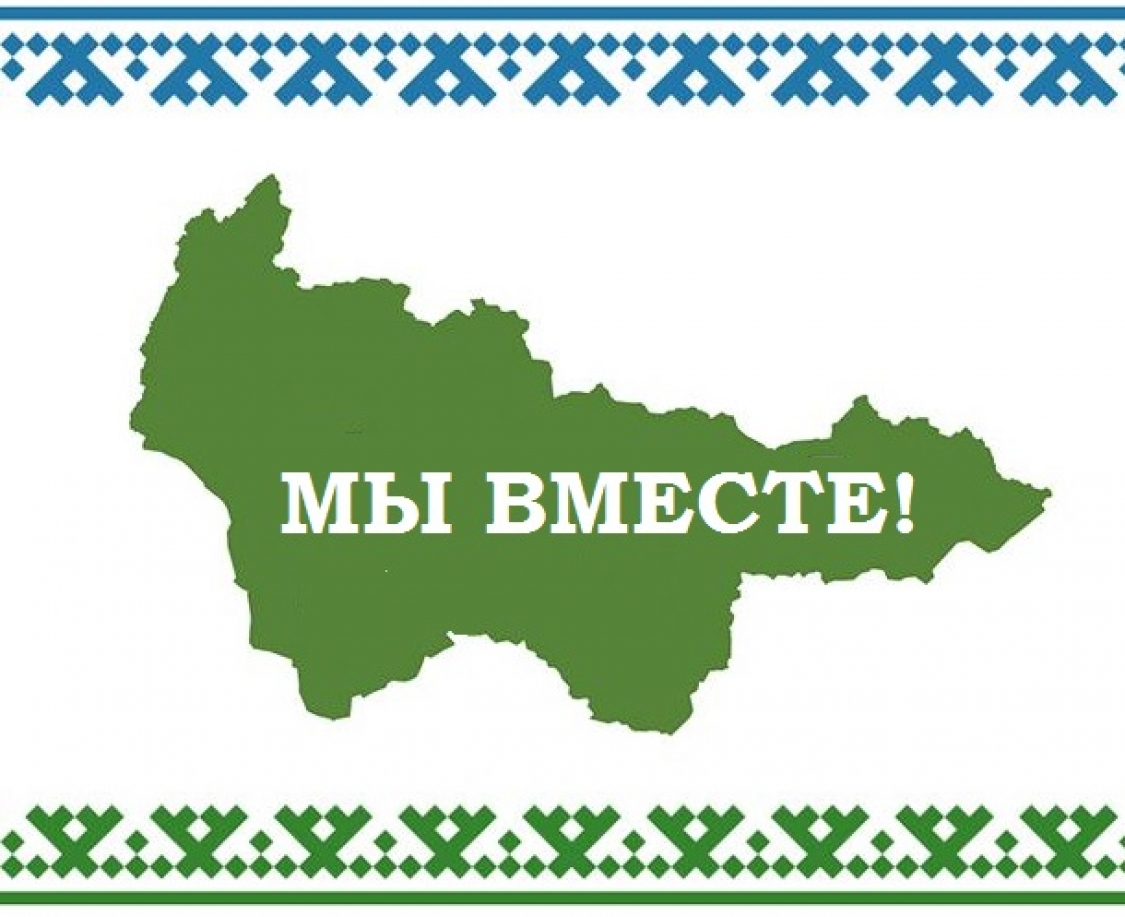 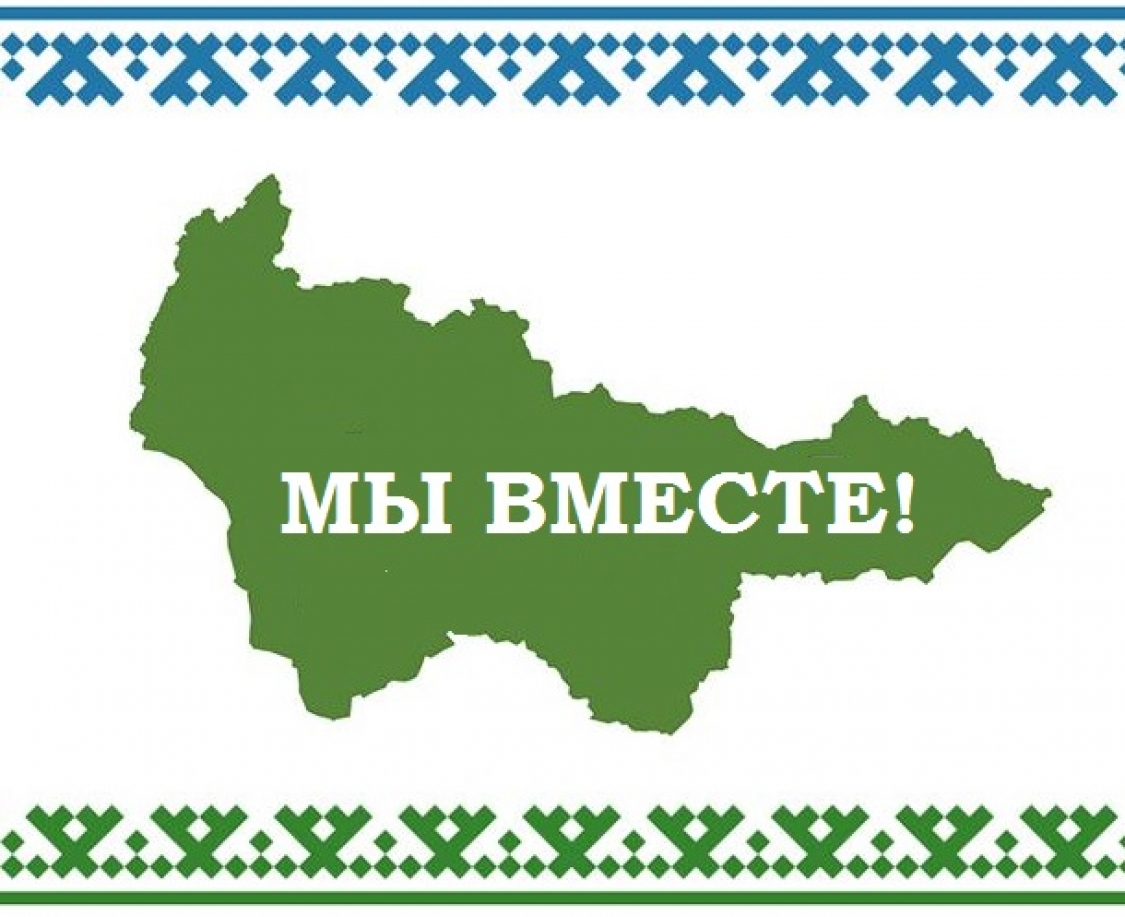 Вовлеченность в волонтерскую деятельность
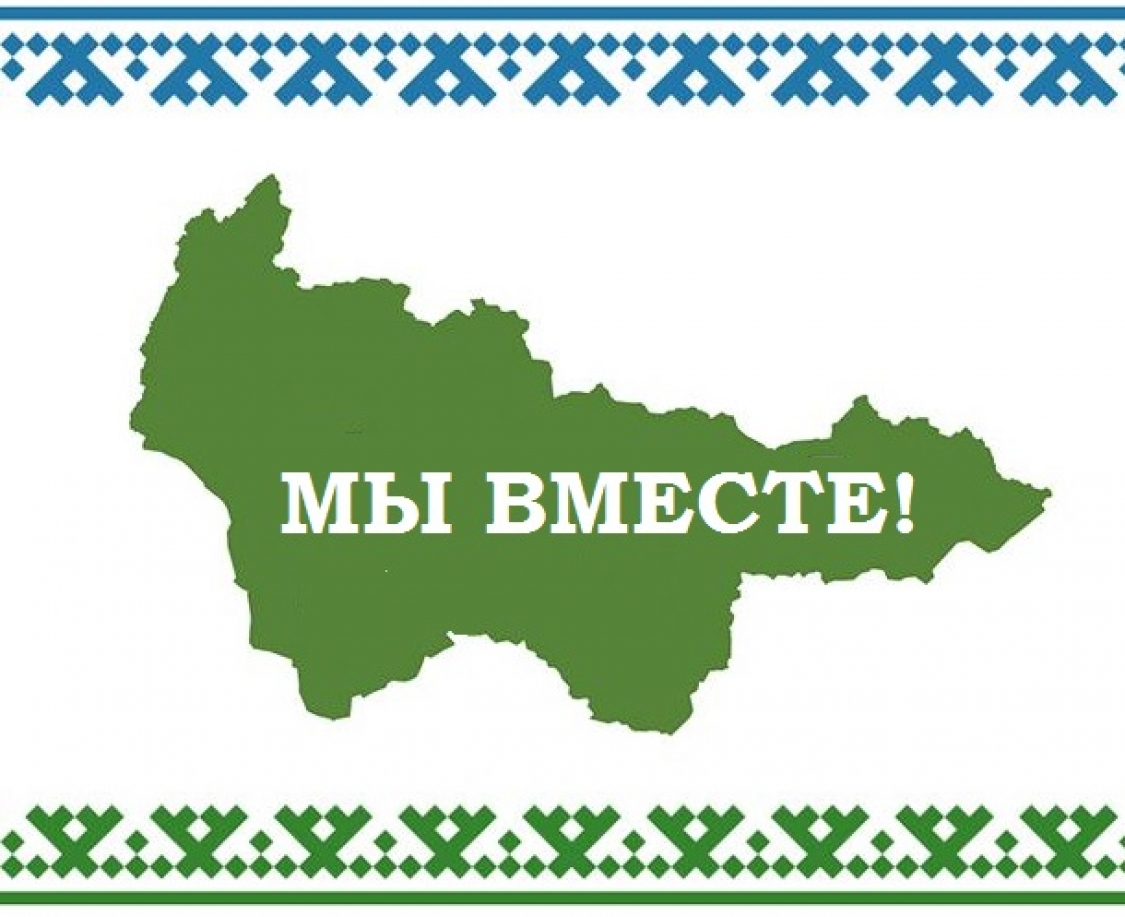 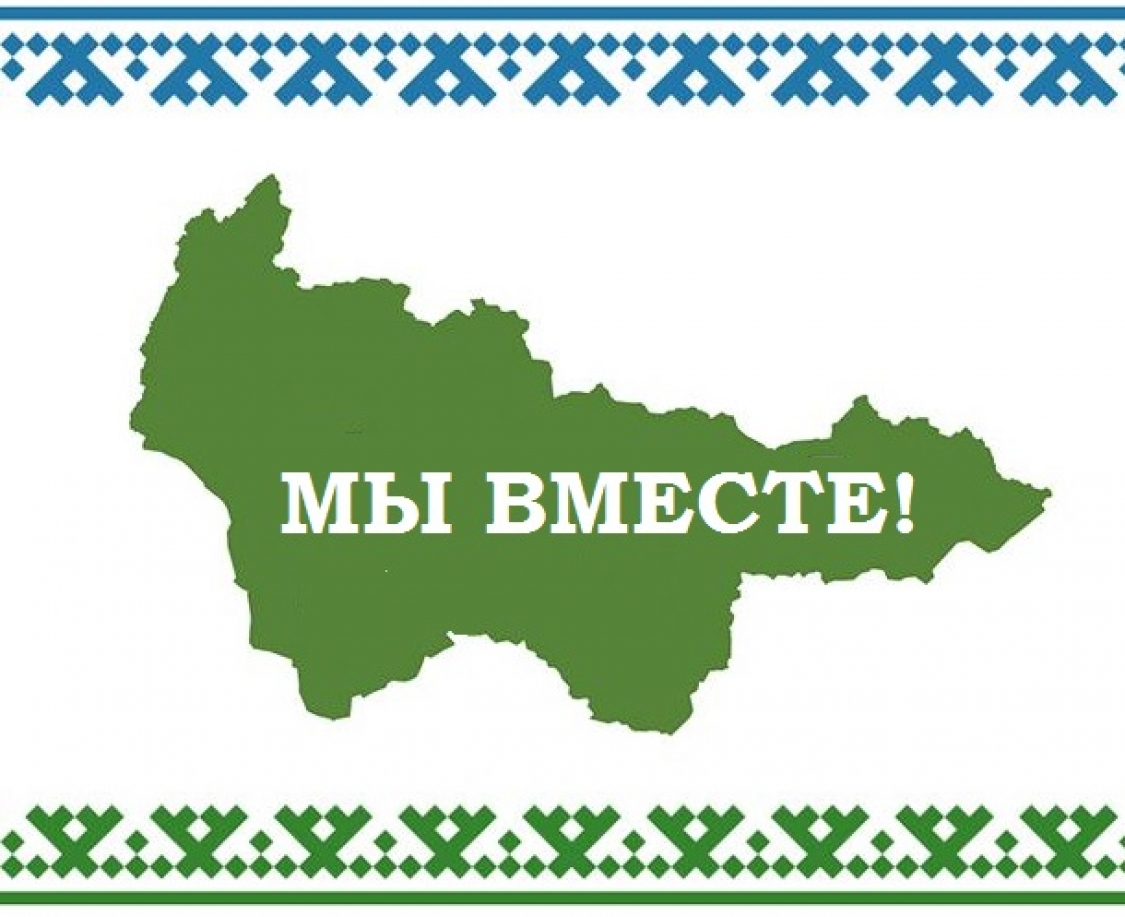 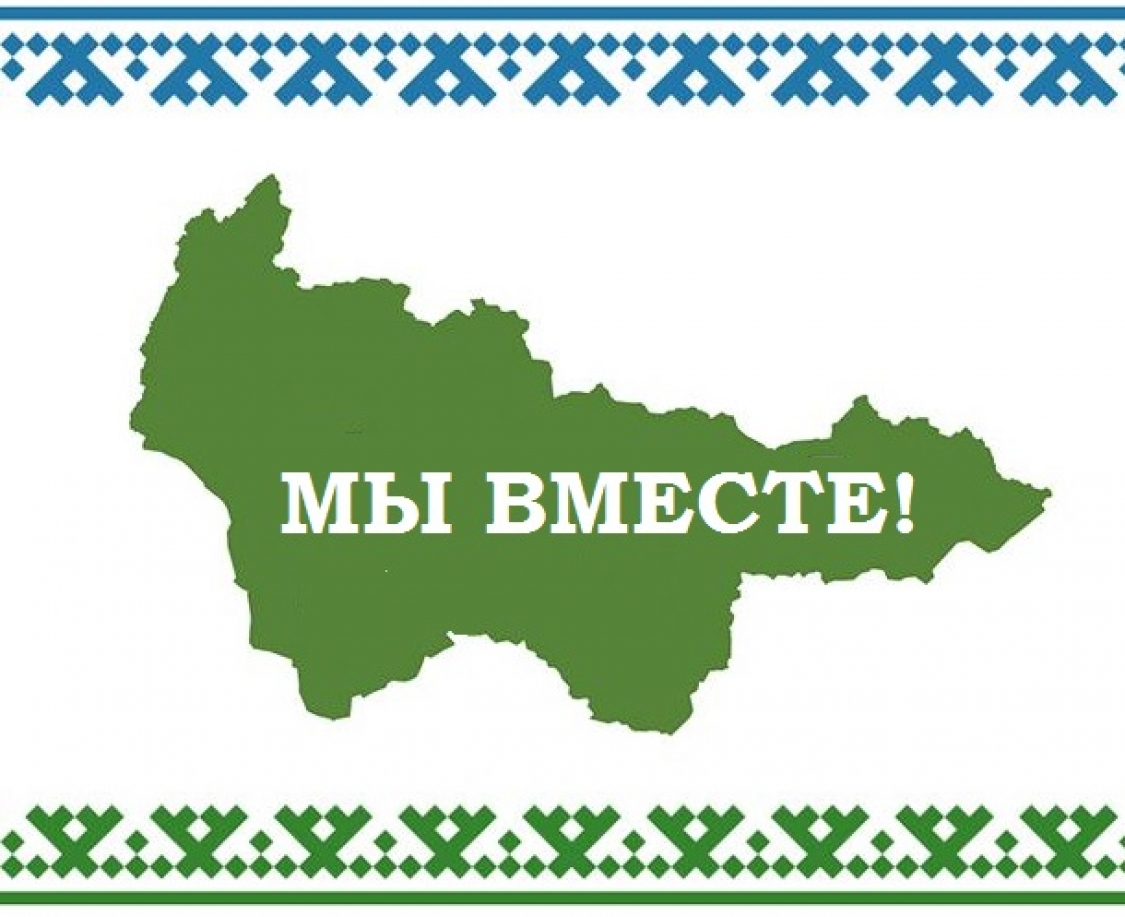 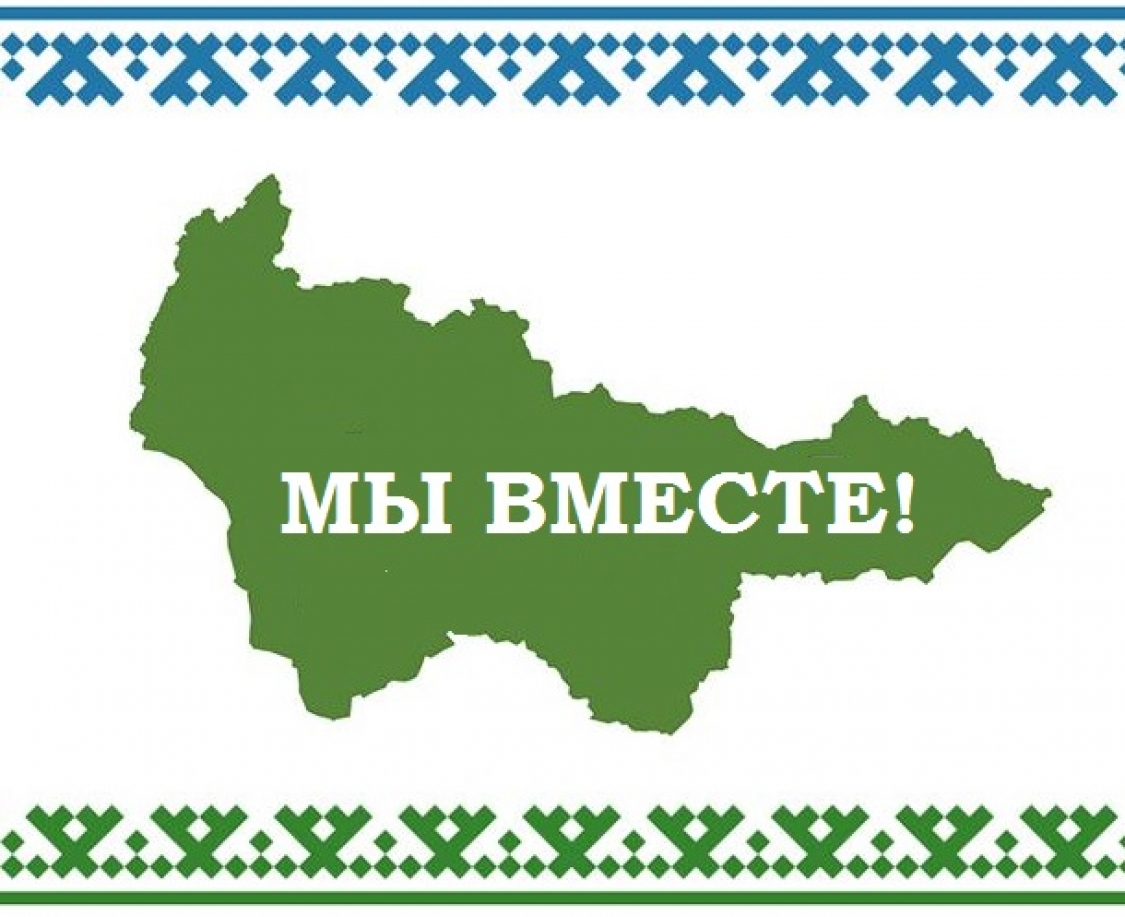 РЕЗУЛЬТАТЫ  РЕАЛИЗАЦИИ  ПРОЕКТА «ДОБРО2»
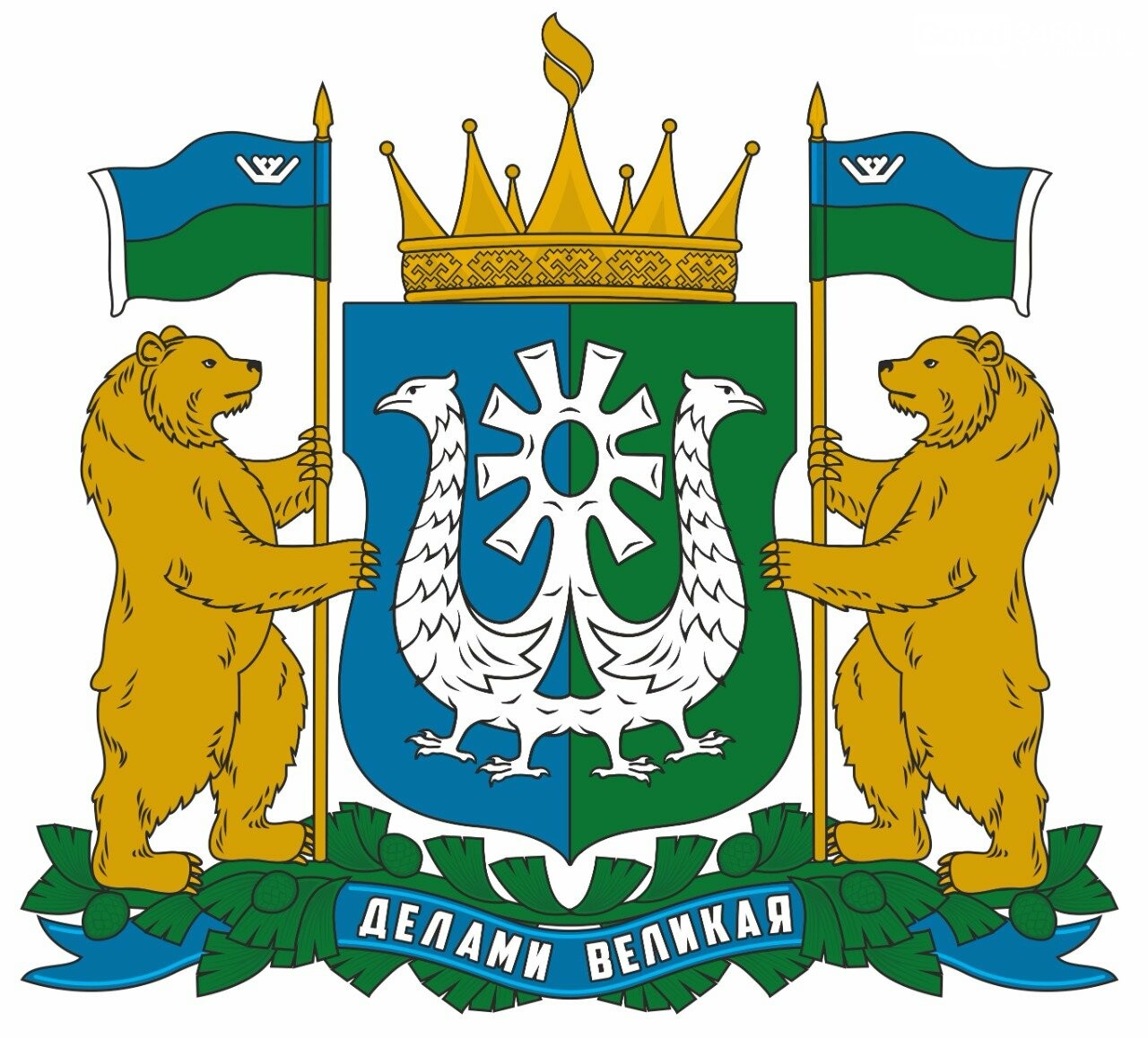 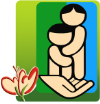 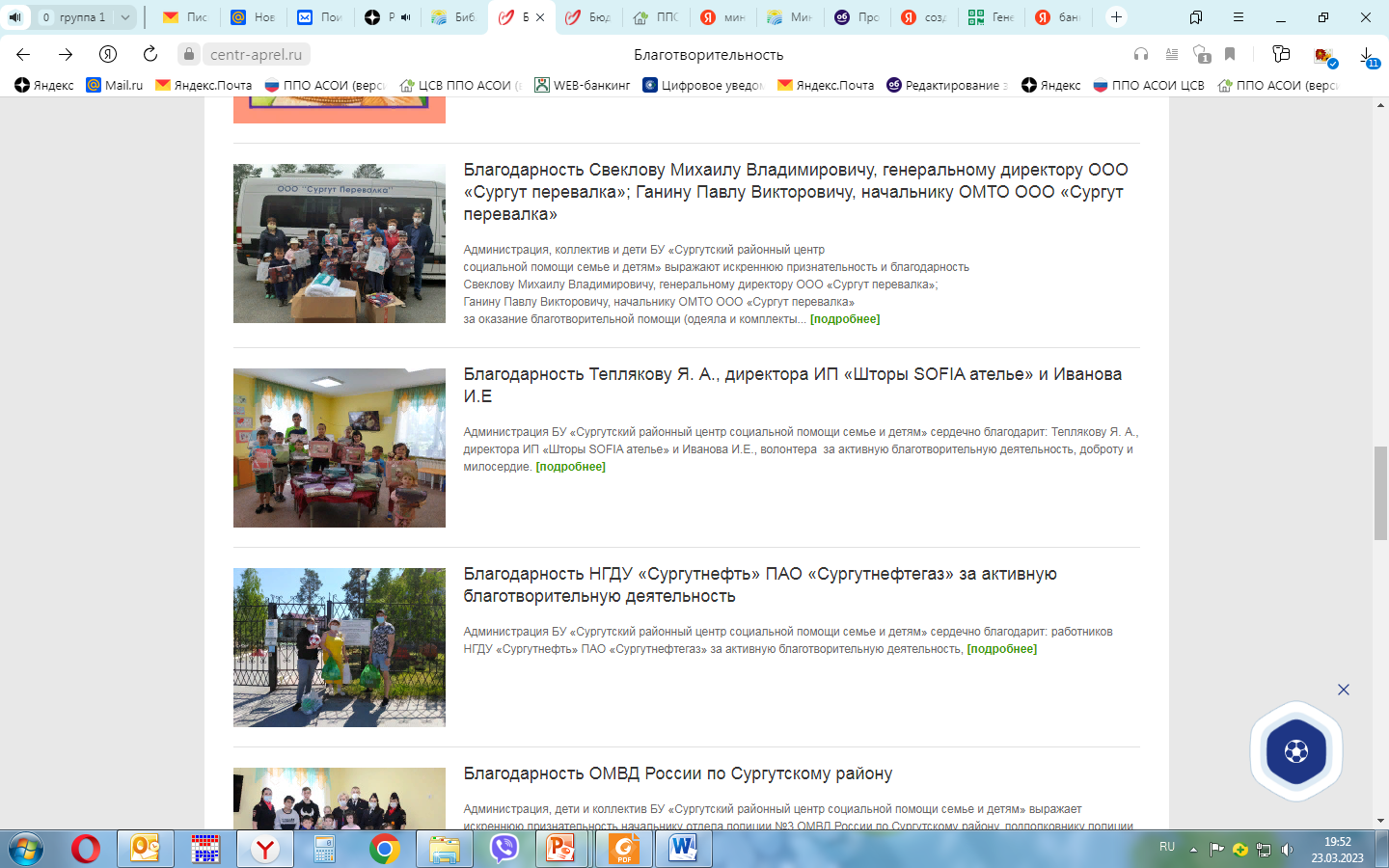 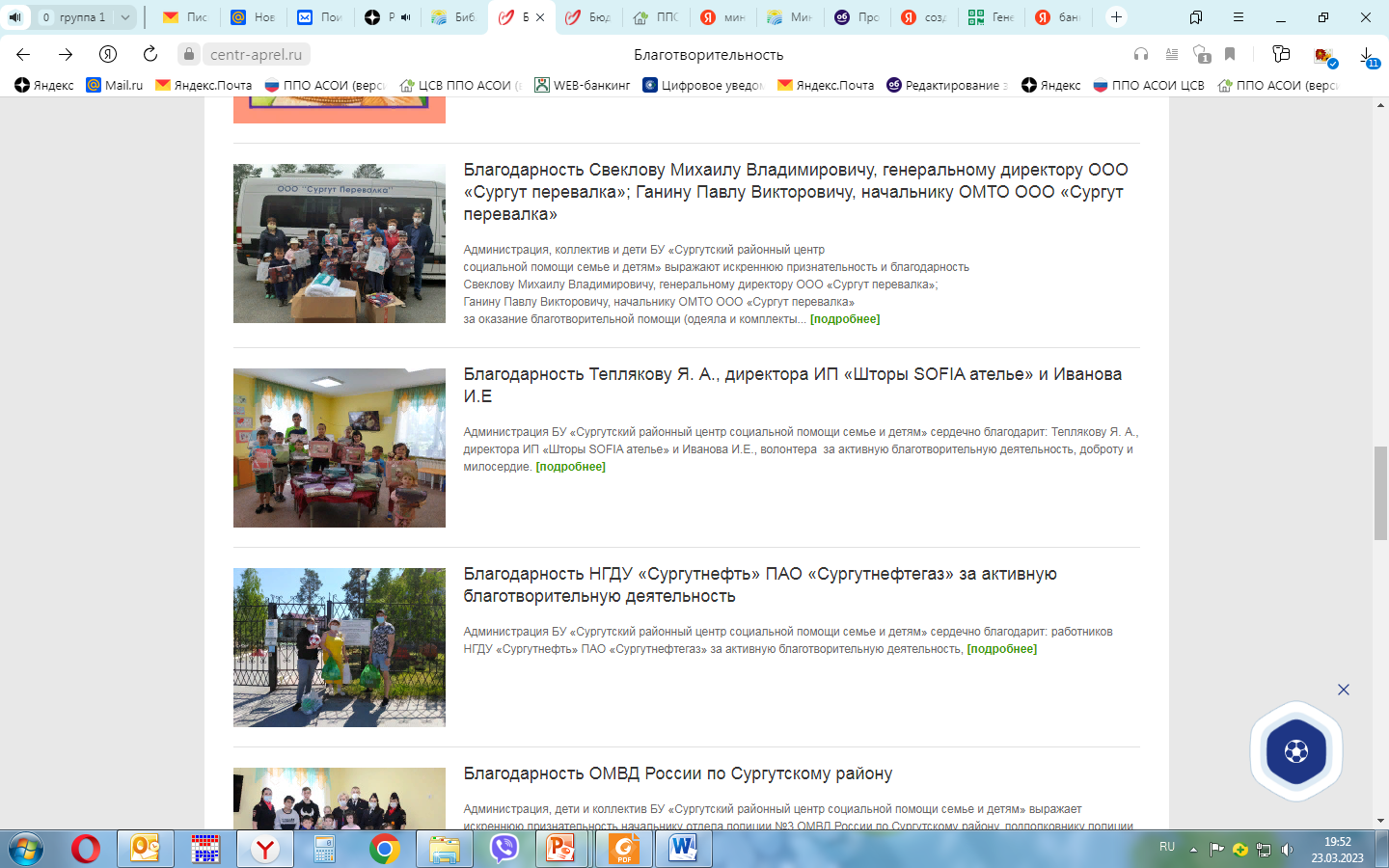 109
64
2234
35
70
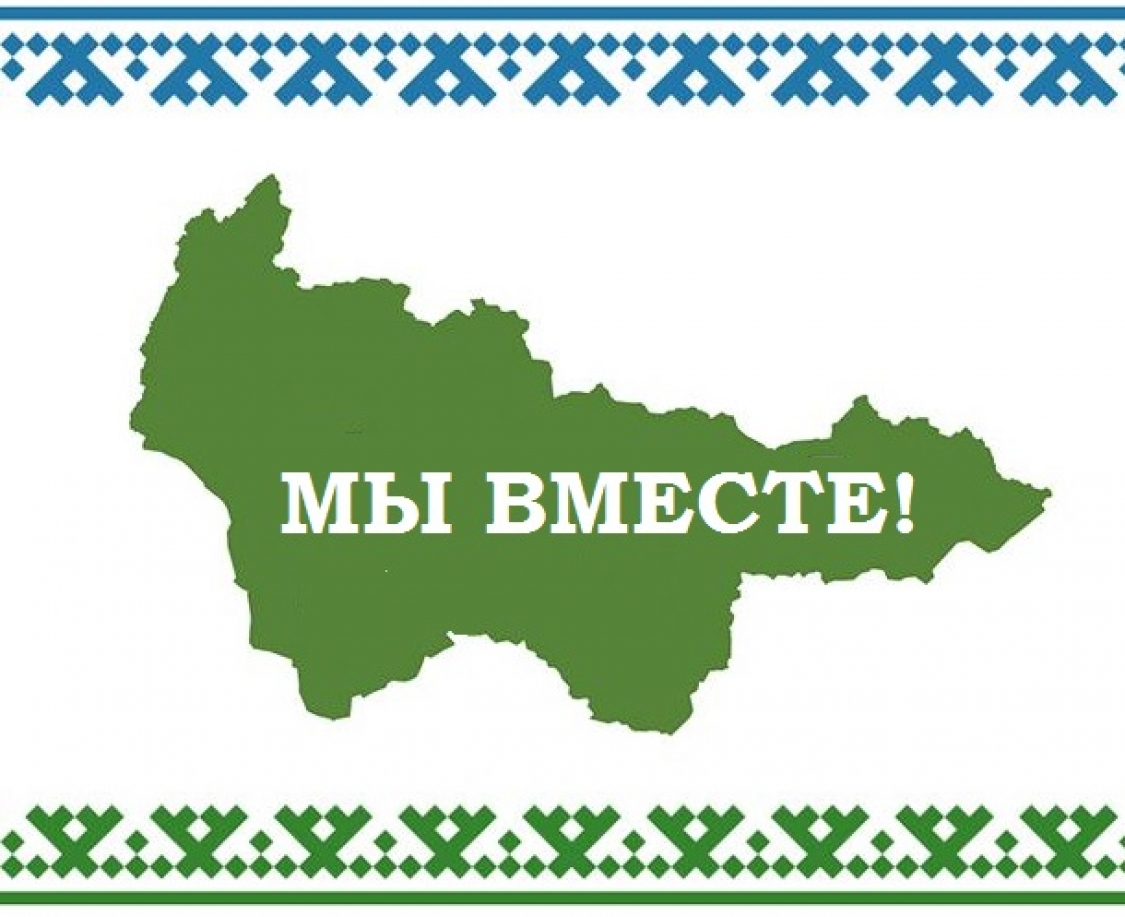 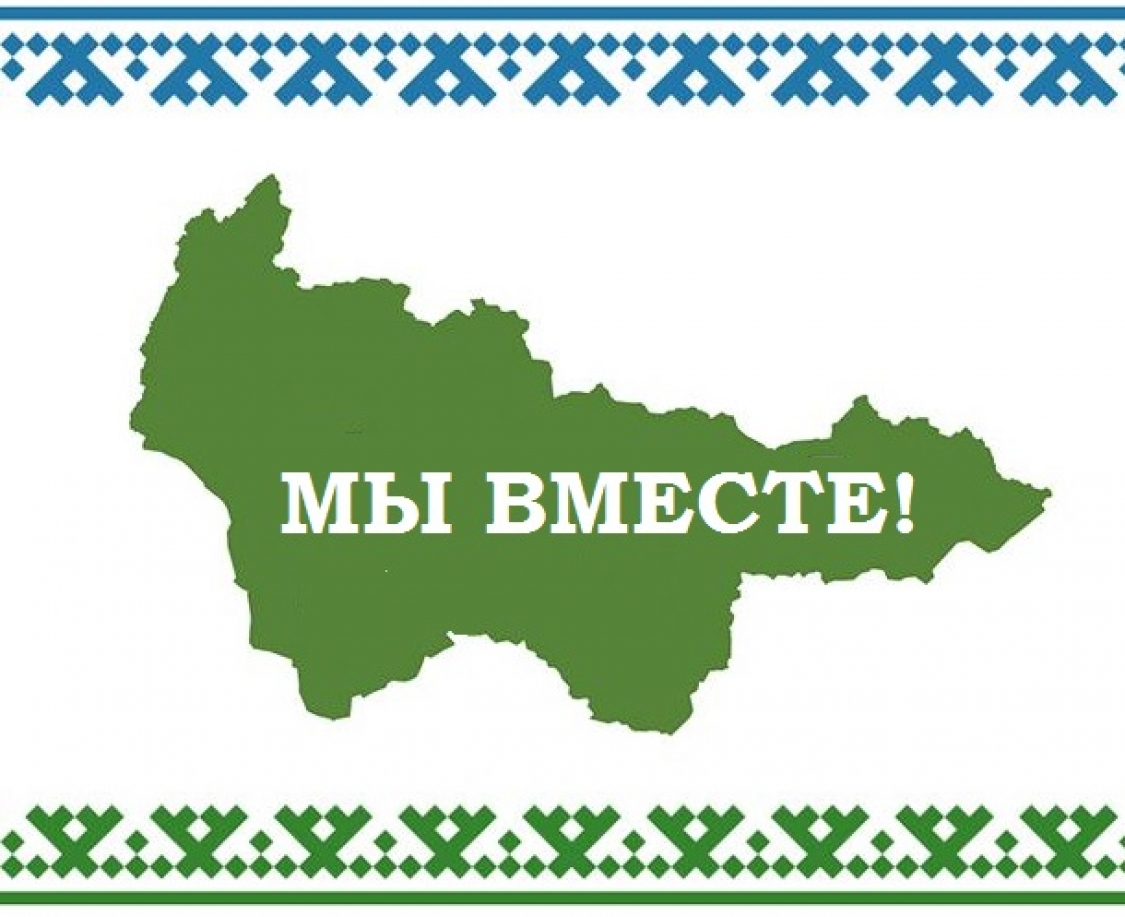 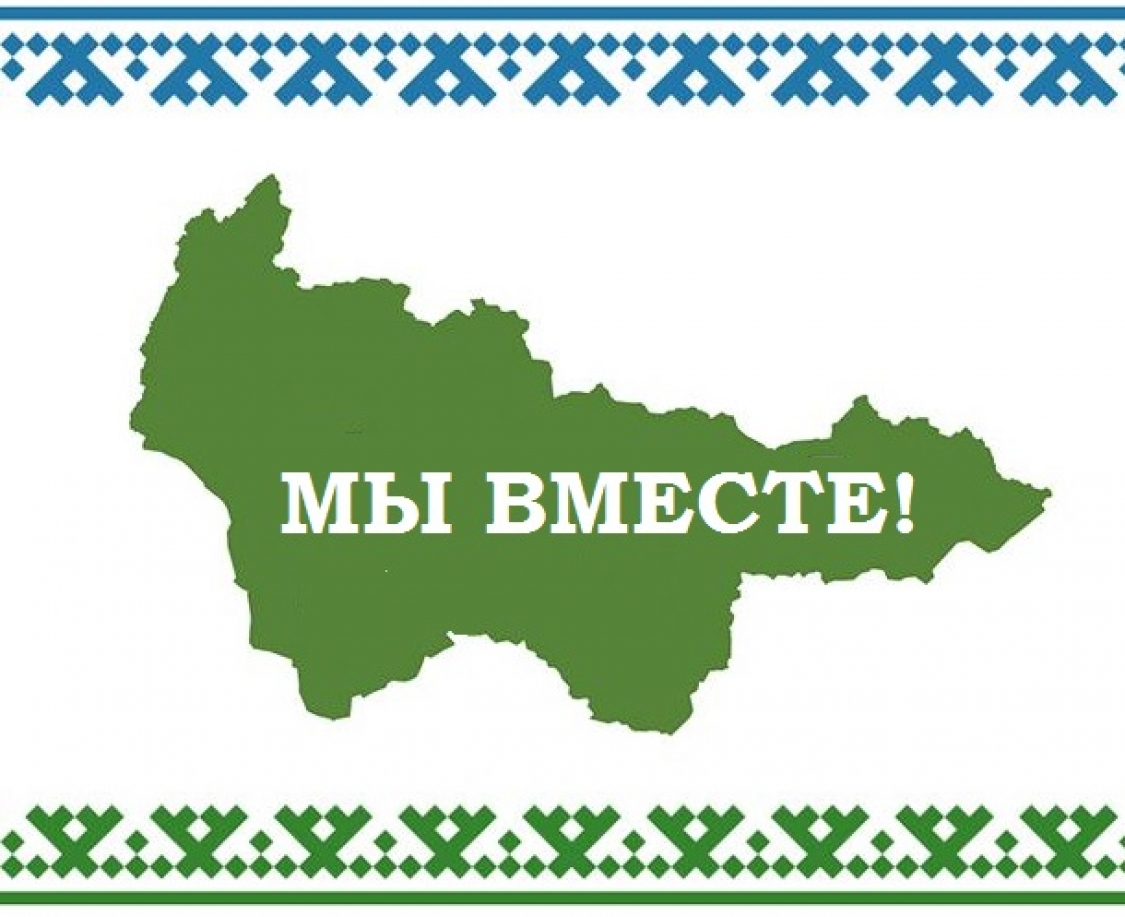 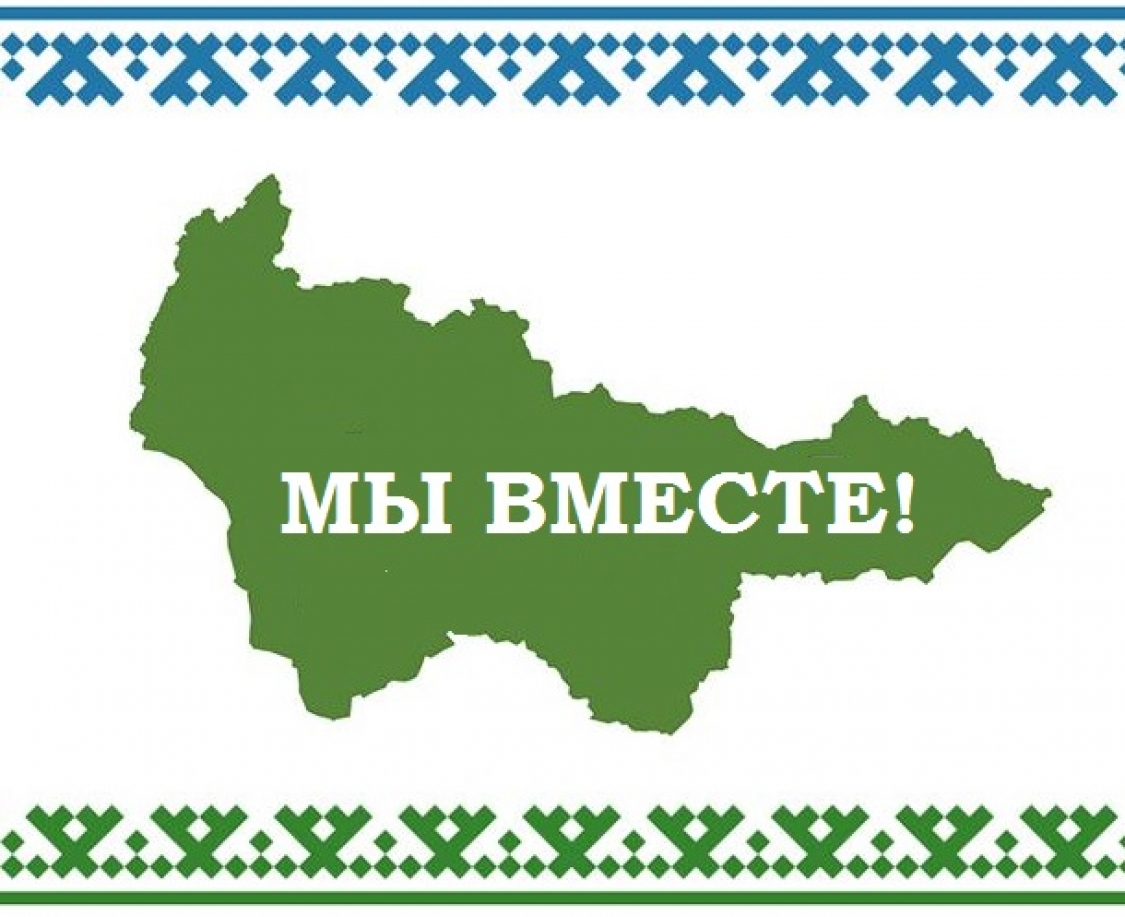 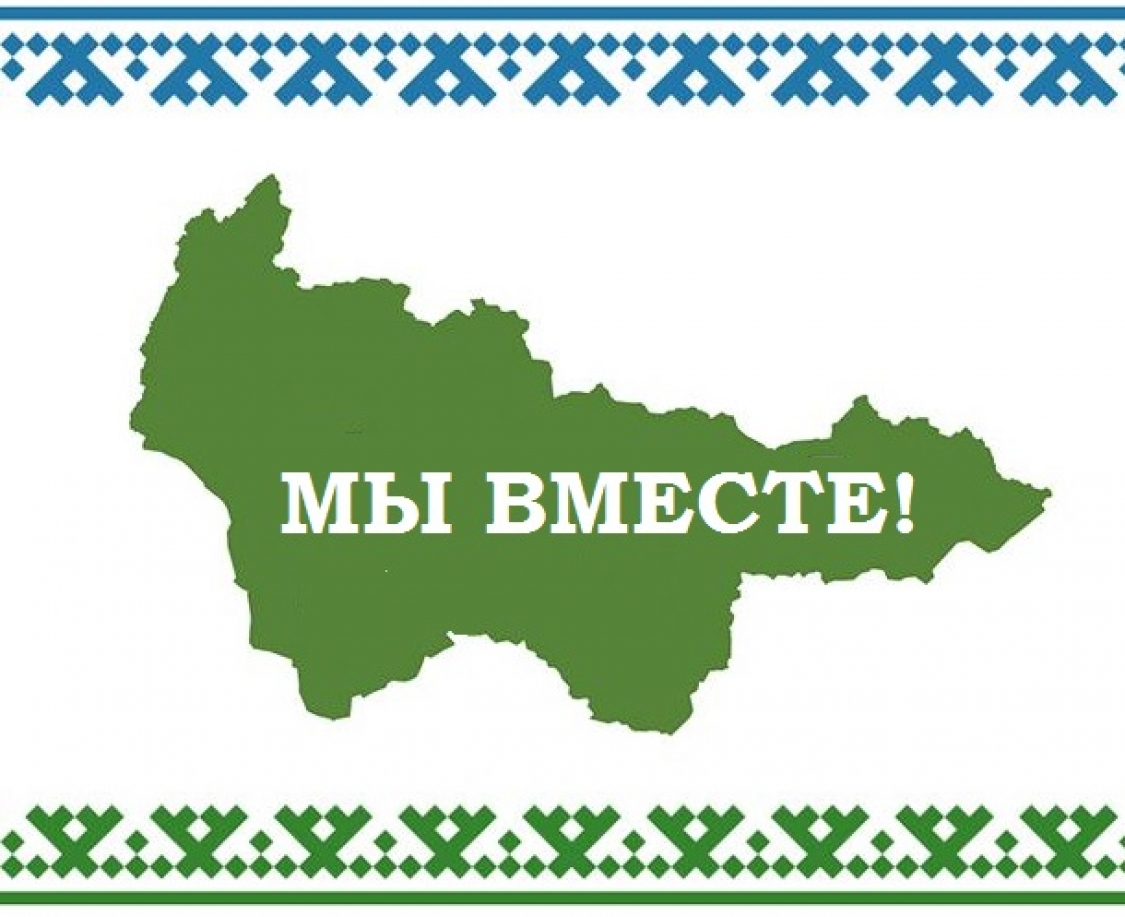 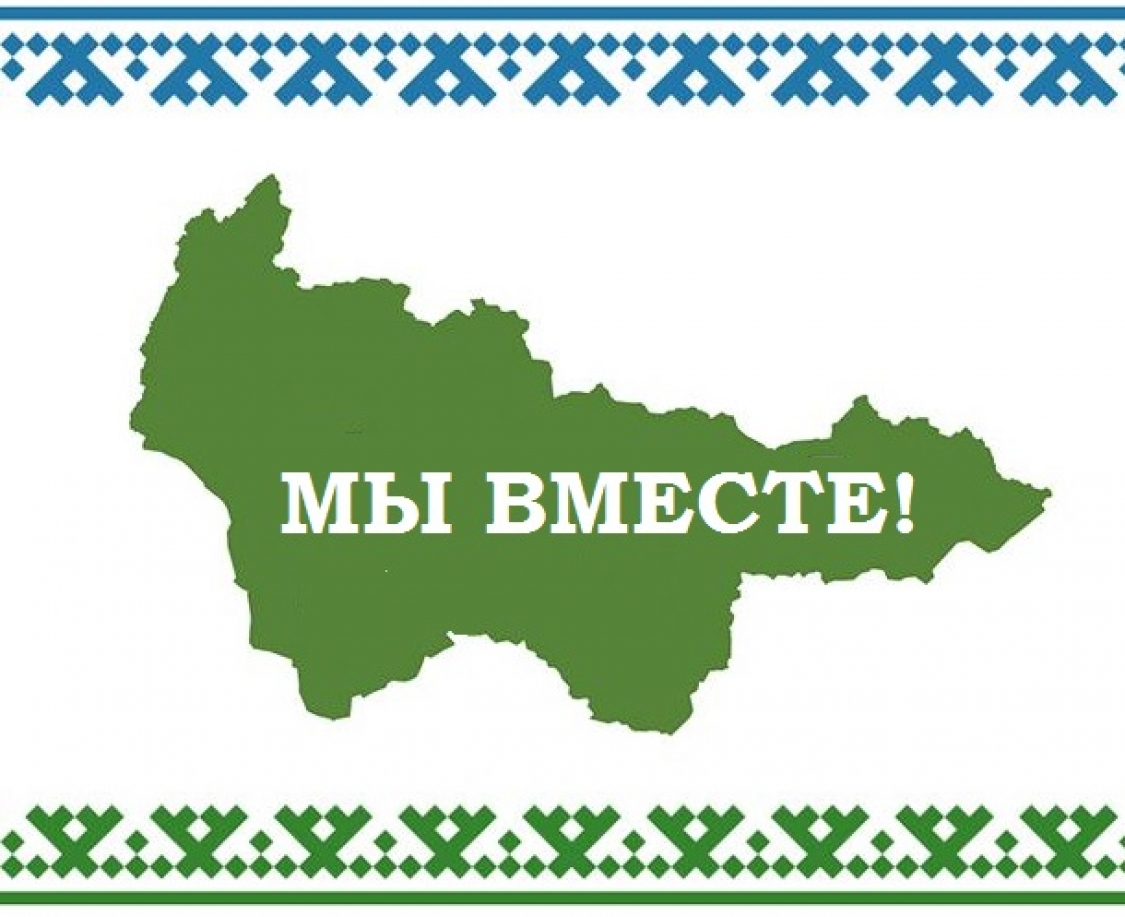 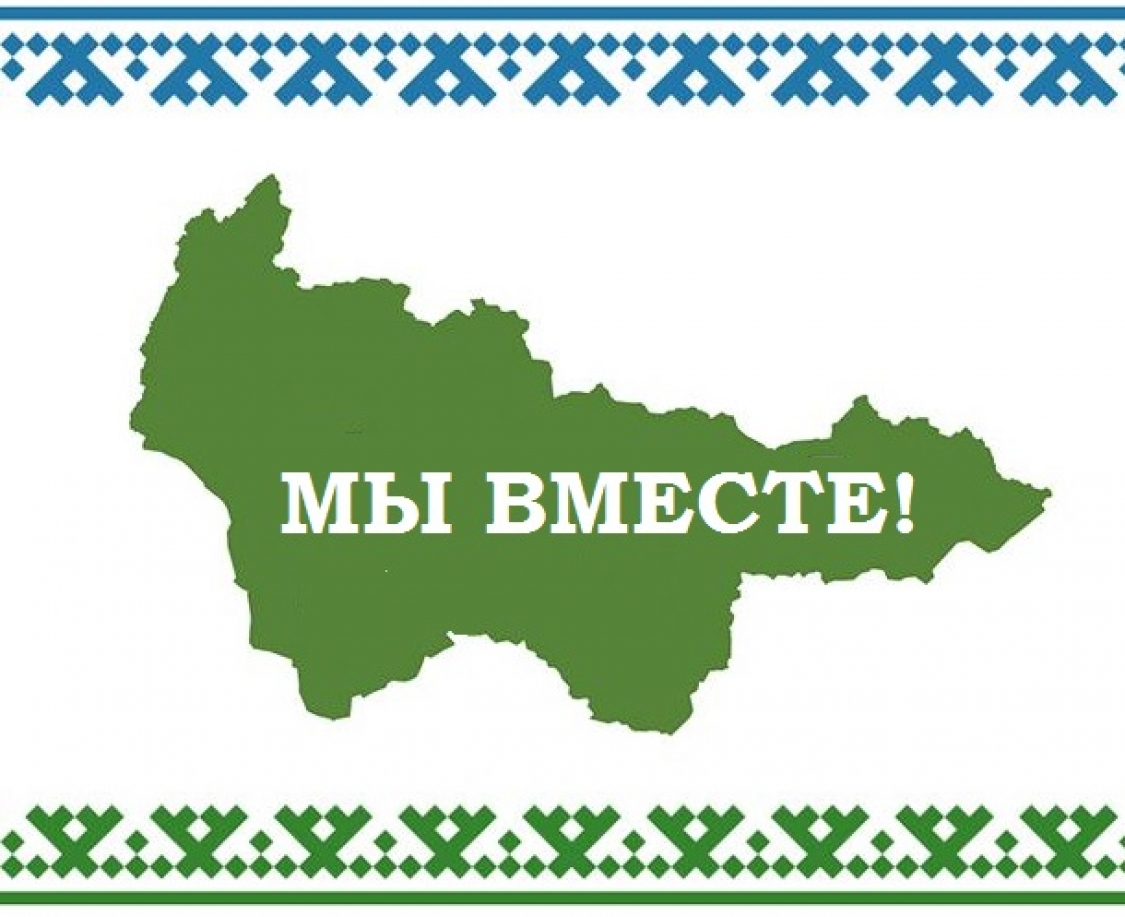 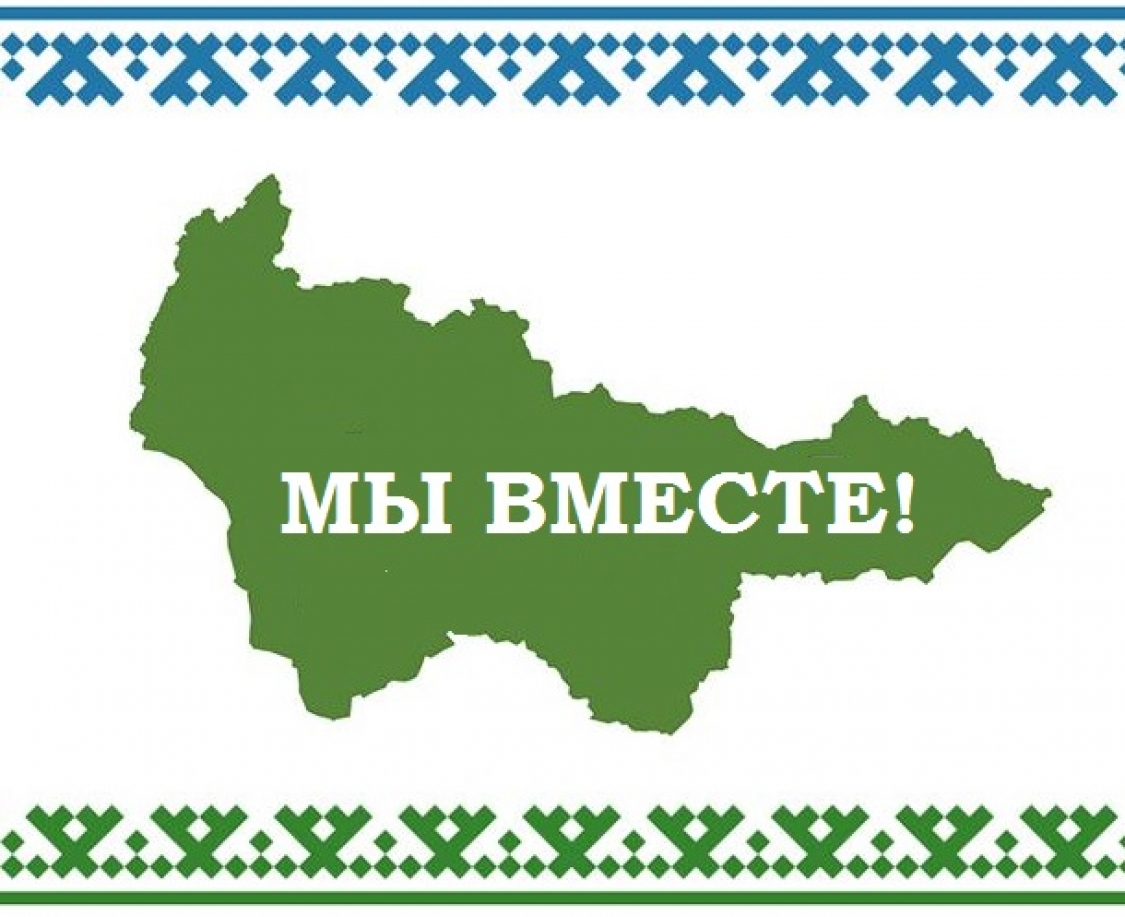 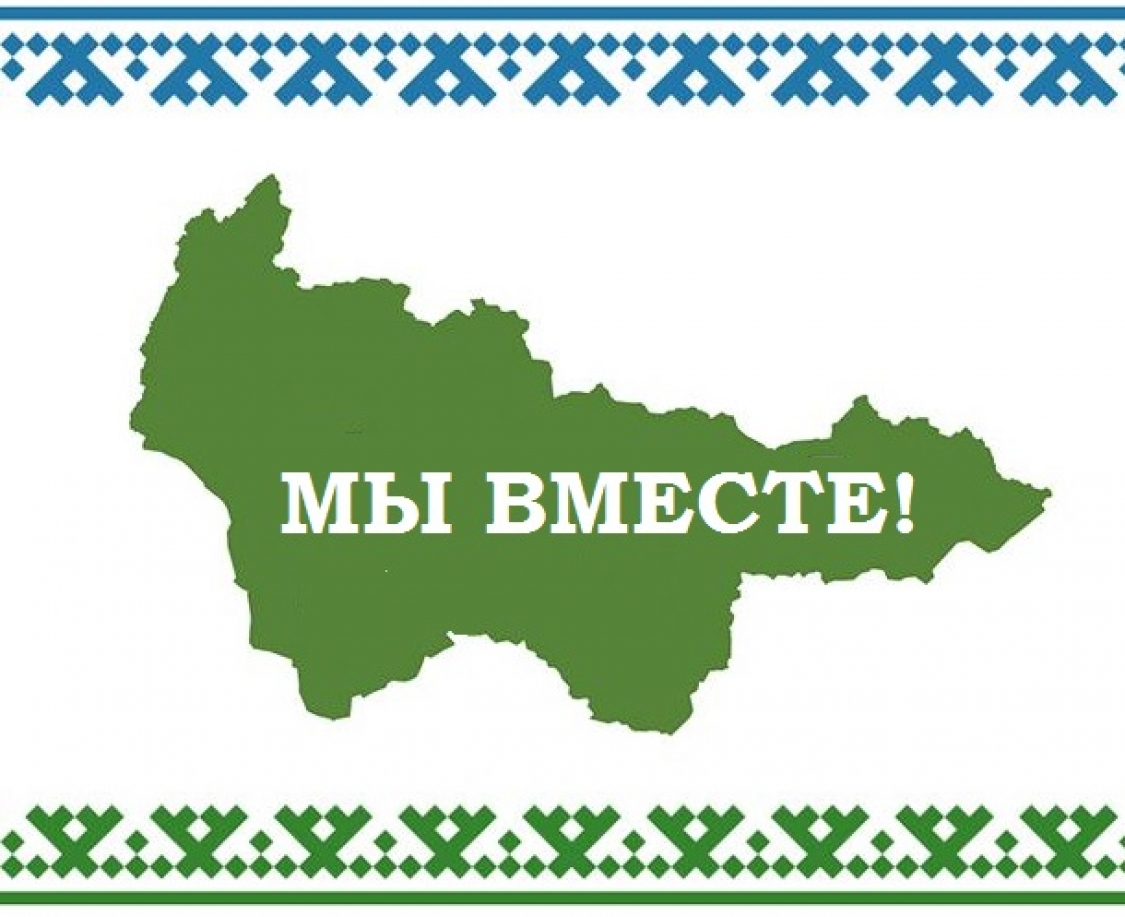 ТИРАЖИРОВАНИЕ   РЕЗУЛЬТАТОВ   ПРОЕКТА  «ДОБРО2»
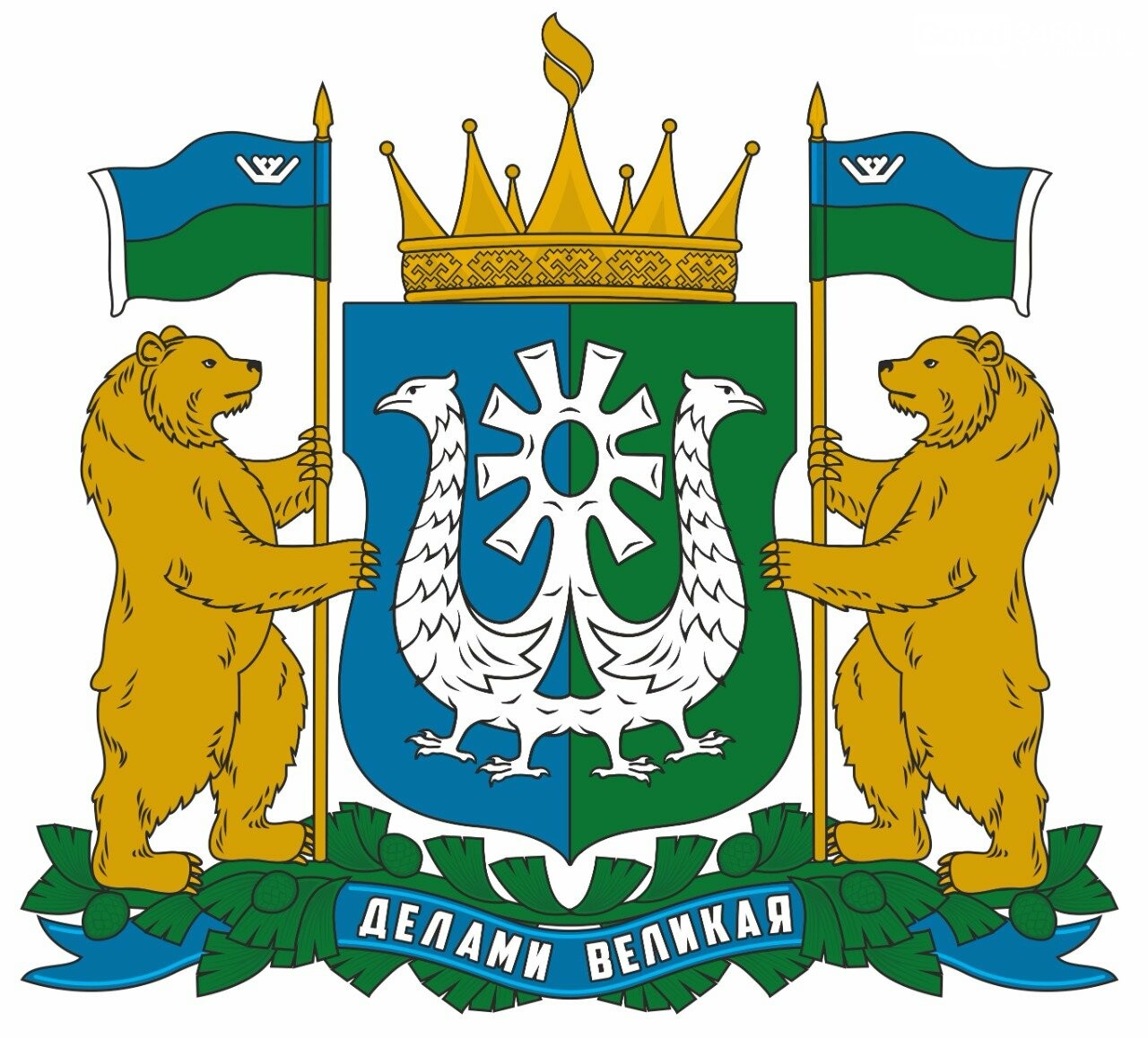 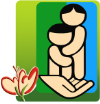 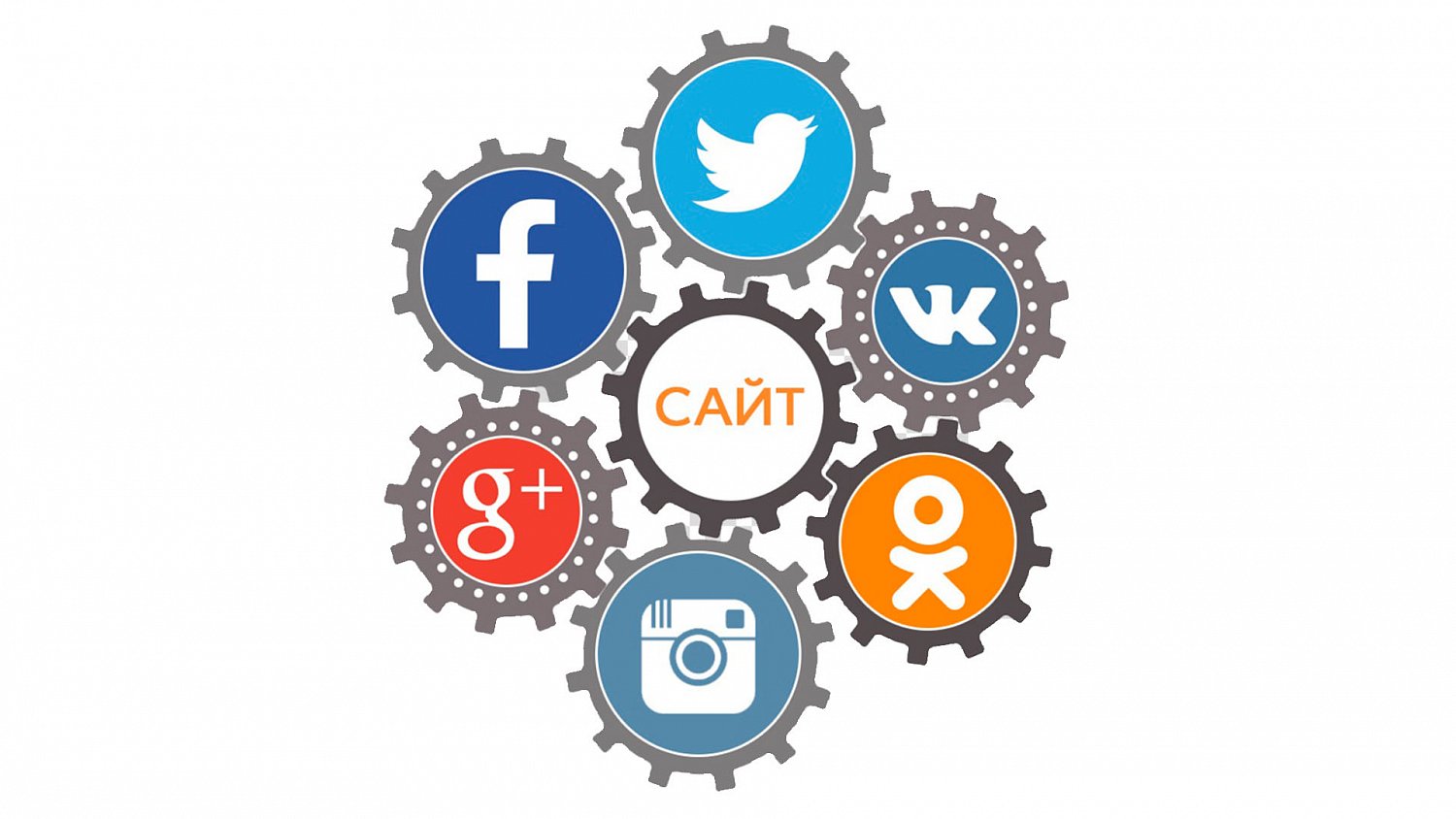 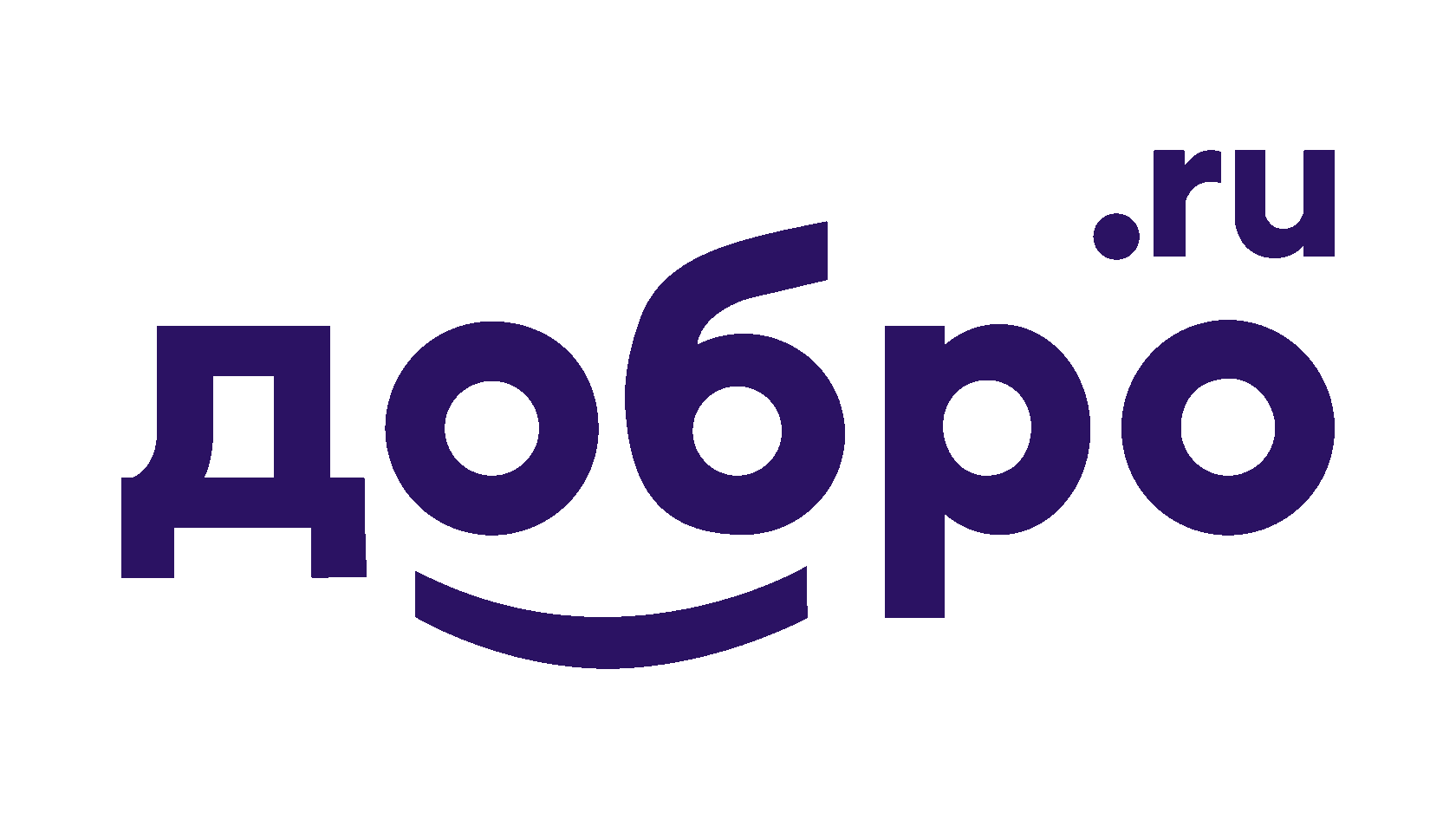 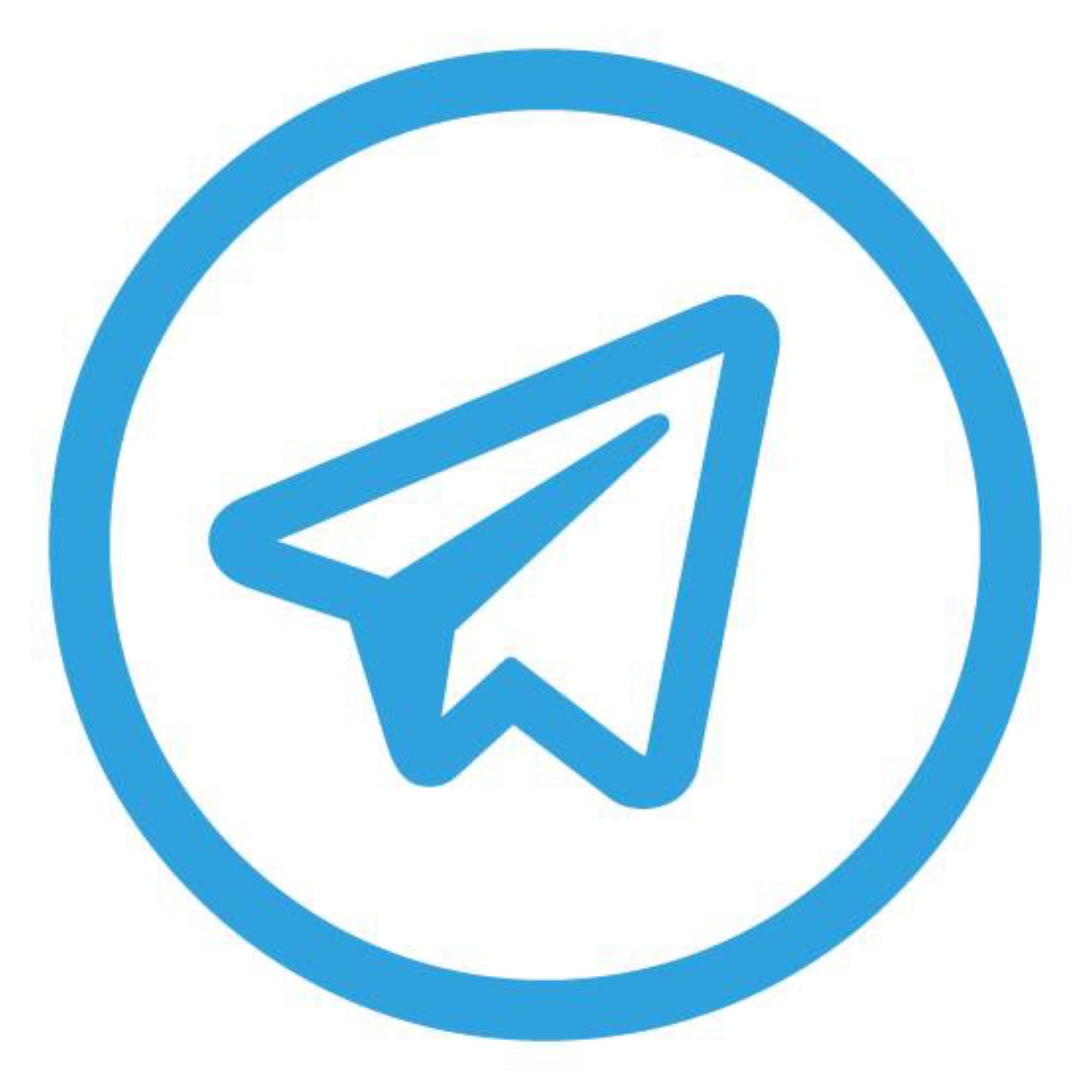 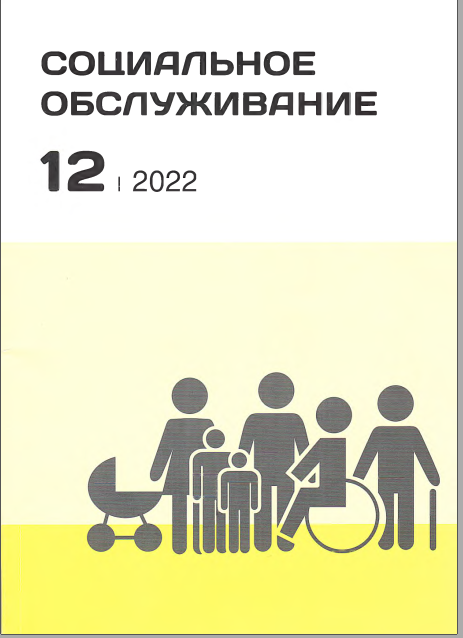 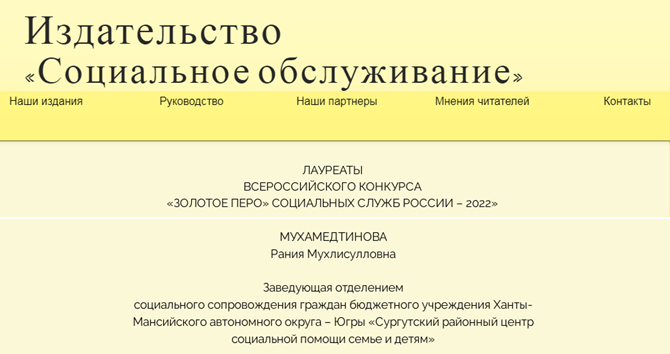 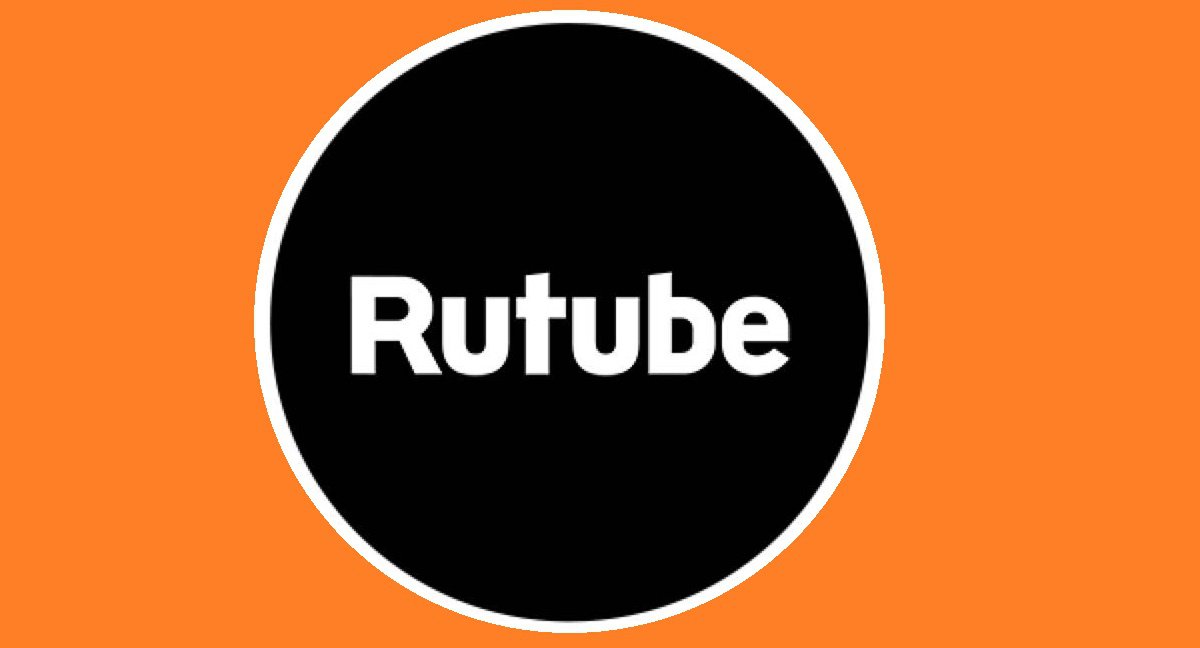 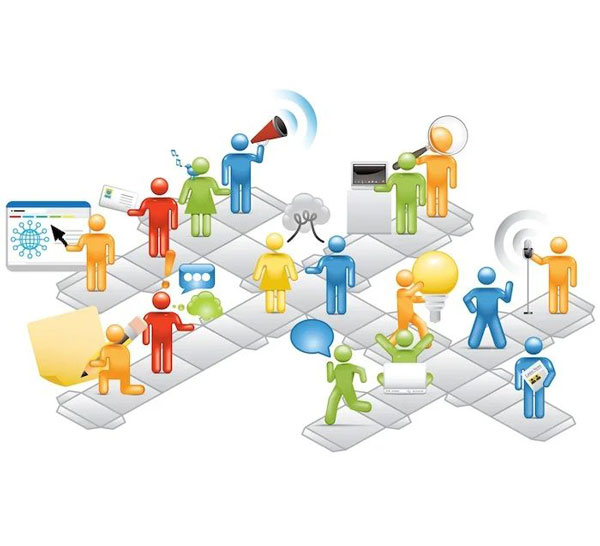 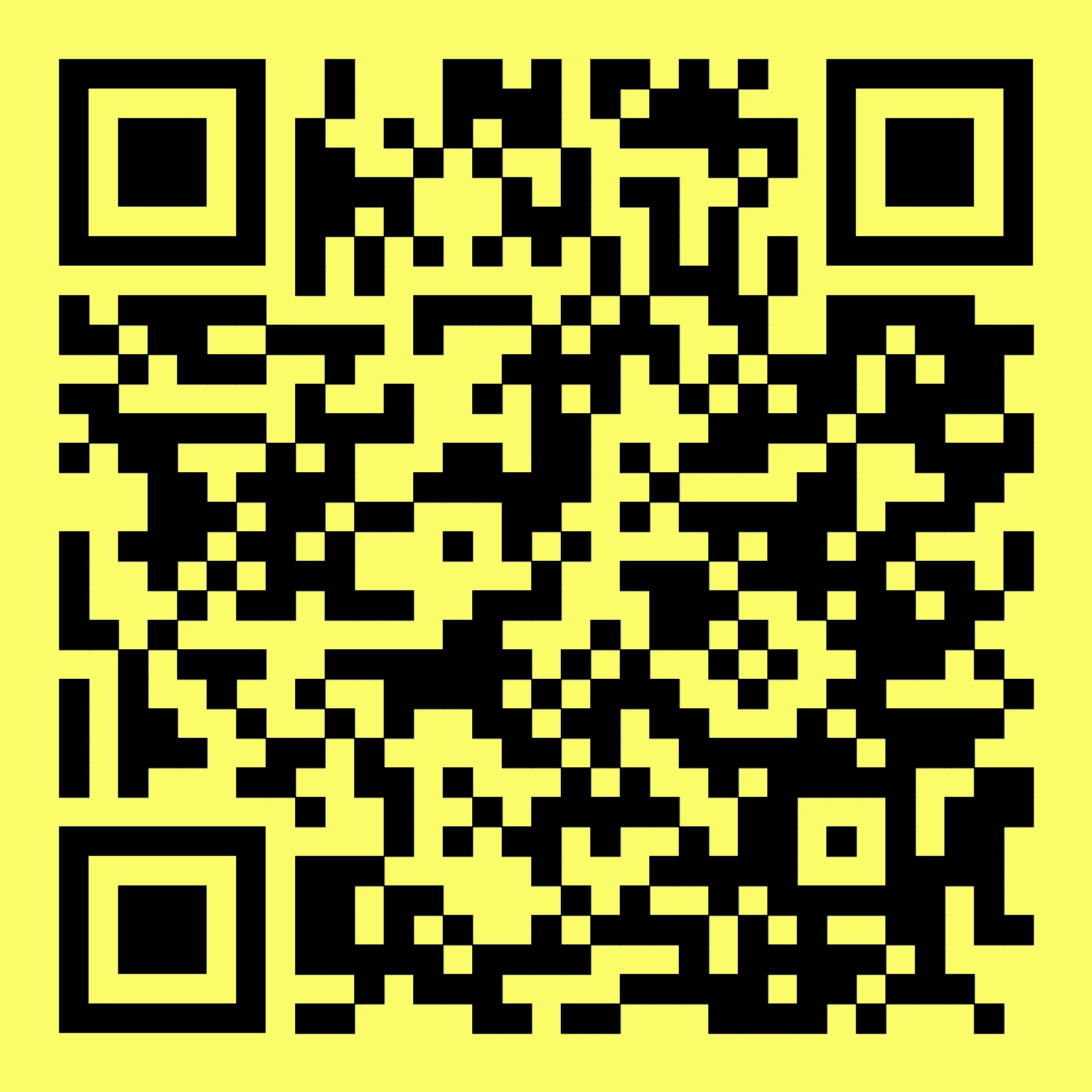 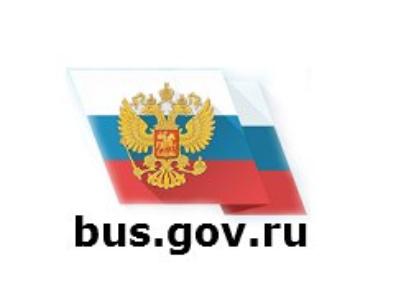 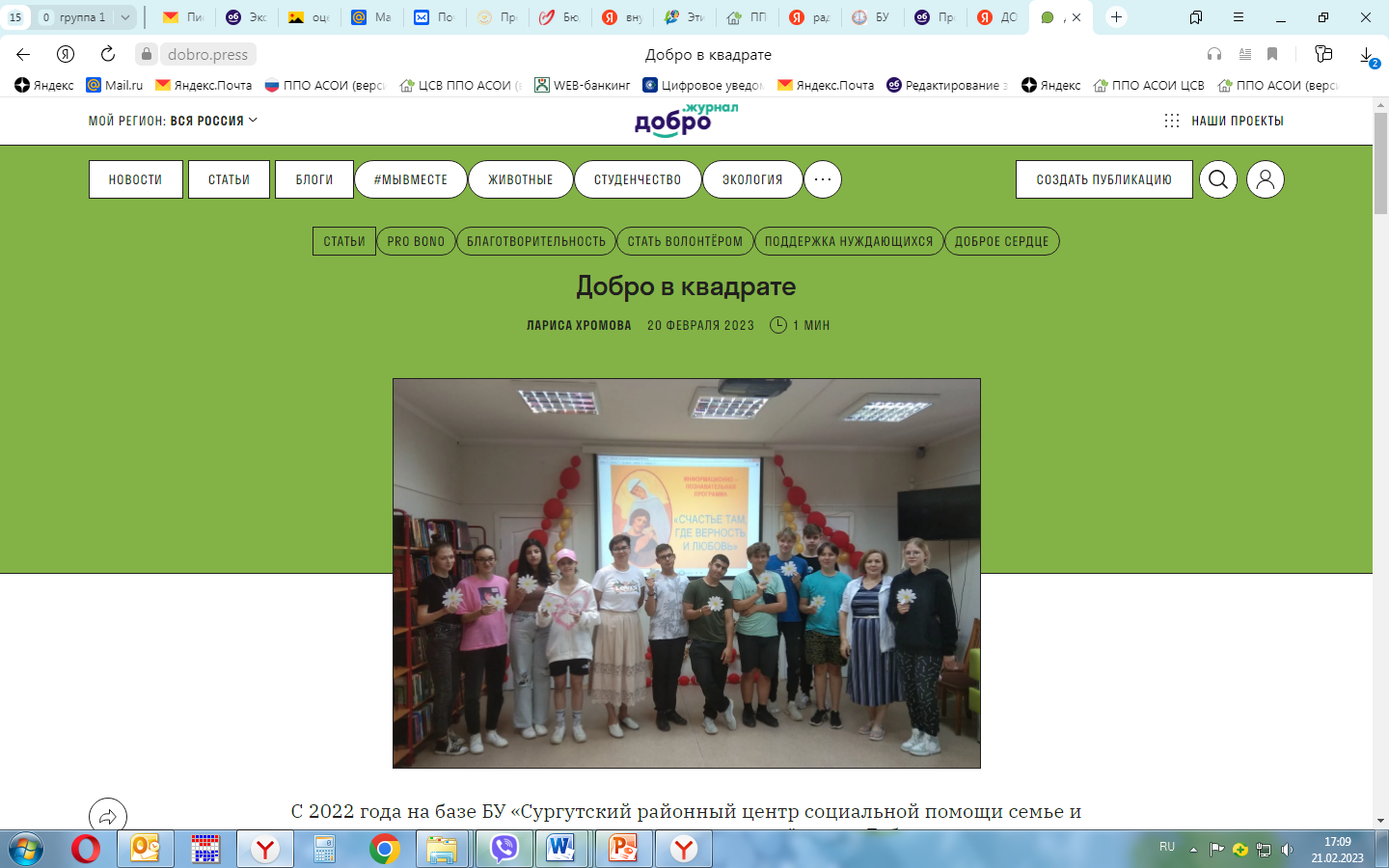 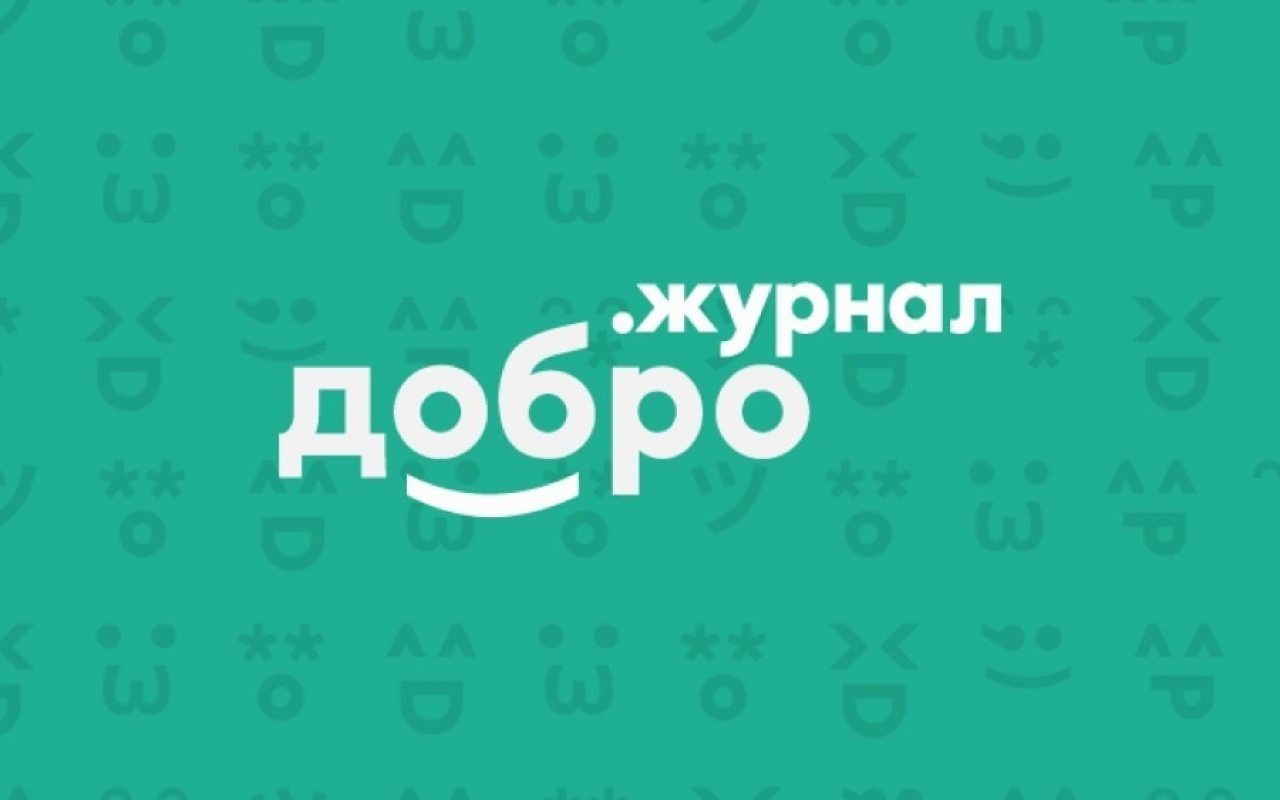 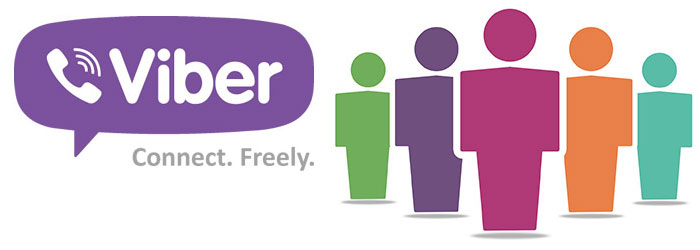 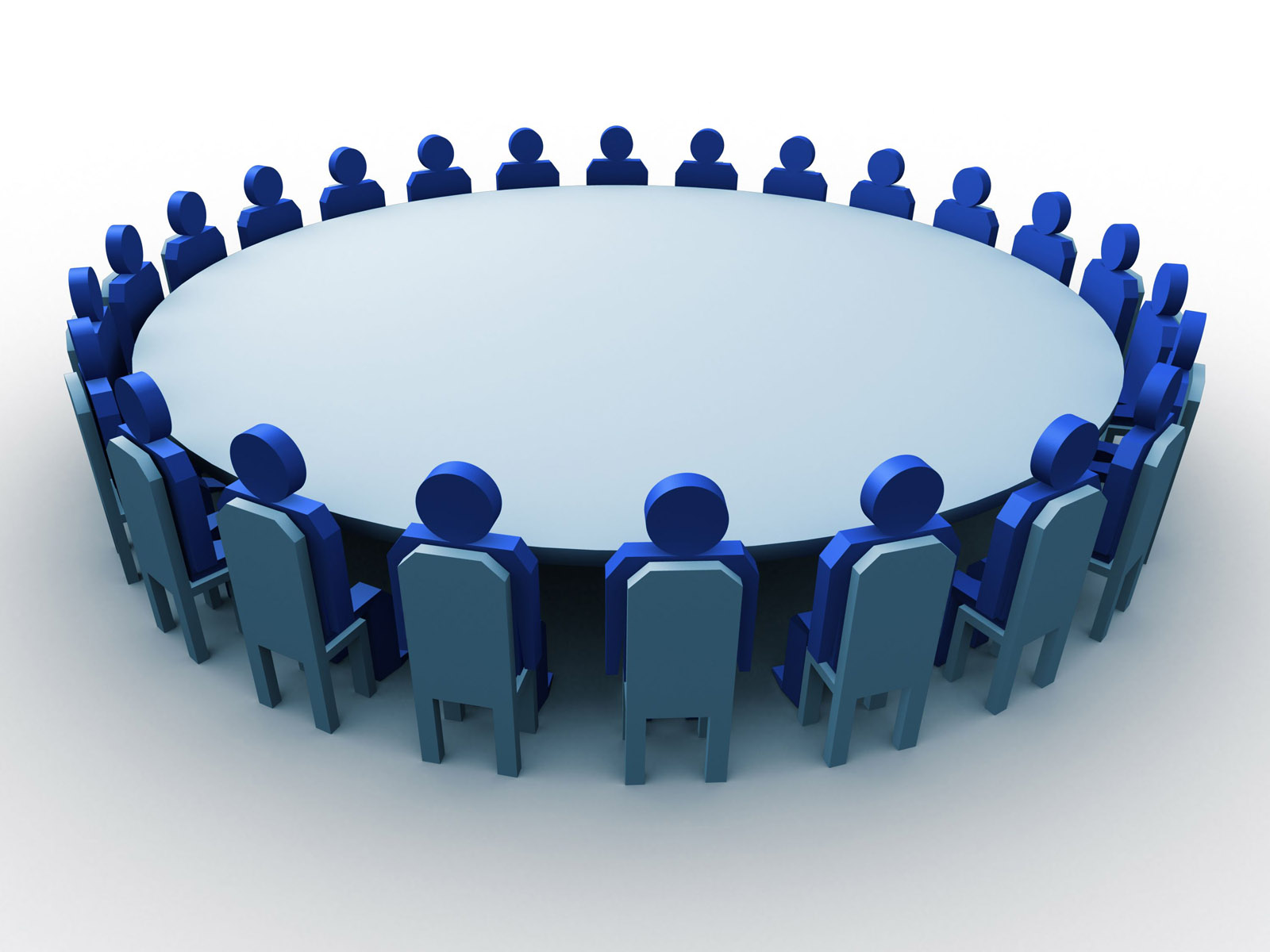 Профессиональные площадки
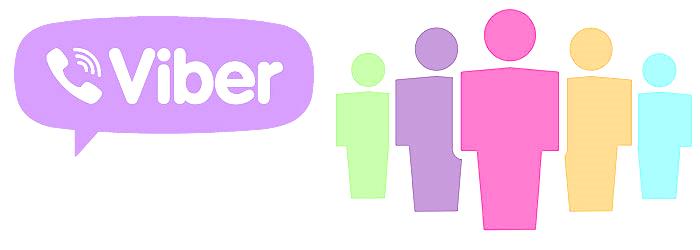 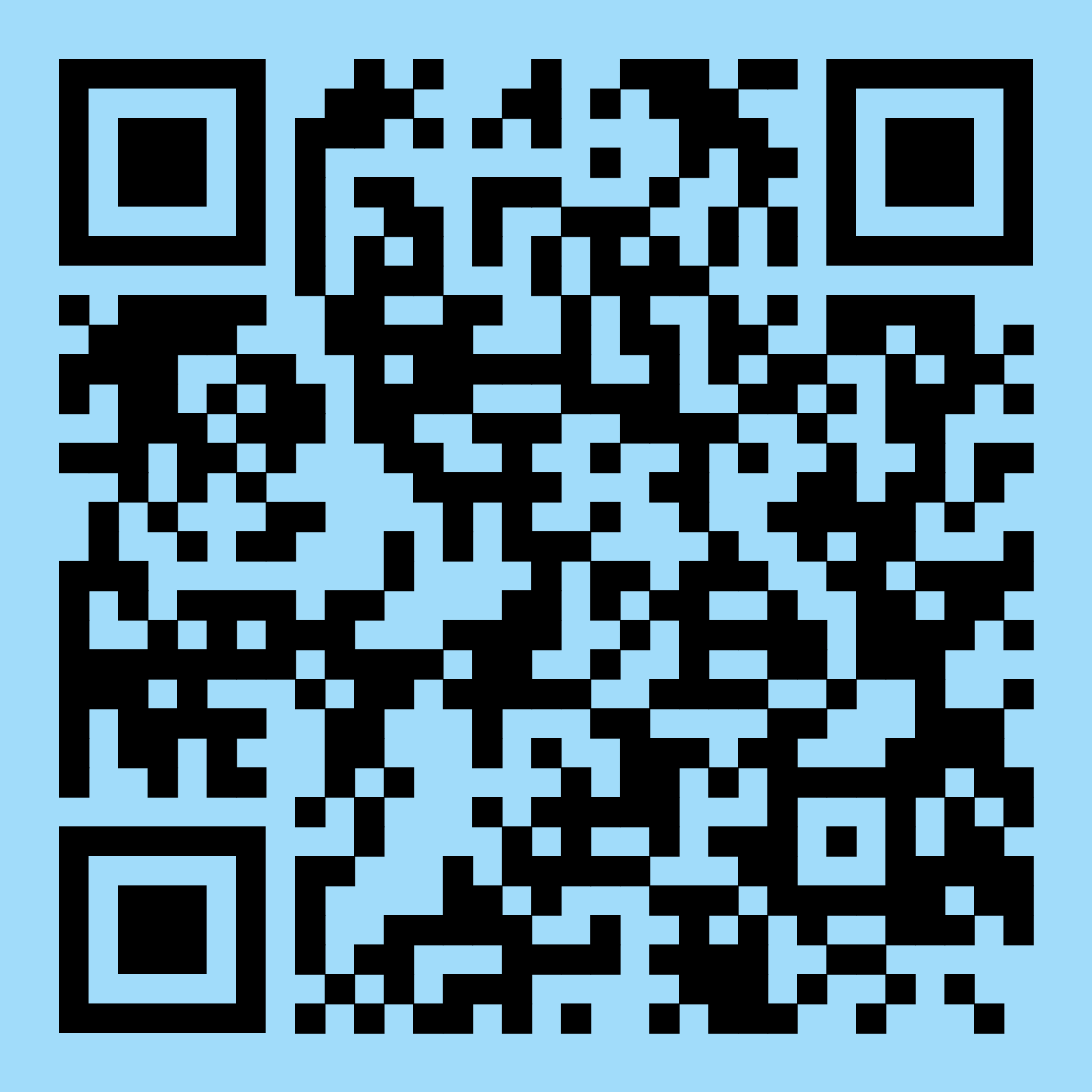 «Апрель»
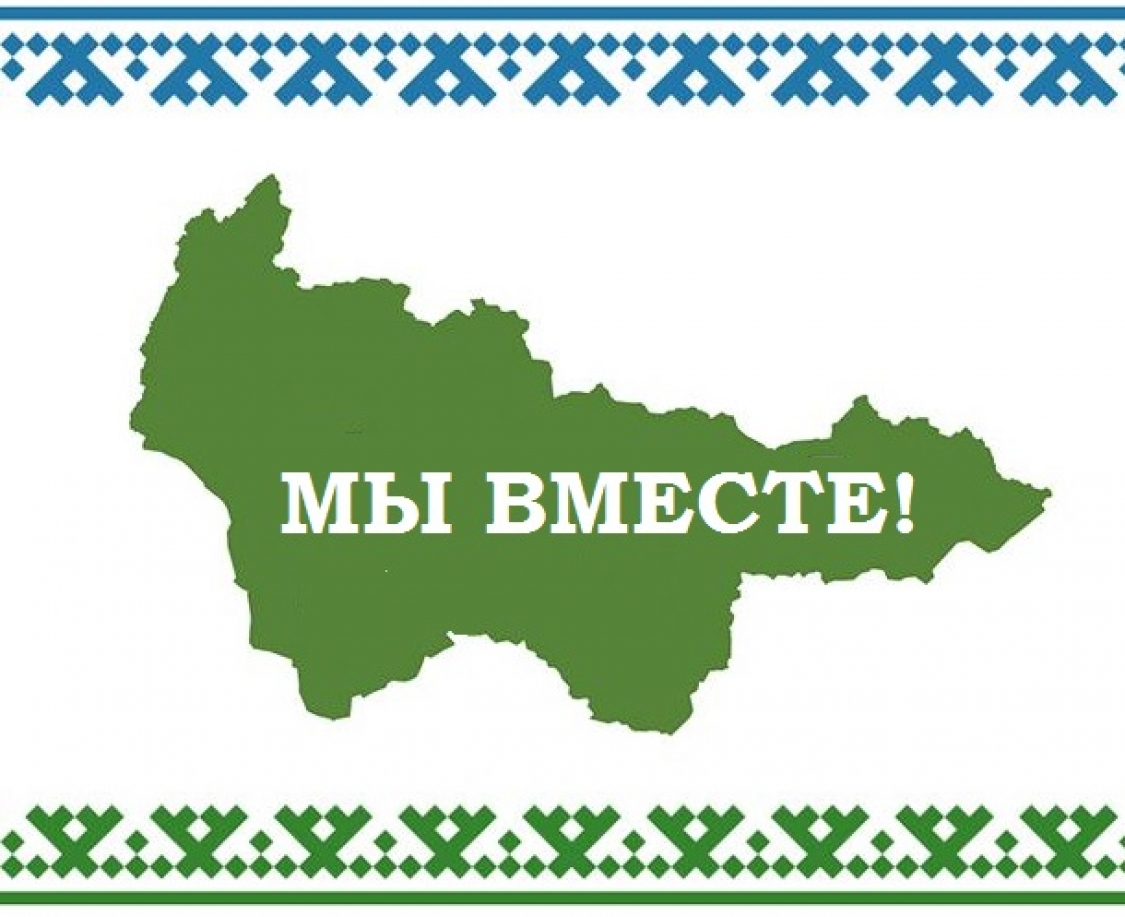 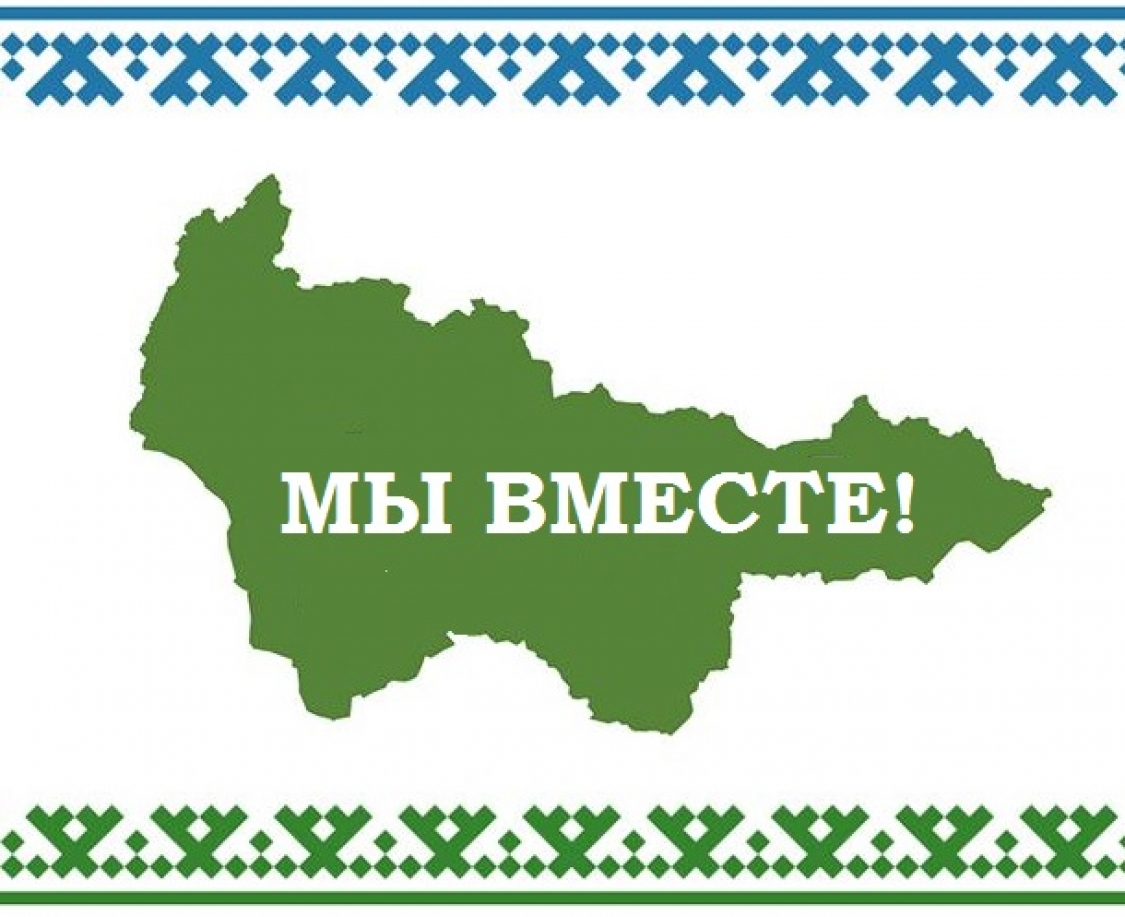 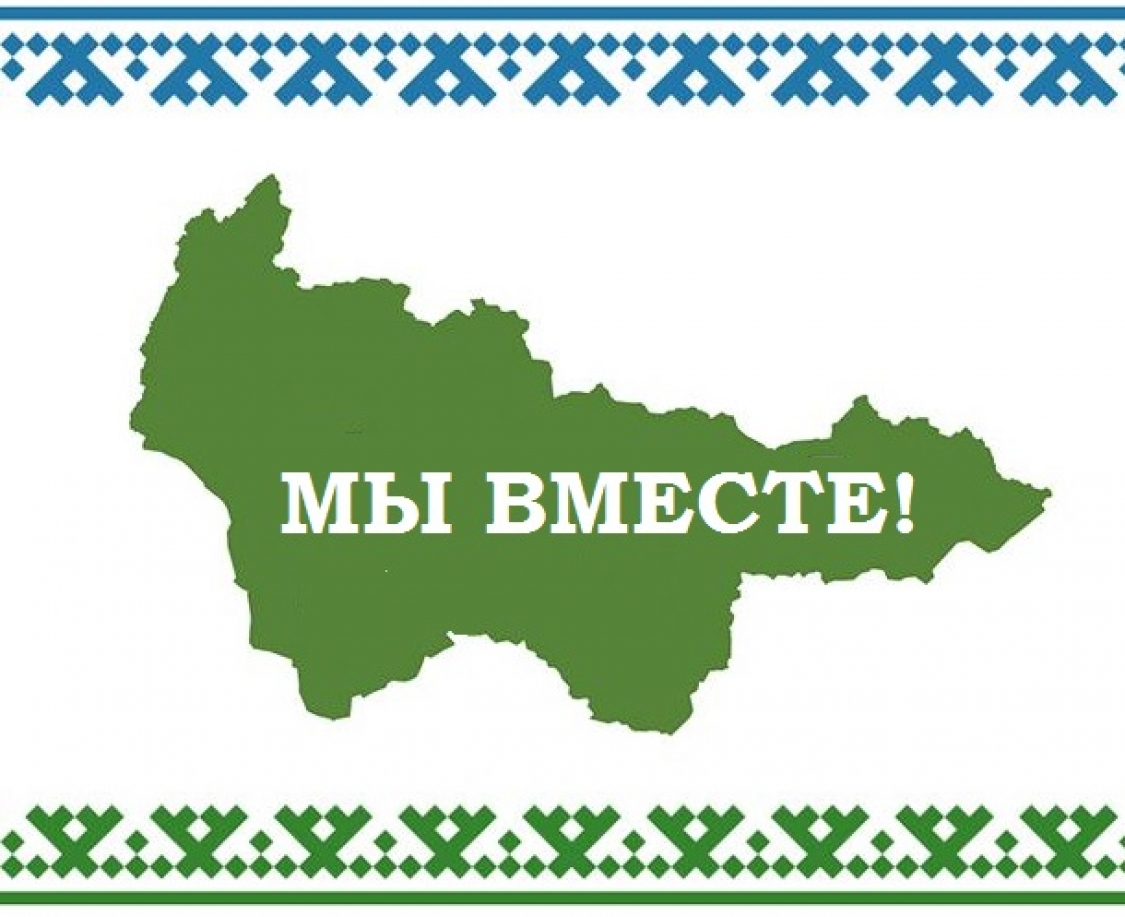 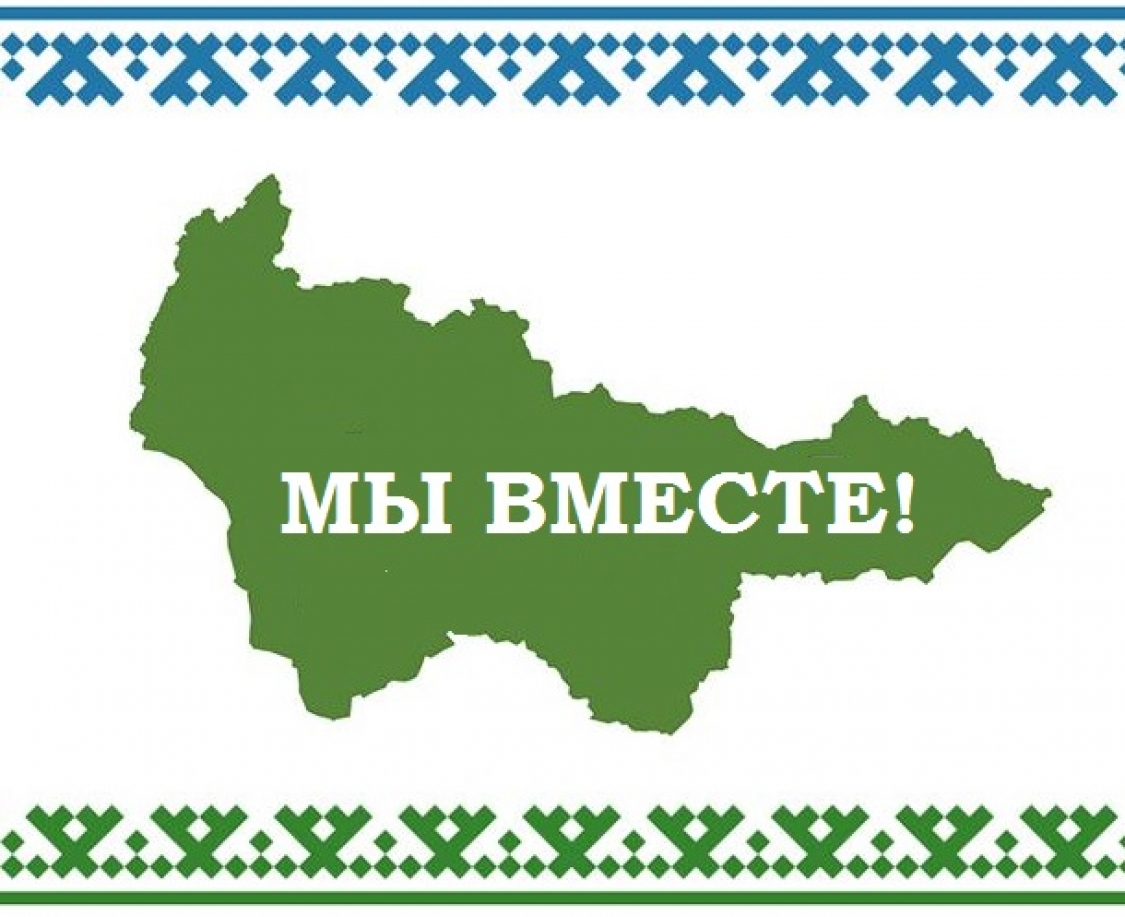 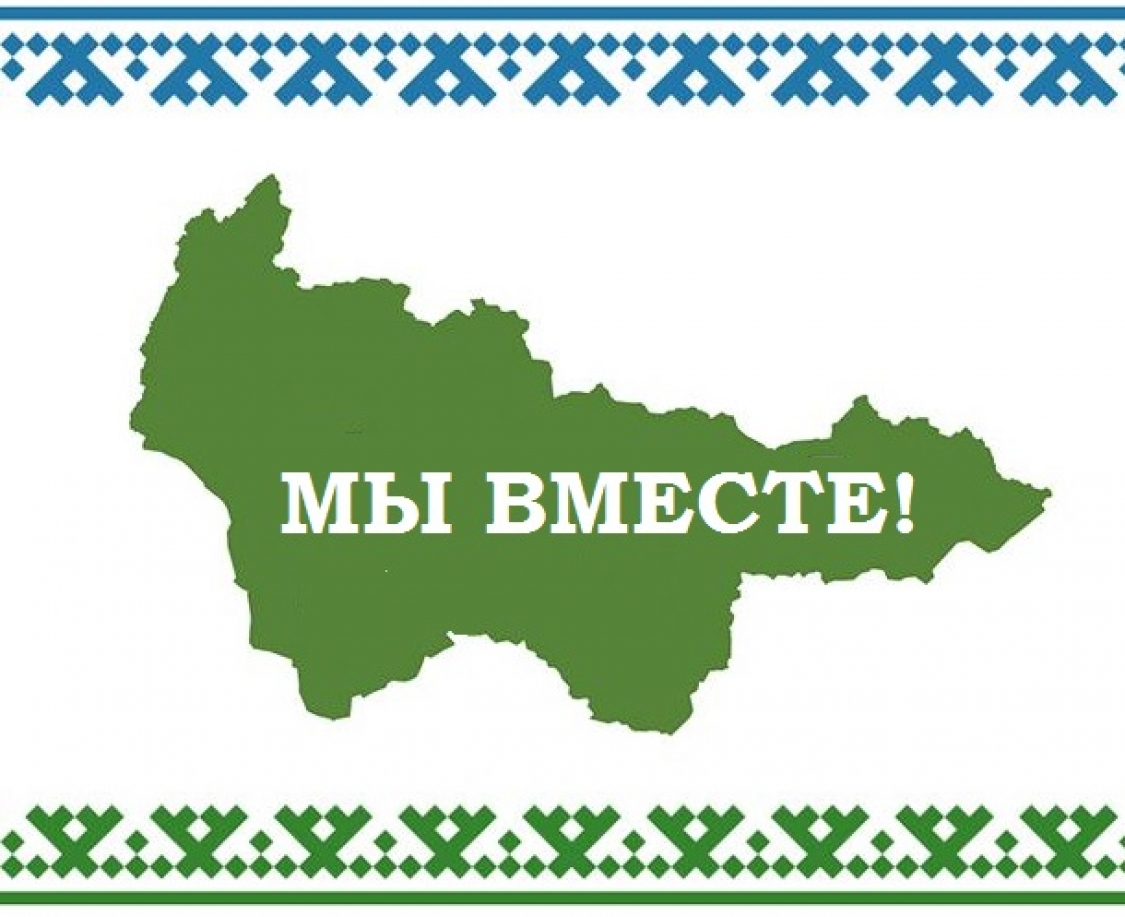 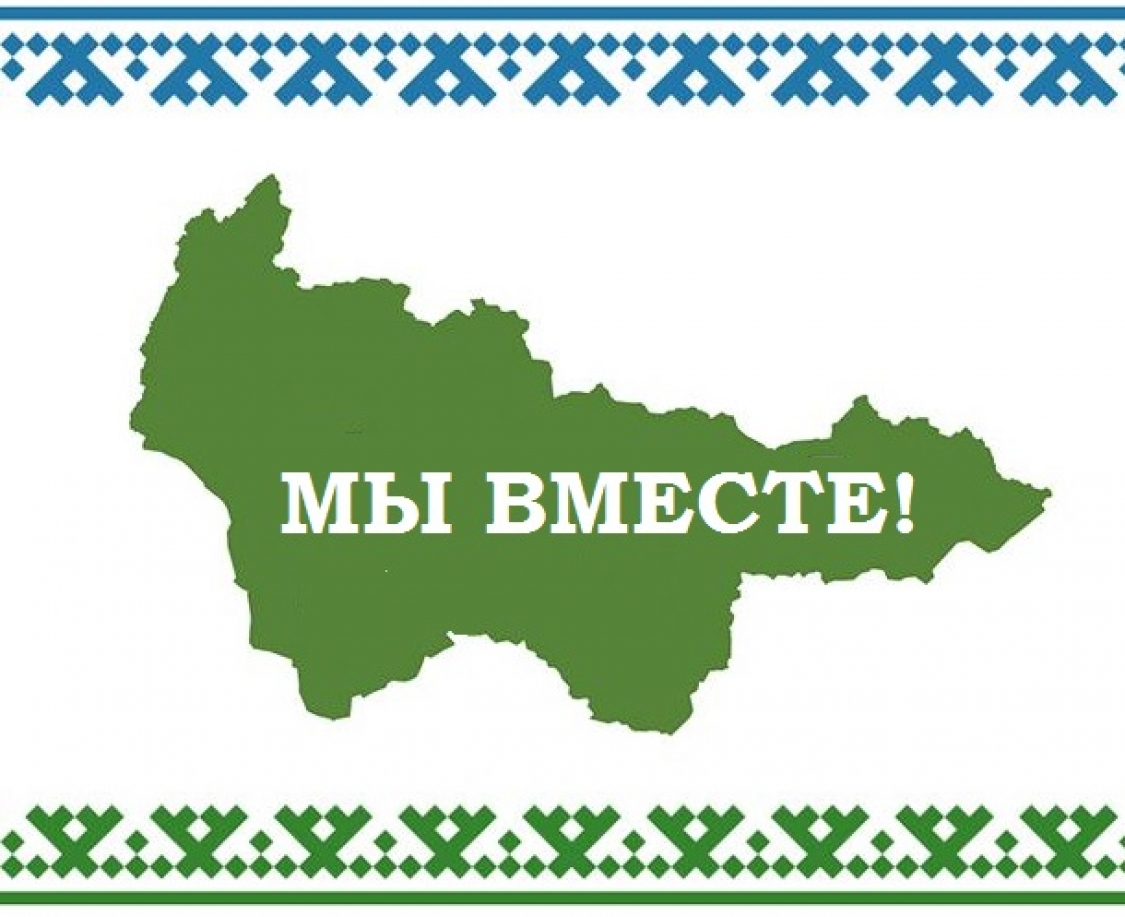 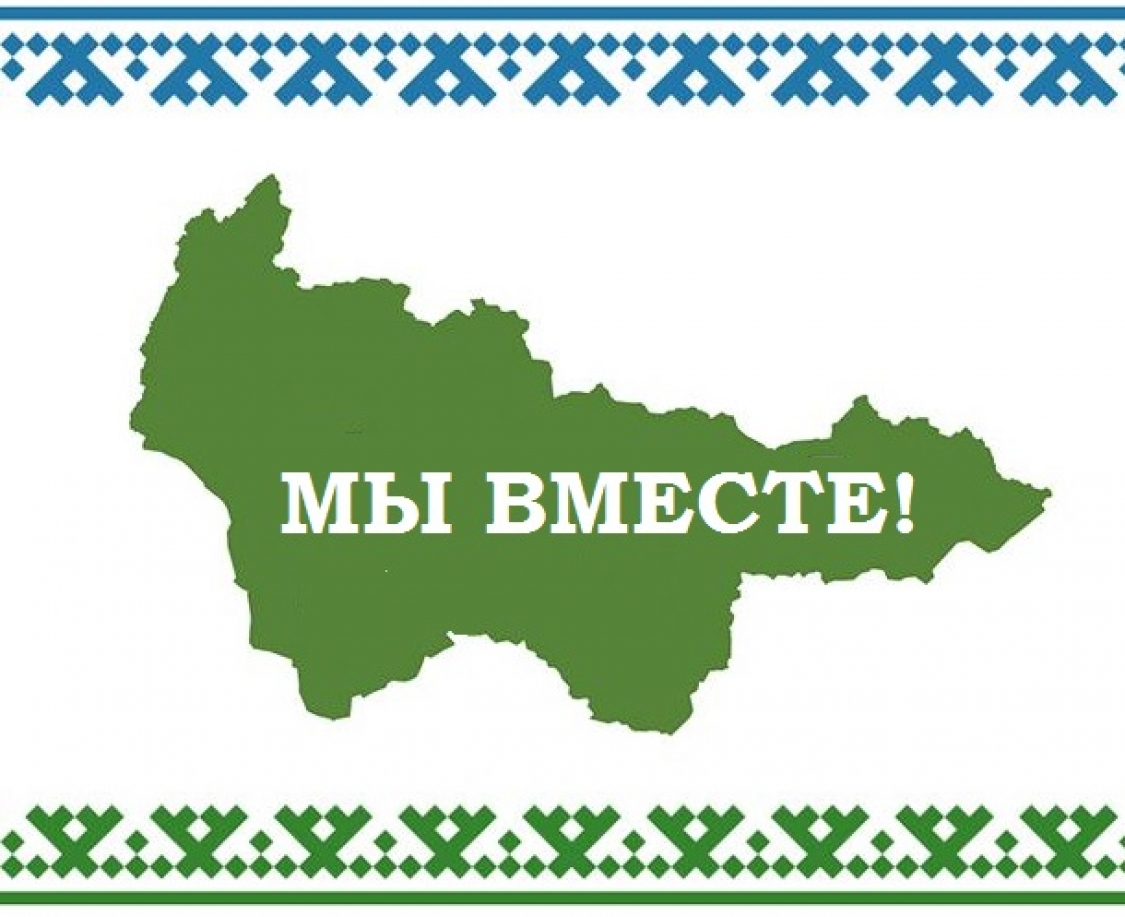 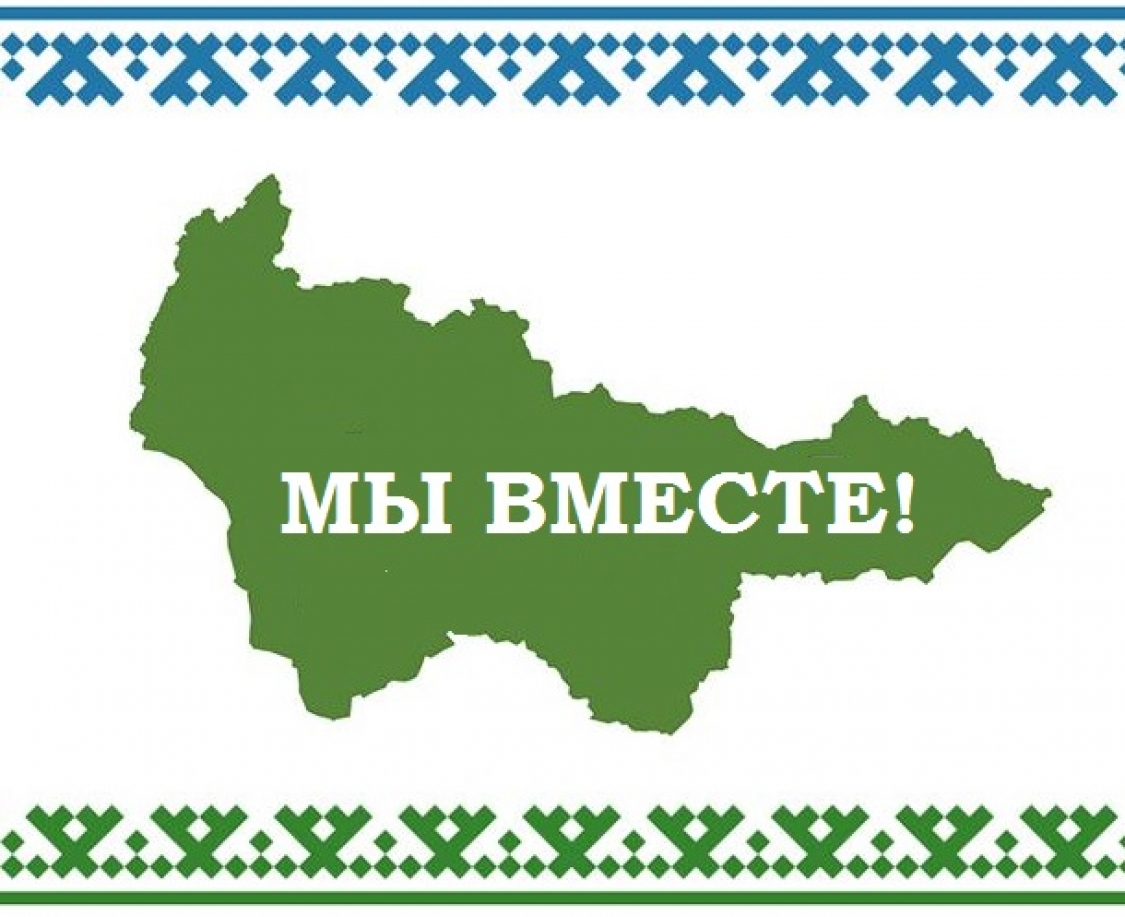 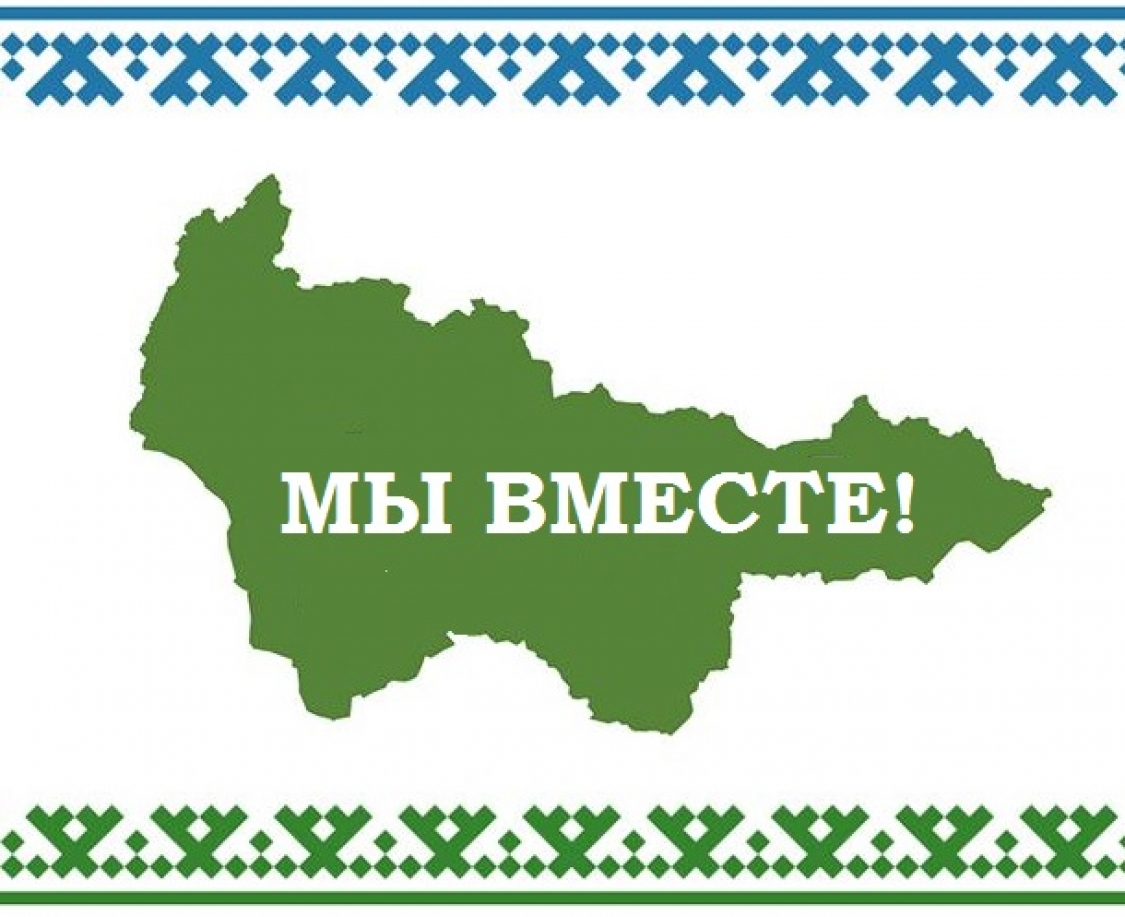 ПЕРСПЕКТИВЫ РАЗВИТИЯ  ПРОЕКТА  «ДОБРО2»
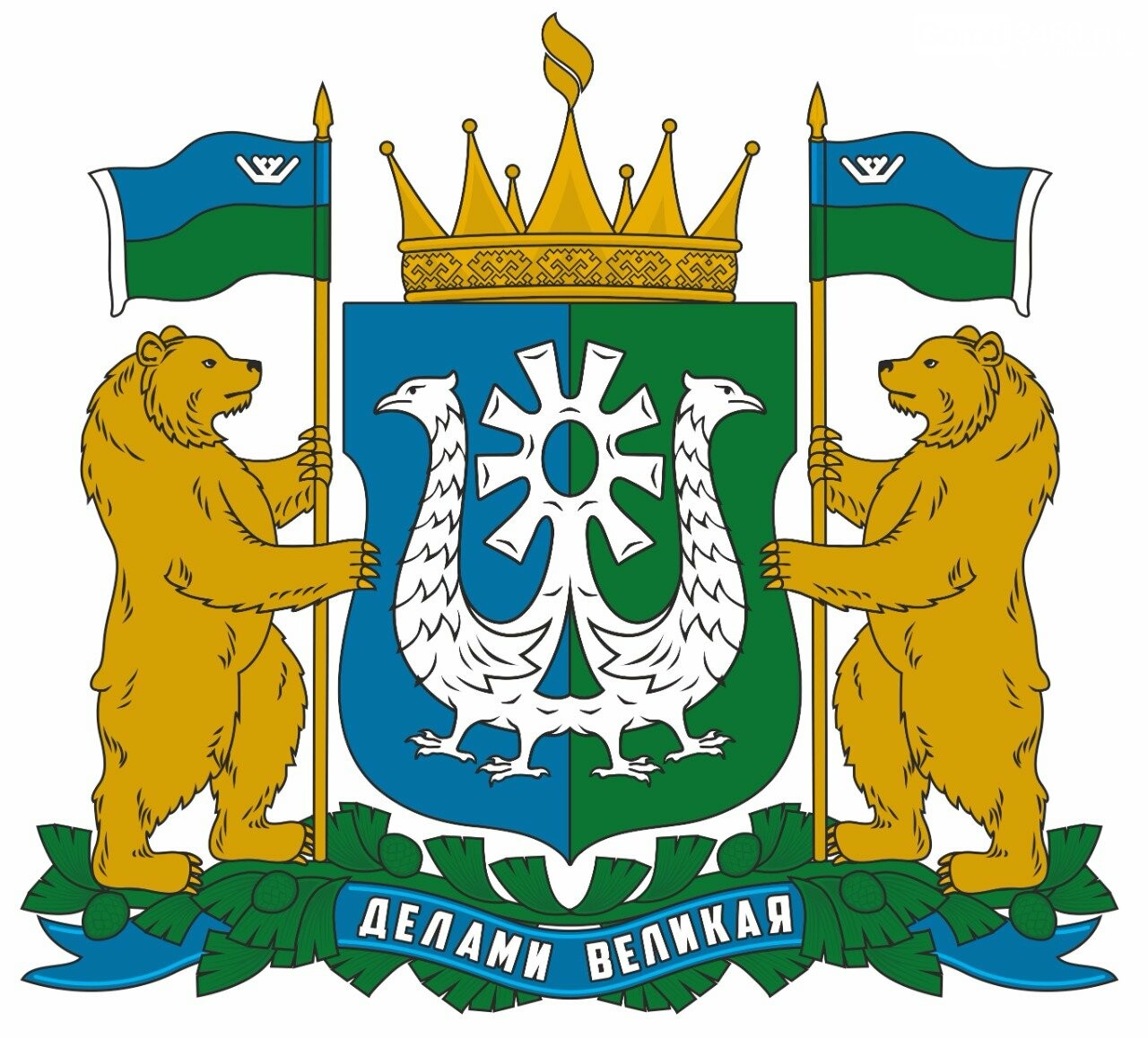 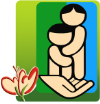 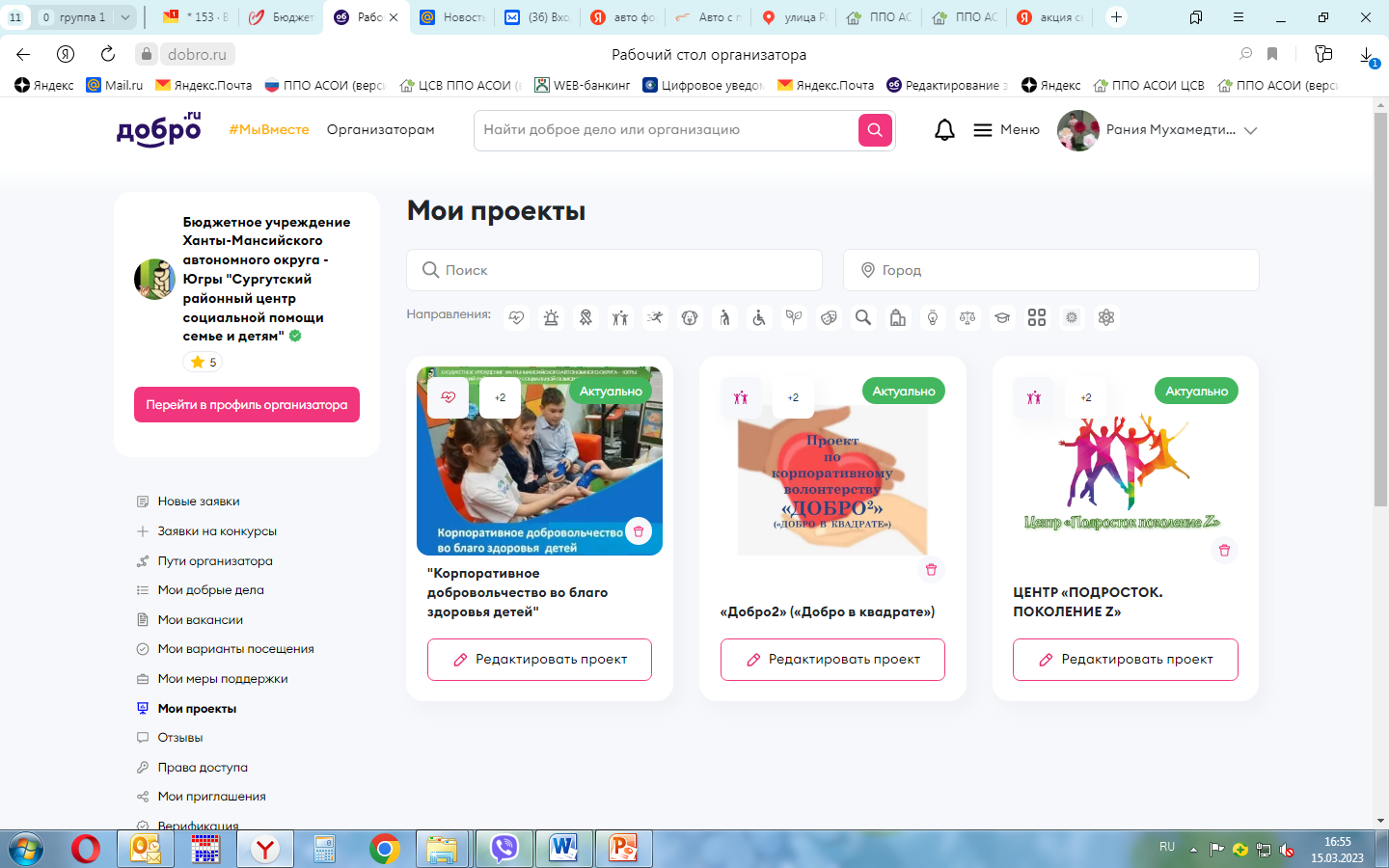 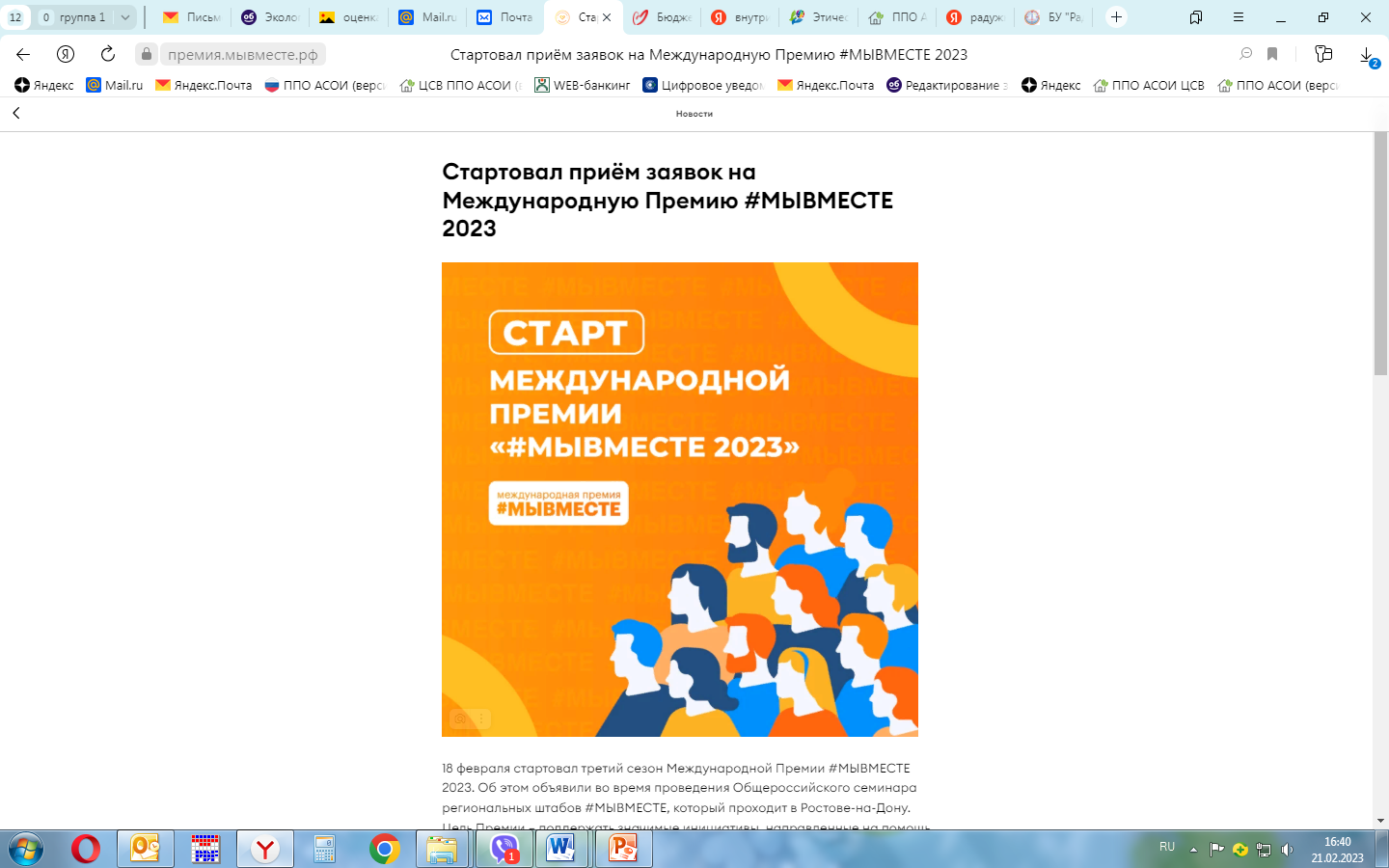 2023 год
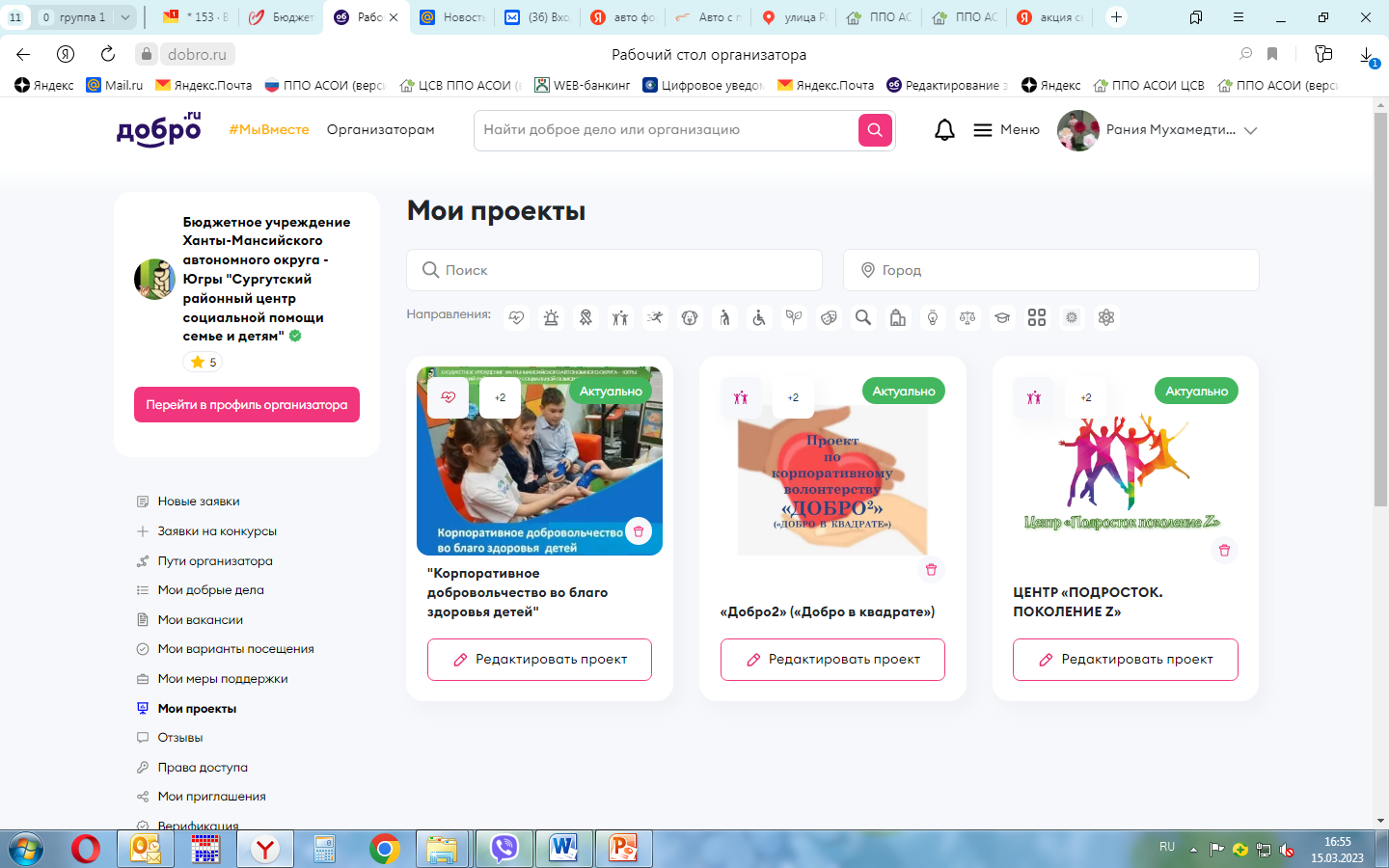 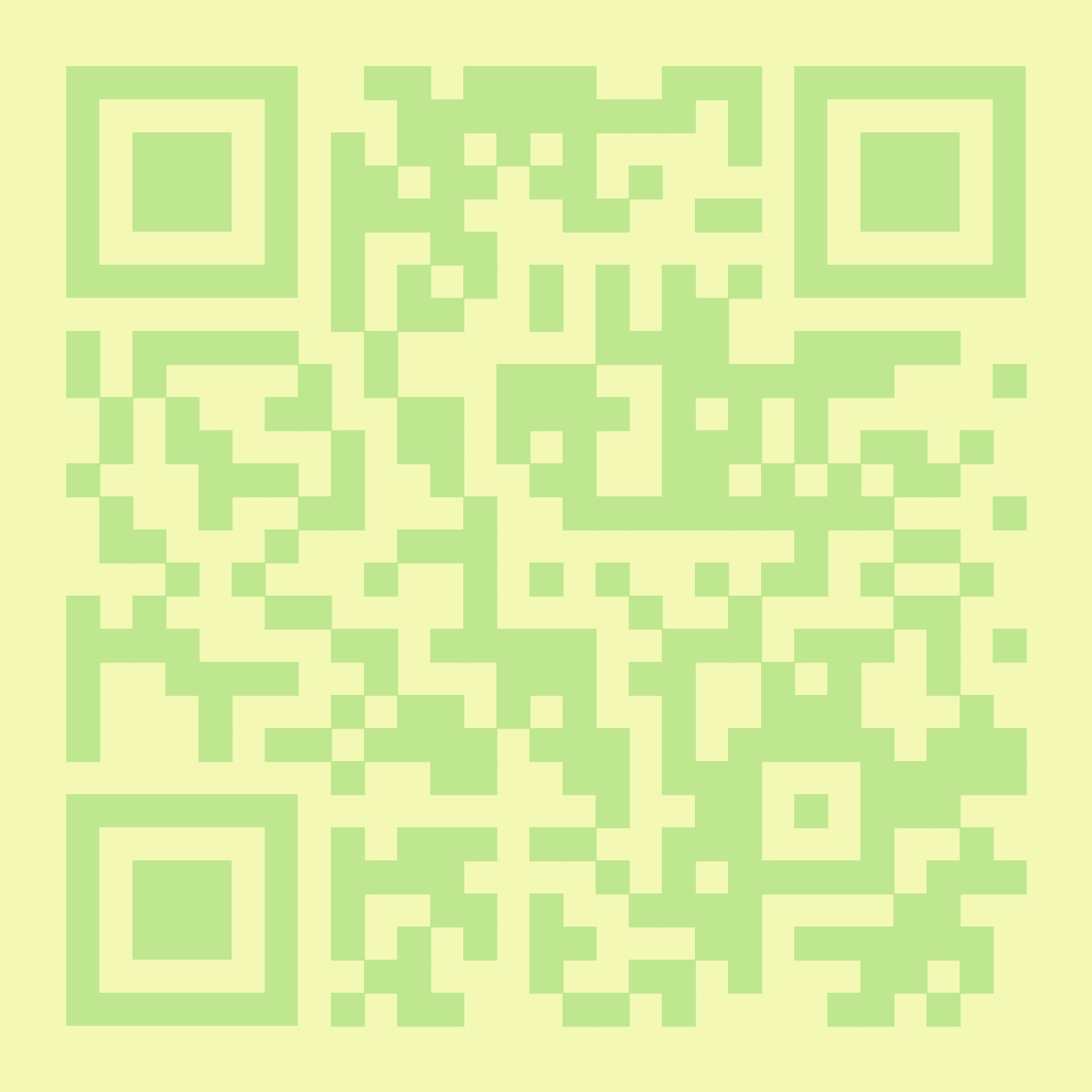 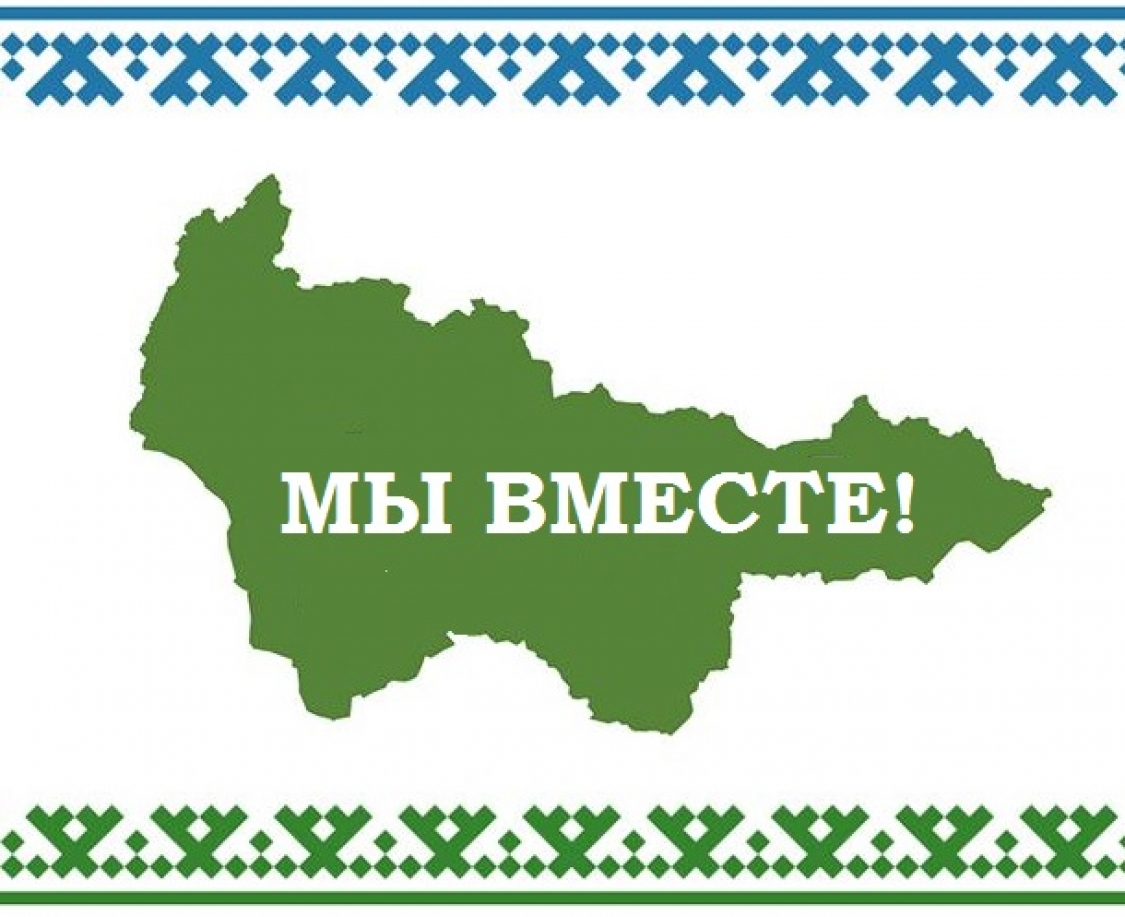 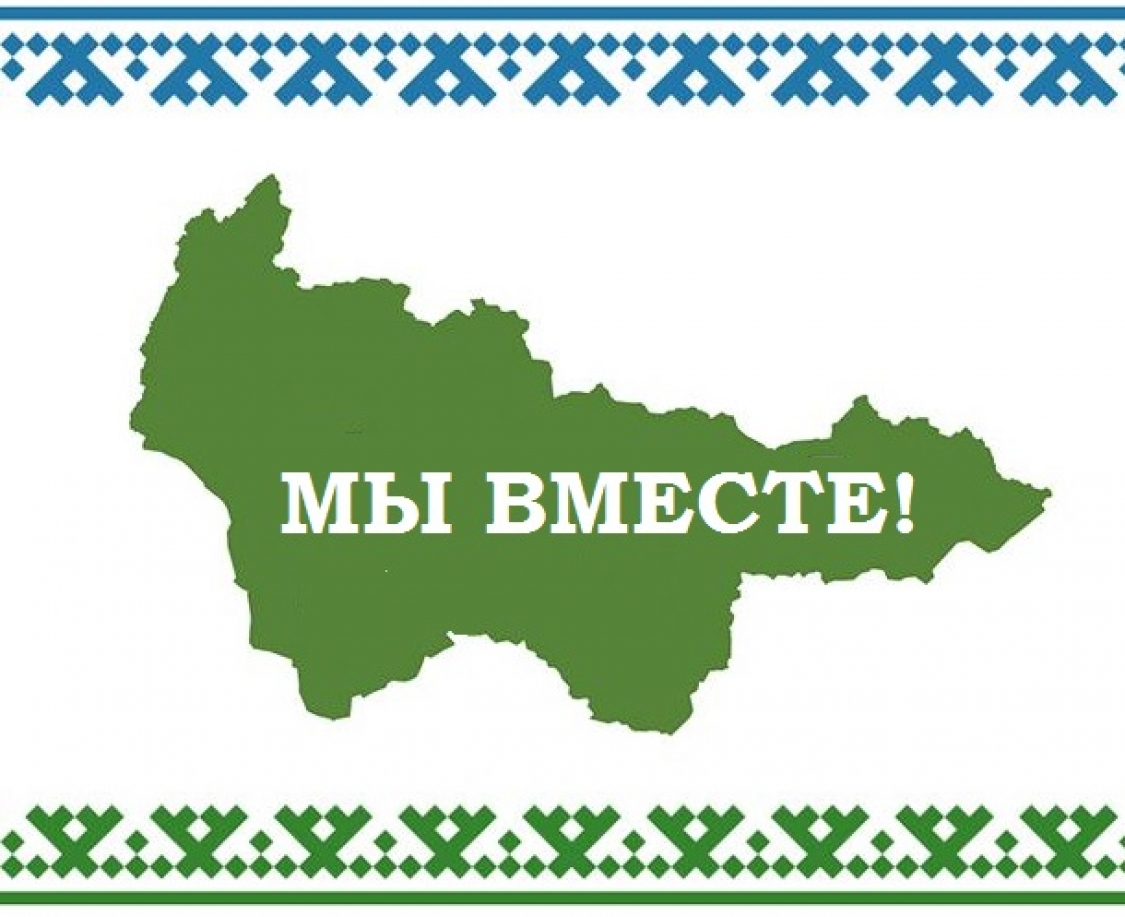 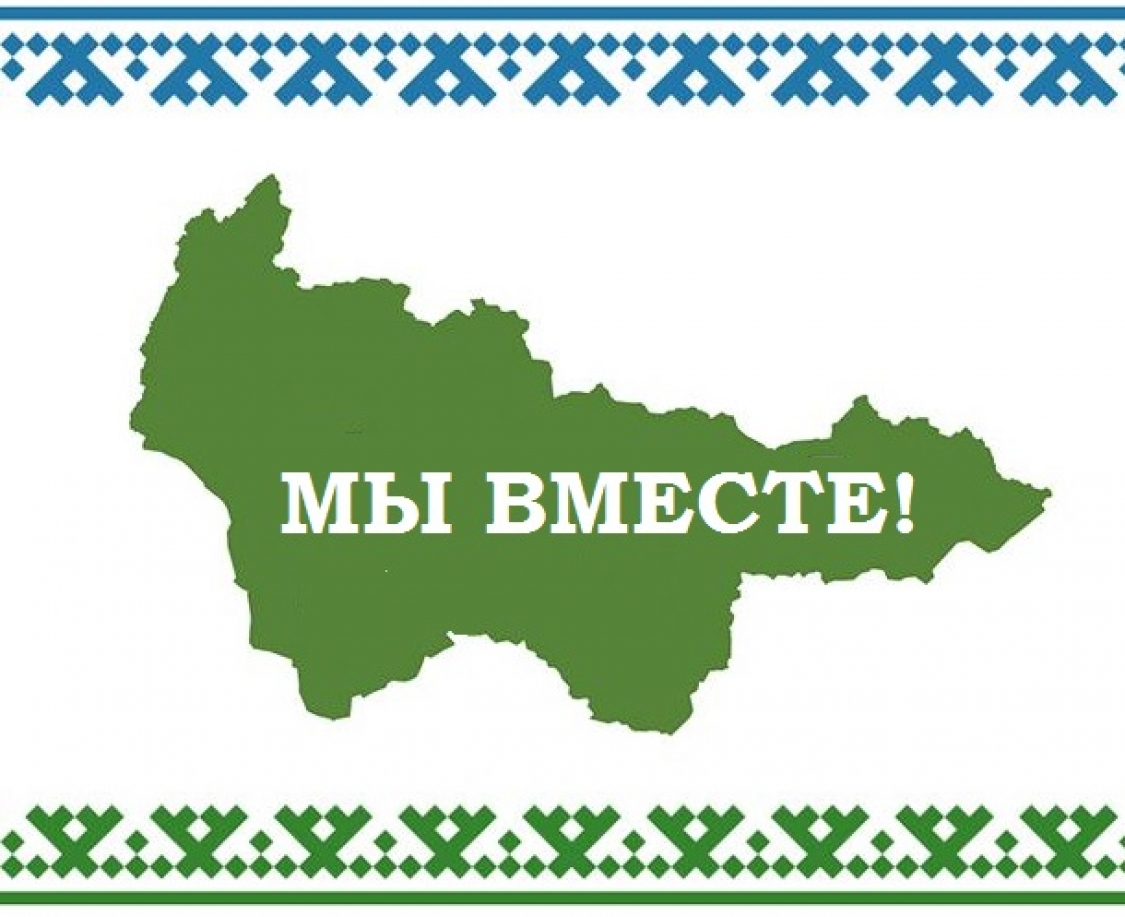 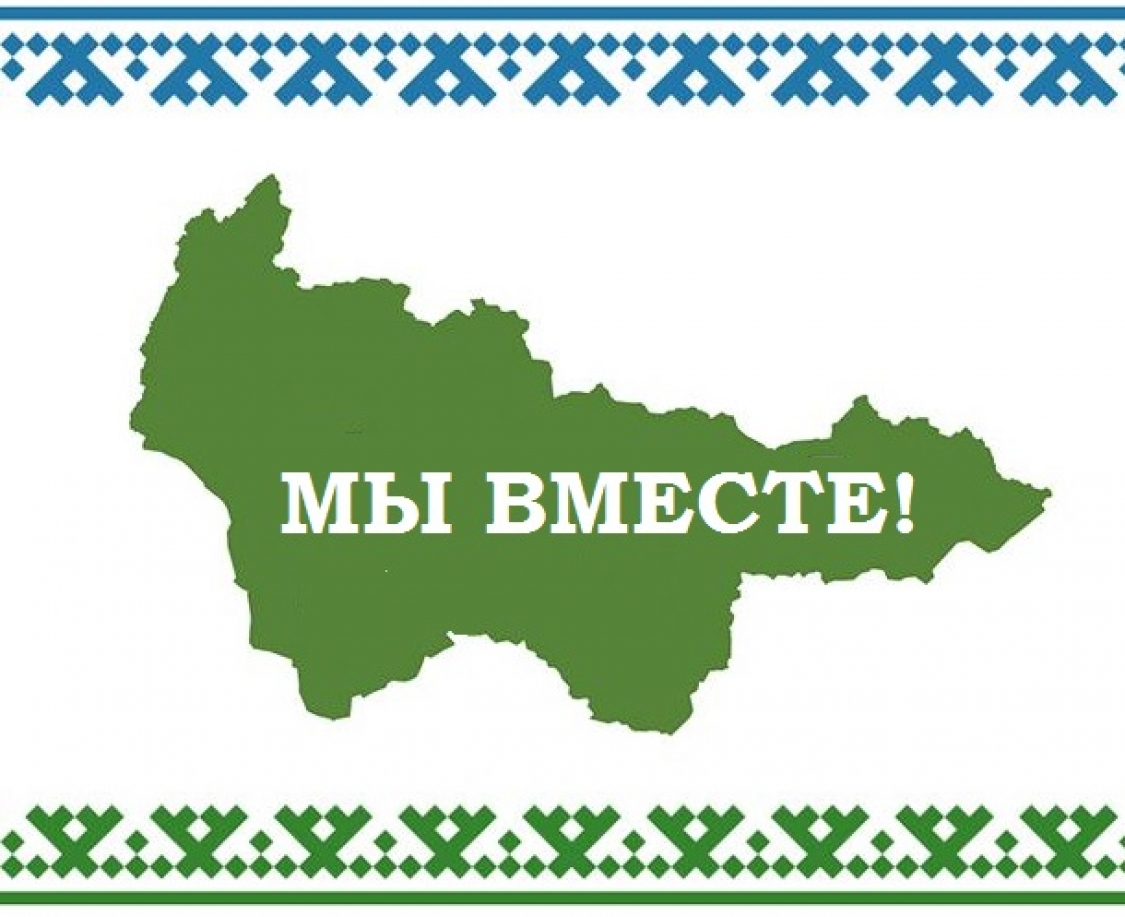 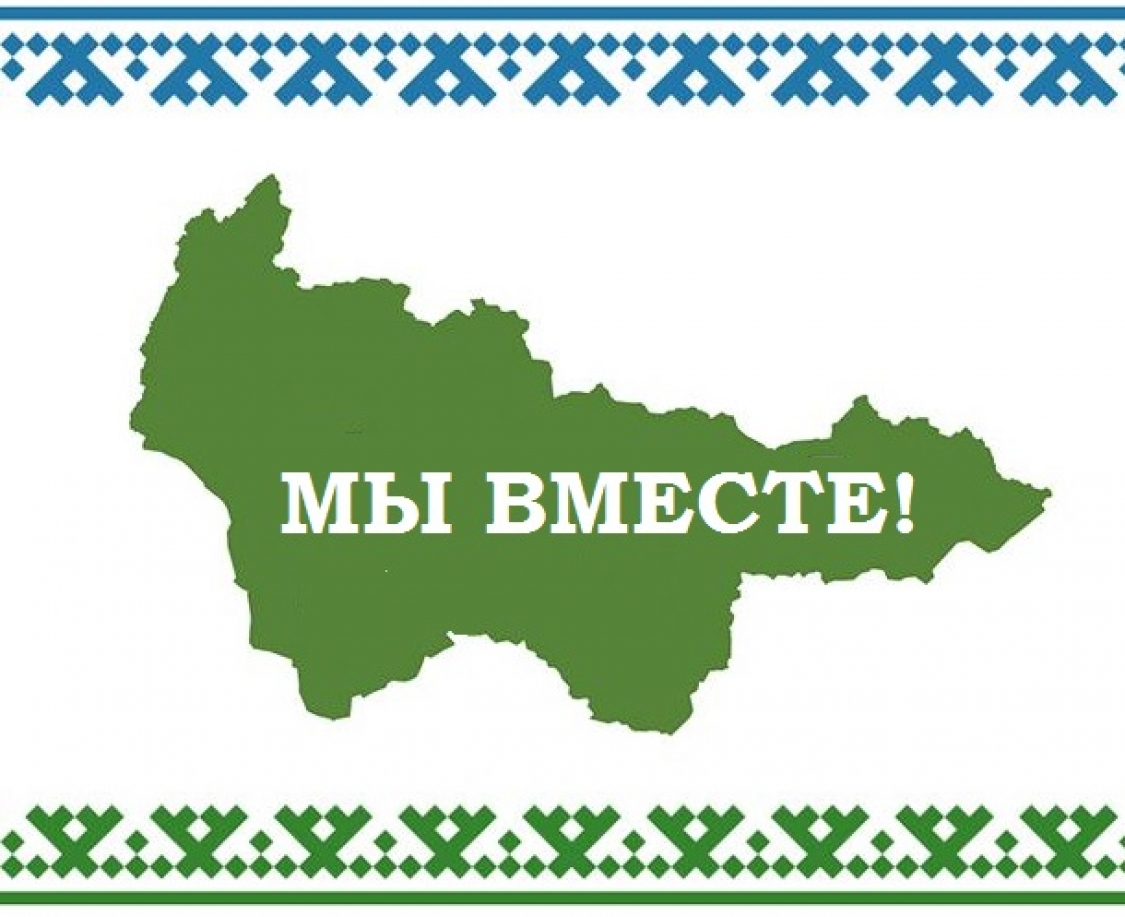 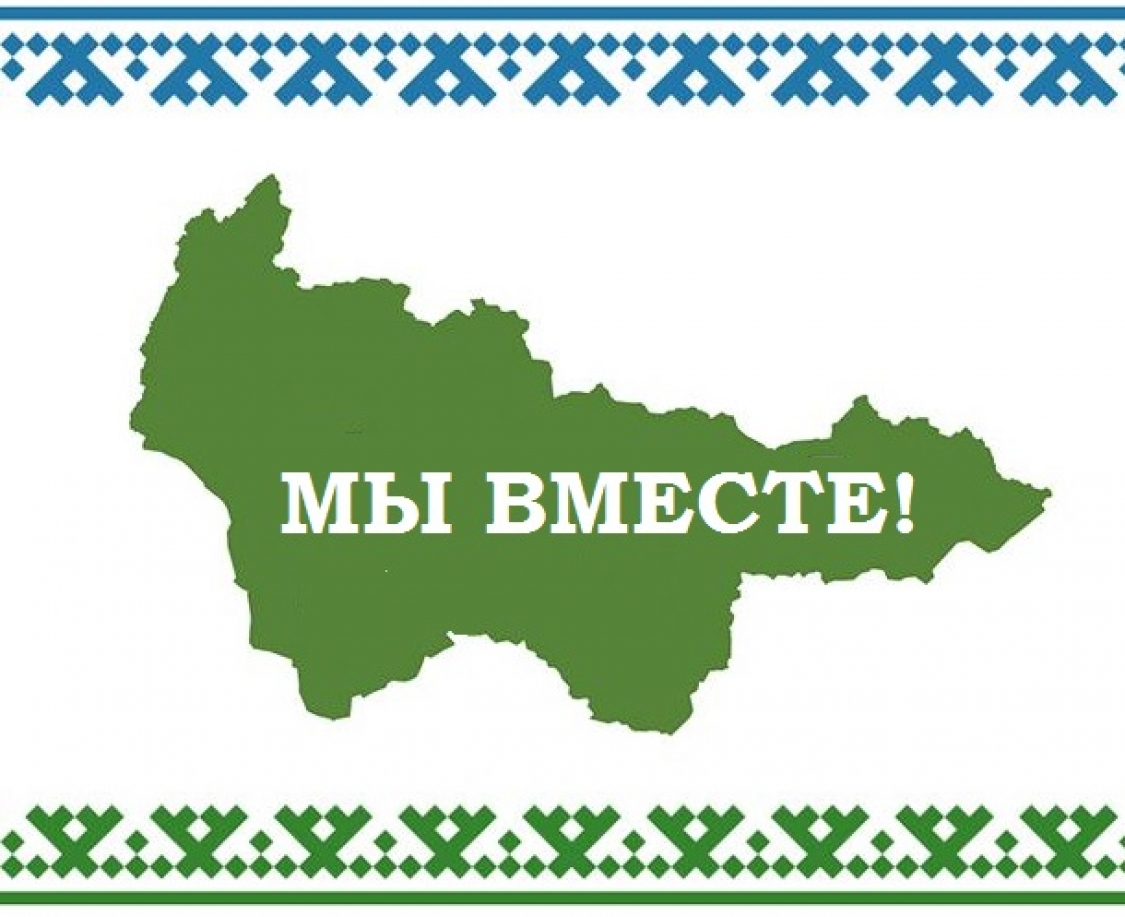 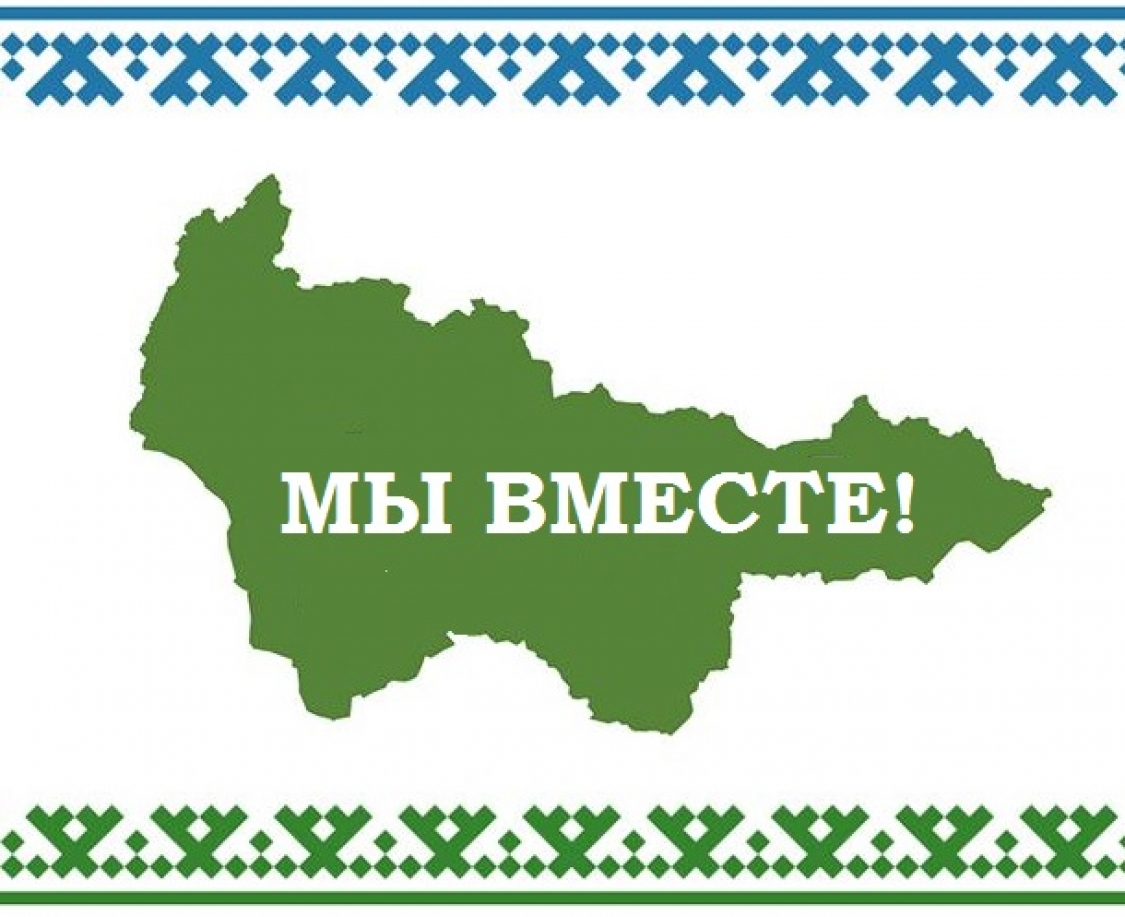 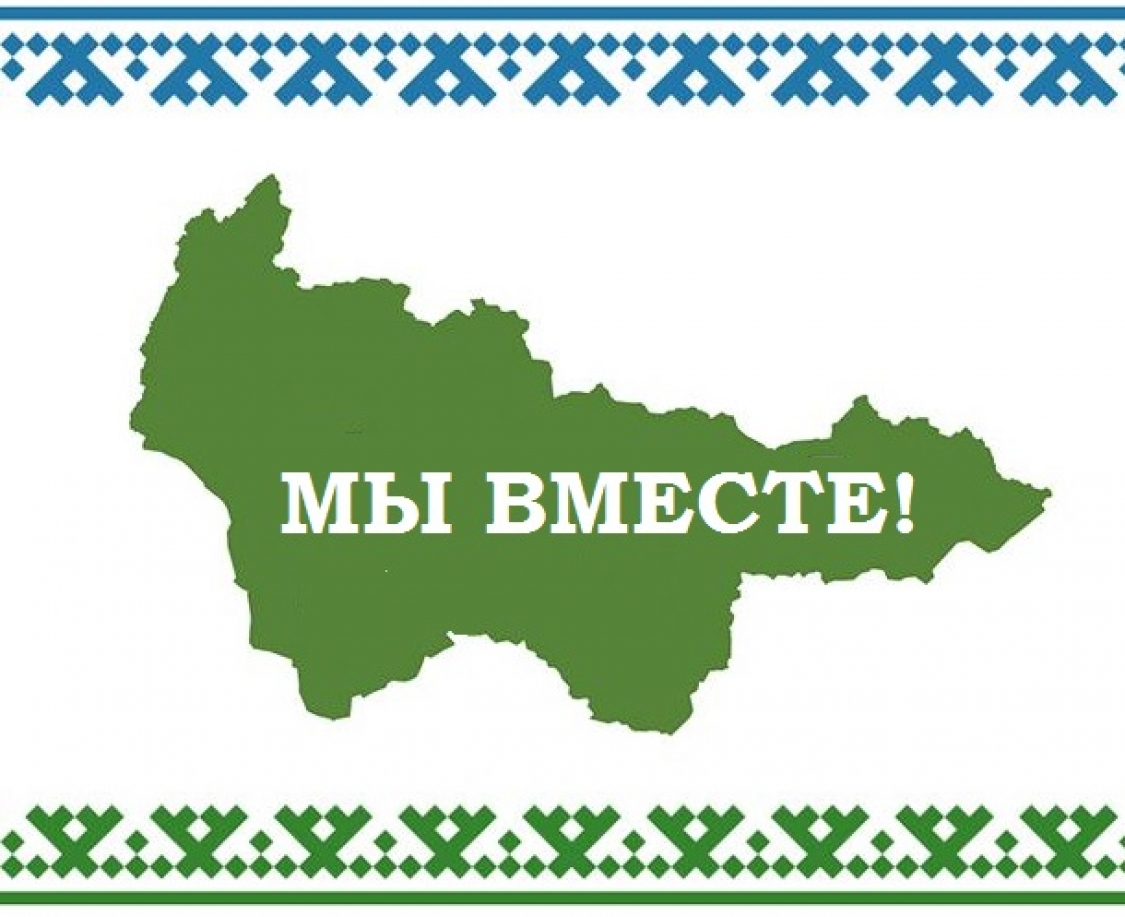 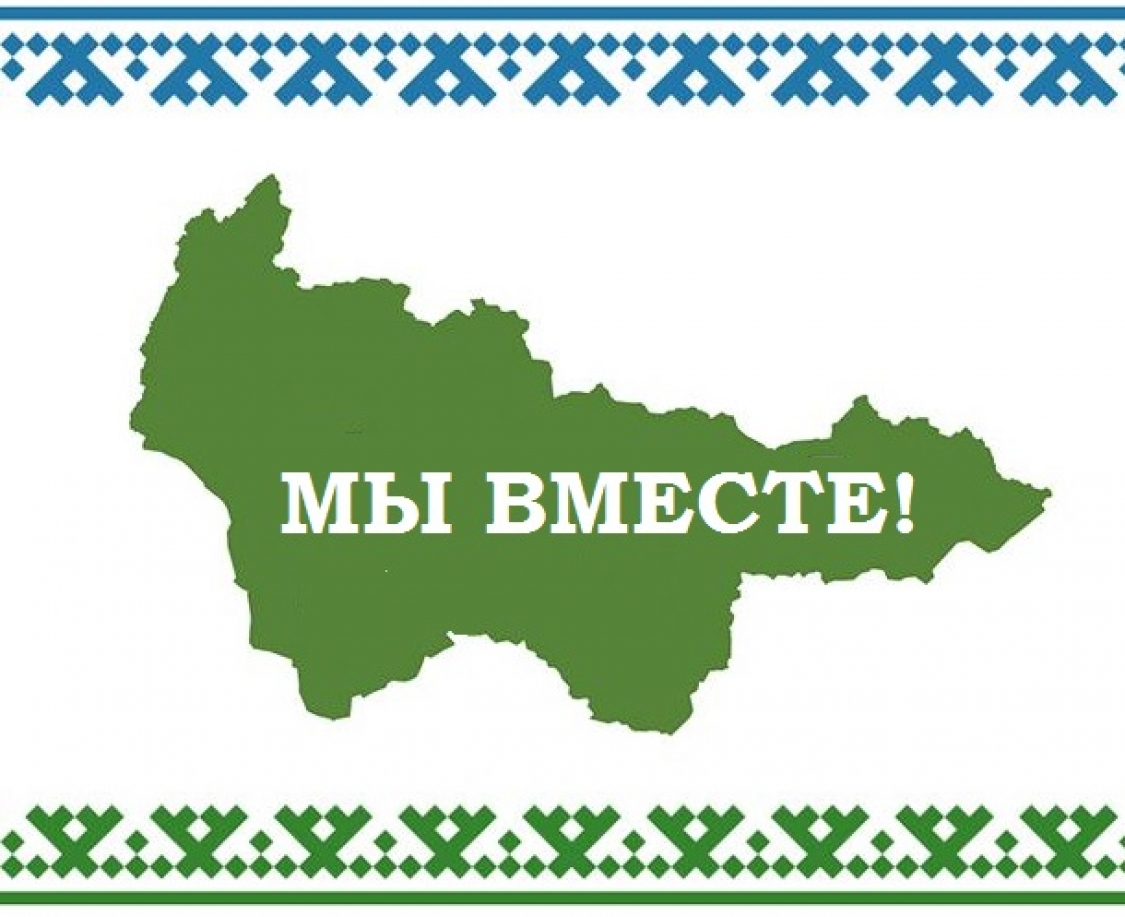 Ханты-Мансийский автономный округ – Югра 
Бюджетное учреждение Ханты-Мансийского автономного округа - Югры 
"Сургутский районный центр социальной помощи семье и детям"
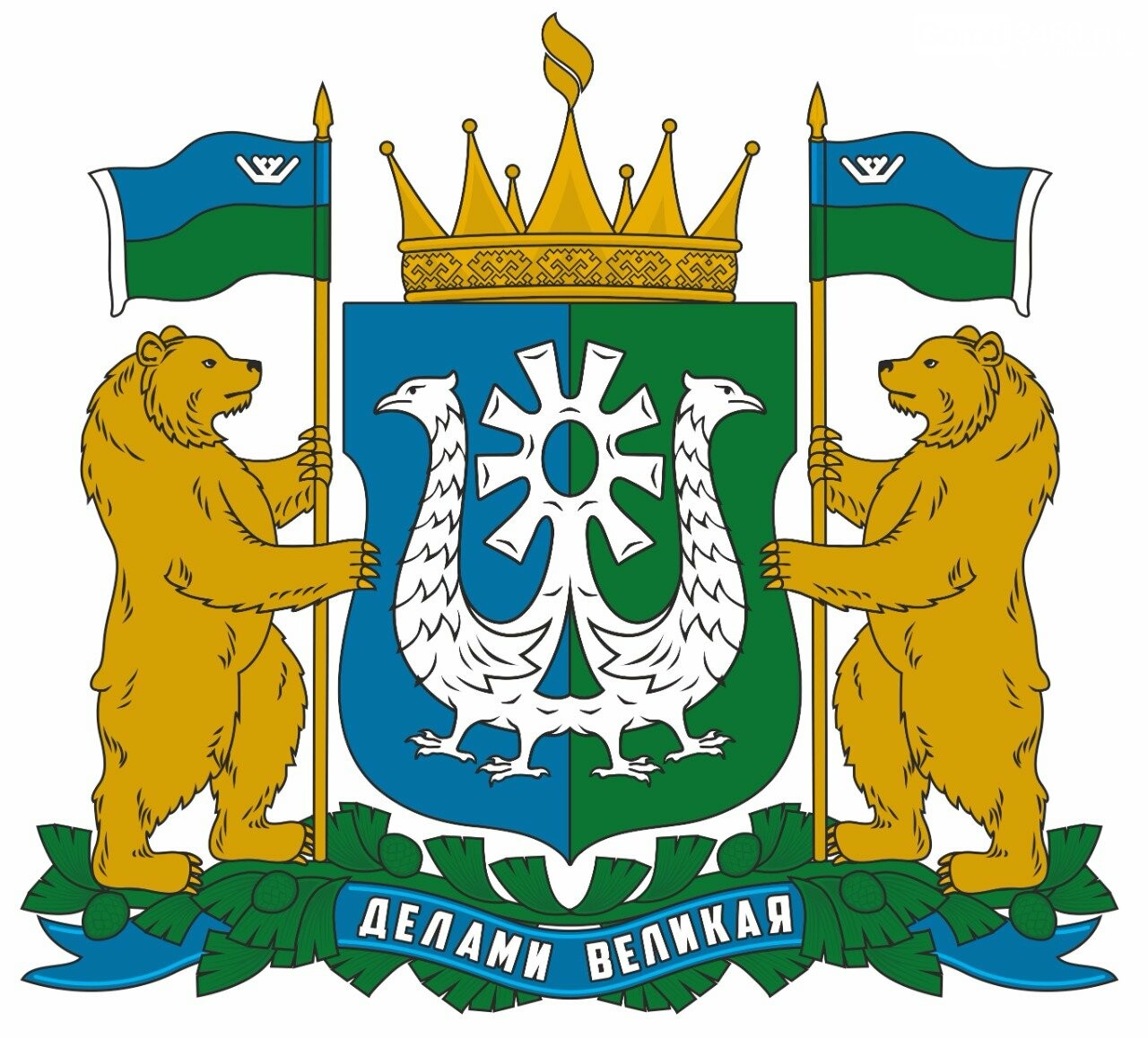 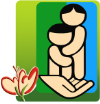 Наш адрес: Сургутский район, г.п. Барсово, ул. Сосновый бор, 34.
Тел.: +7 3462 740 555 
Эл. почта:  SurRCPSD@admhmao.ru
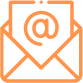 СПАСИБО ЗА ВНИМАНИЕ!
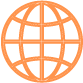 МЫ В СОЦИАЛЬНЫХ СЕТЯХ
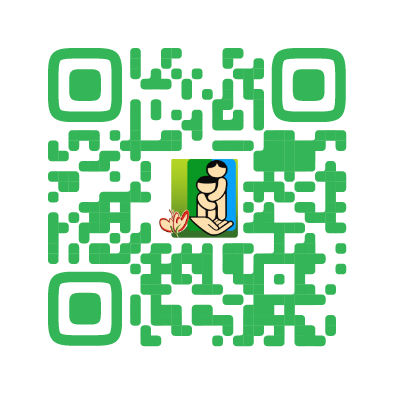 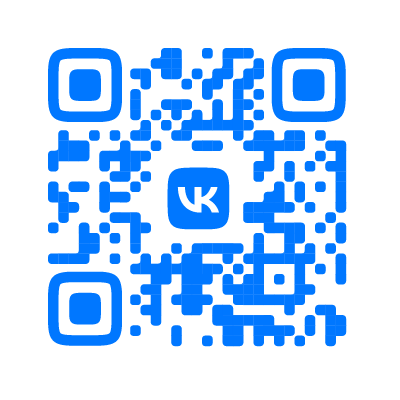 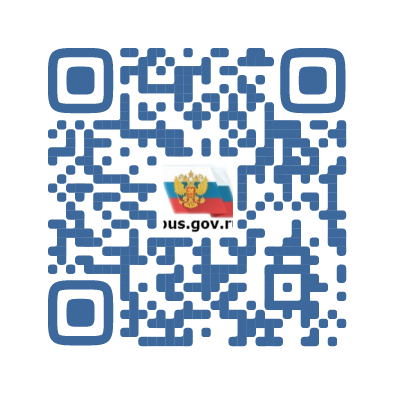 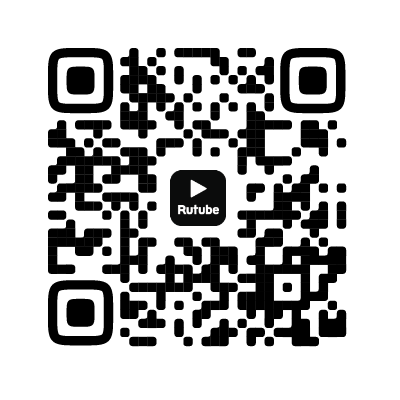 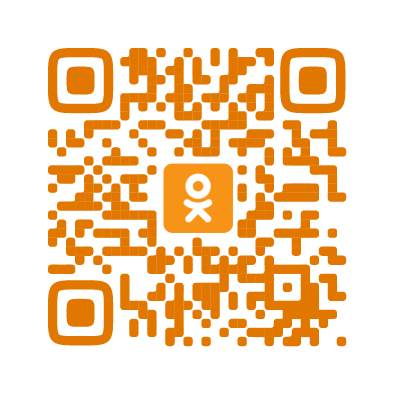 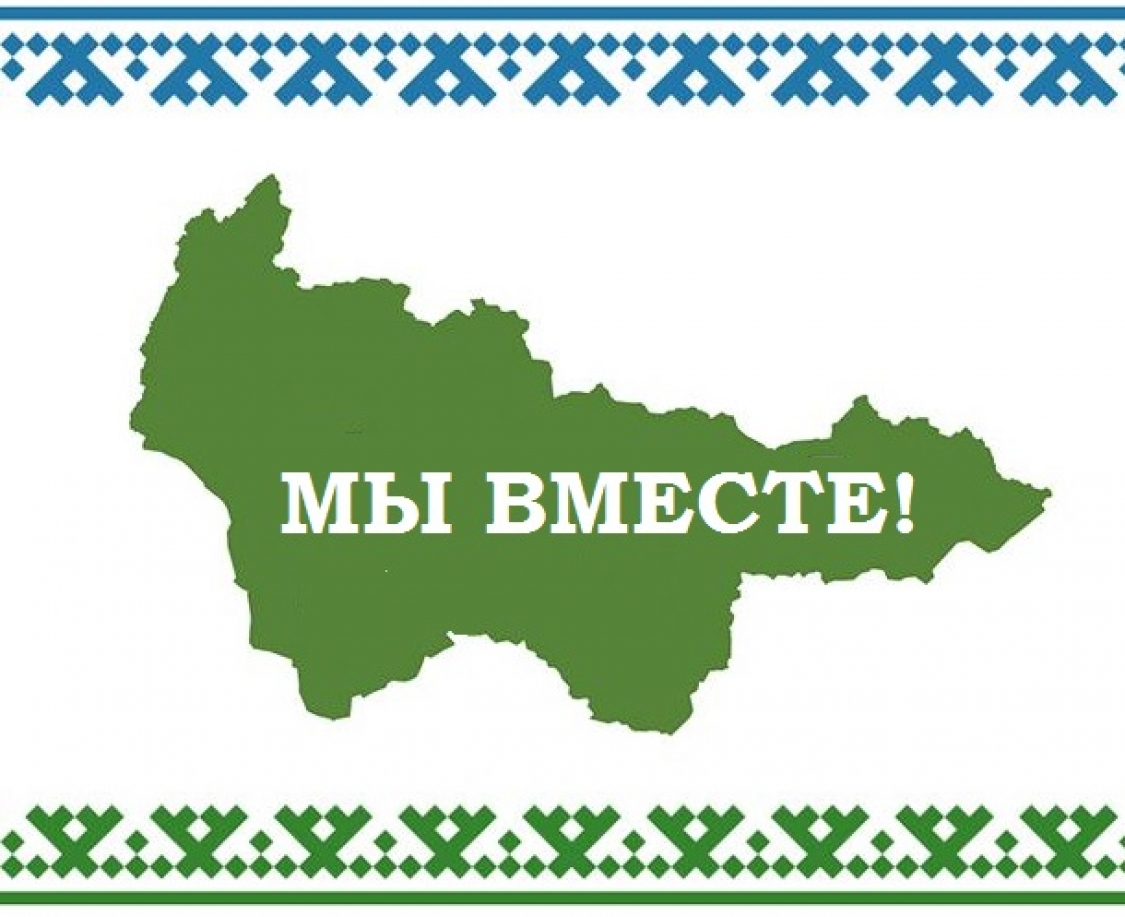 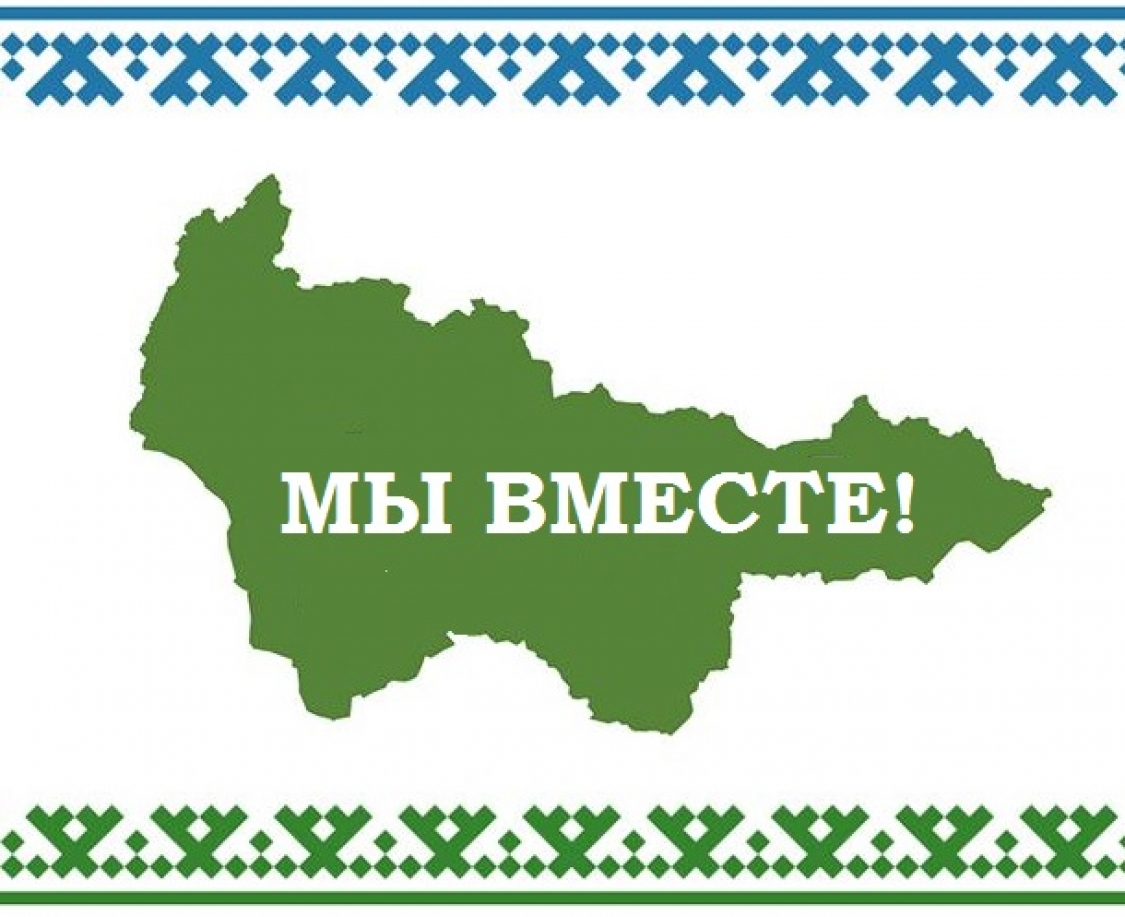 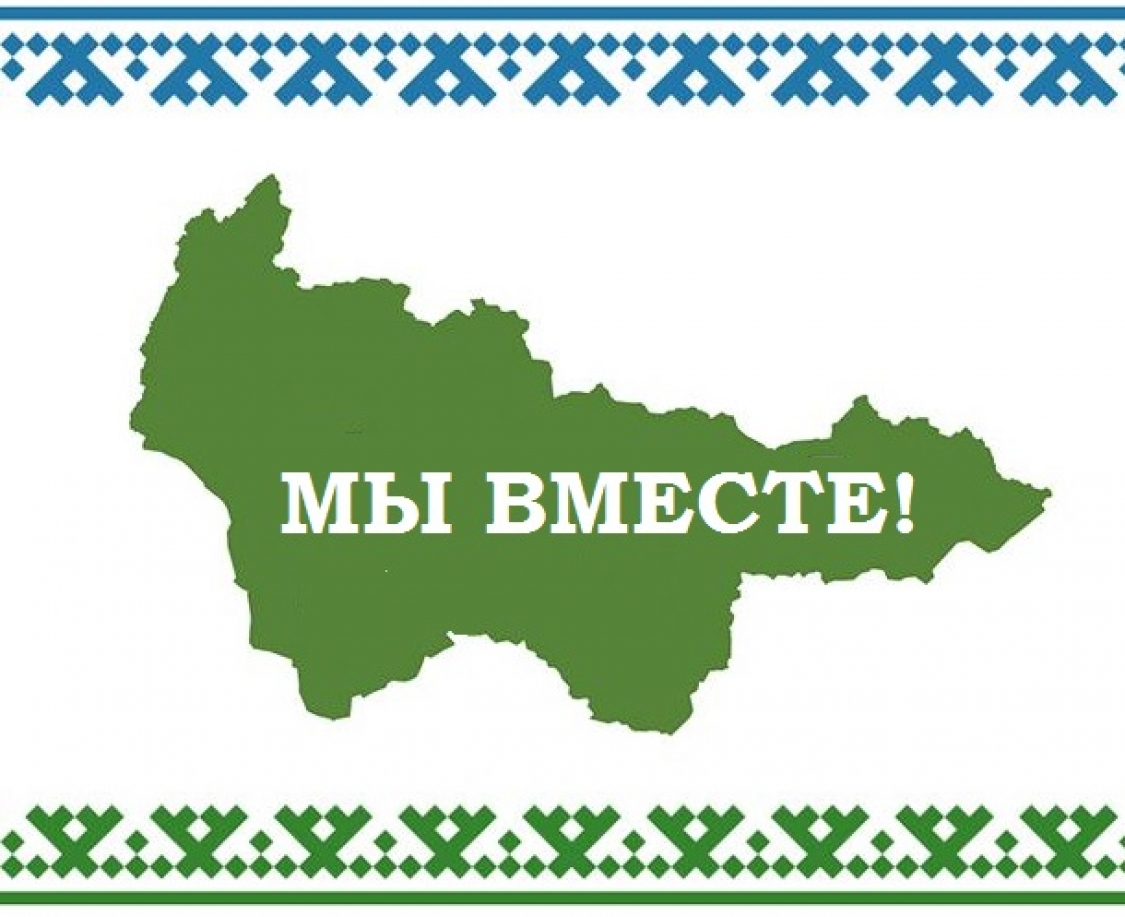 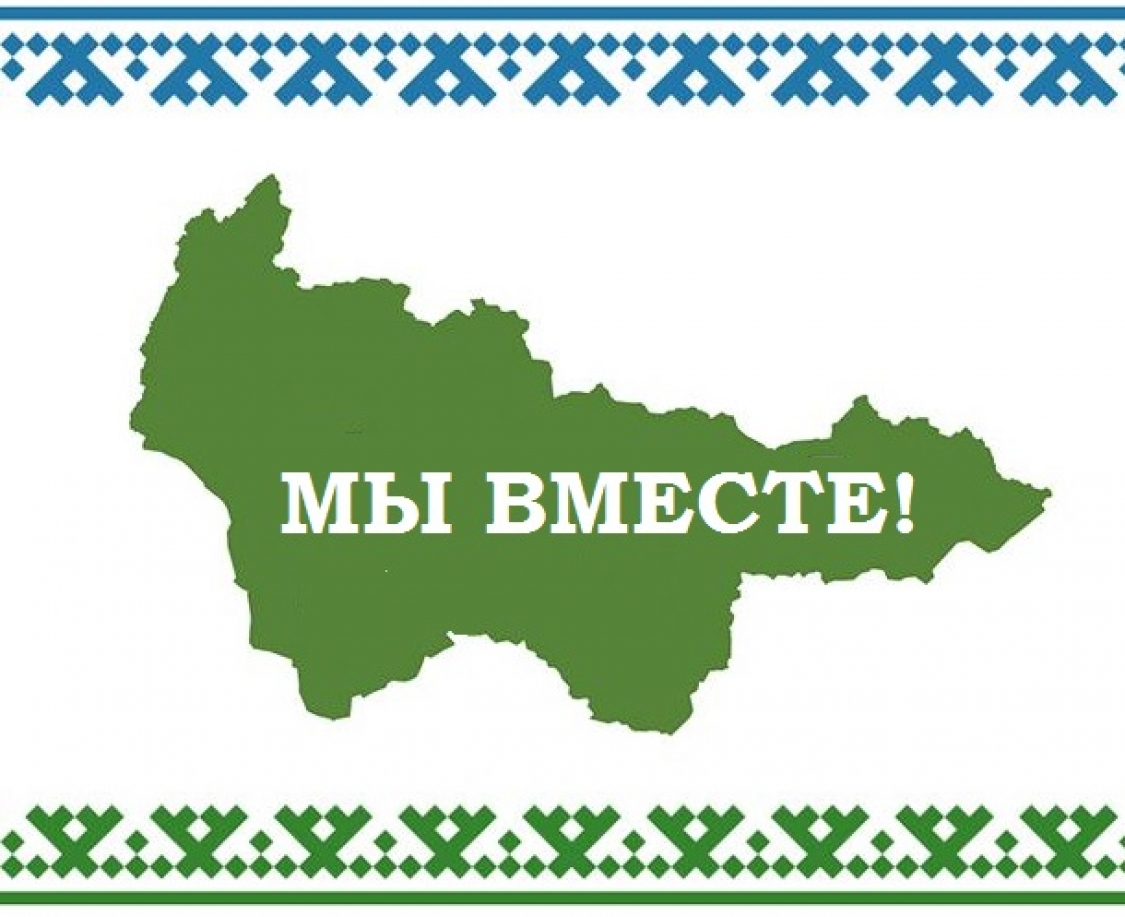 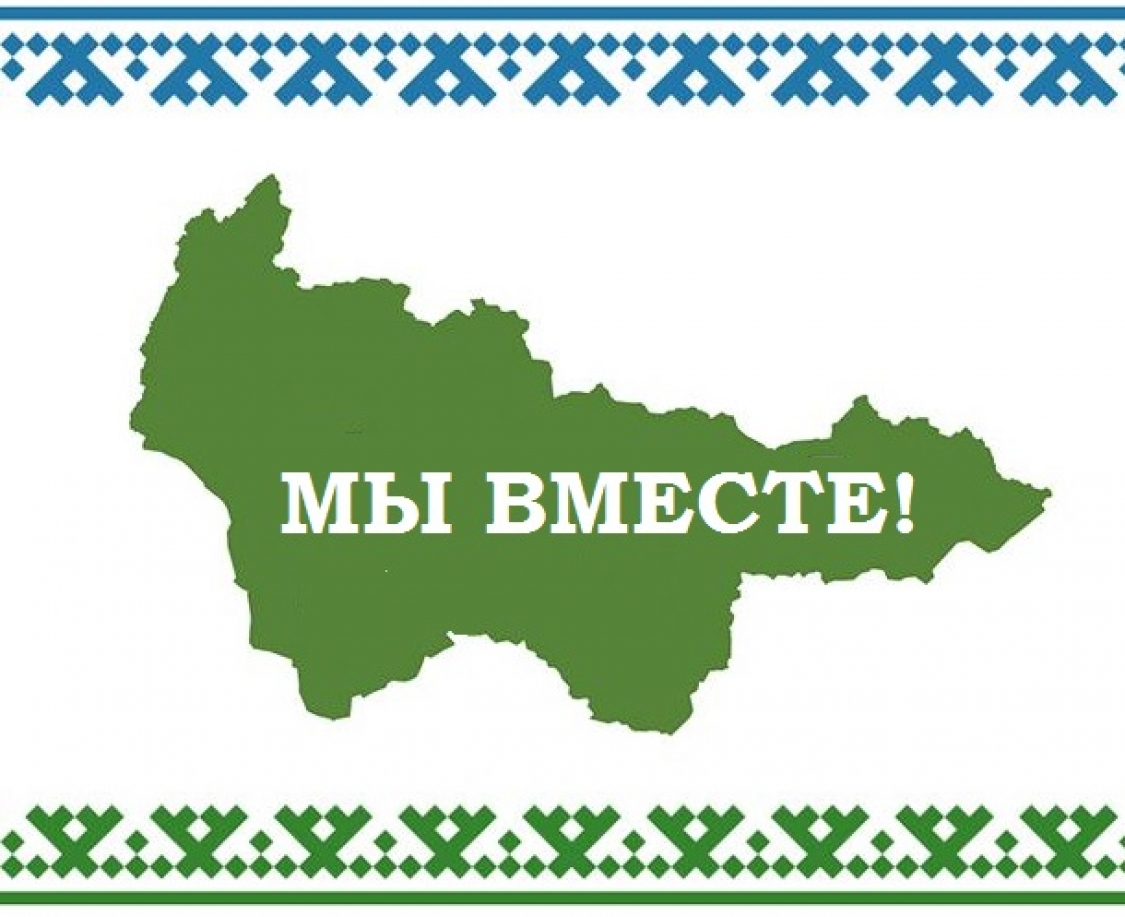